Cumulative Frequency
Old Spec Q’s
Cumulative Frequency
SAM
2H Q12
May 2018 
1H Q10
June 2018 
2HR Q11
Jan 2019 
1H Q9
Jan 2019 
1HR Q14
June 2019 
2H Q13
SAM 2H Q12
Cumulative Frequency
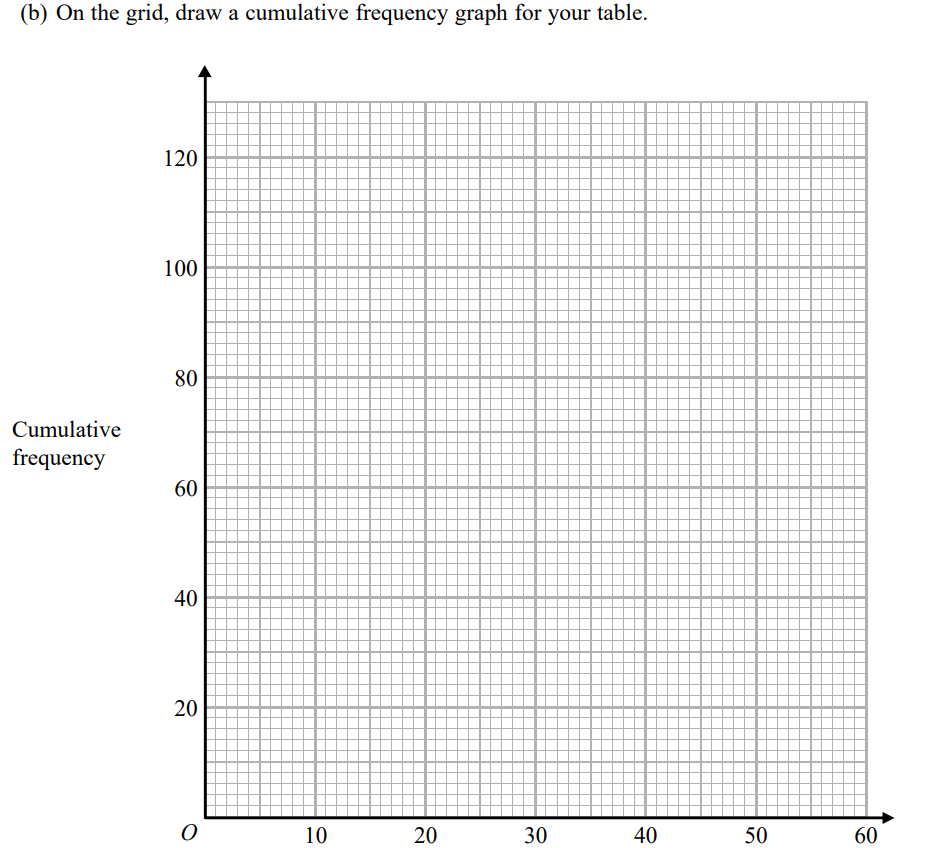 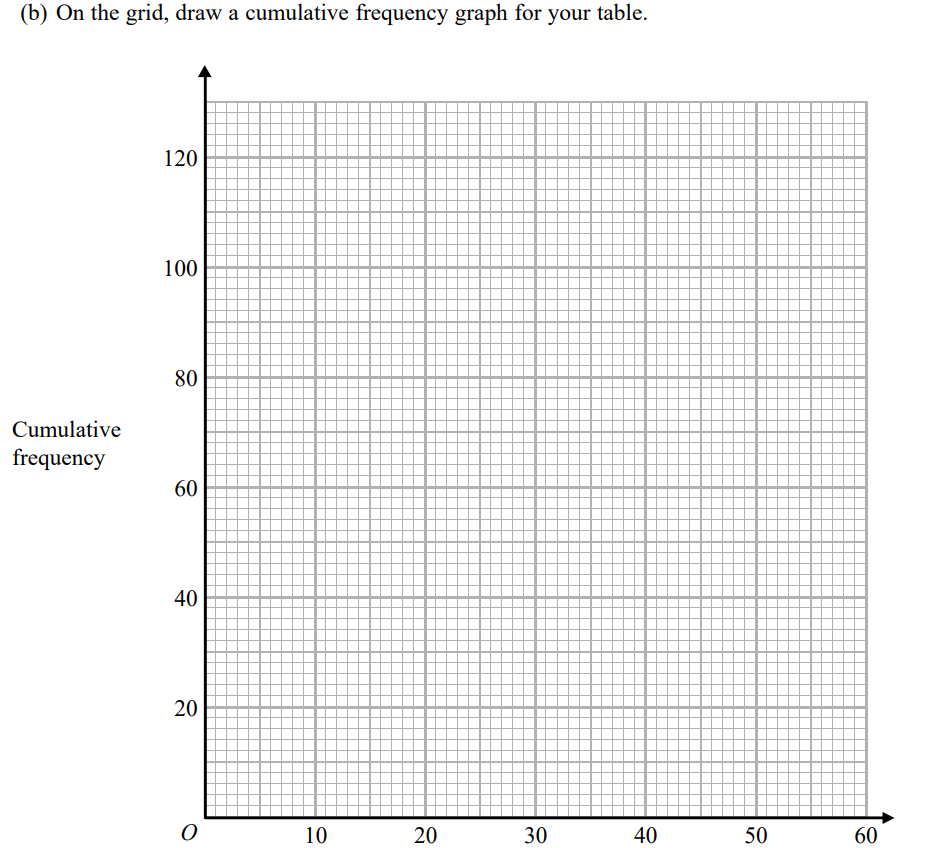 Reveal graph
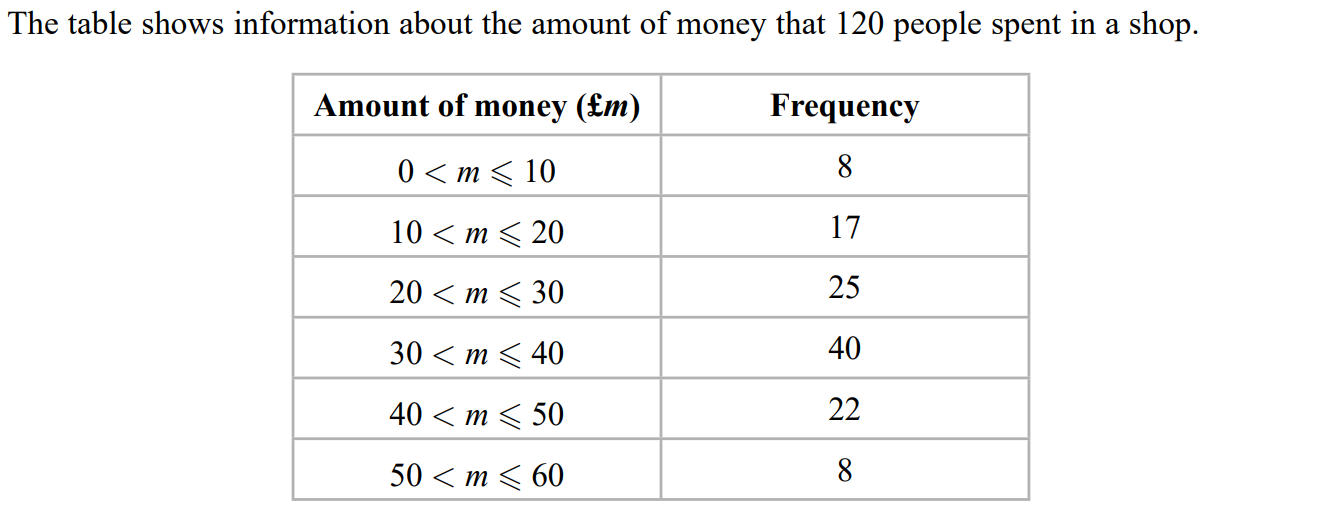 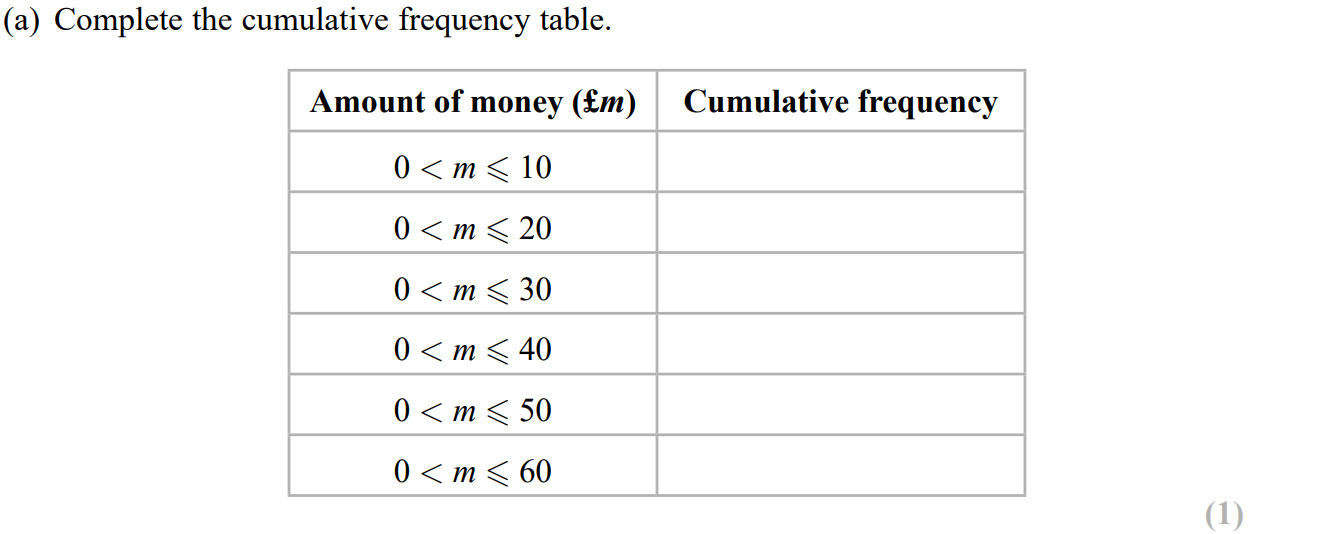 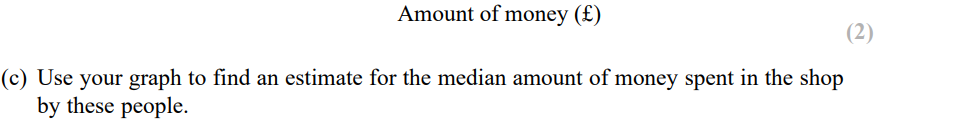 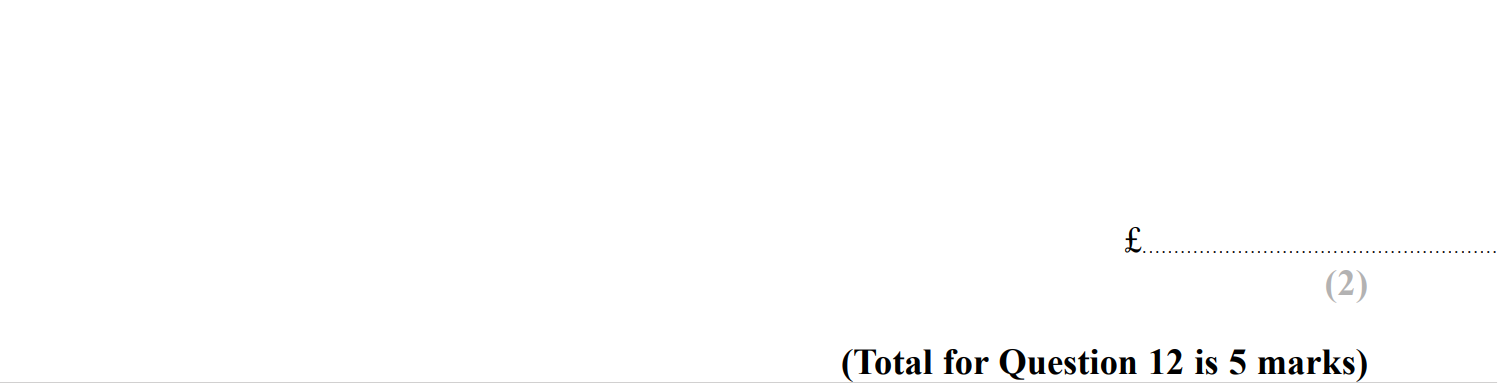 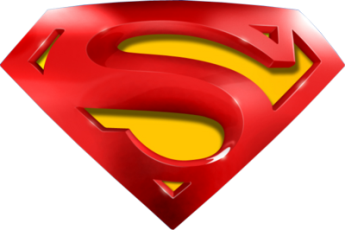 SAM 2H Q12
Cumulative Frequency
A
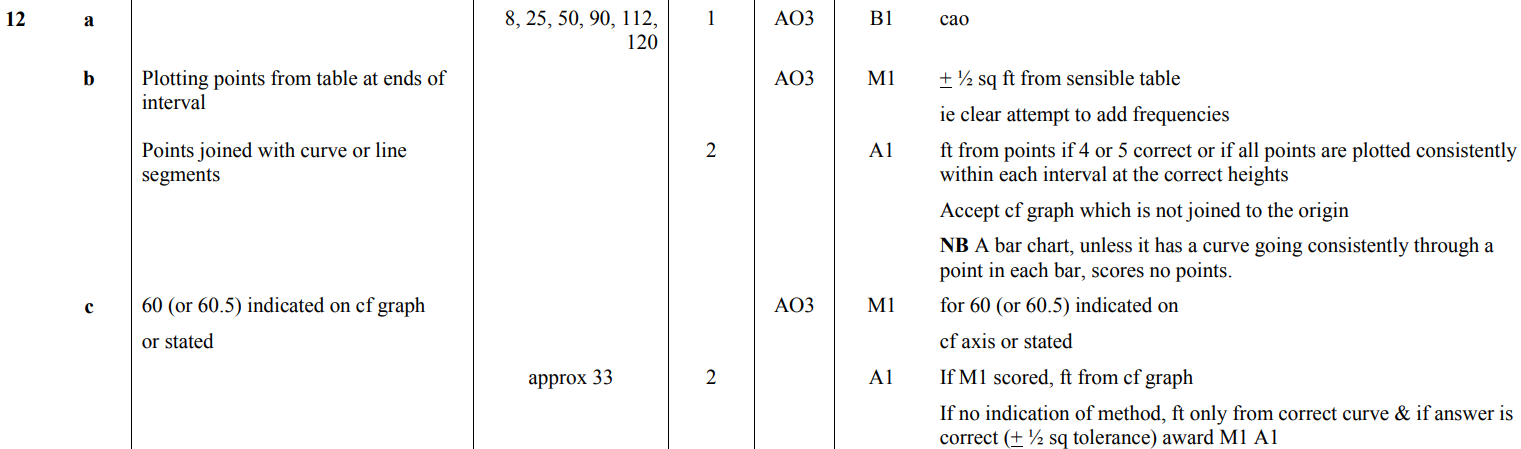 B
C
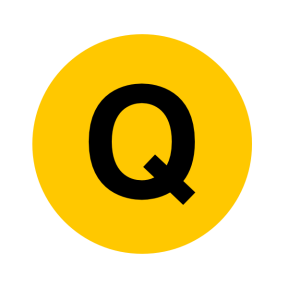 May 2018 1H Q10
Cumulative Frequency
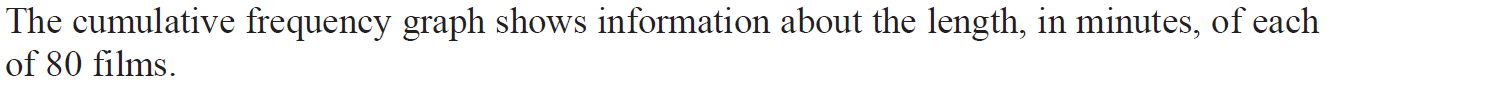 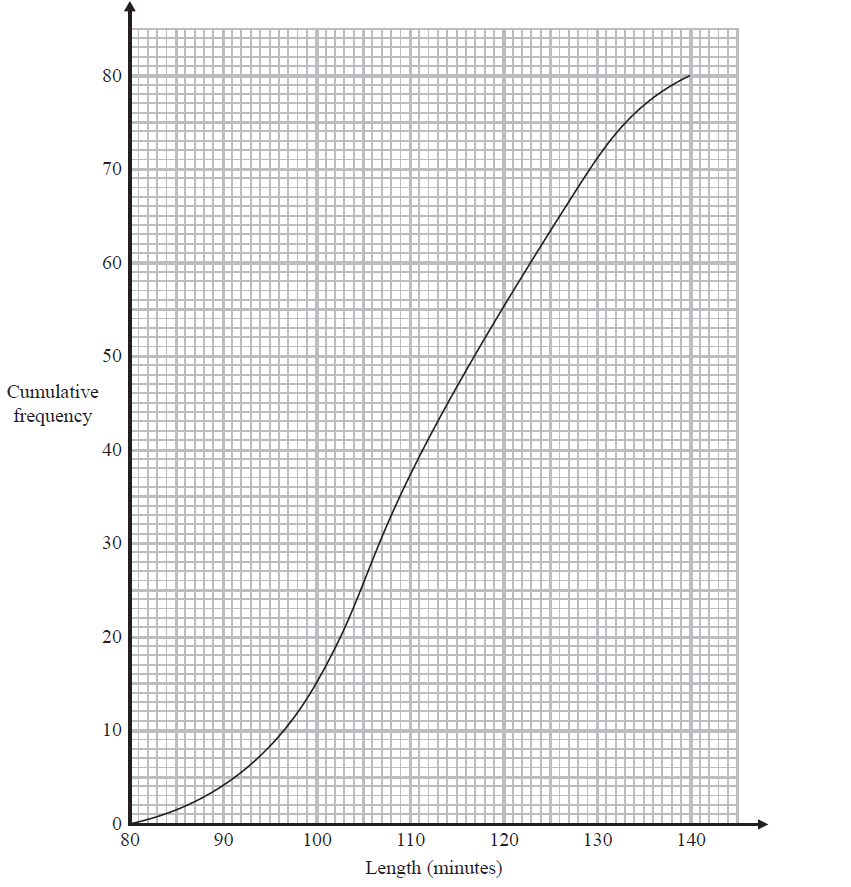 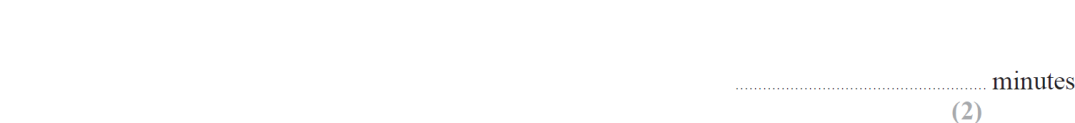 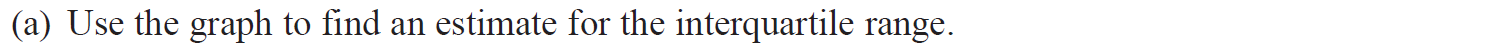 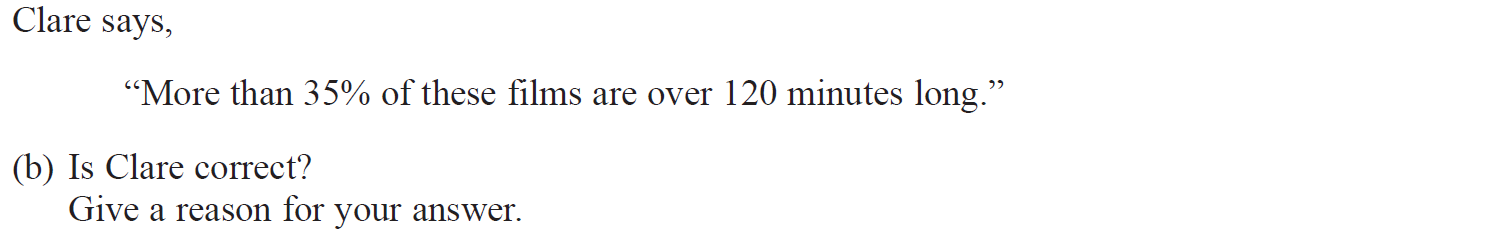 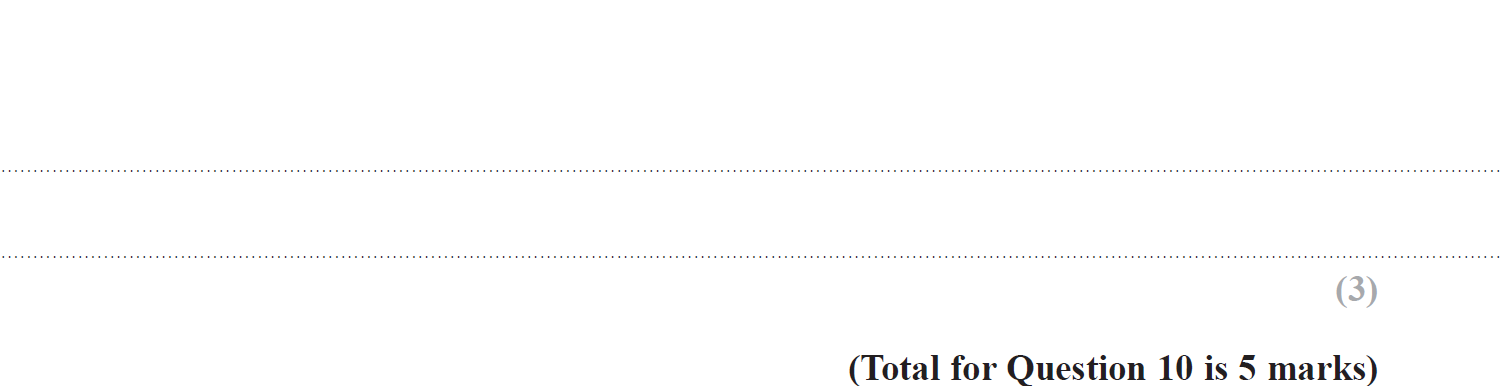 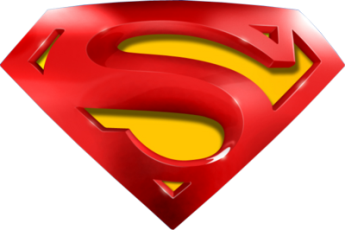 May 2018 1H Q10
Cumulative Frequency
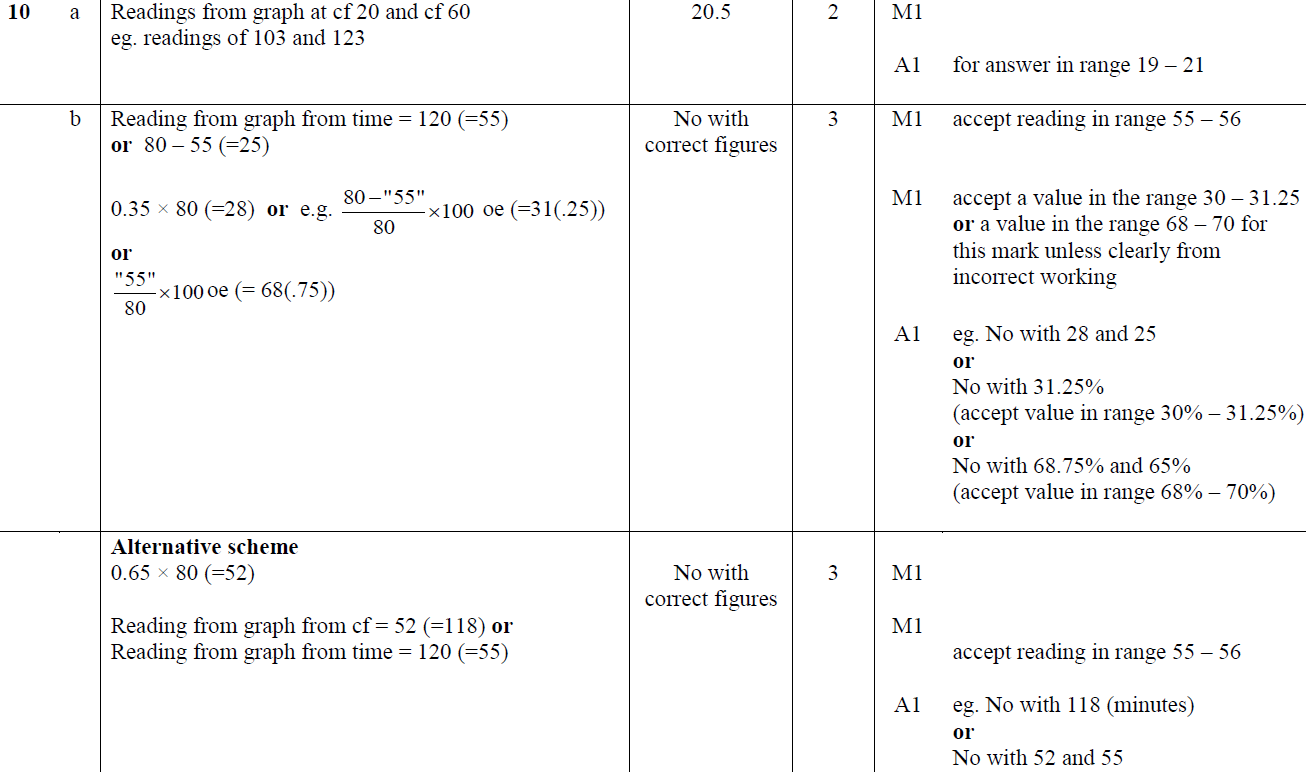 A
B
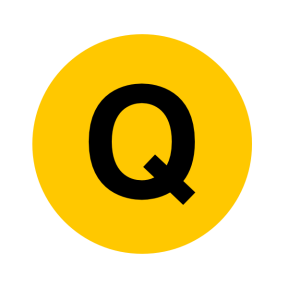 June 2018 2HR Q11
Cumulative Frequency
Reveal graph
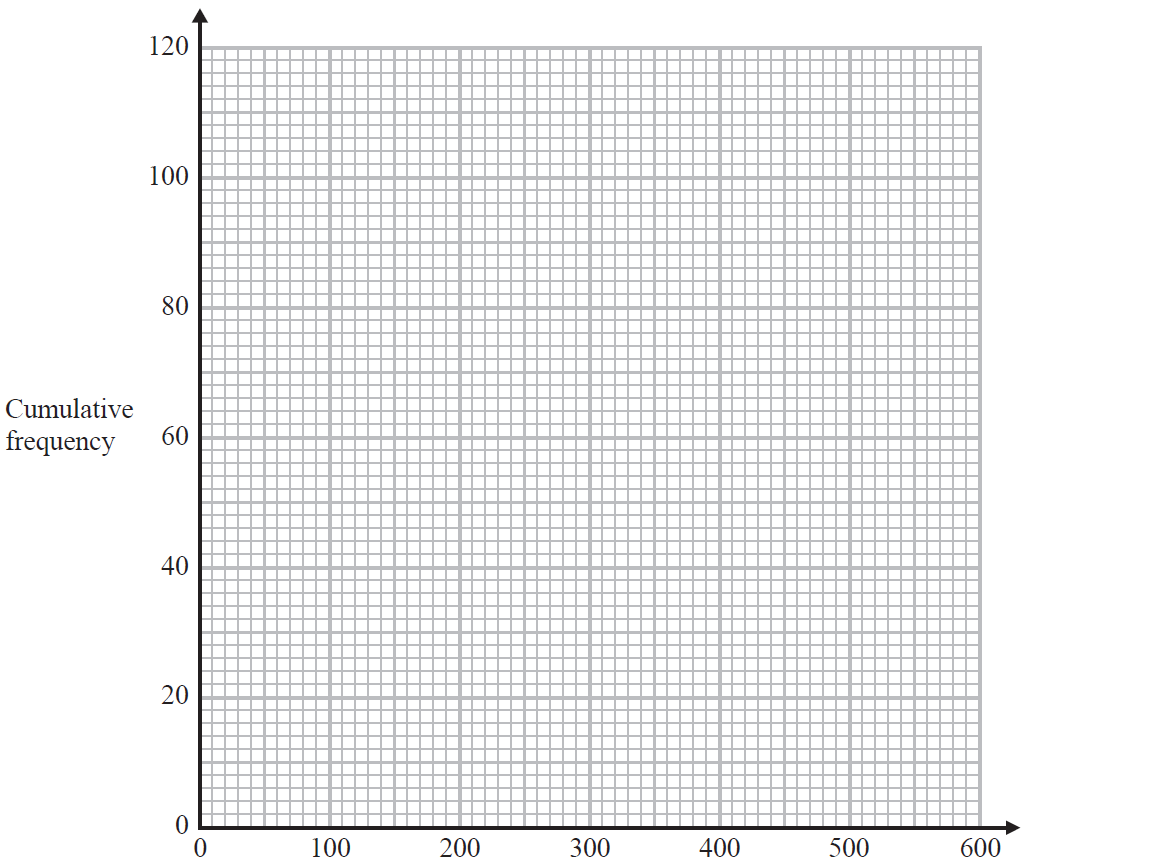 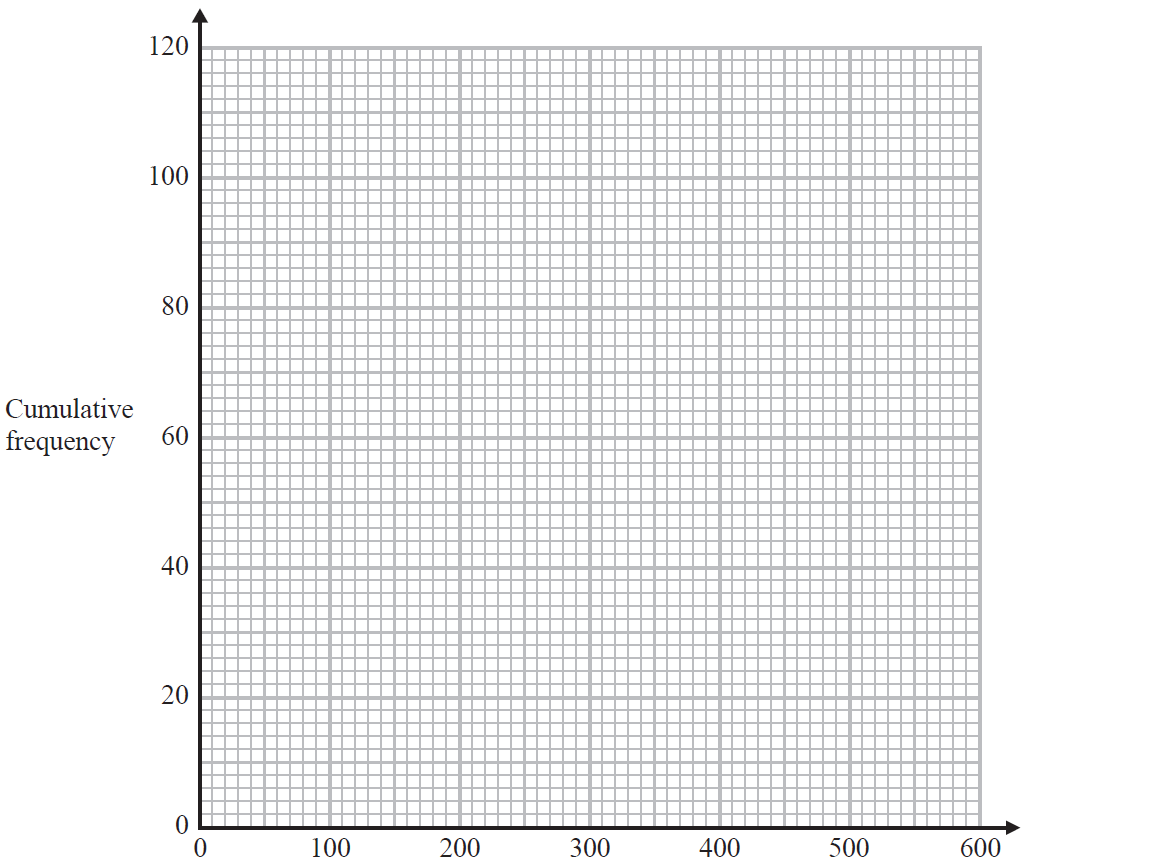 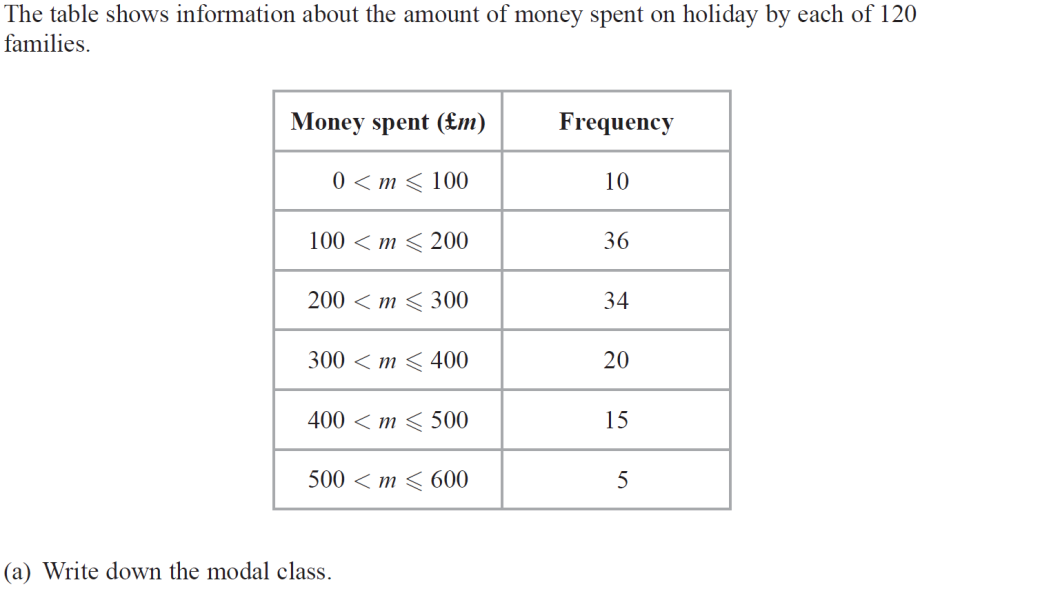 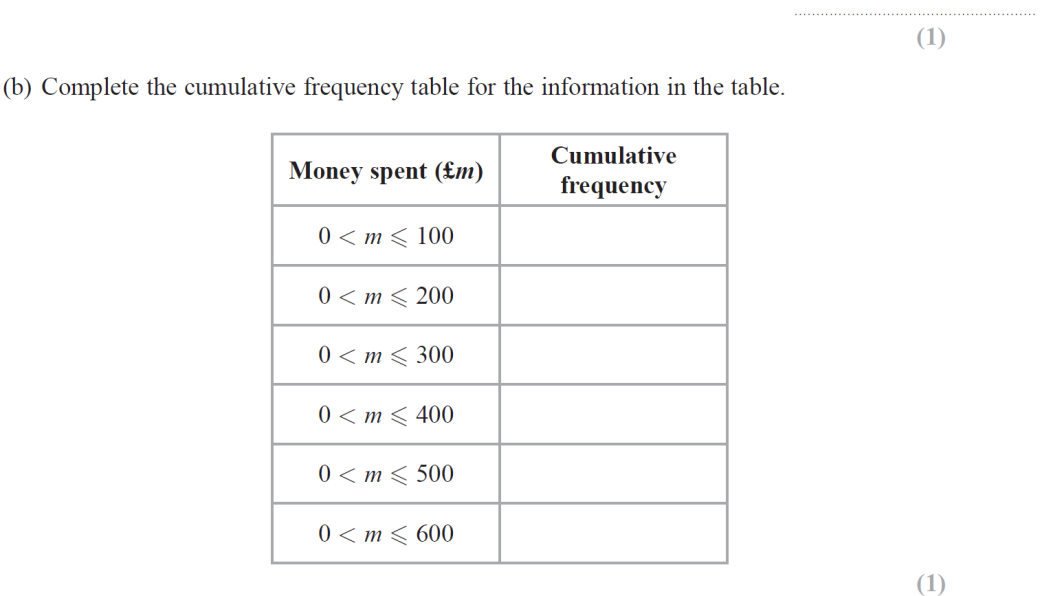 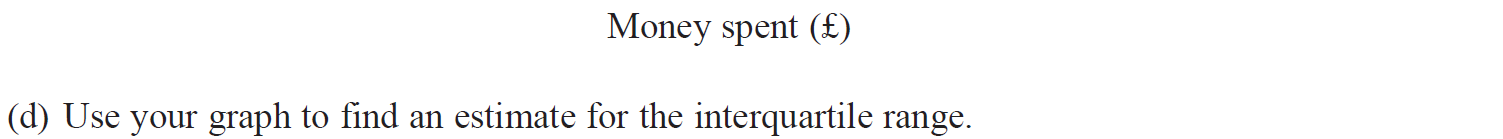 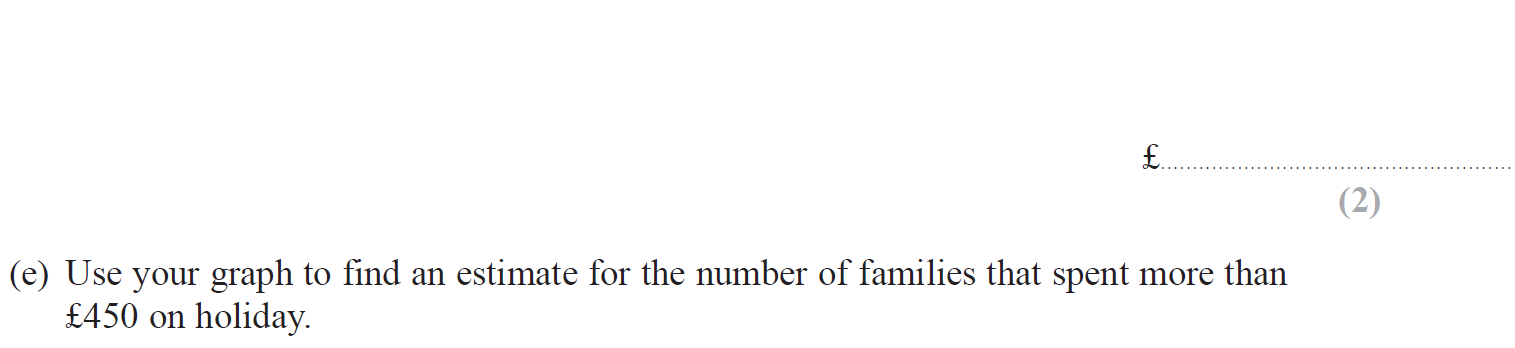 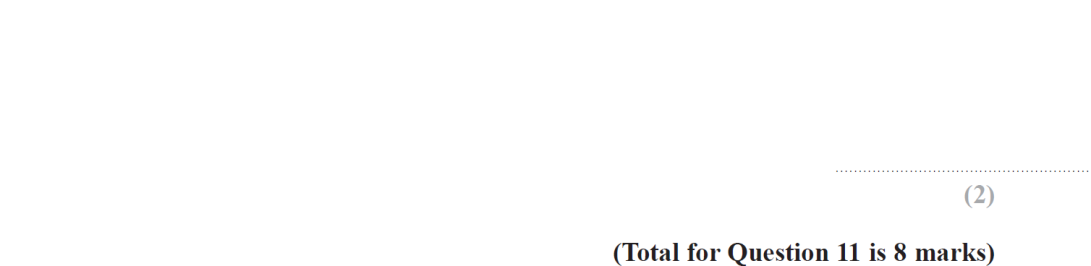 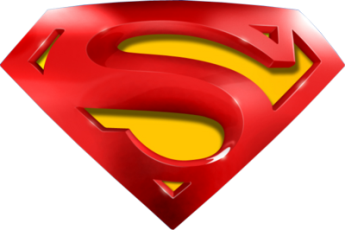 June 2018 2HR Q11
Cumulative Frequency
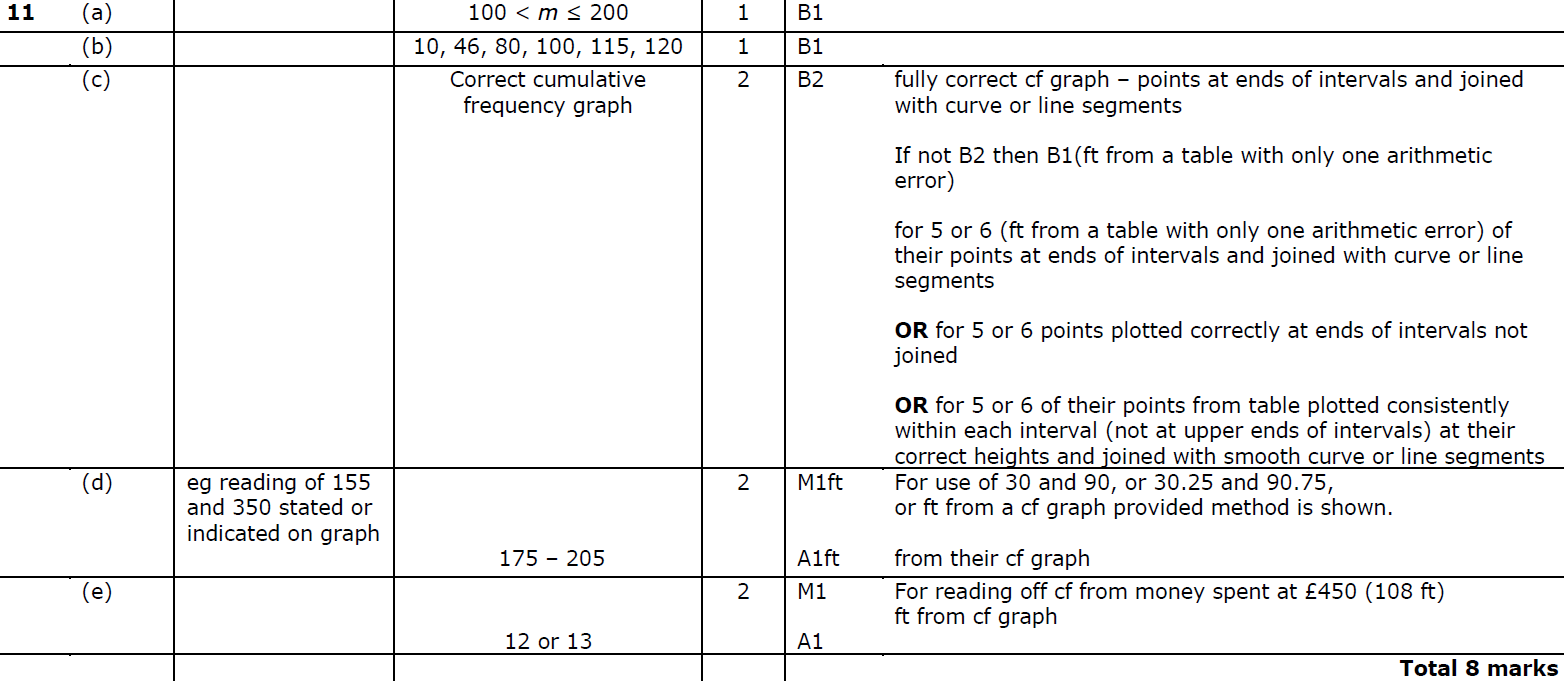 A
B
C
D
E
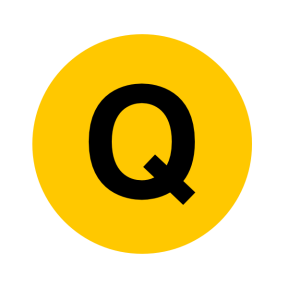 Jan 2019 1H Q9
Cumulative Frequency
Reveal graph
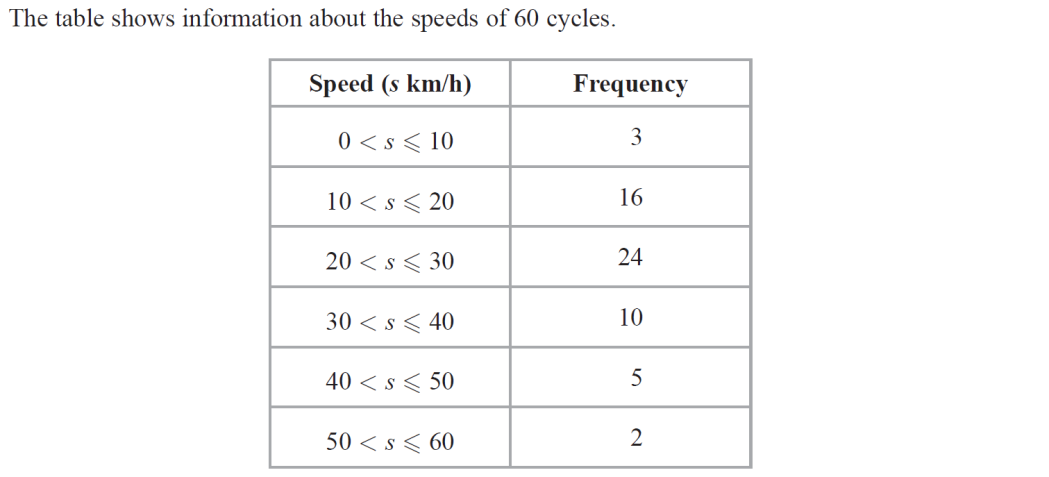 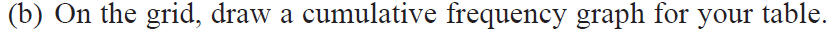 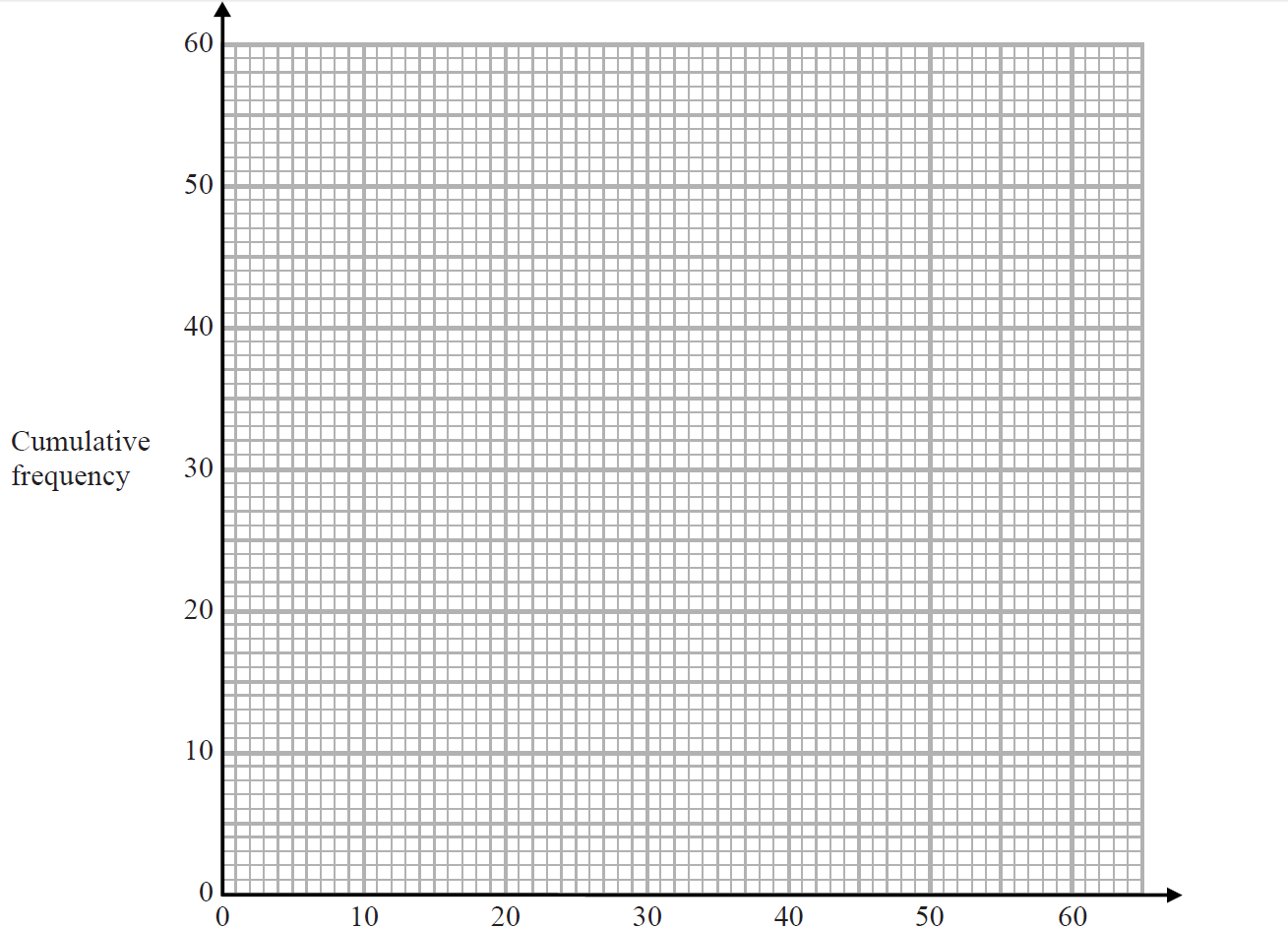 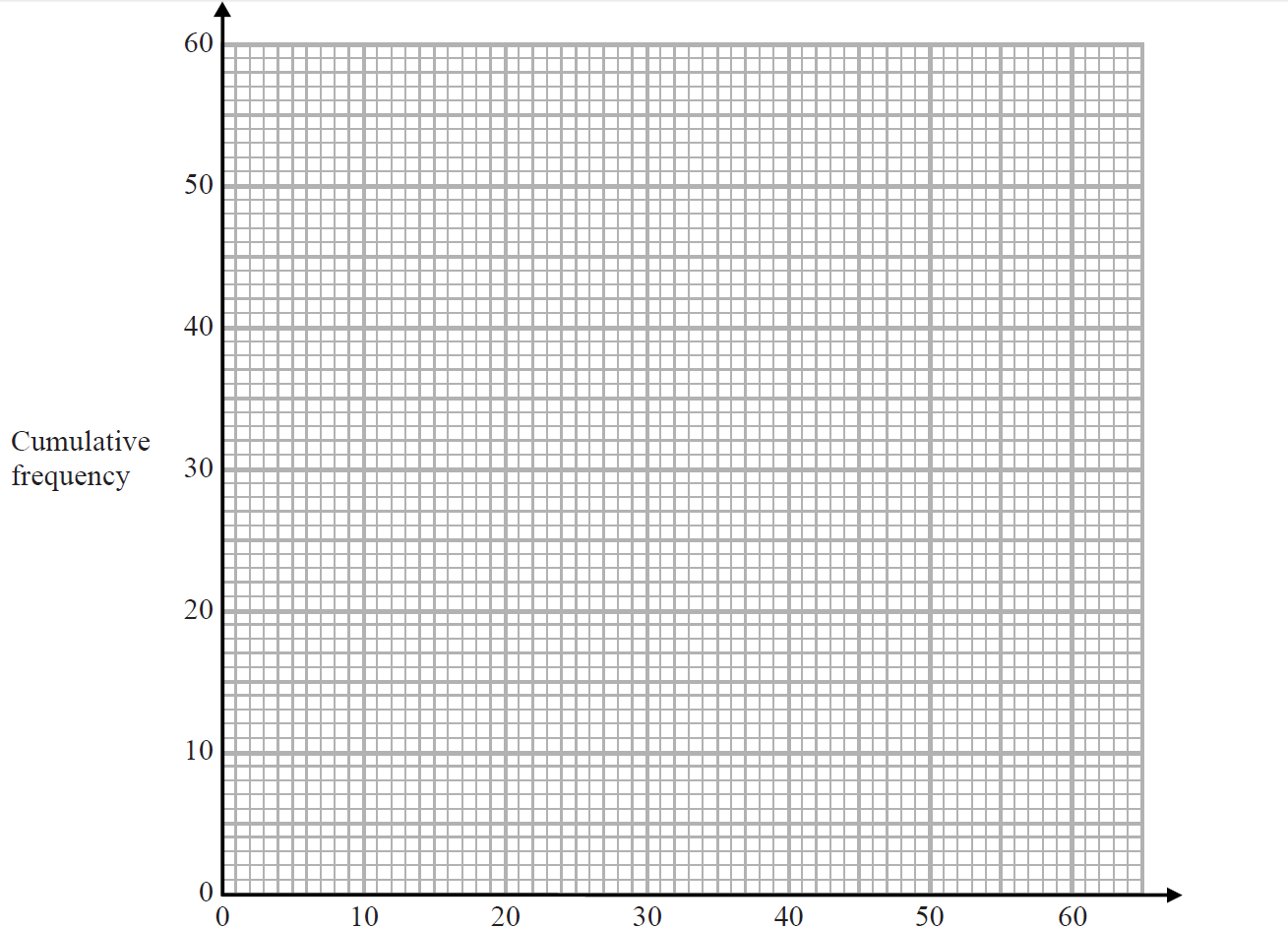 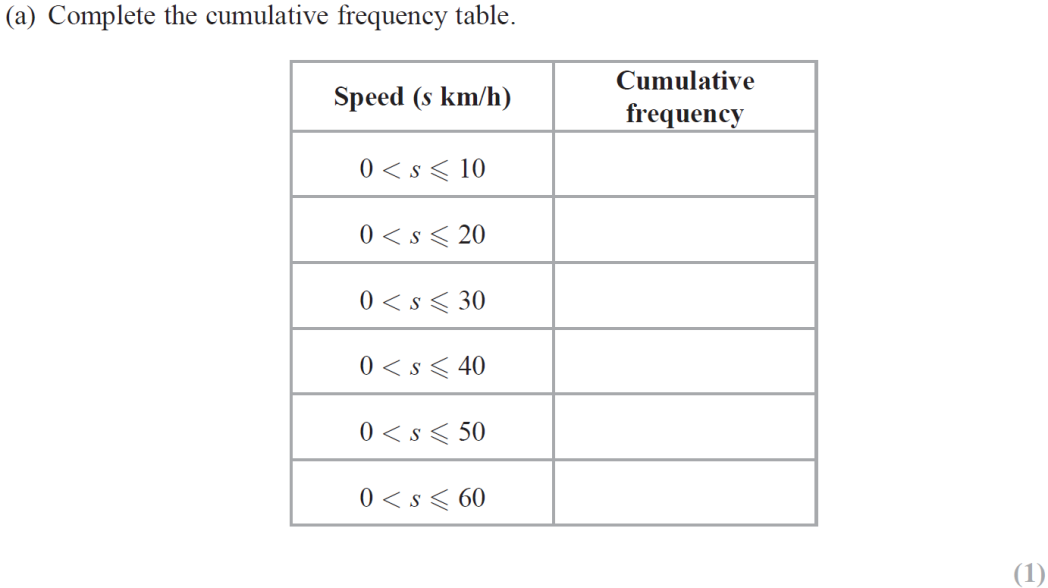 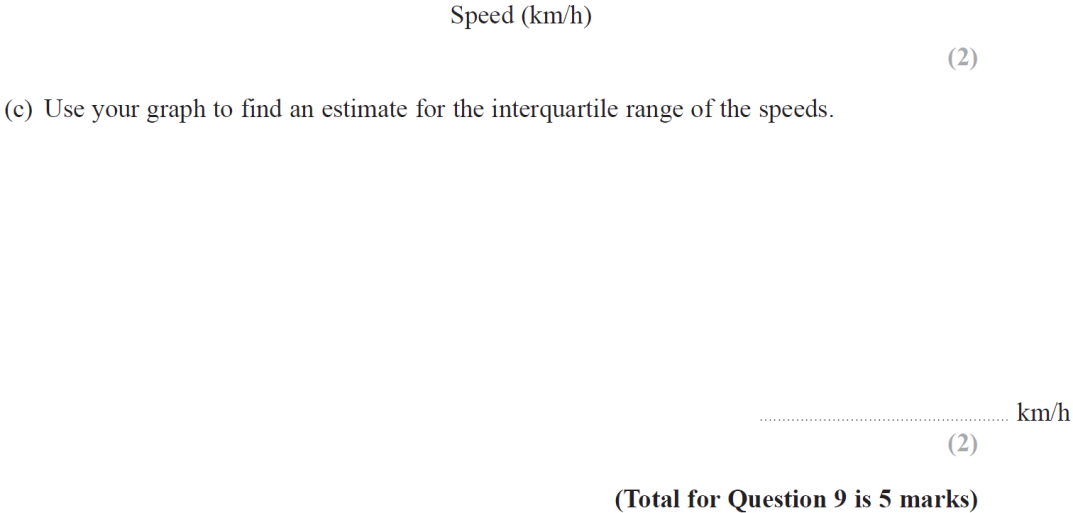 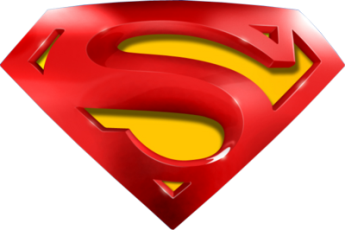 Jan 2019 1H Q9
Cumulative Frequency
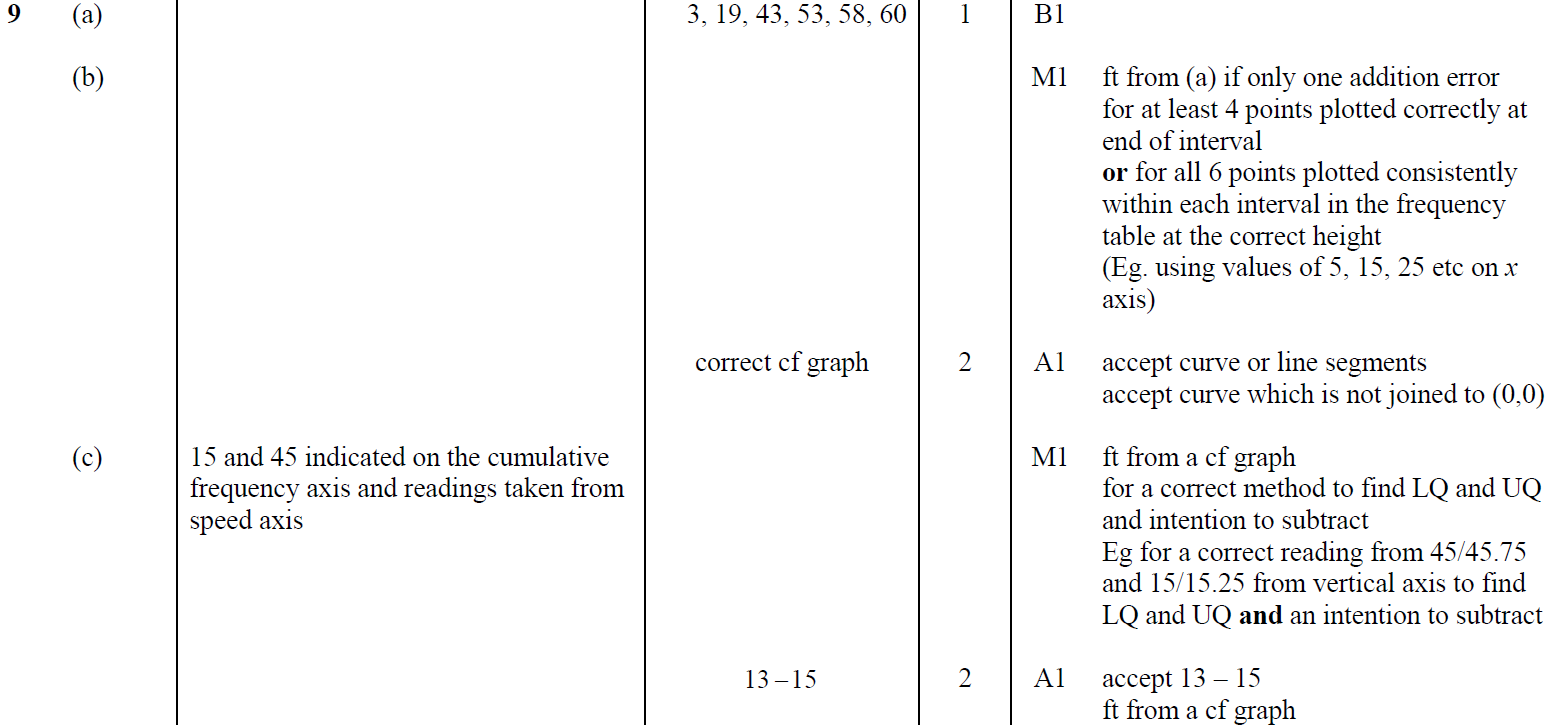 A
B
C
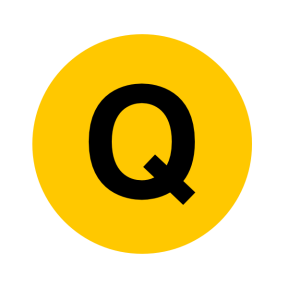 Jan 2019 1HR Q14
Cumulative Frequency
Reveal graph
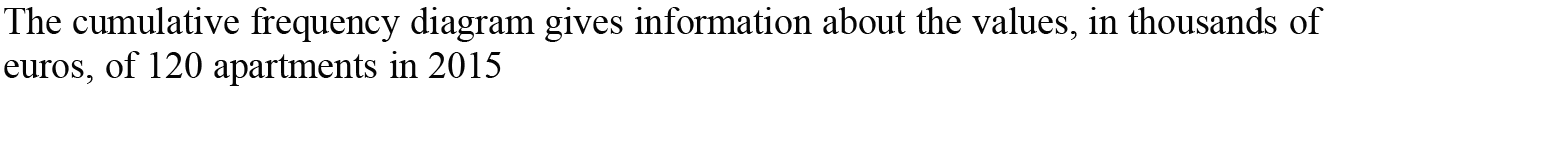 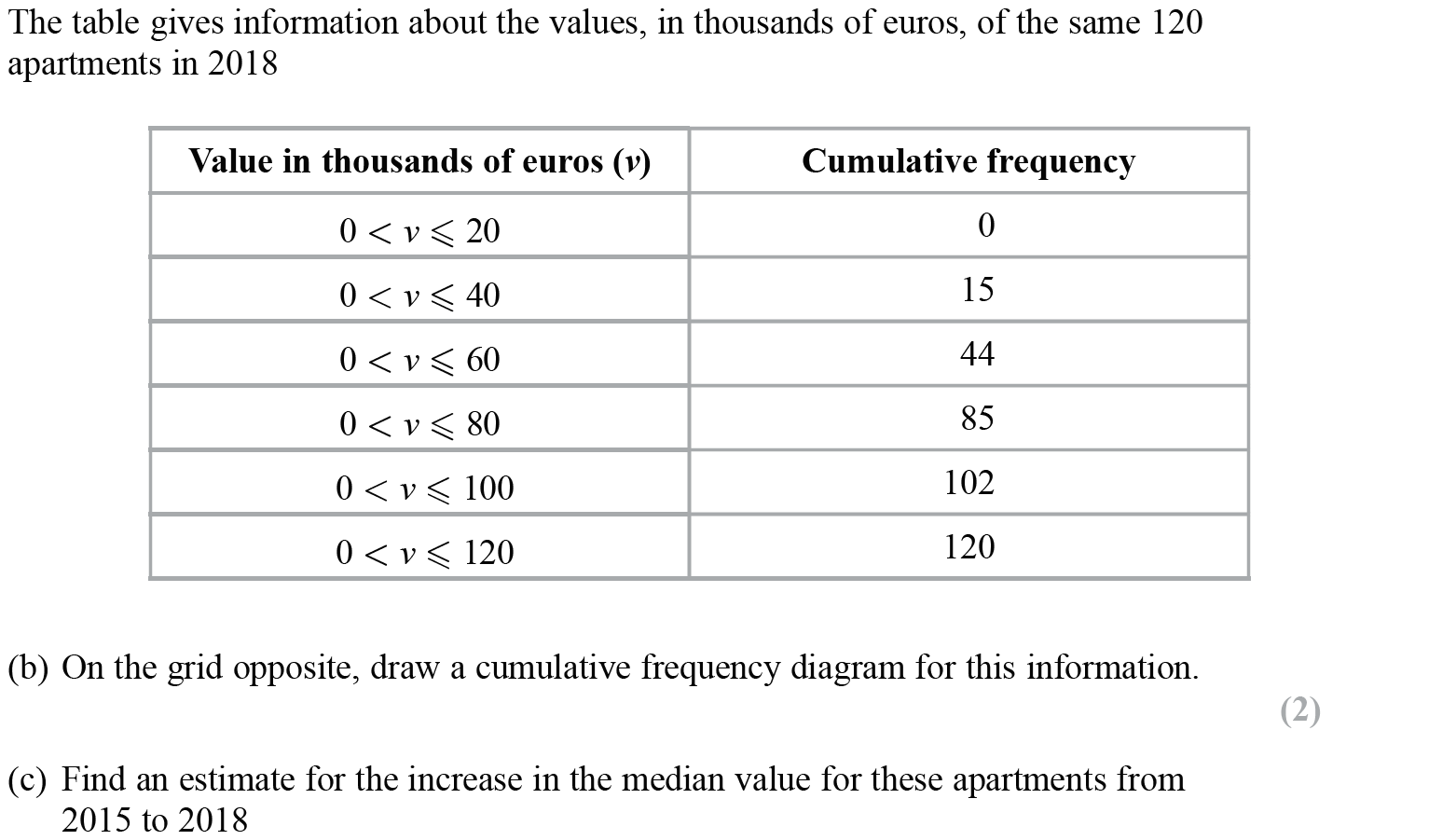 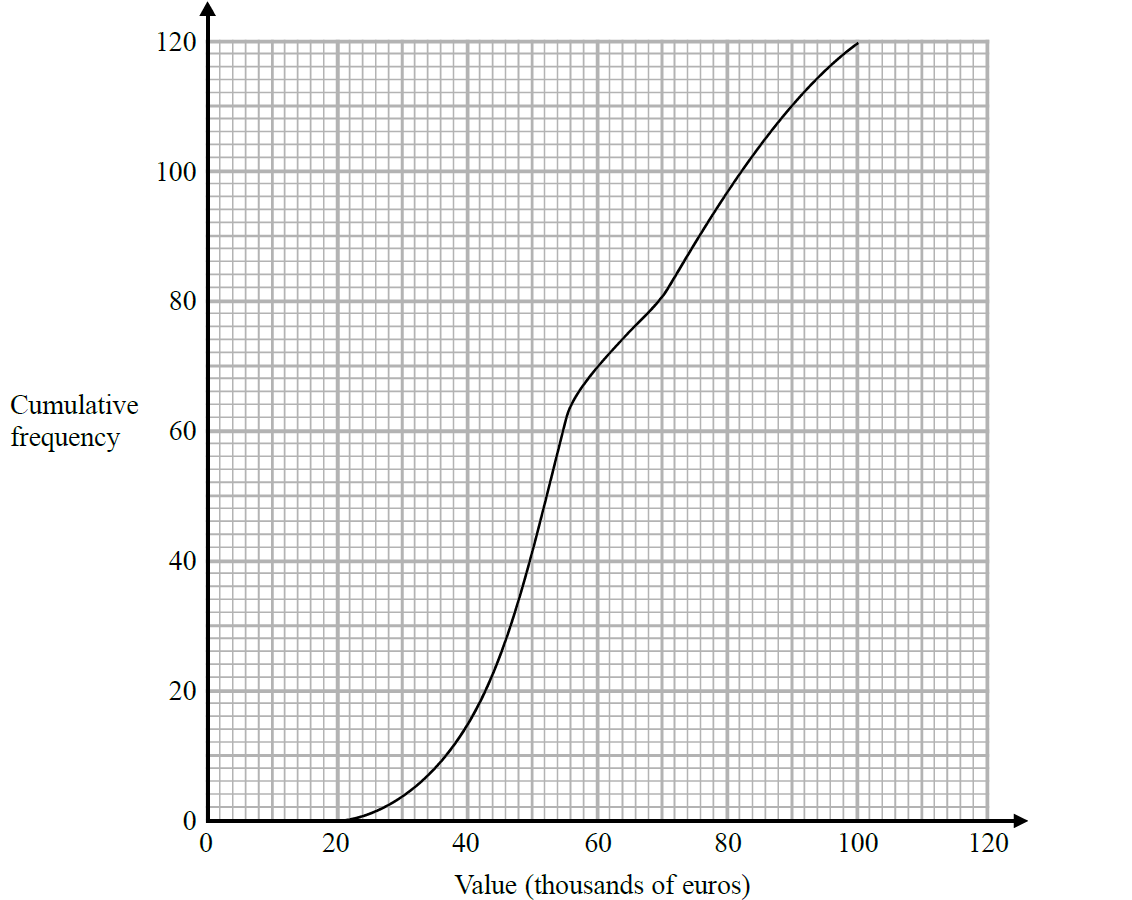 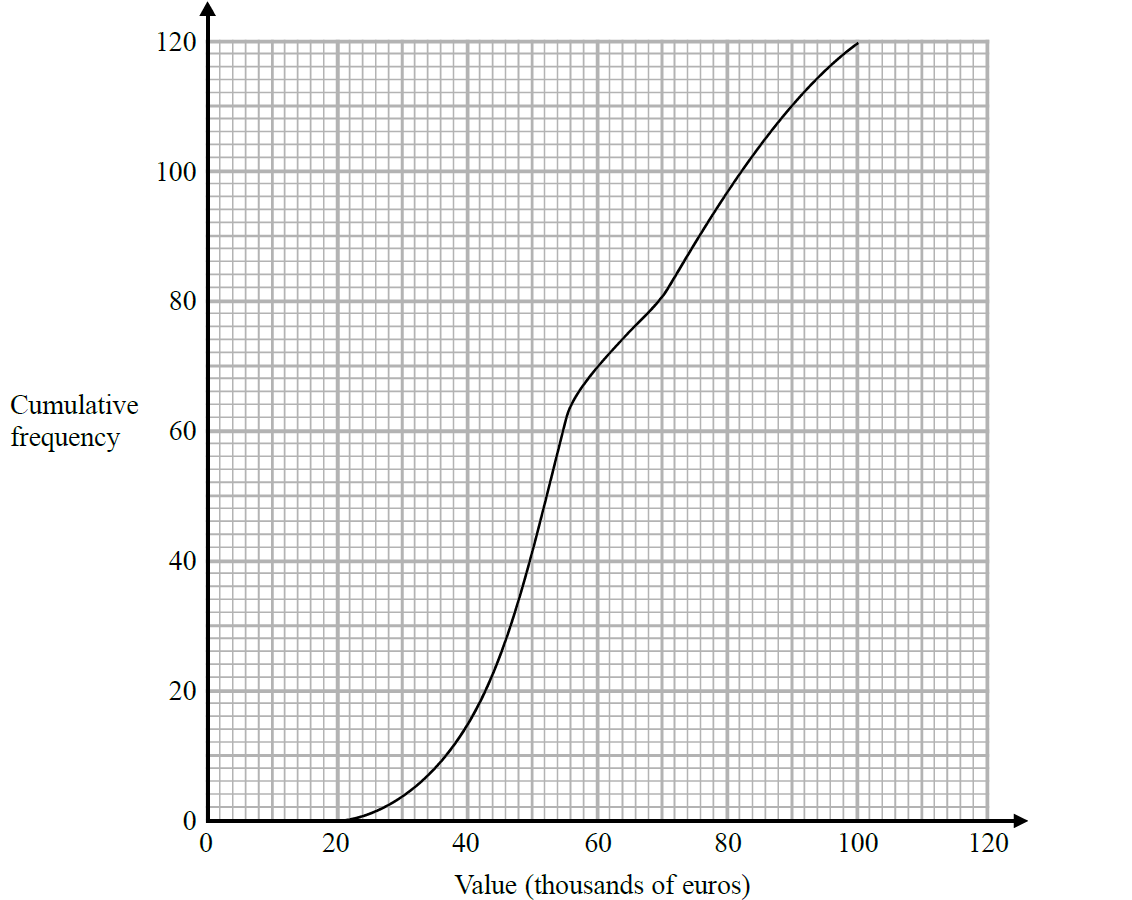 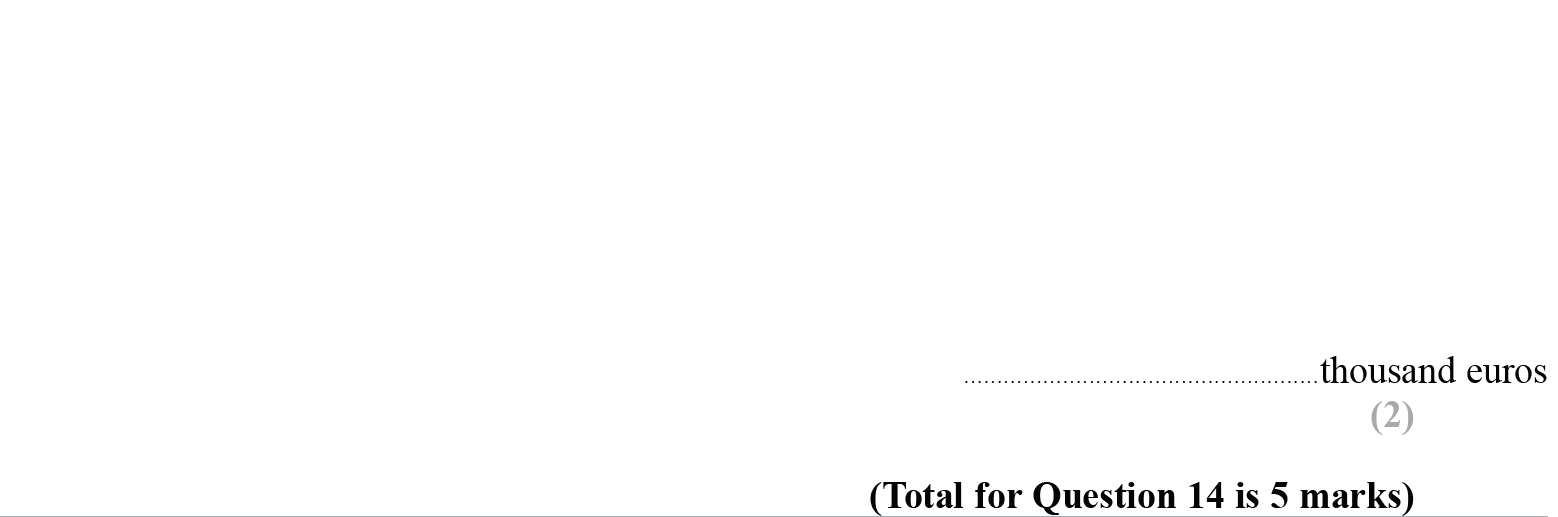 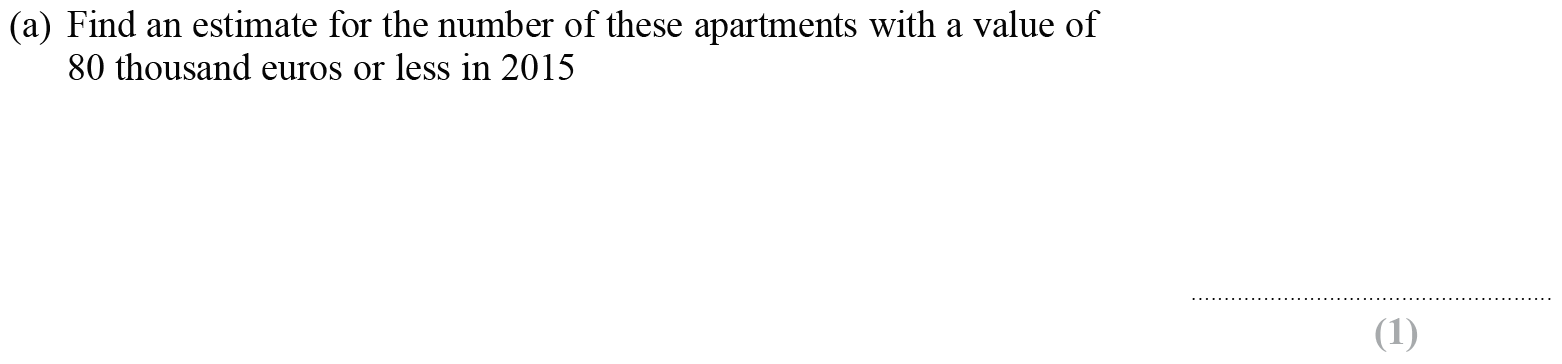 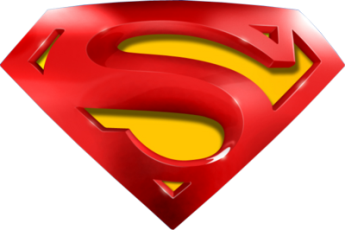 Jan 2019 1HR Q14
Cumulative Frequency
A
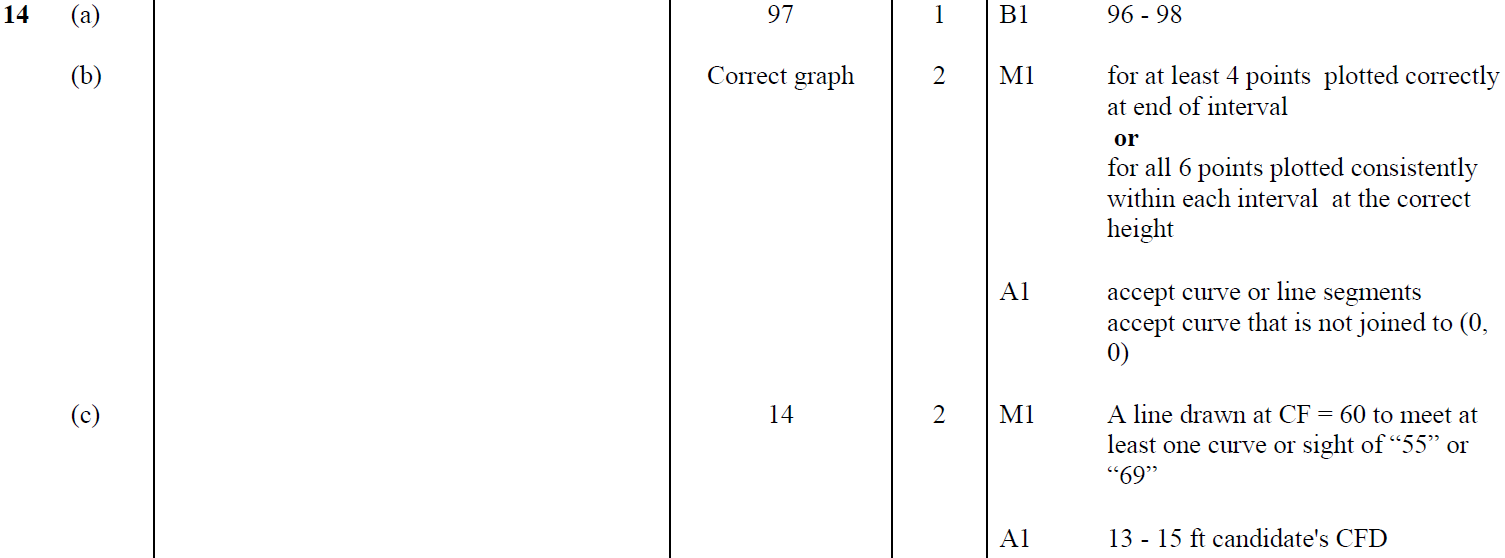 B
C
Diagram
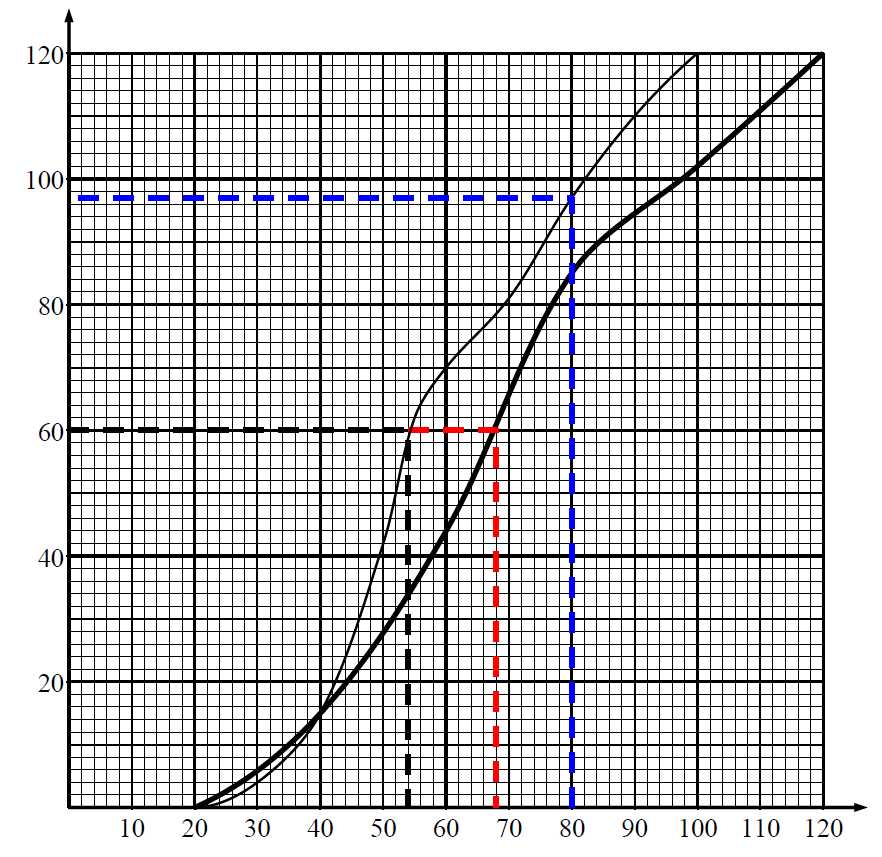 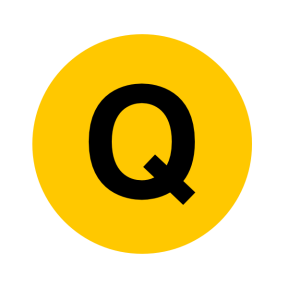 June 2019 2H Q13
Cumulative Frequency
Reveal graph
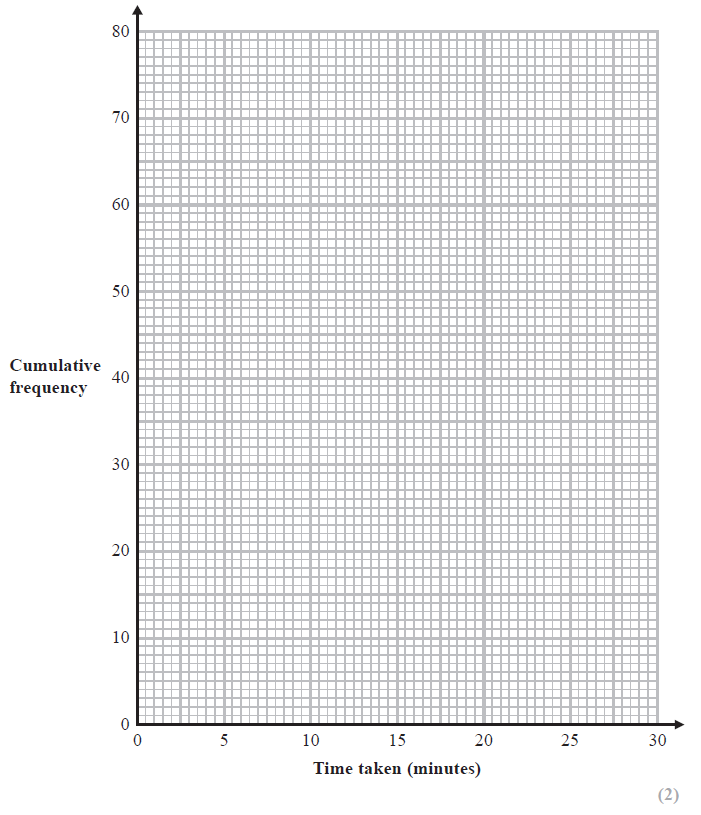 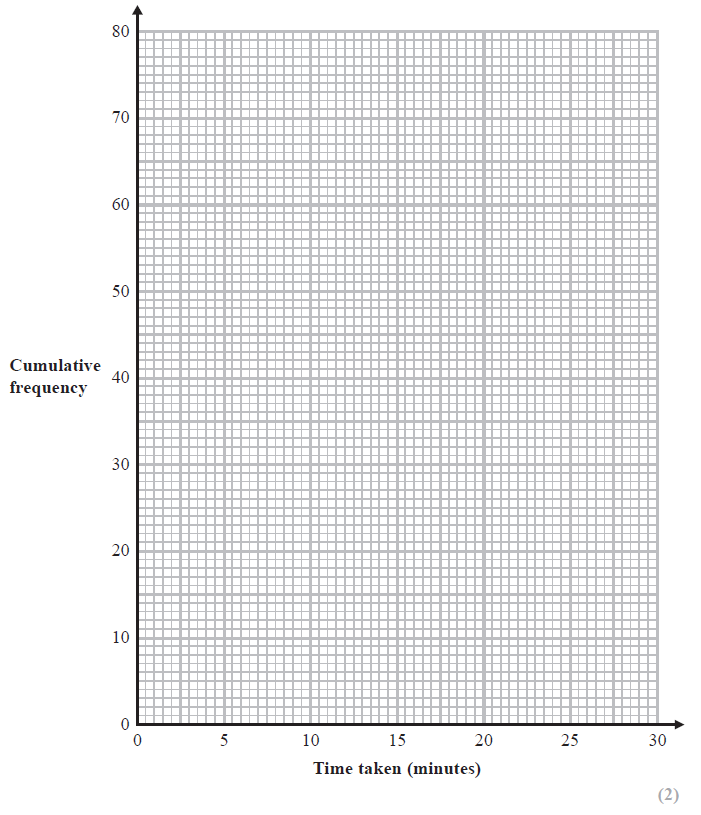 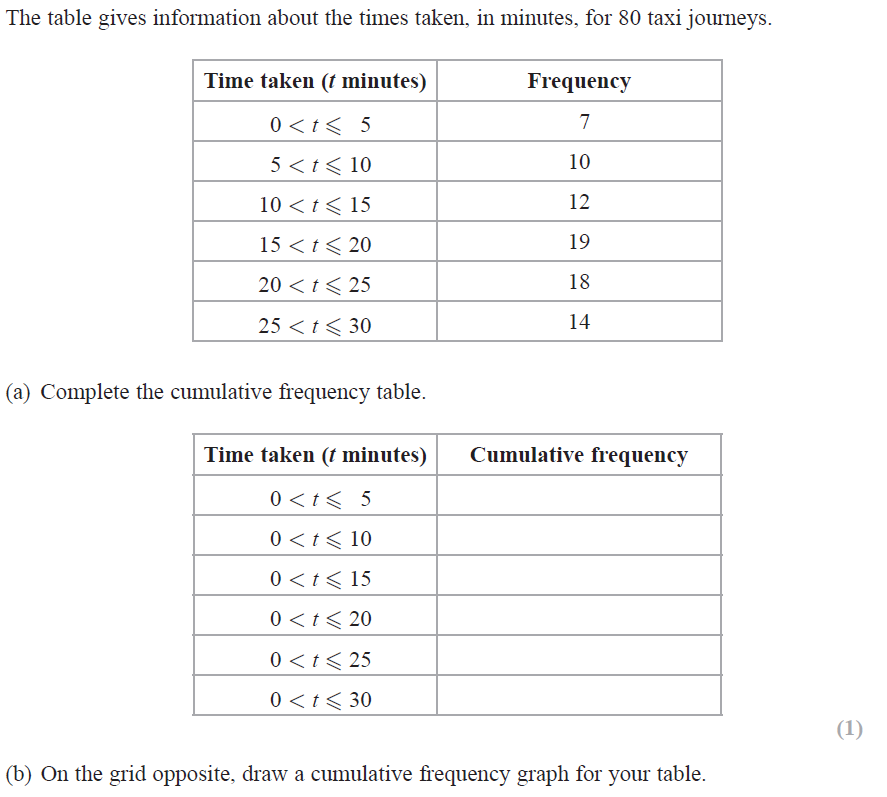 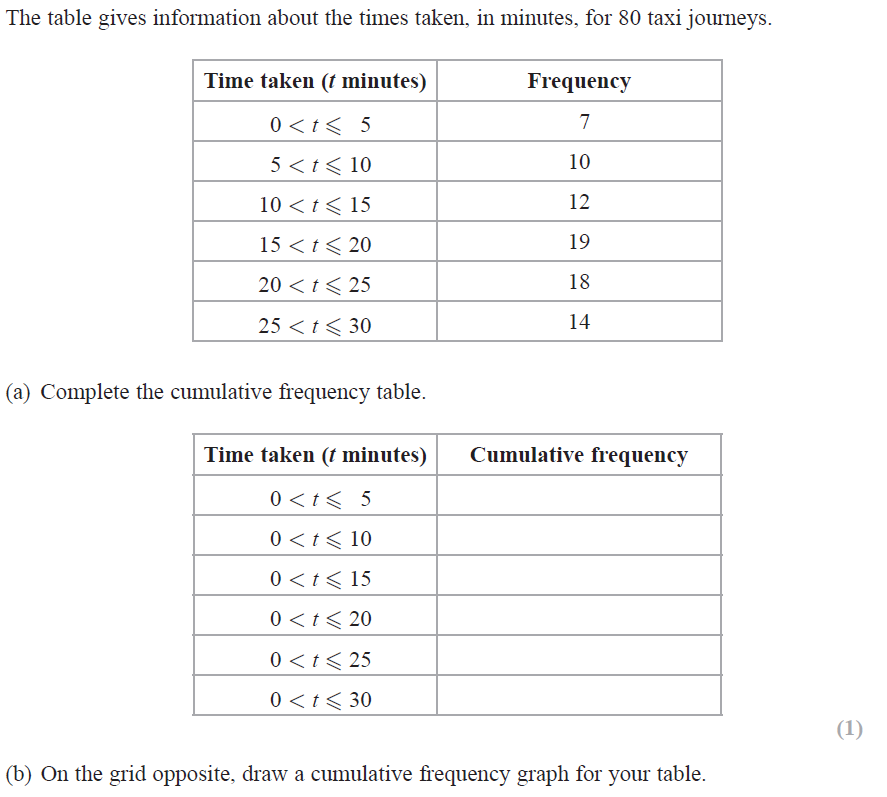 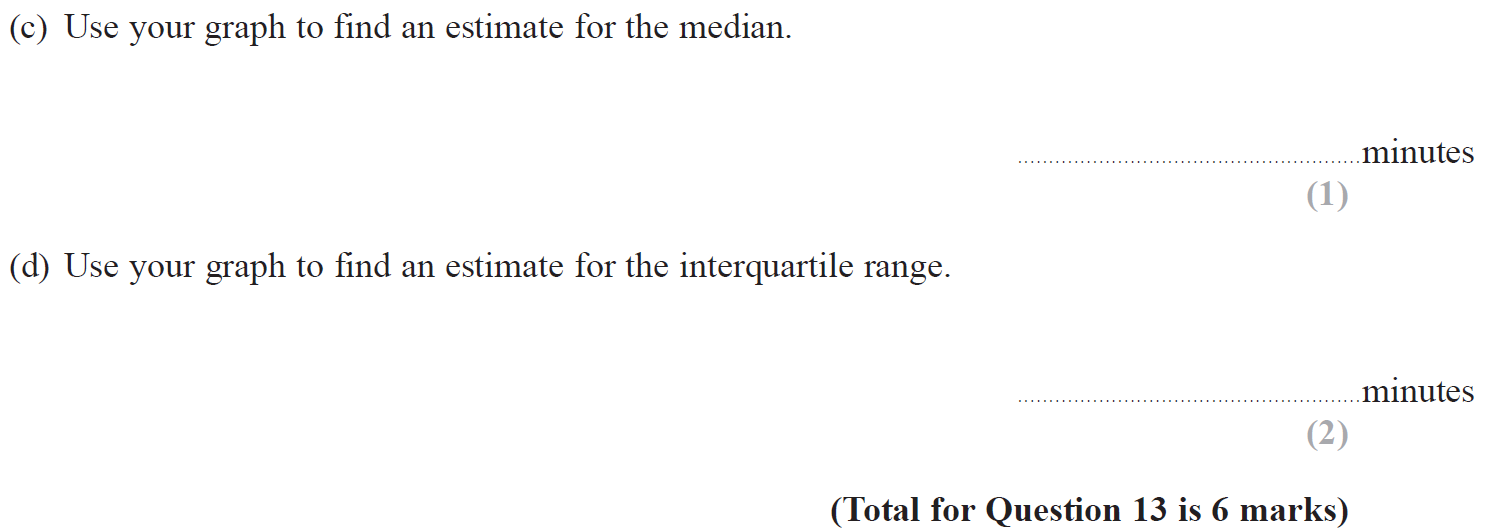 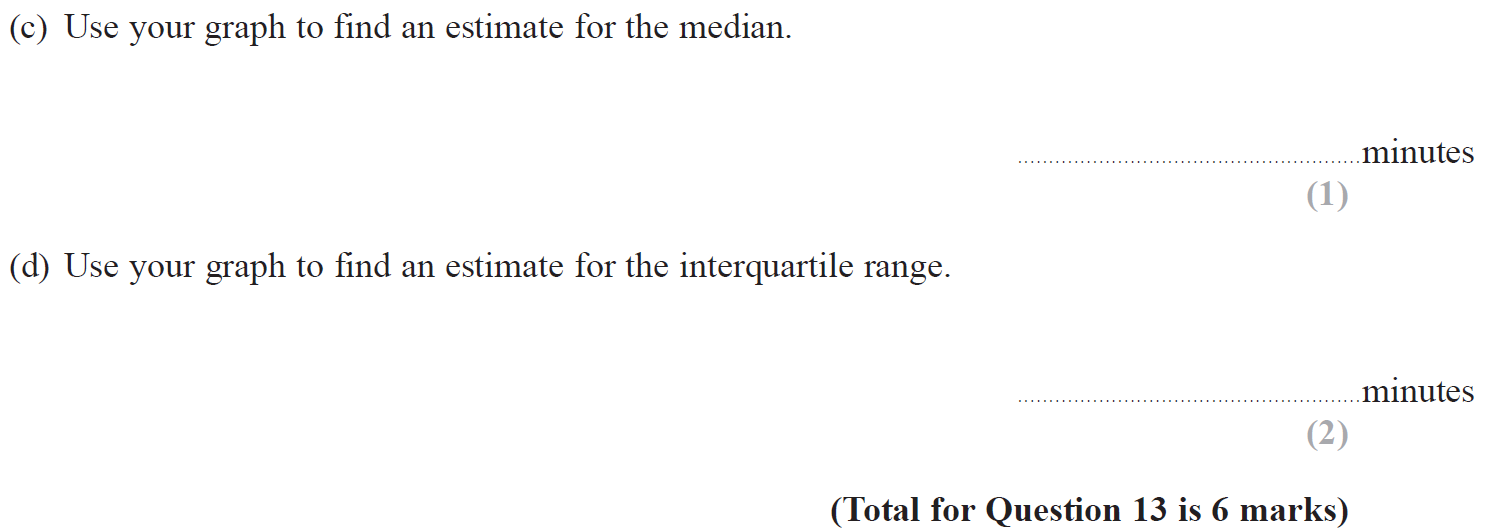 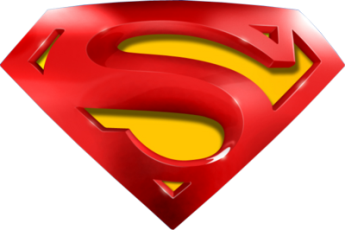 June 2019 2H Q13
Cumulative Frequency
A
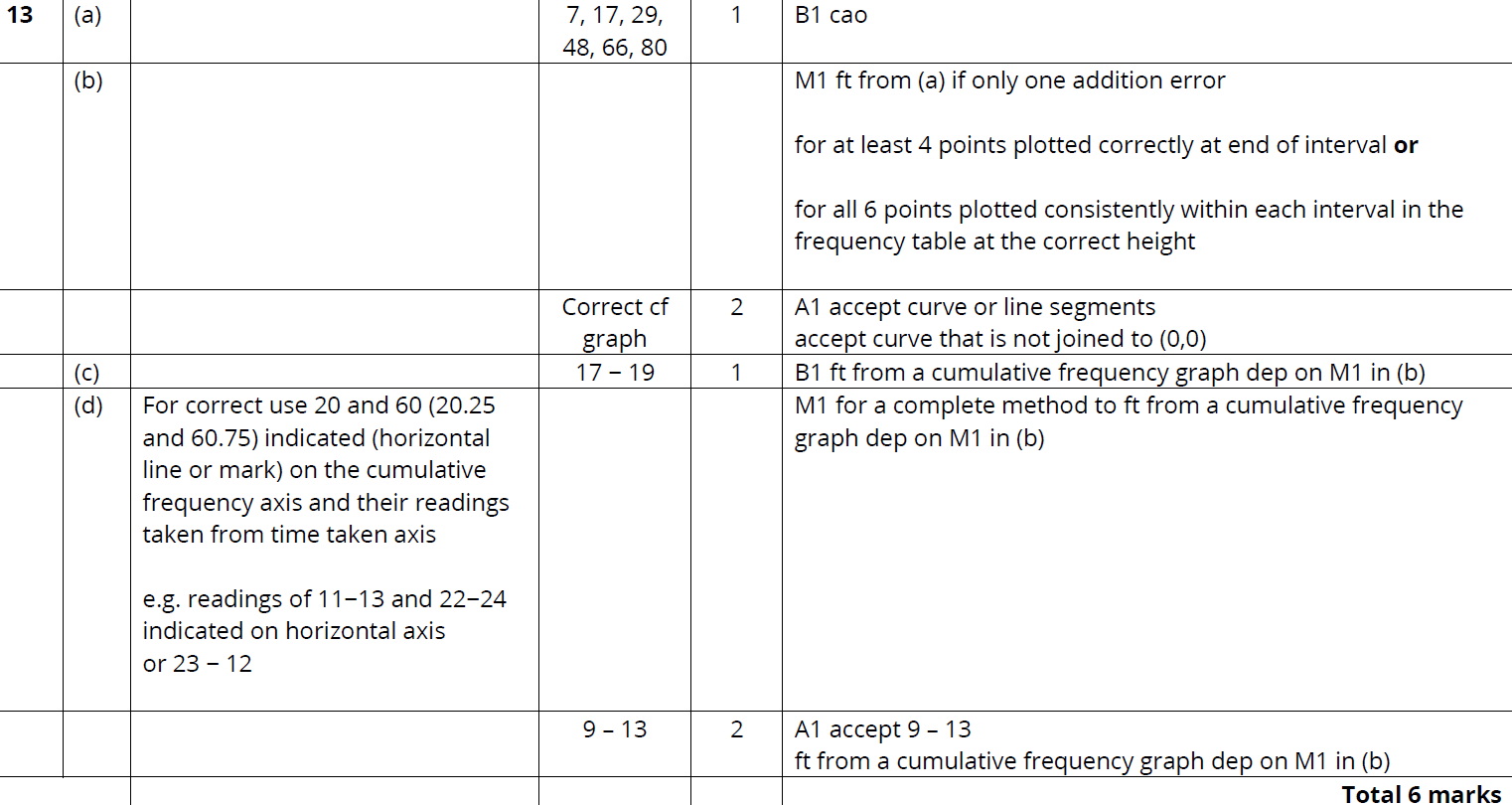 B
C
D
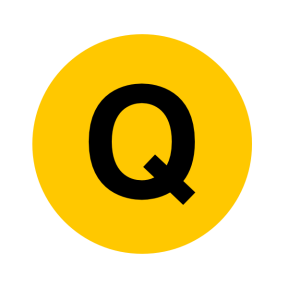 Cumulative Frequency
New Spec Q’s
Cumulative Frequency
May 2004 
3H Q9
May 2008 
3H Q11
May 2012 3H Q12
Jan 2015 3H Q13
Jan 2017 3H Q11
Nov 2004 
4H Q10
Nov 2008 
3H Q11
Jan 2013 4H Q16
Jan 2015 3HR Q16
Jan 2017 3HR Q12
May 2005 
3H Q10
May 2009 
3H Q10
May 2013 3H Q12
June 2015 4H Q10
May 2017 3H Q11
Nov 2005 
3H Q12
Nov 2009 
3H Q16
May 2013 4HR Q10
May 2015 3HR Q12
May 2017 3HR Q12
May 2006 
4H Q11
June 2010 
3H Q6
Jan 2014 3H Q8
Jan 2016 4H Q15
Jan 2018 4H Q12
Nov 2006 
4H Q16
Jan 2018 3HR Q16
Nov 2010 
3H Q11
Jan 2014 3HR Q10
Jan 2016 3HR Q14
May 2007 
3H Q12
June 2011 3H Q11
May 2014 3H Q11
May 2016 3H Q11
May 2018 3H Q10
Nov 2007 
4H Q16
Jan 2012 4H Q14
May 2014 3HR Q10
June 2016 4HR Q12
May 2018 3HR Q13
May 2004 3H Q9
Cumulative Frequency
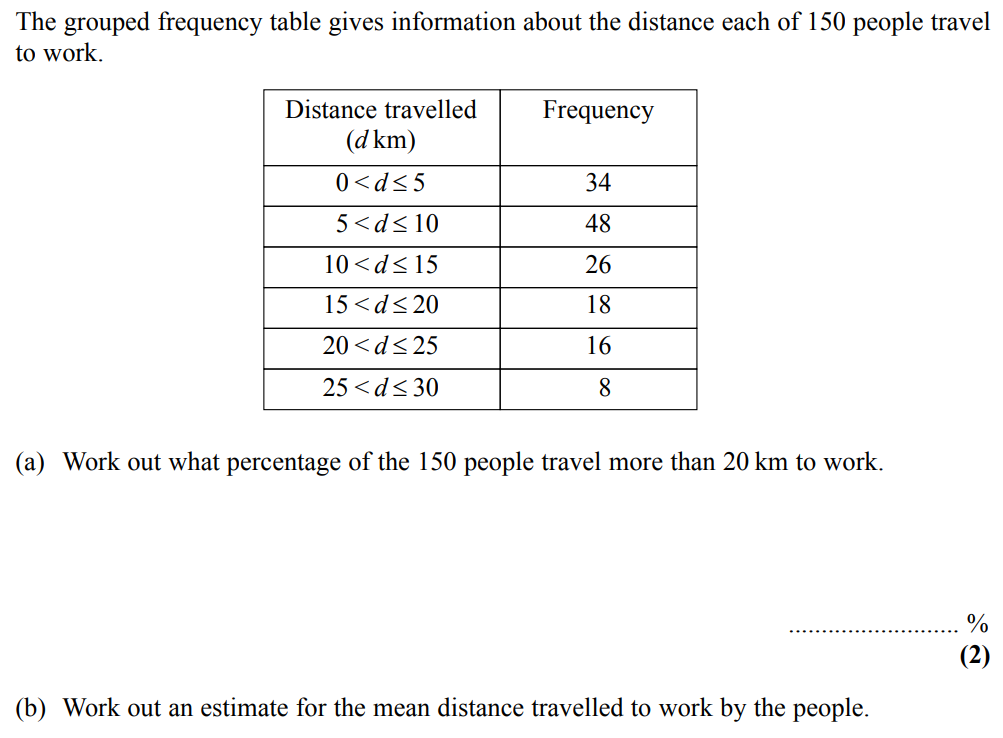 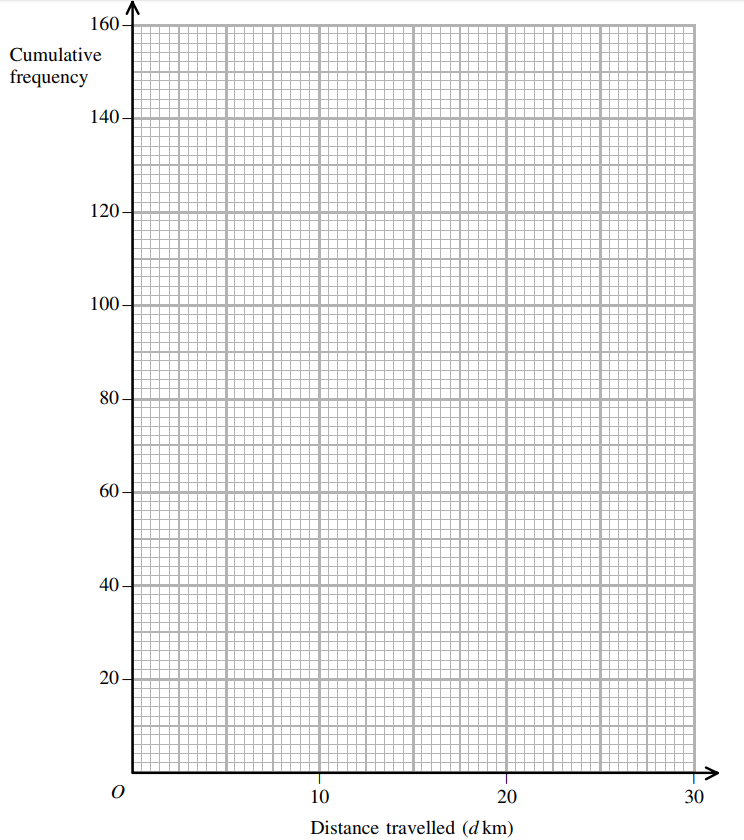 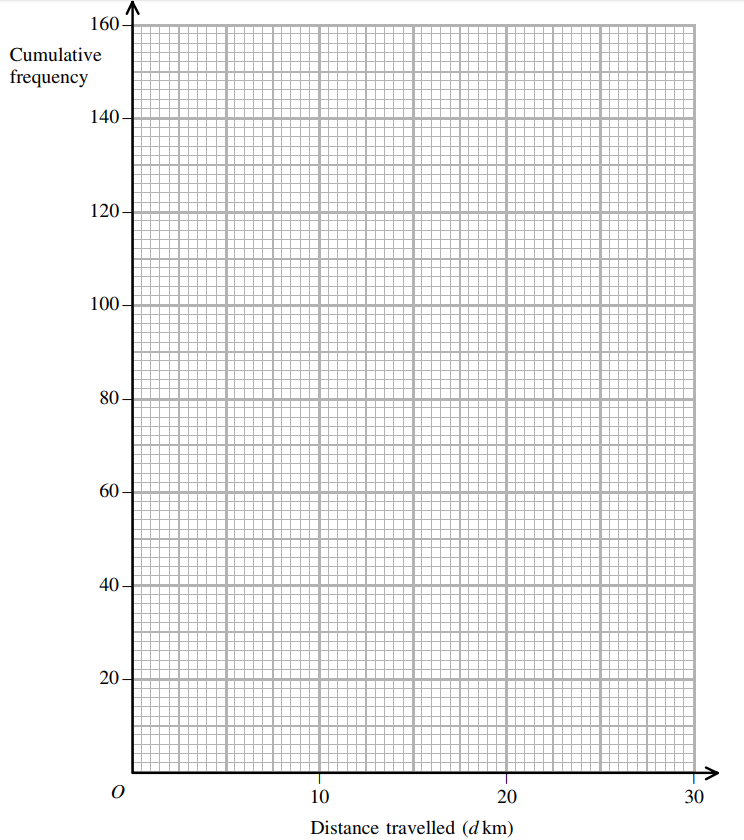 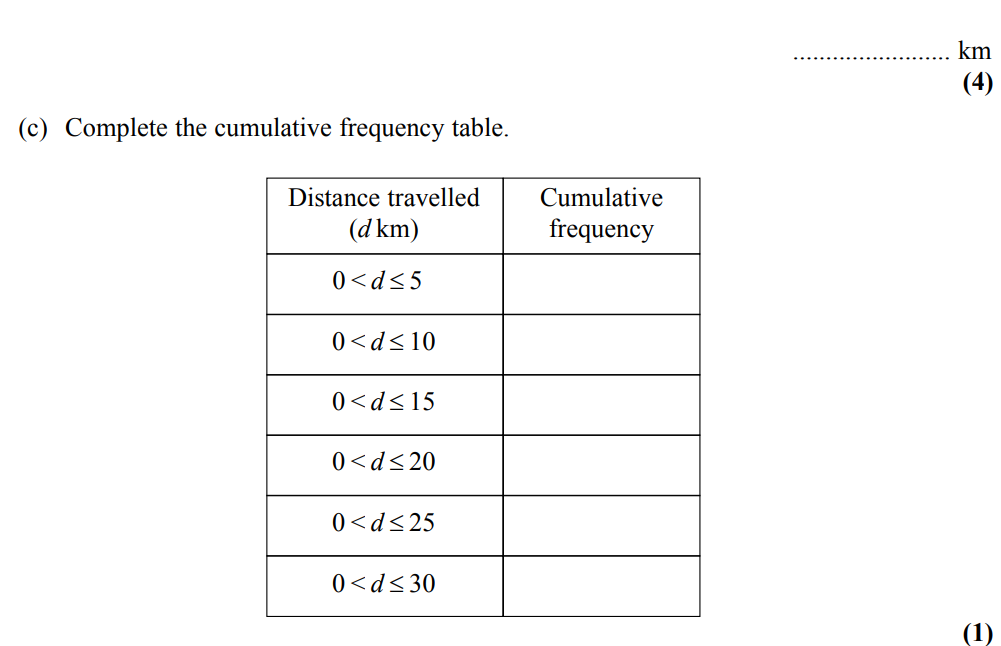 Show Graph
Hide Graph
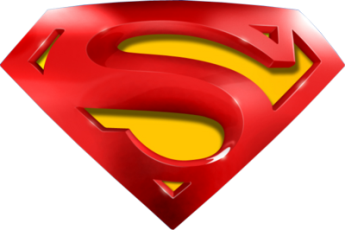 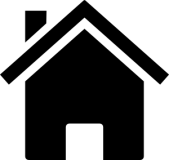 May 2004 3H Q9
Cumulative Frequency
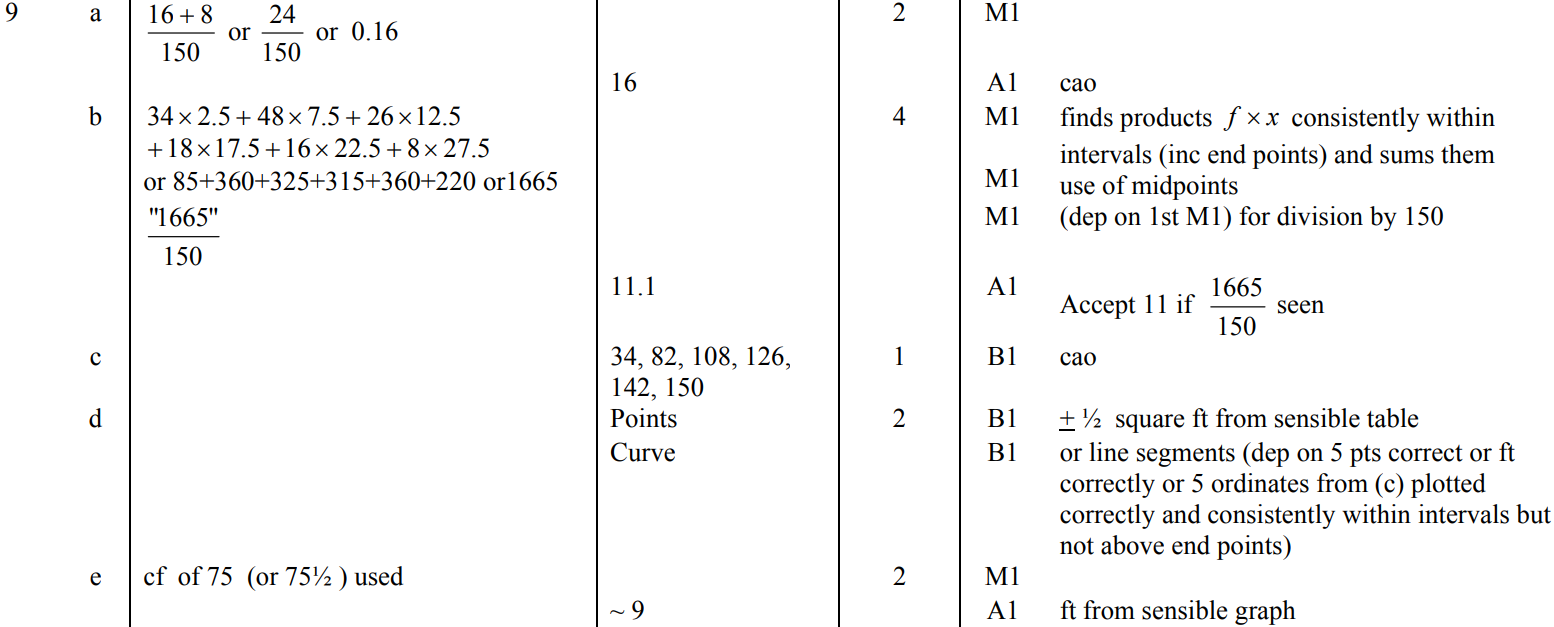 A
B
C
D
E
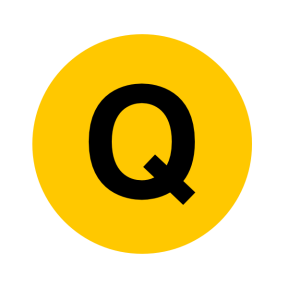 Nov 2004 4H Q10
Cumulative Frequency
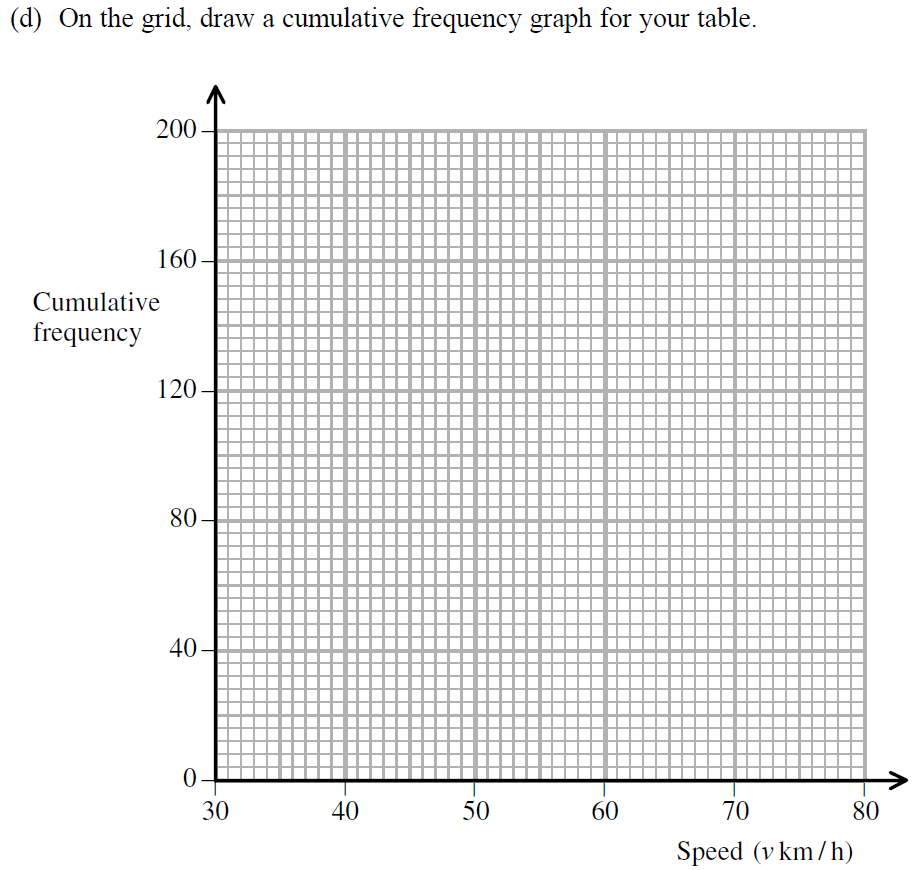 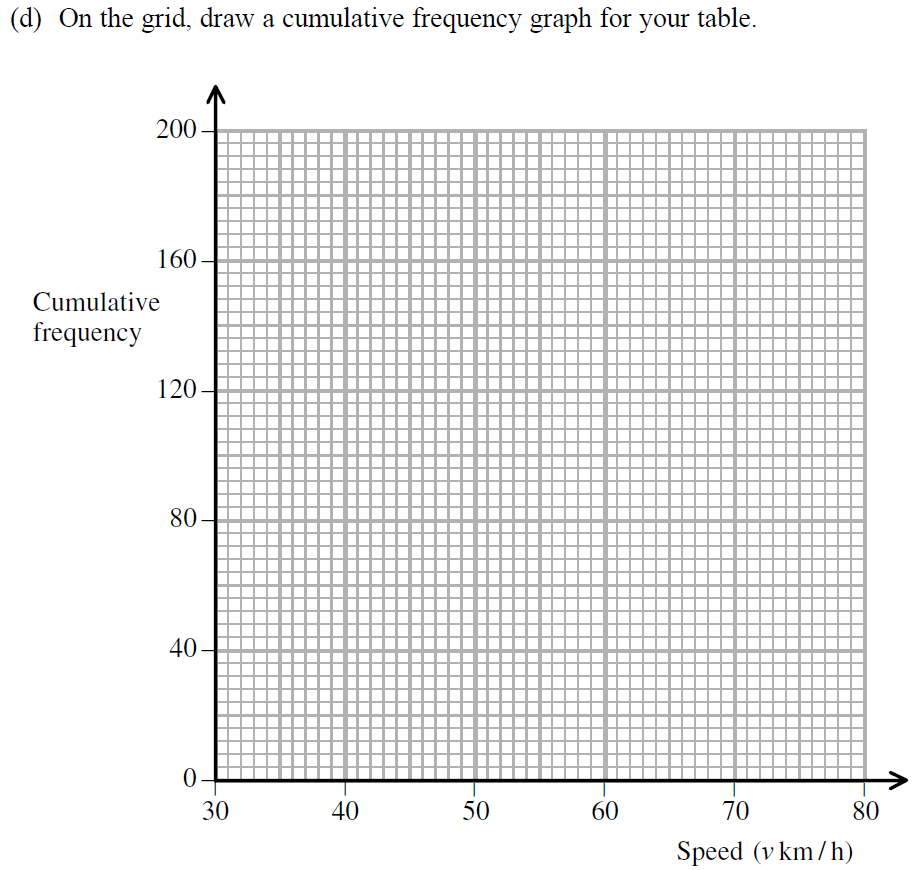 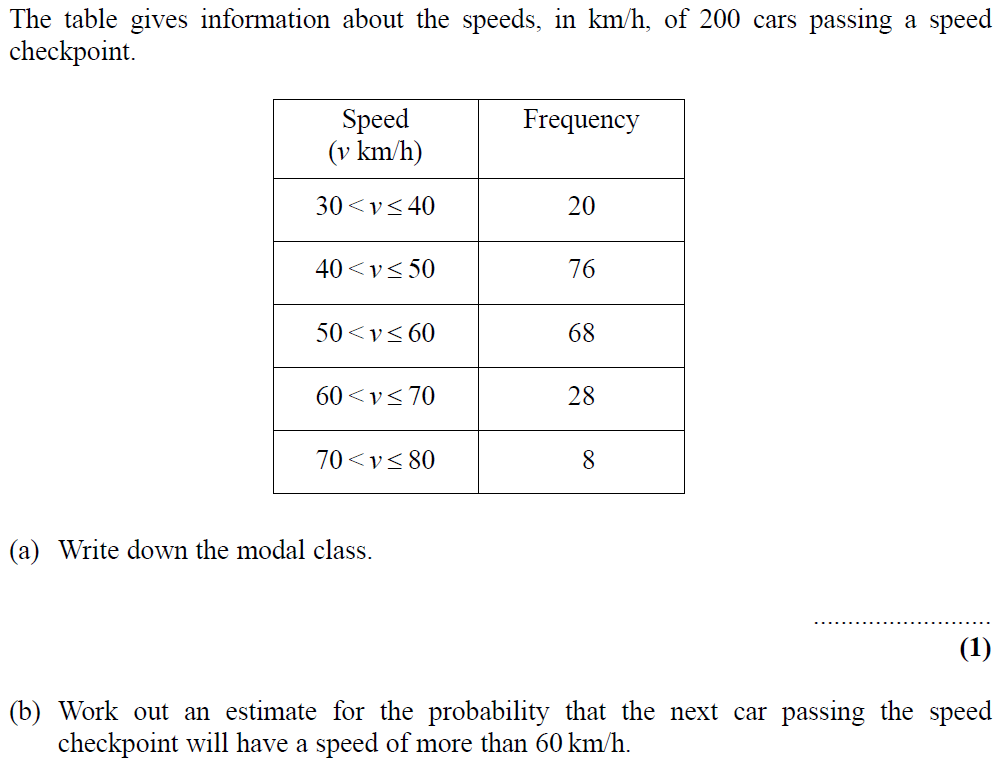 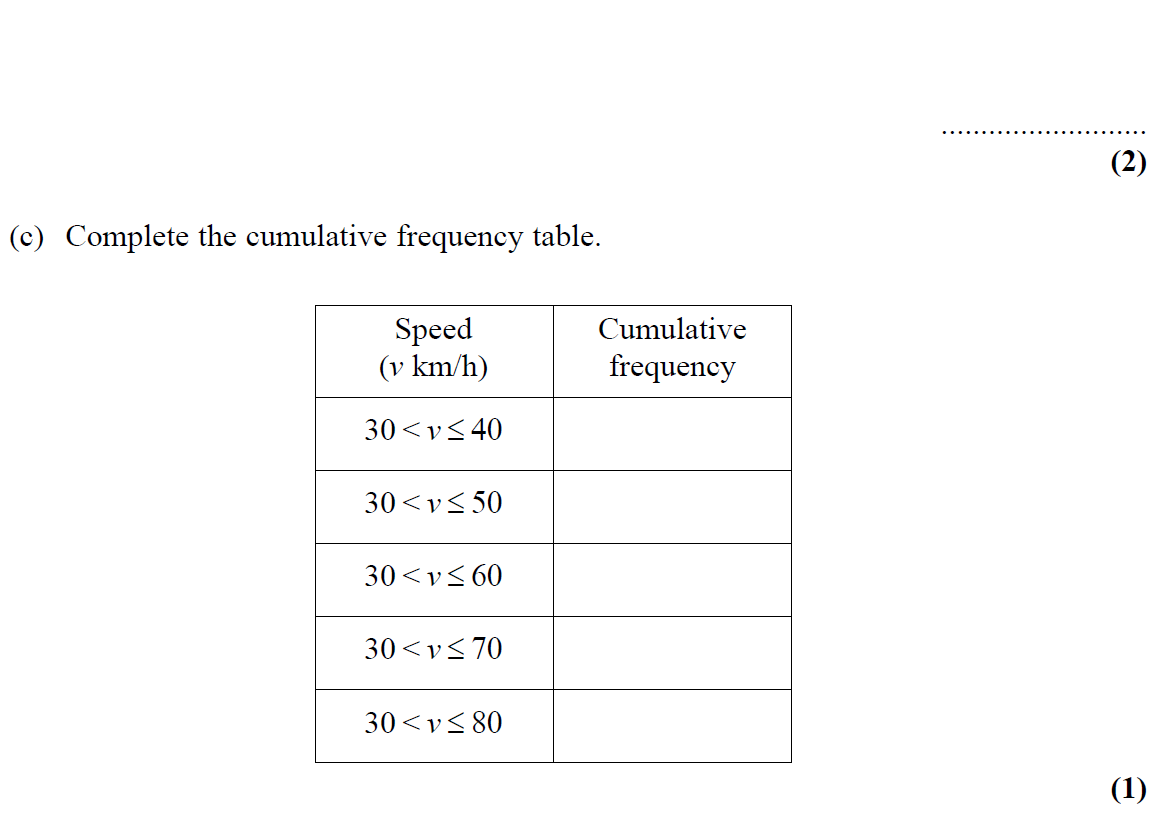 Show Graph
Hide Graph
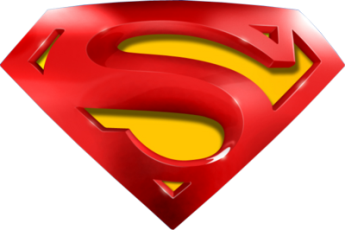 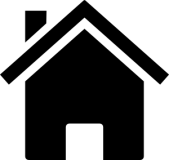 Nov 2004 4H Q10
Cumulative Frequency
A
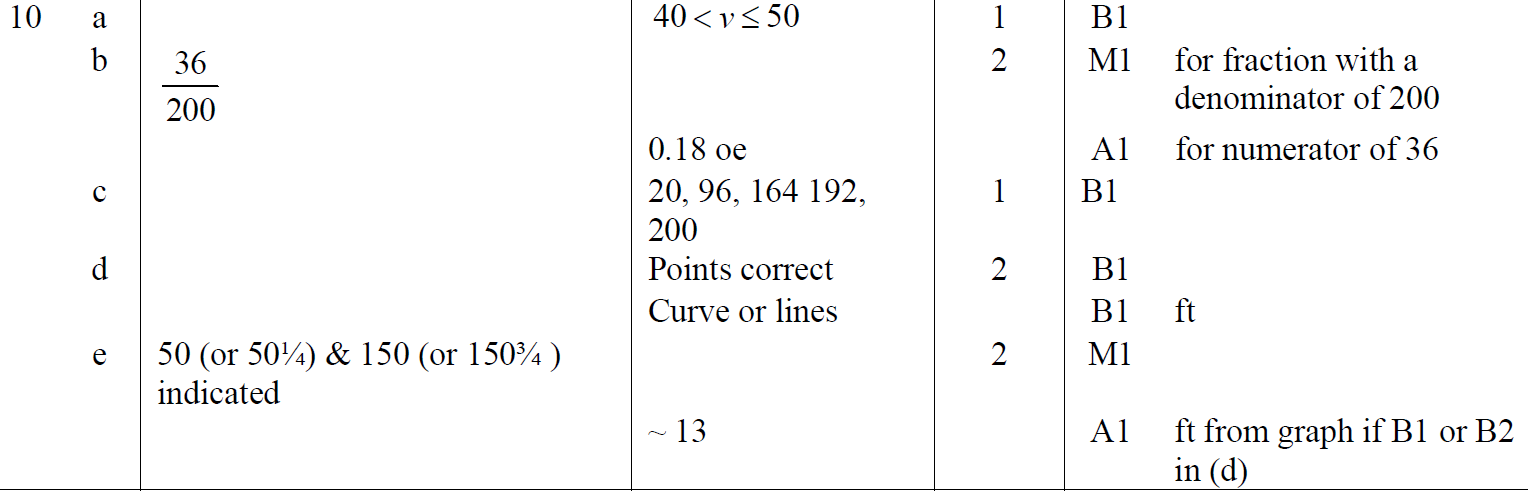 B
C
D
E
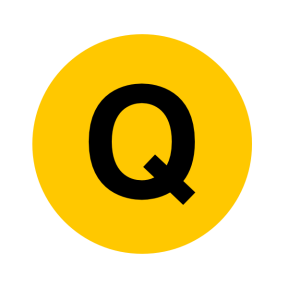 May 2005 3H Q10
Cumulative Frequency
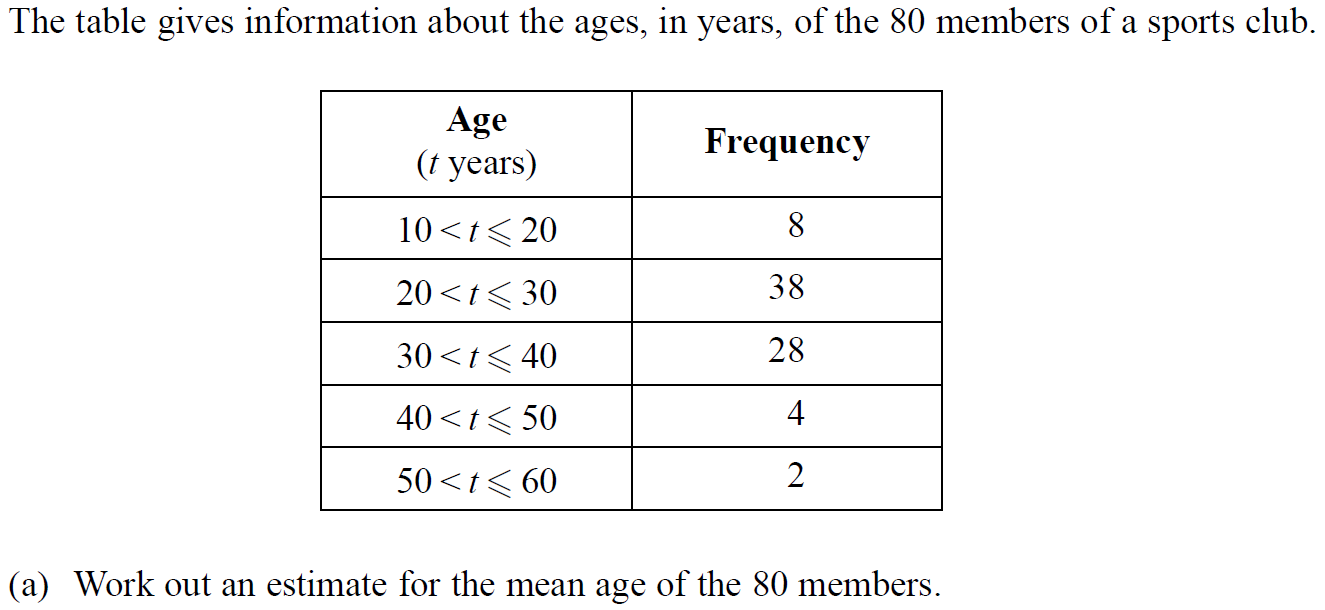 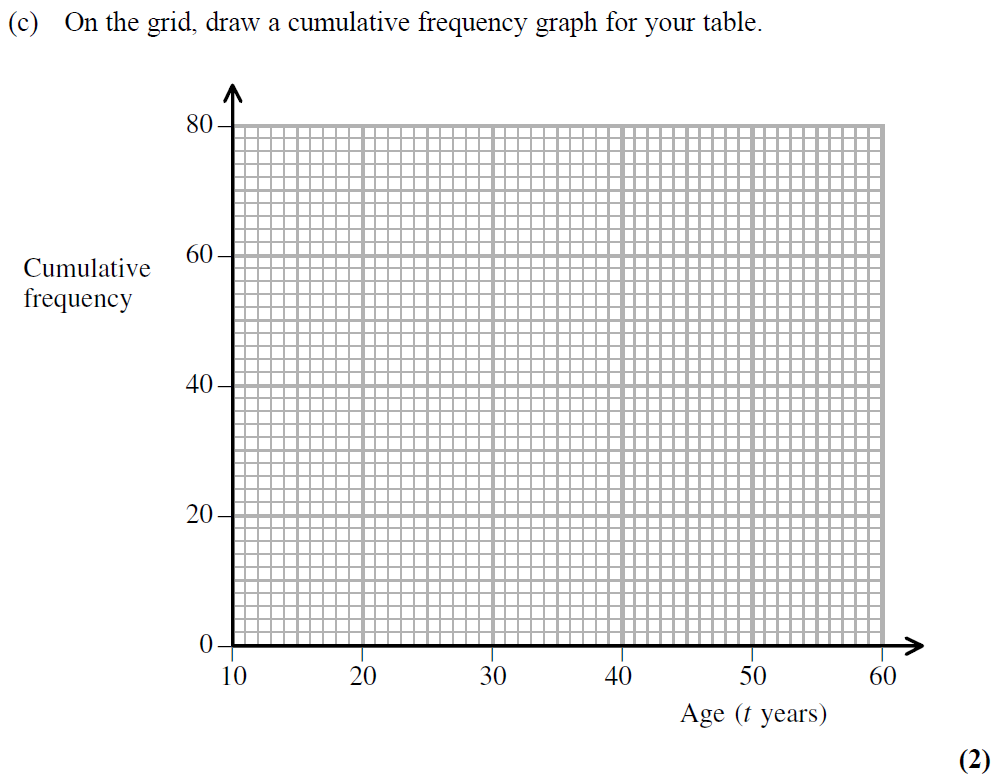 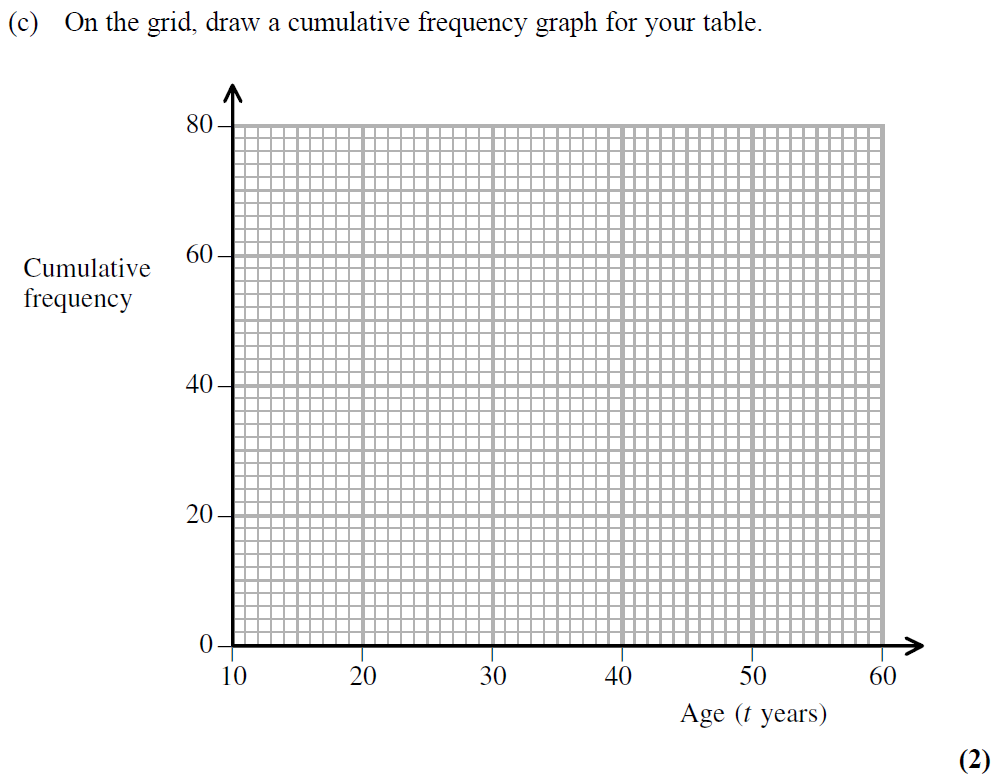 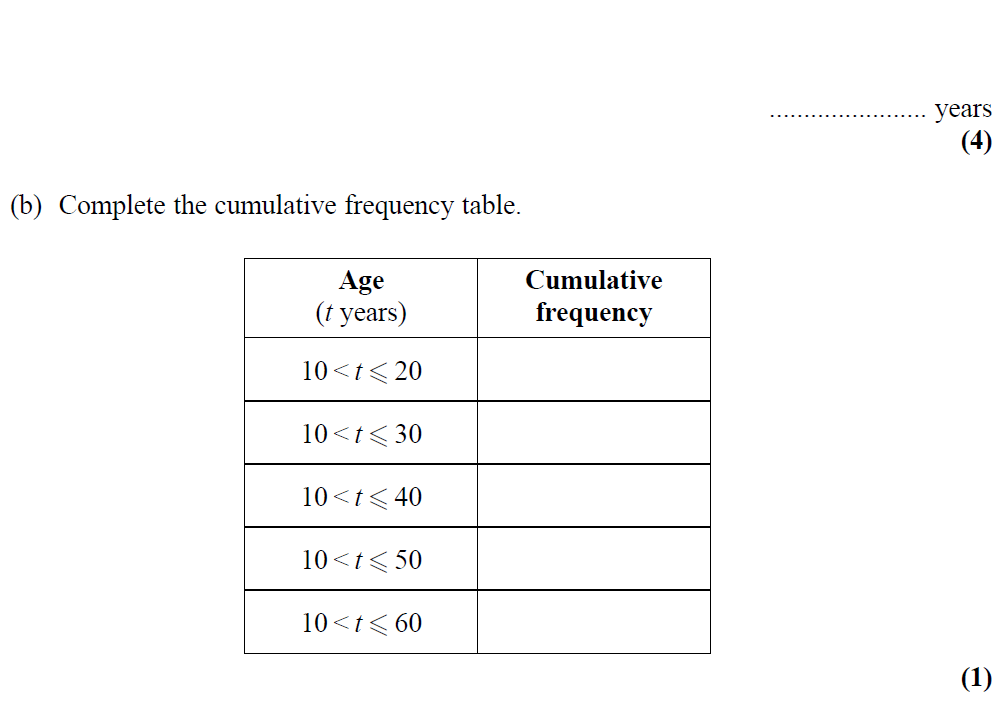 Show Graph
Hide Graph
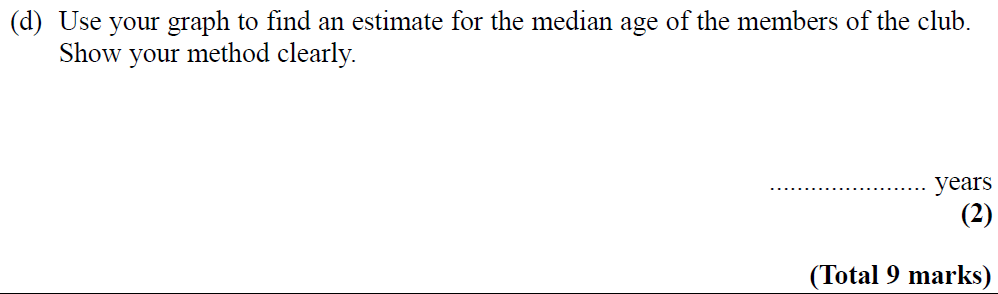 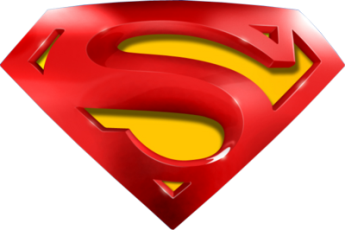 May 2005 3H Q10
Cumulative Frequency
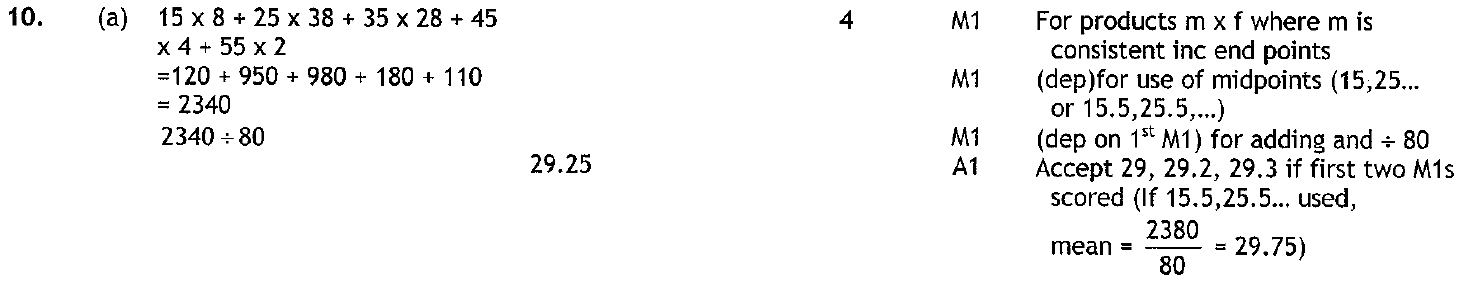 A
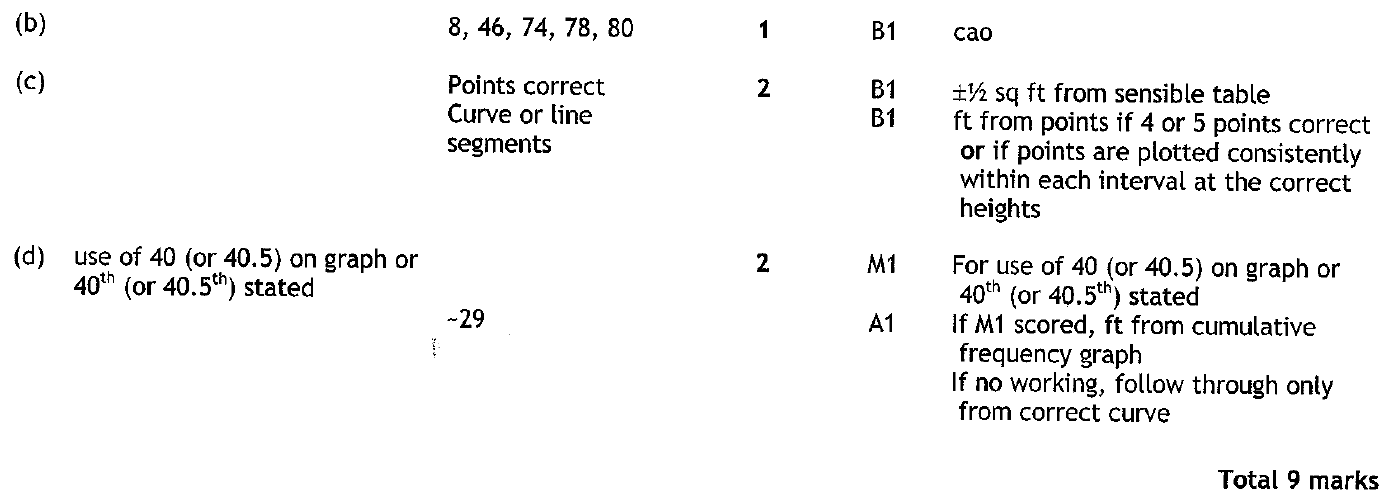 B
C
D
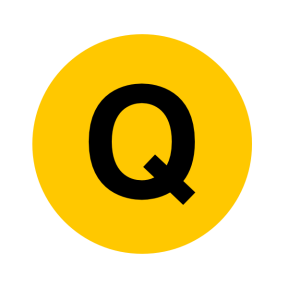 Nov 2005 3H Q12
Cumulative Frequency
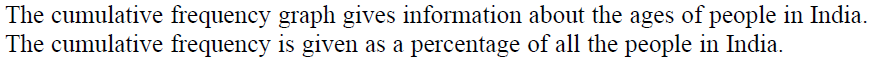 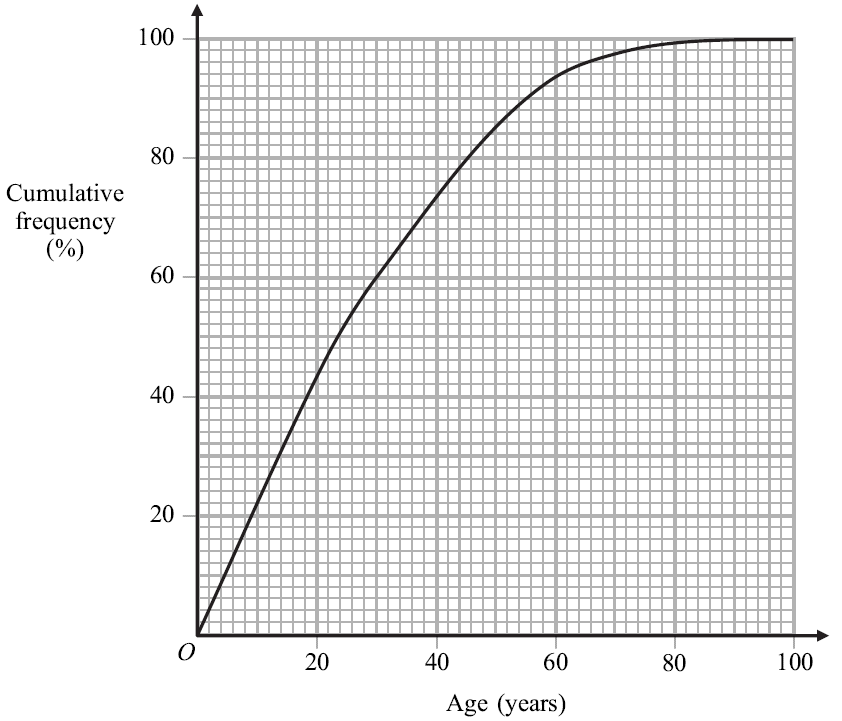 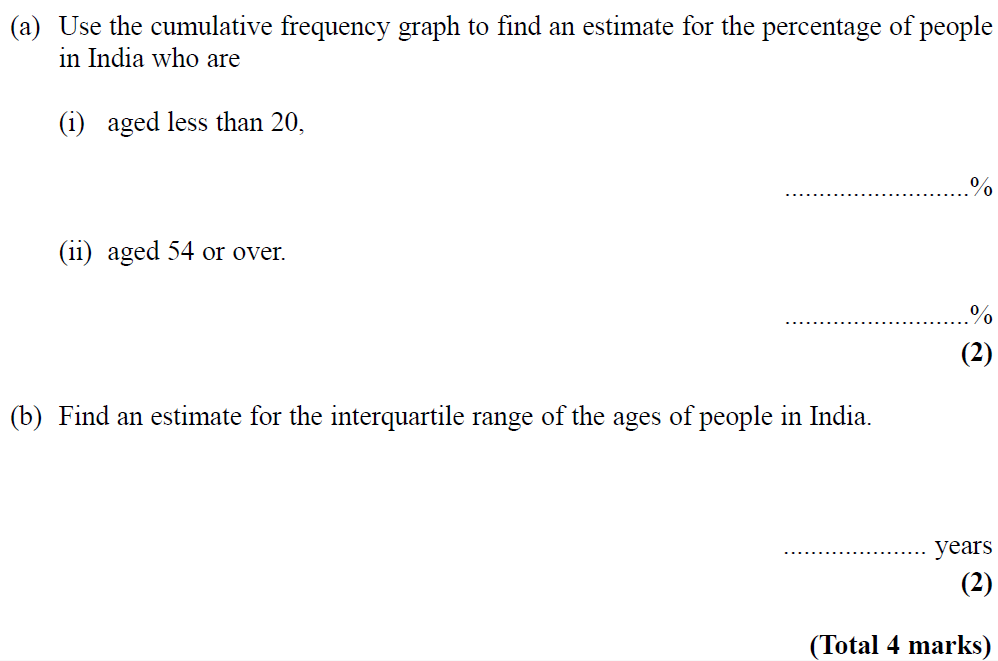 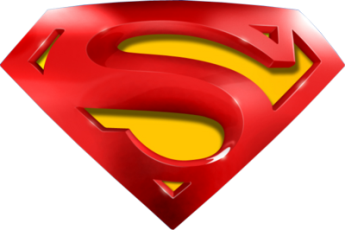 Nov 2005 3H Q12
Cumulative Frequency
A (i)
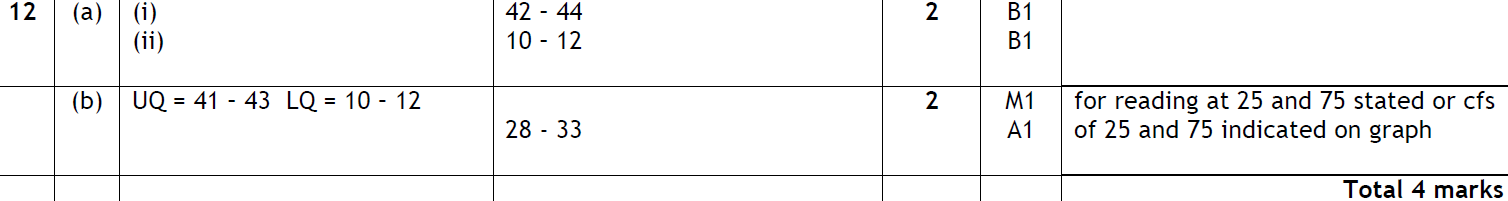 A(ii)
B
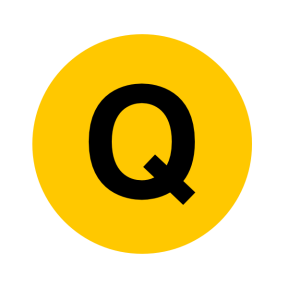 May 2006 4H Q11
Cumulative Frequency
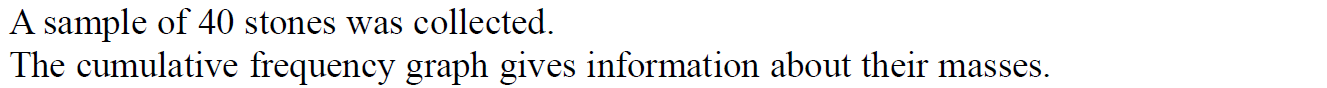 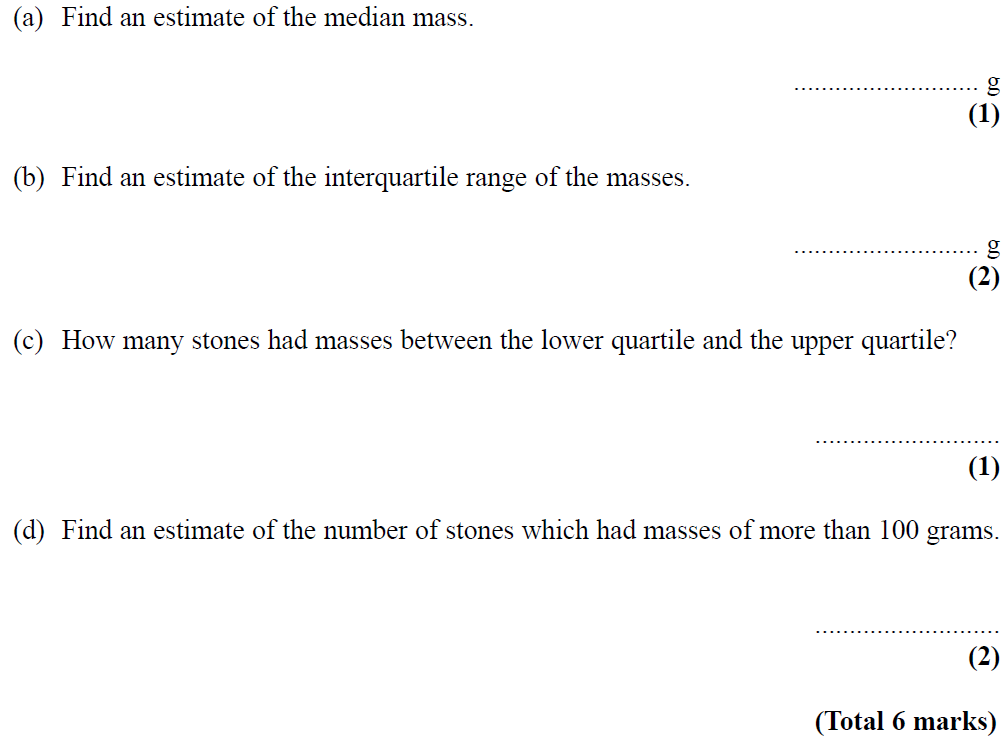 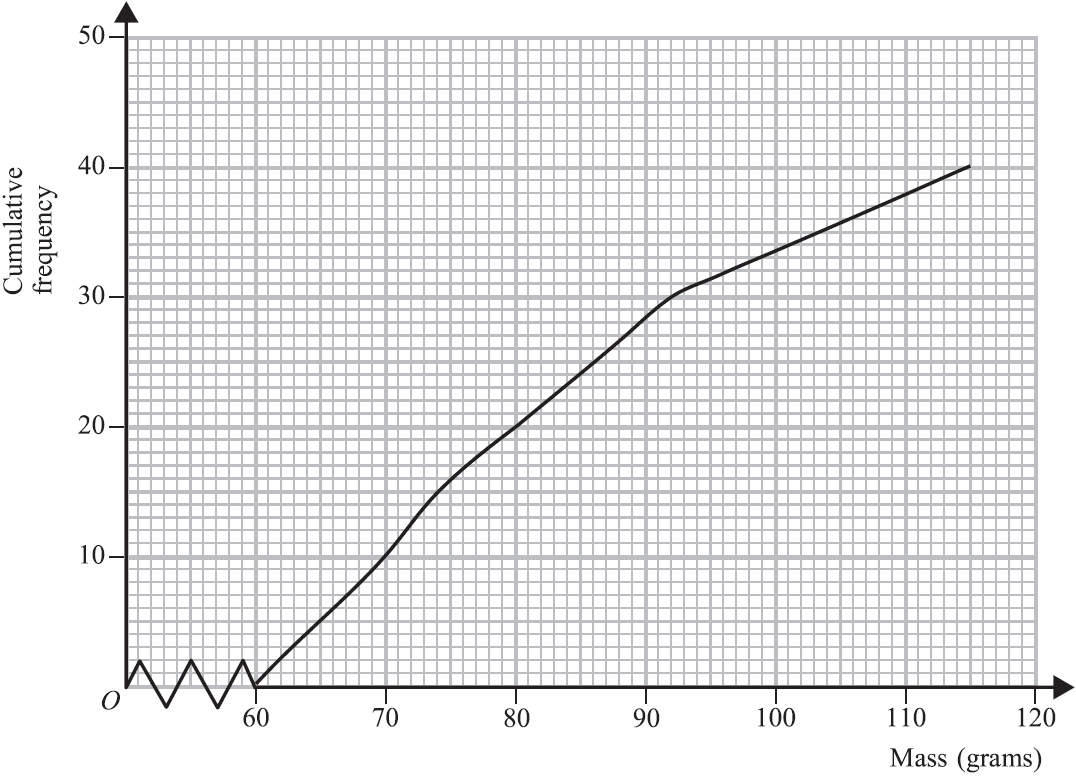 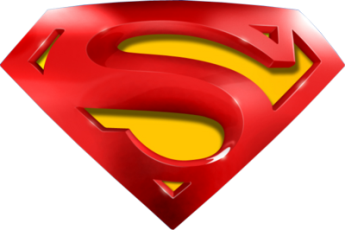 May 2006 4H Q11
Cumulative Frequency
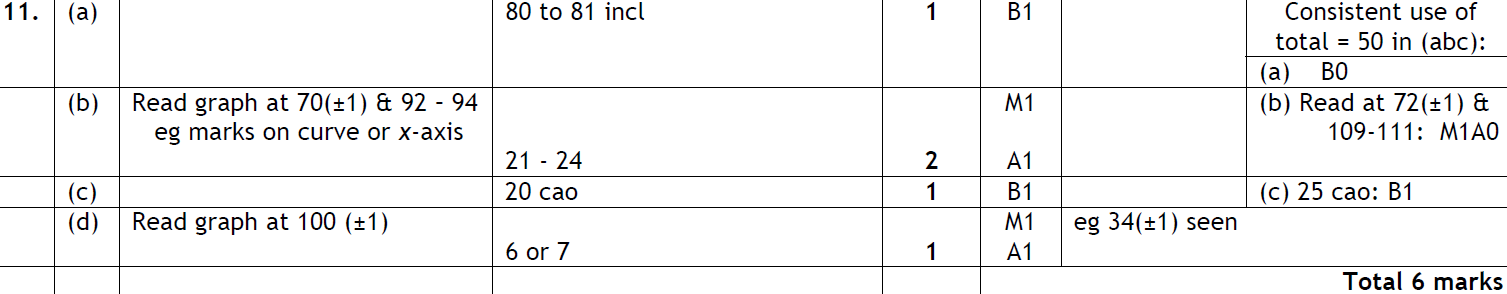 A
B
C
D
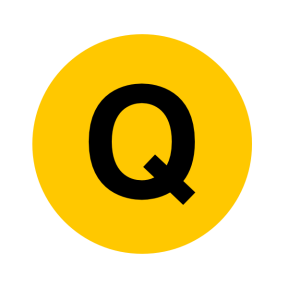 Nov 2006 4H Q16
Cumulative Frequency
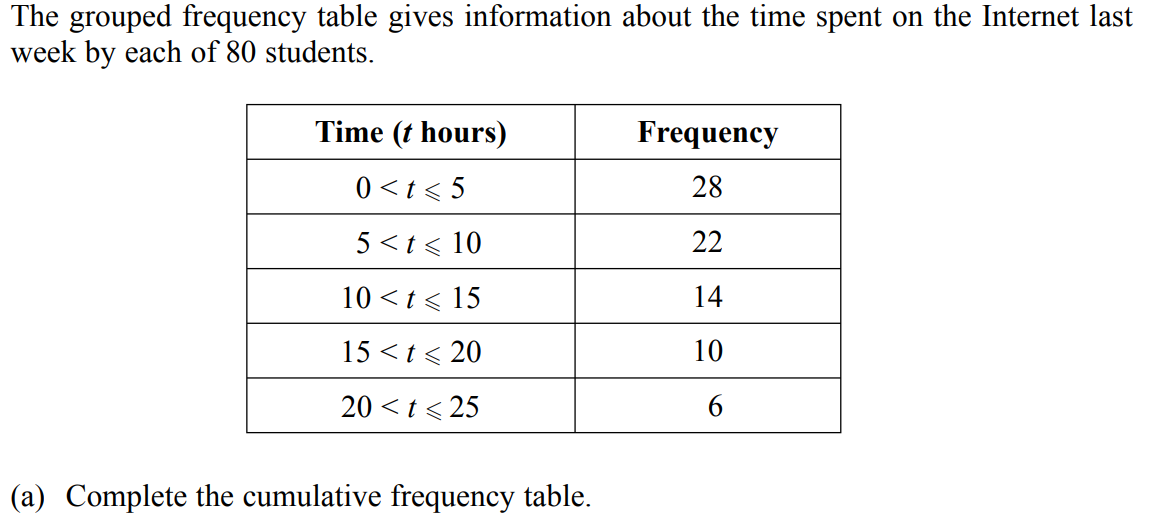 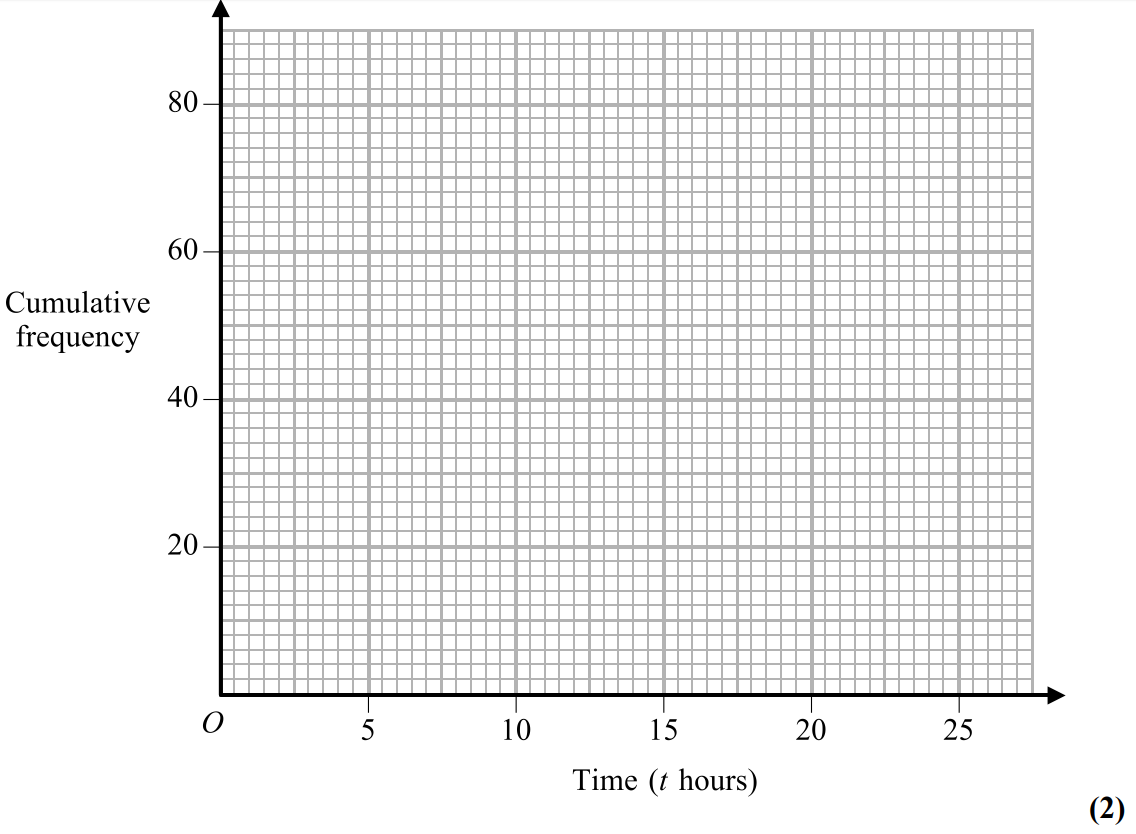 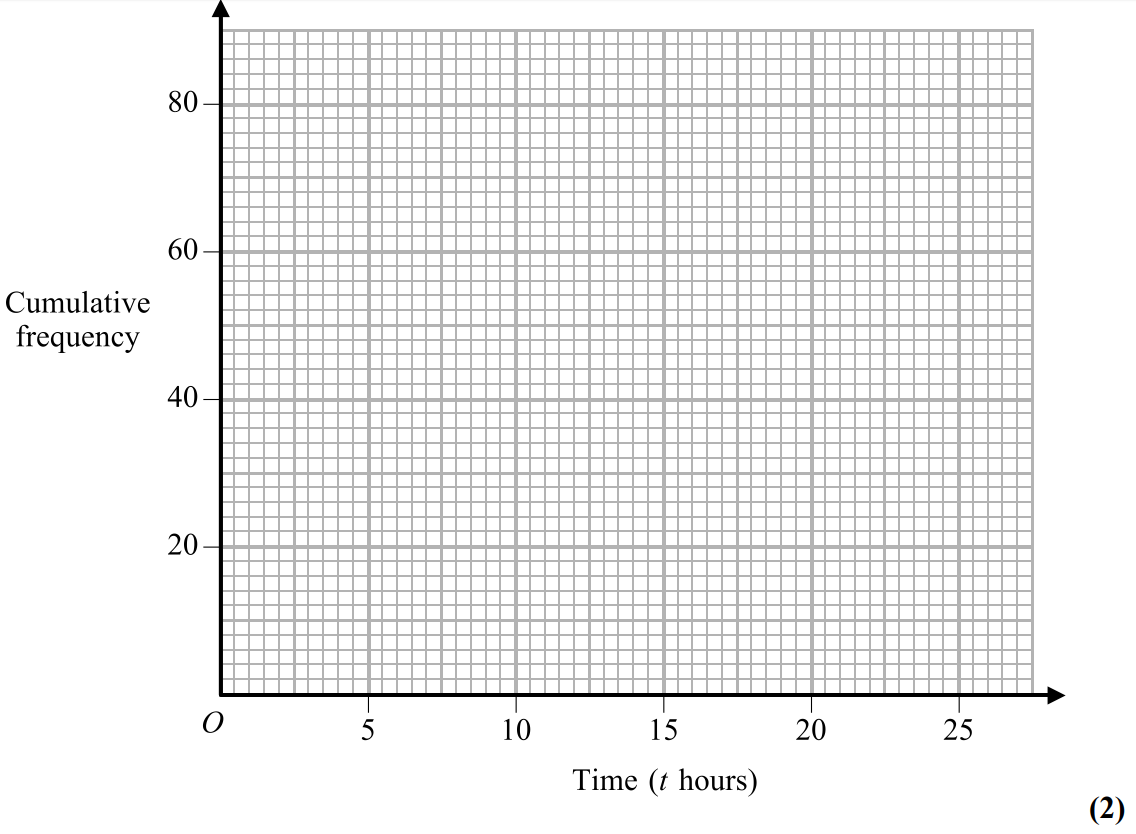 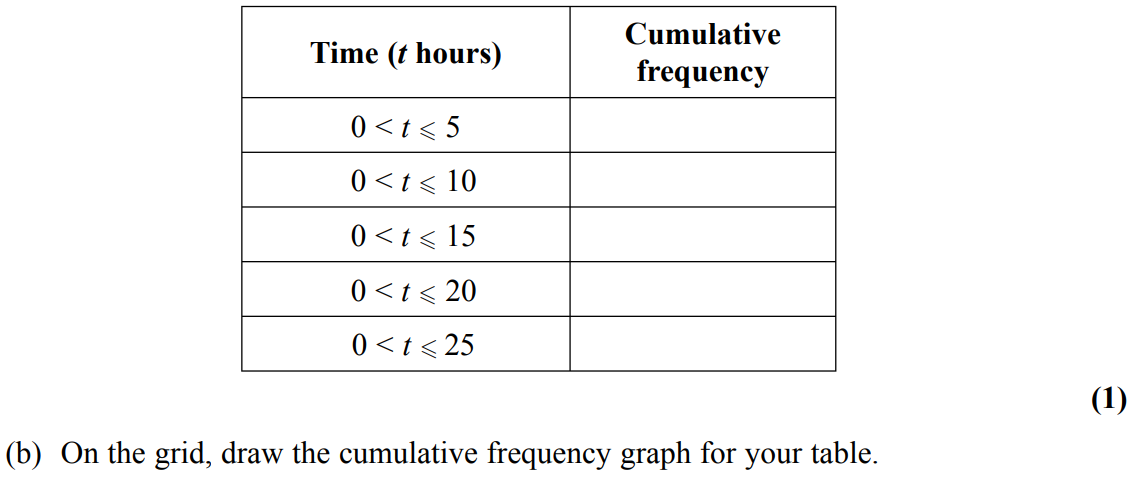 Show Graph
Hide Graph
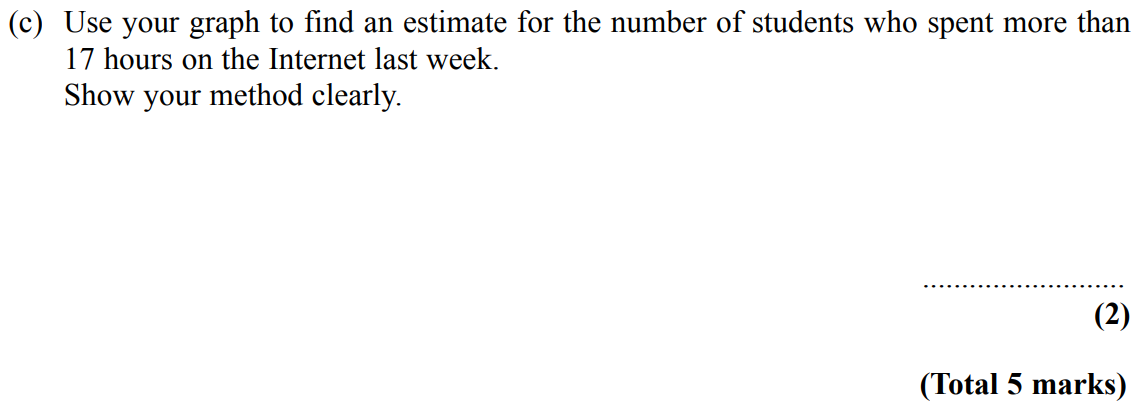 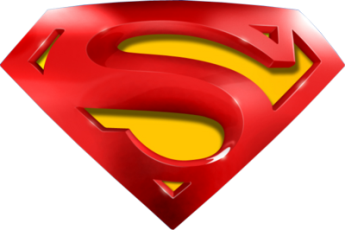 Nov 2006 4H Q16
Cumulative Frequency
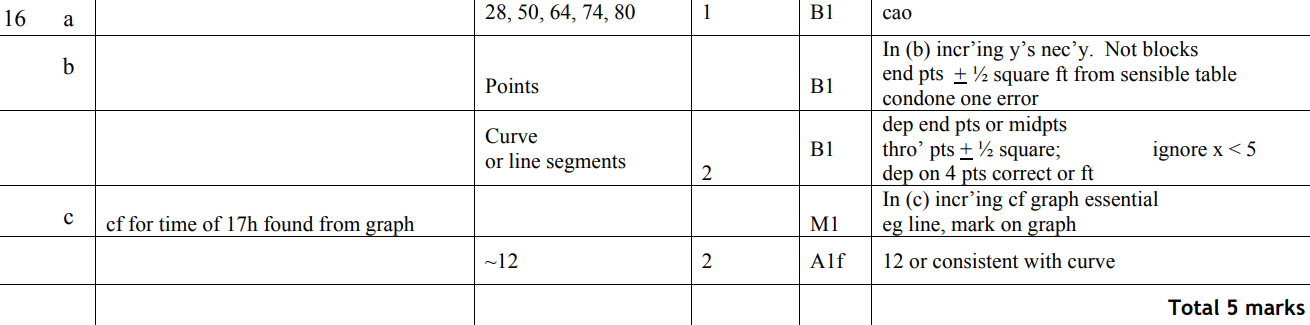 A
B
C
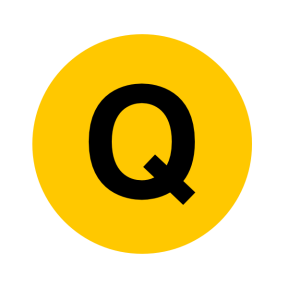 May 2007 3H Q12
Cumulative Frequency
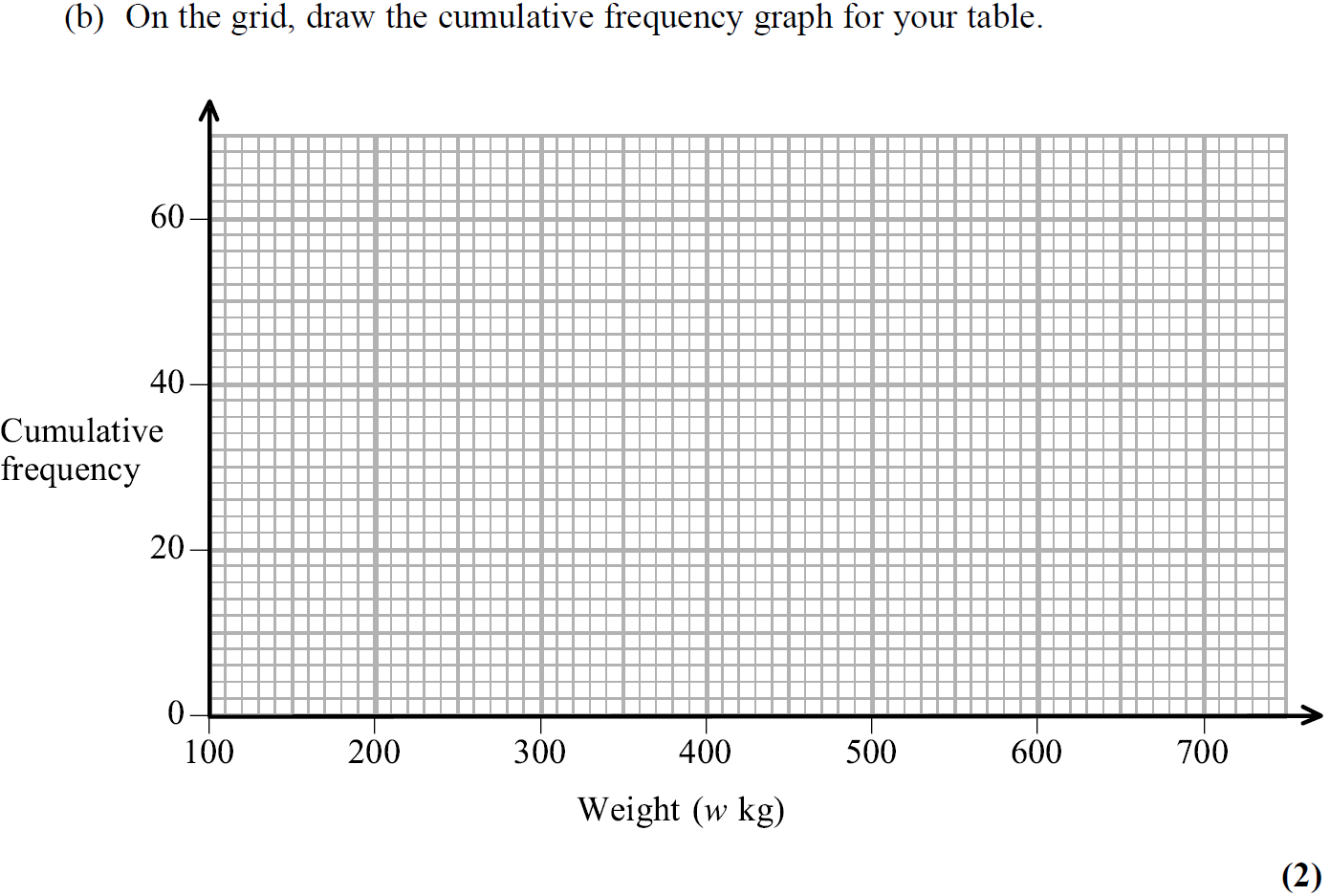 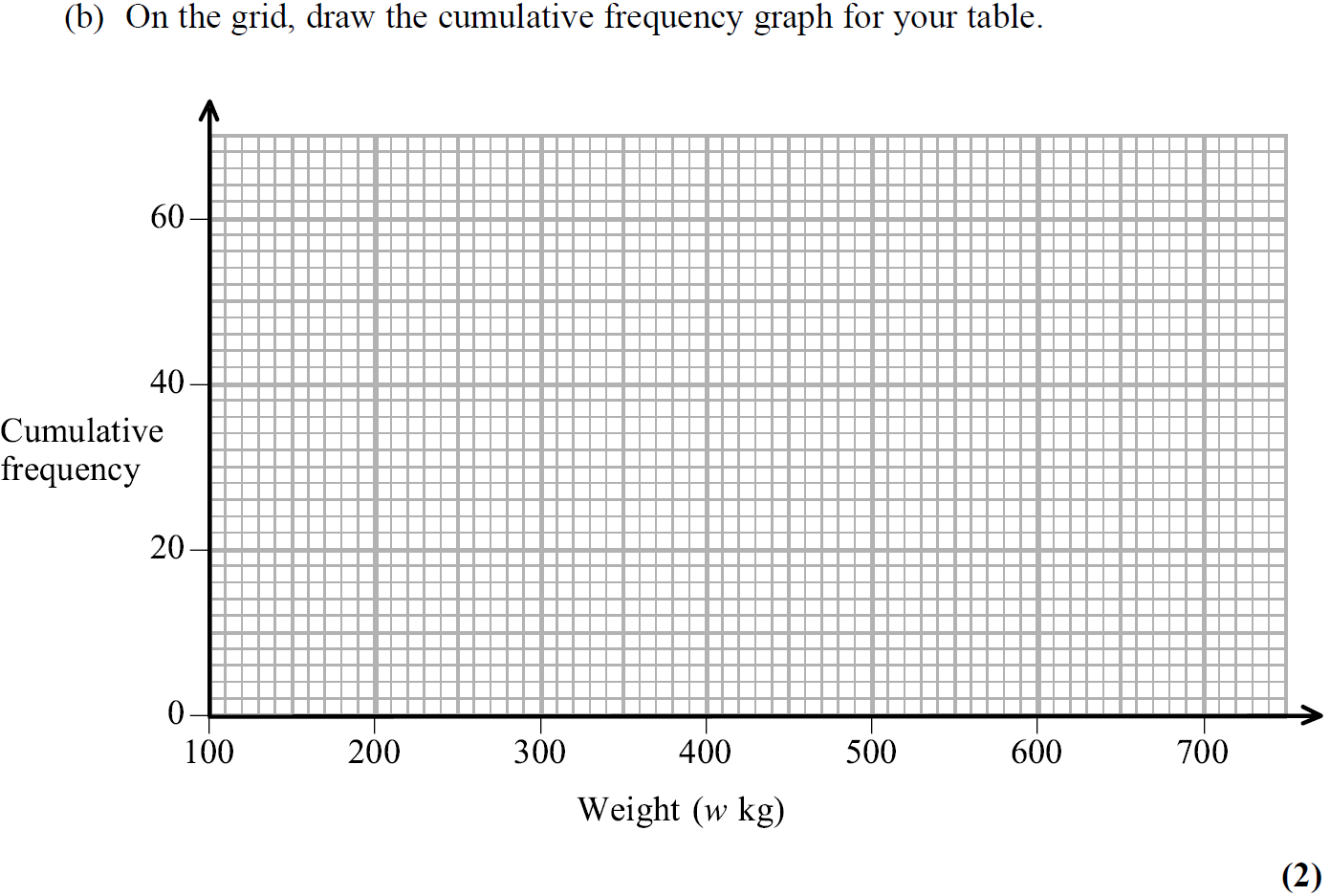 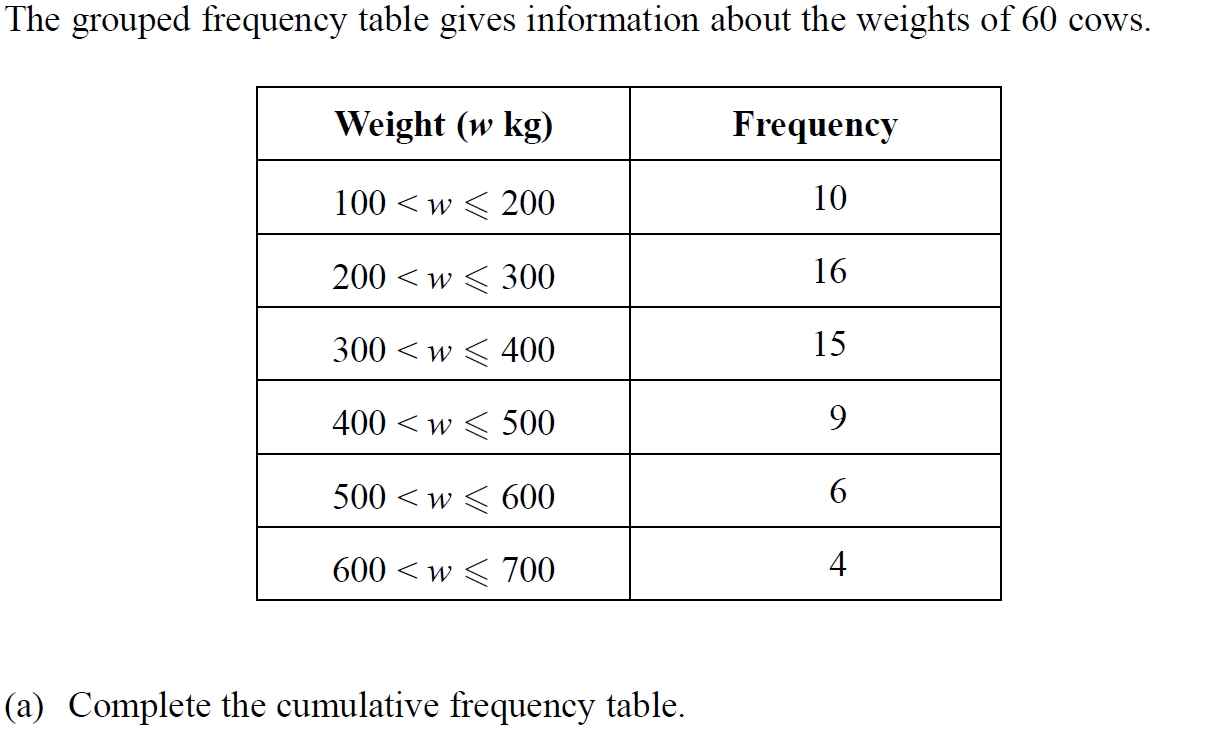 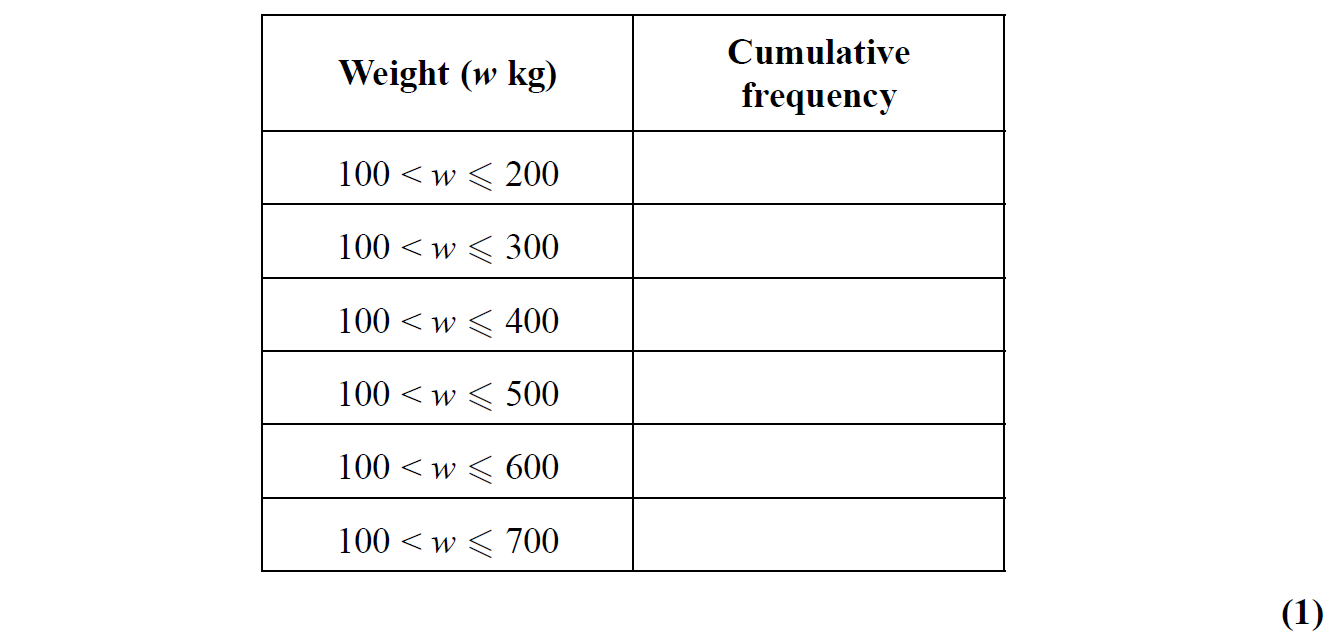 Show Graph
Hide Graph
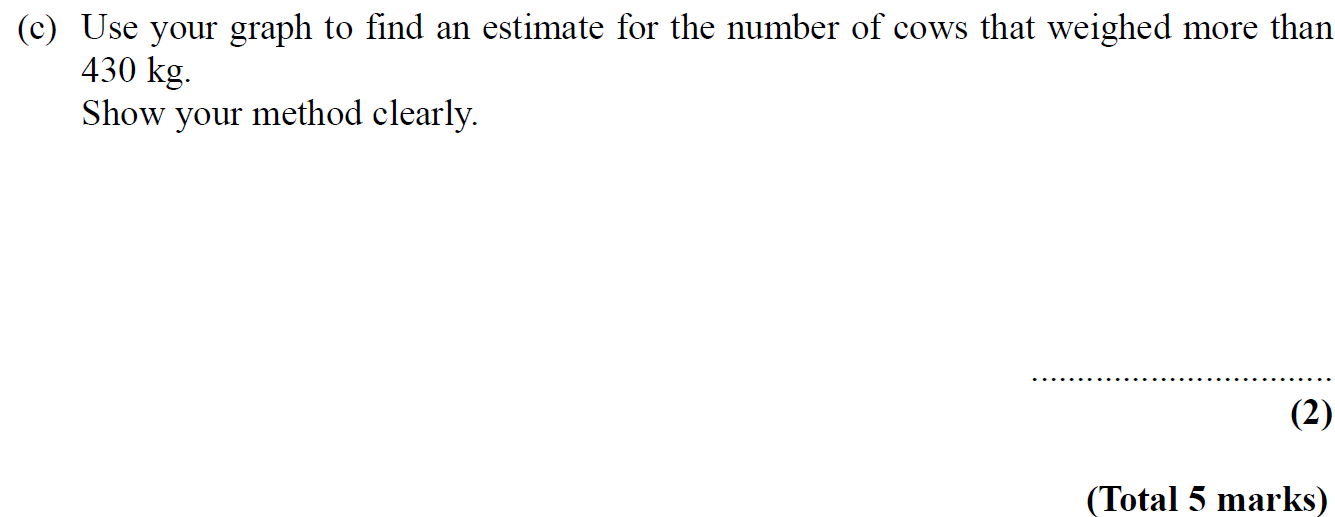 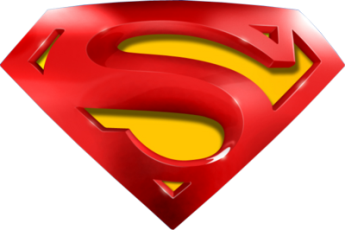 May 2007 3H Q12
Cumulative Frequency
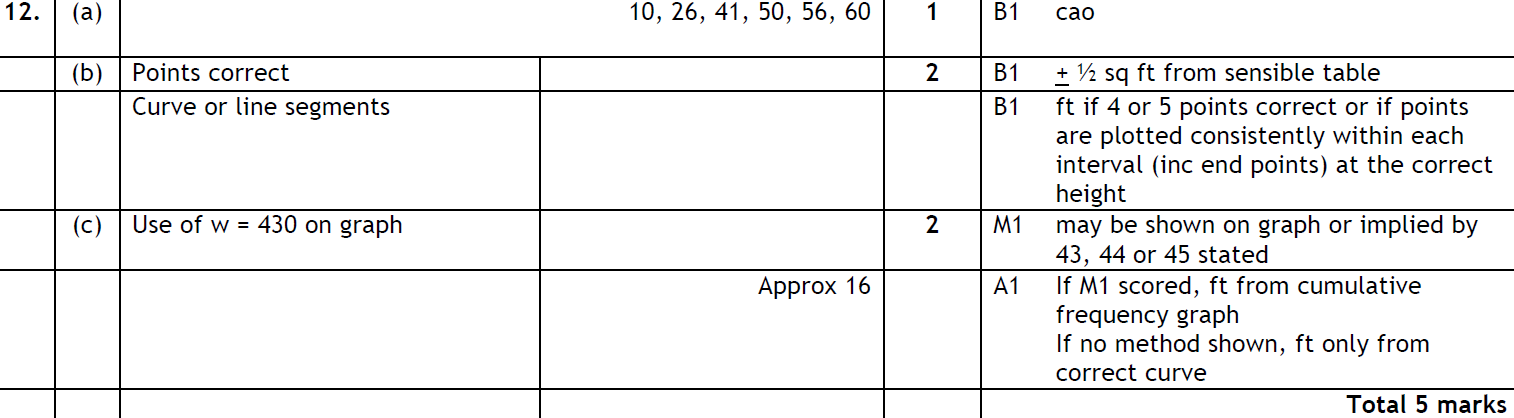 A
B
C
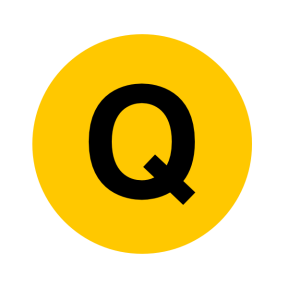 Nov 2007 4H Q16
Cumulative Frequency
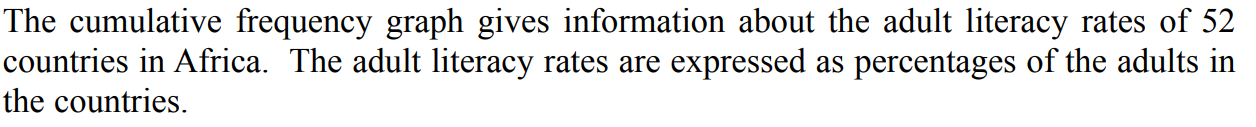 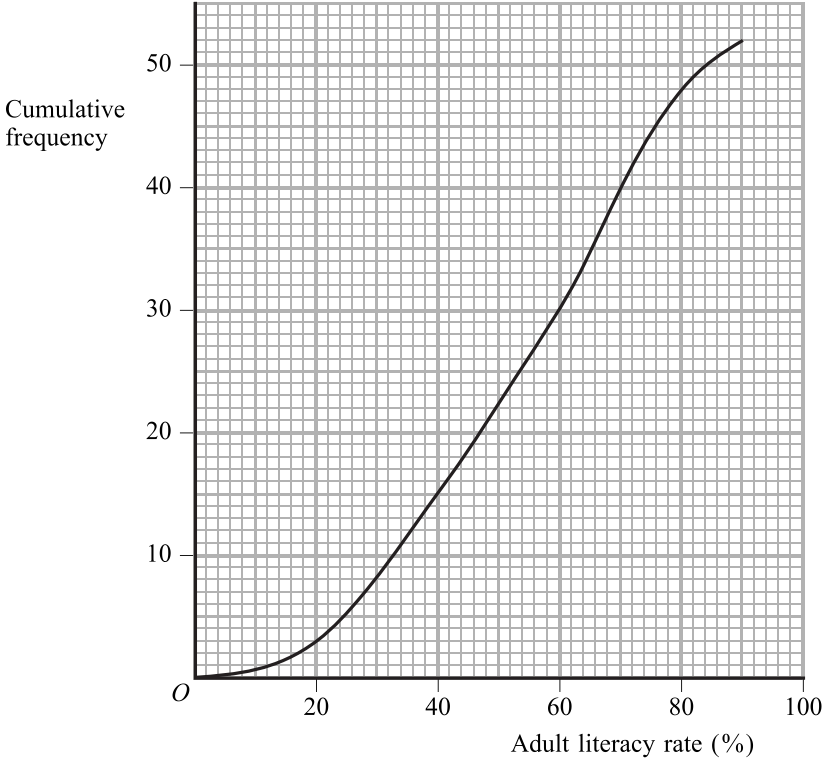 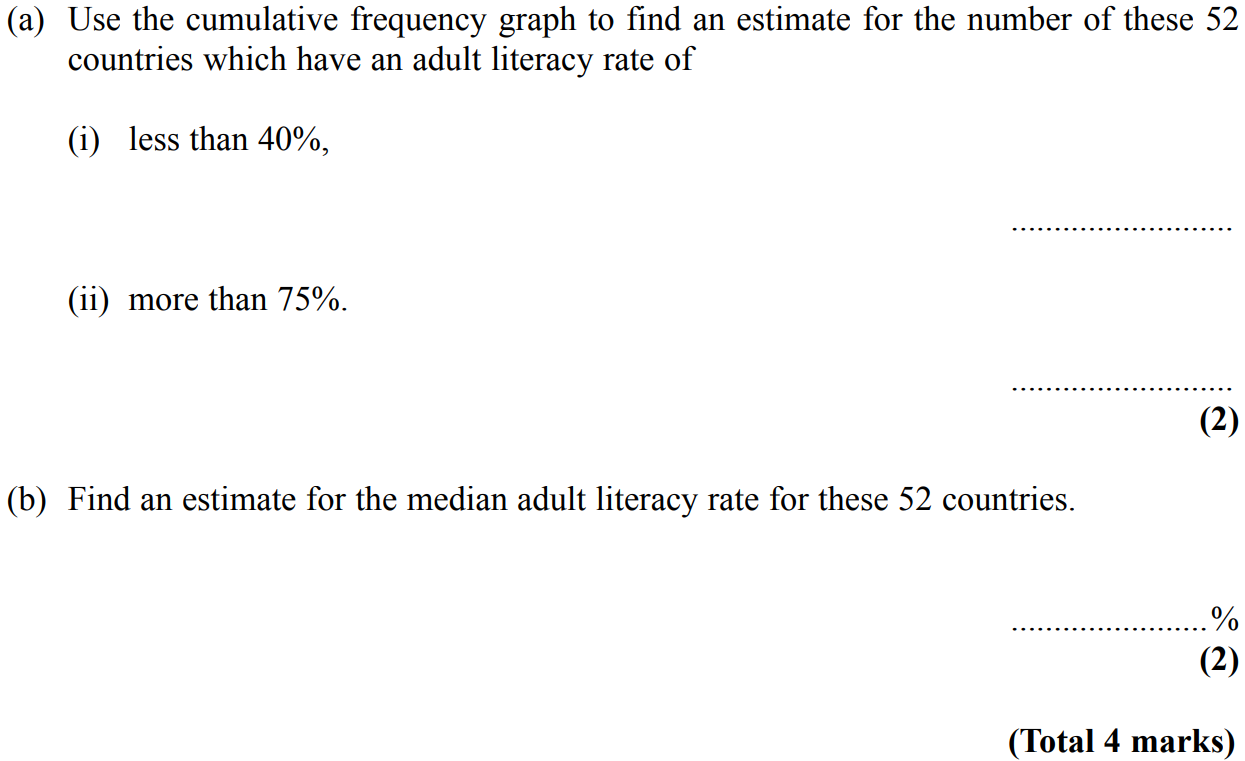 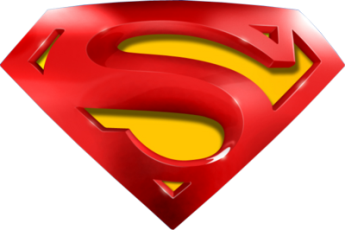 Nov 2007 4H Q16
Cumulative Frequency
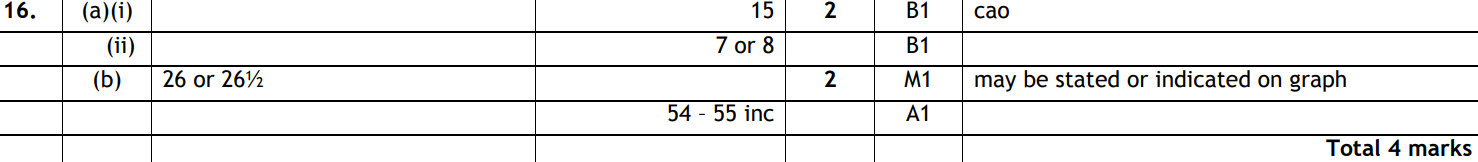 A (i)
A (ii)
B
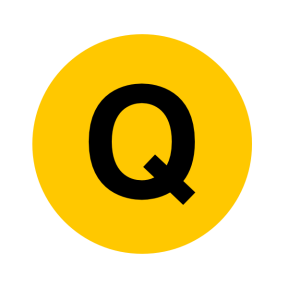 May 2008 3H Q11
Cumulative Frequency
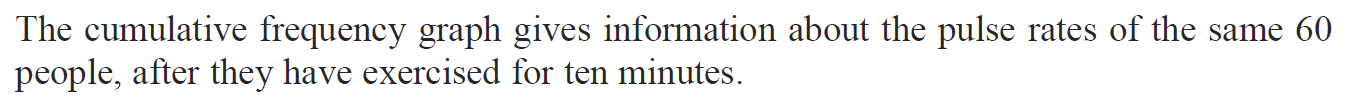 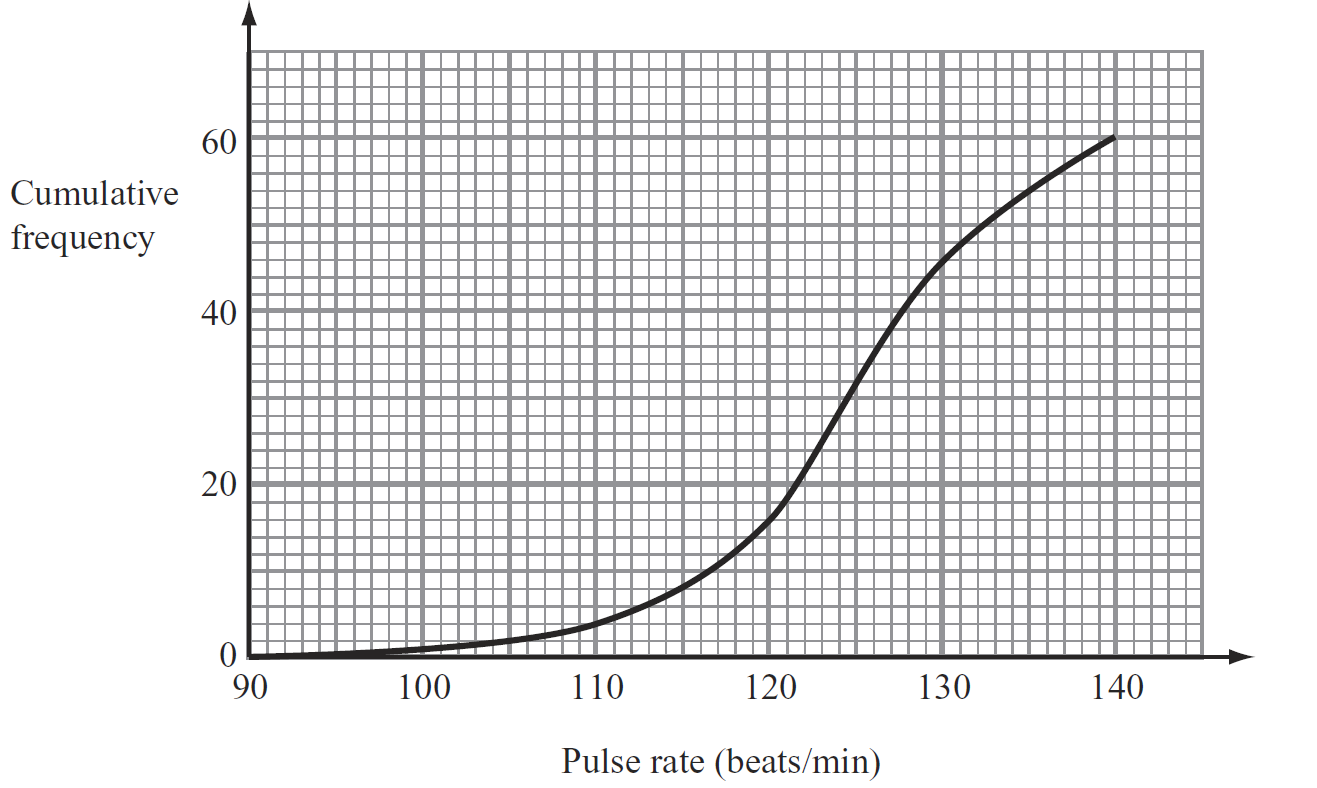 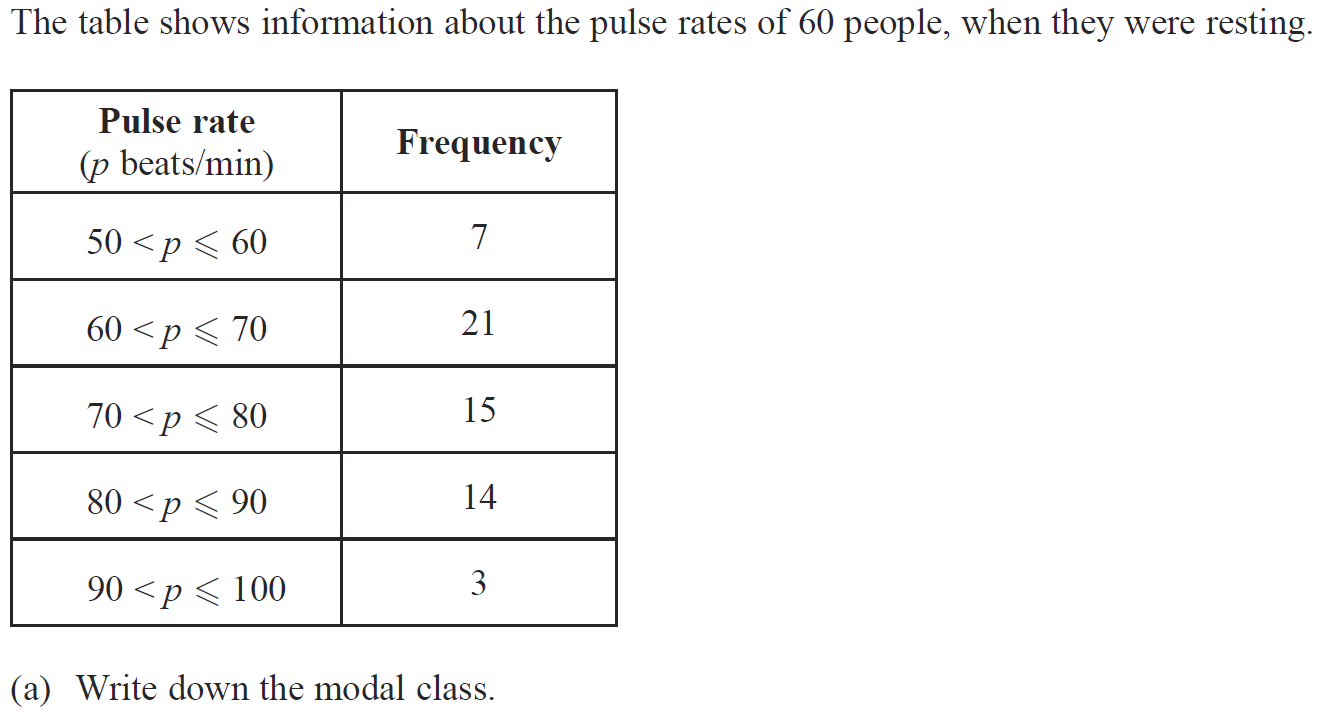 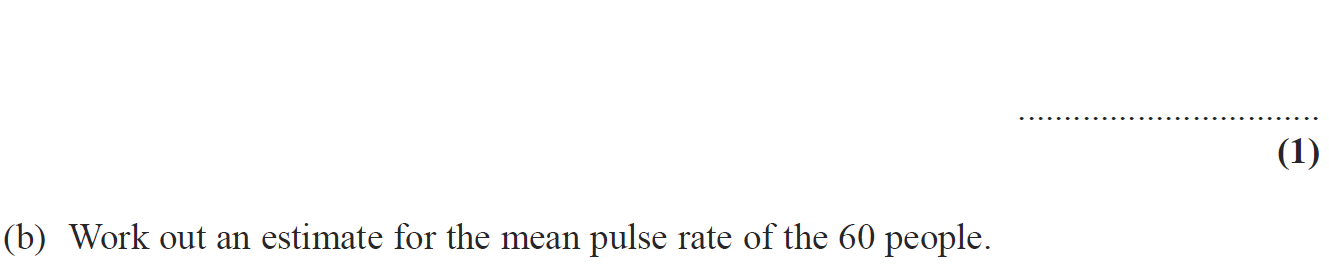 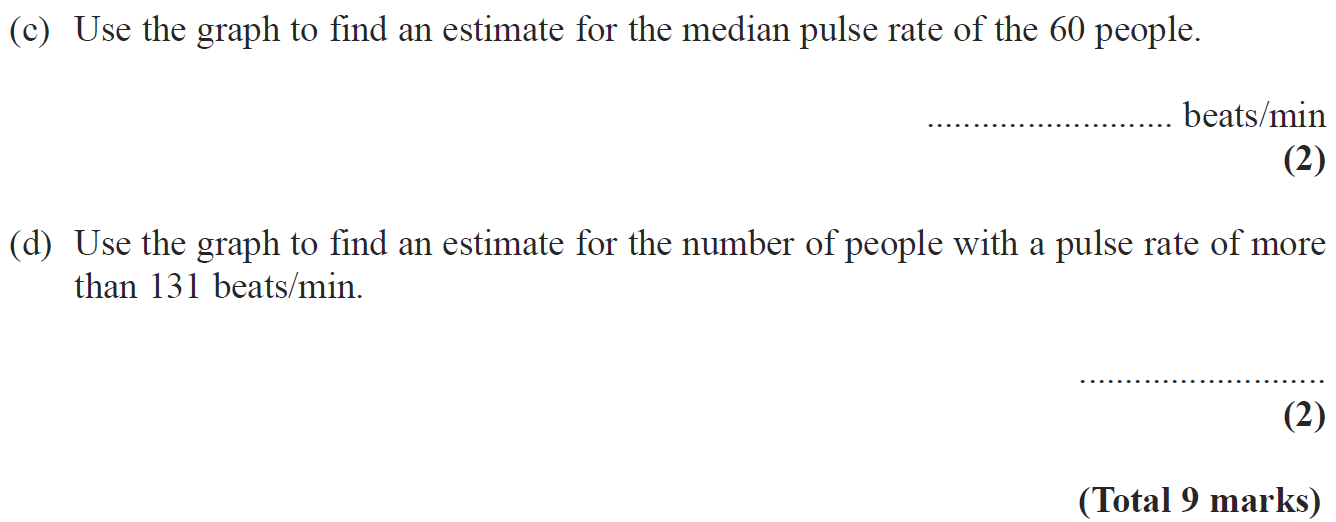 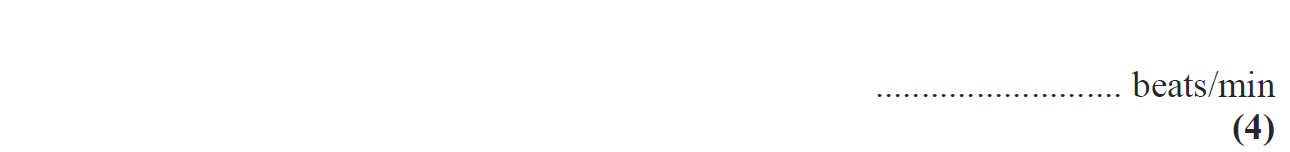 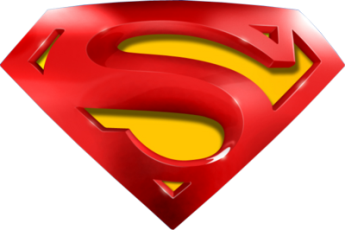 May 2008 3H Q11
Cumulative Frequency
A
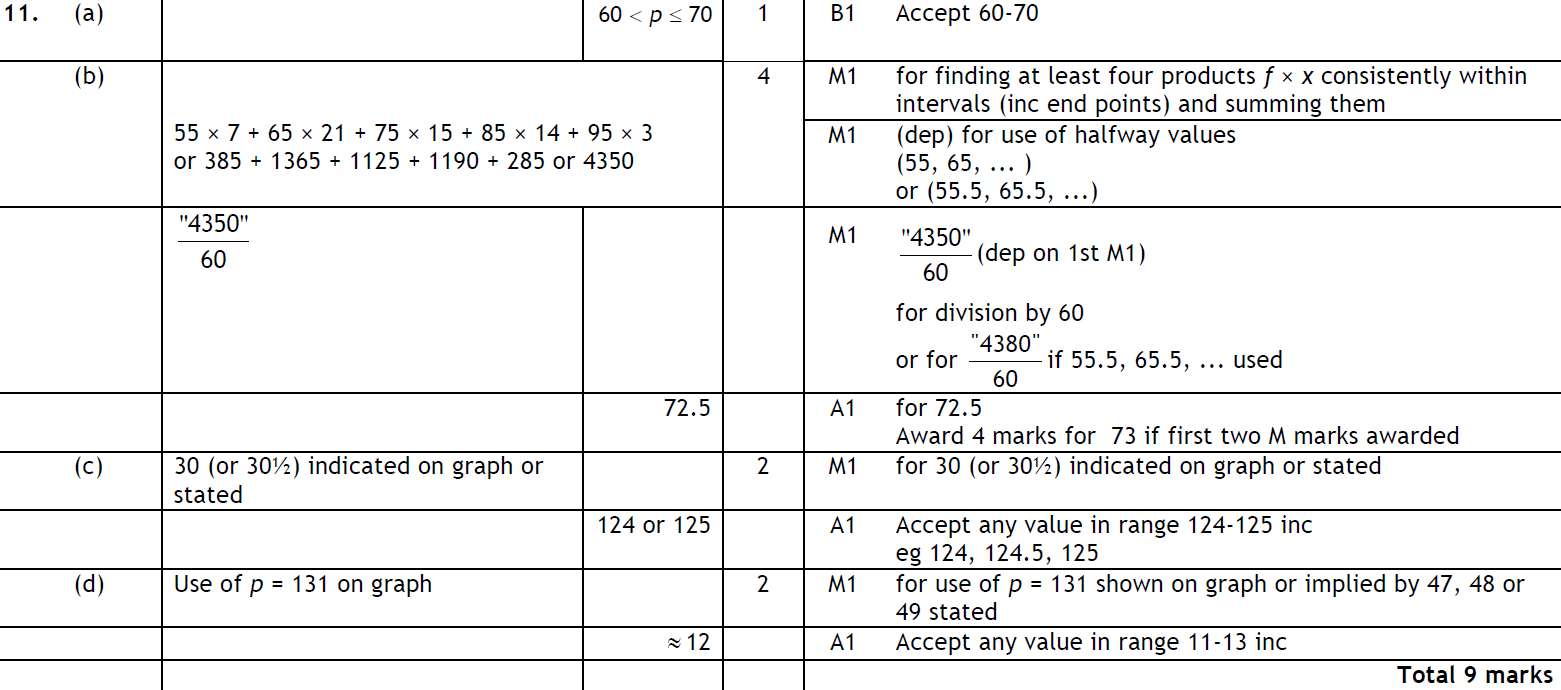 B
C
D
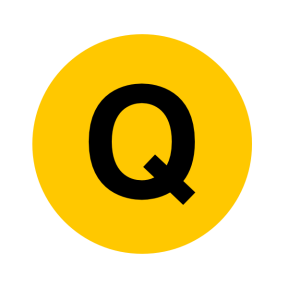 Nov 2008 3H Q11
Cumulative Frequency
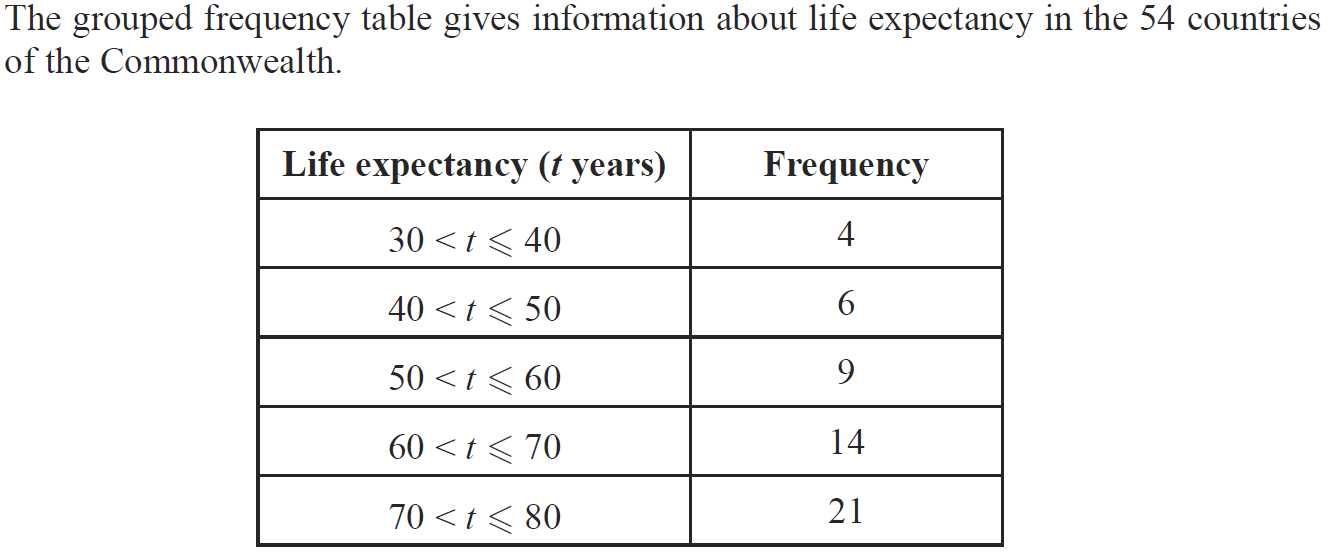 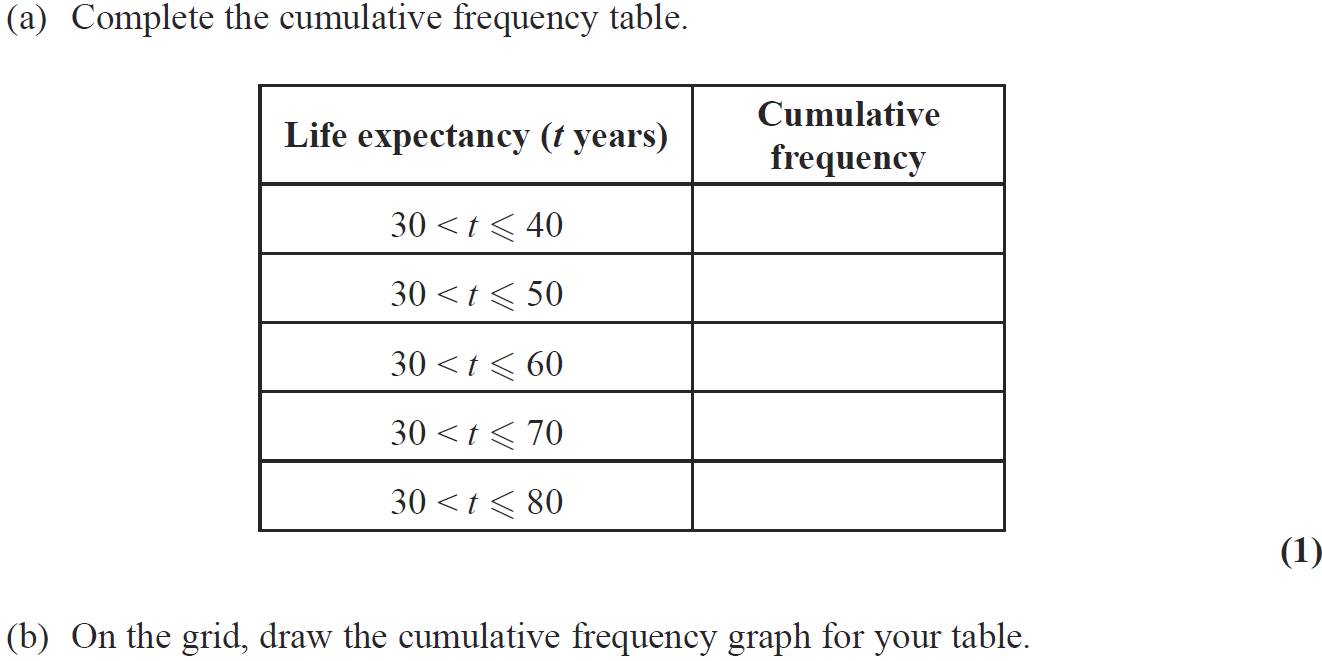 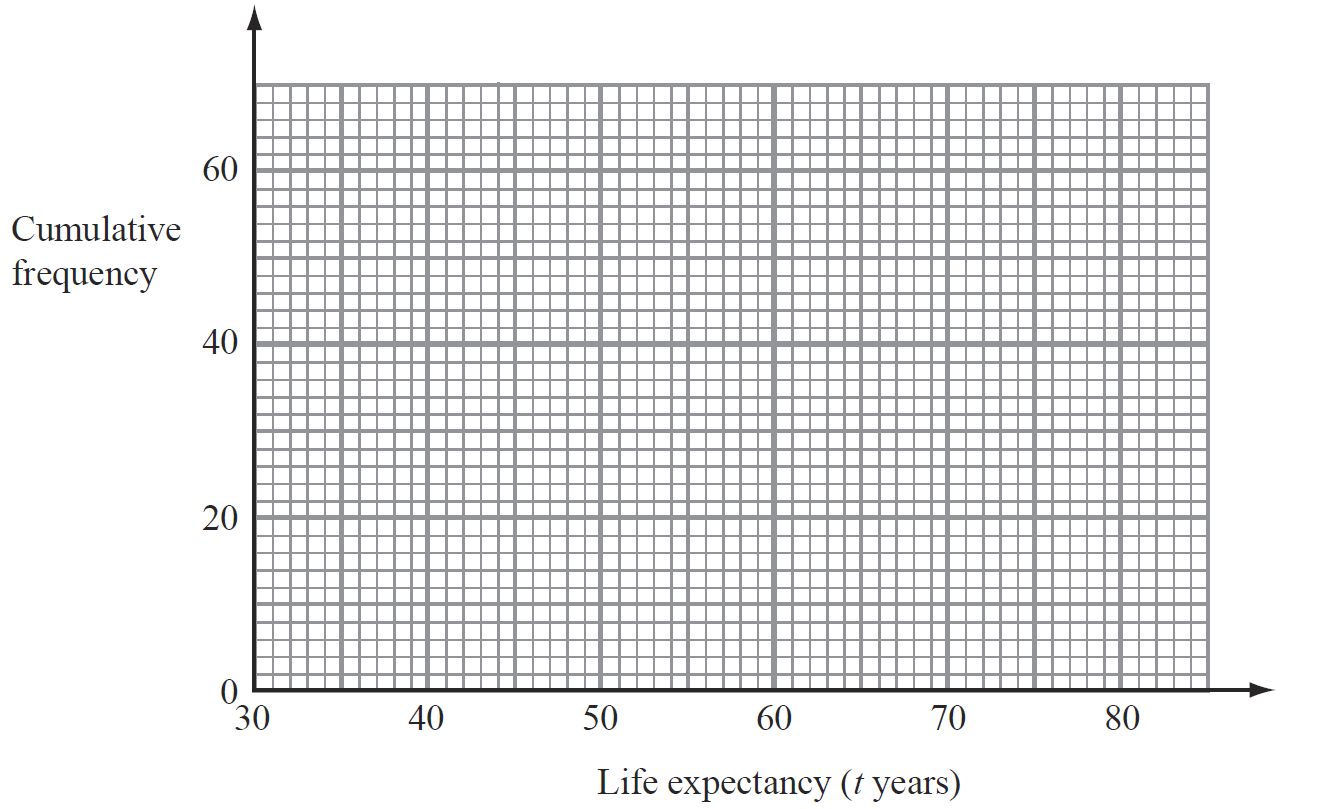 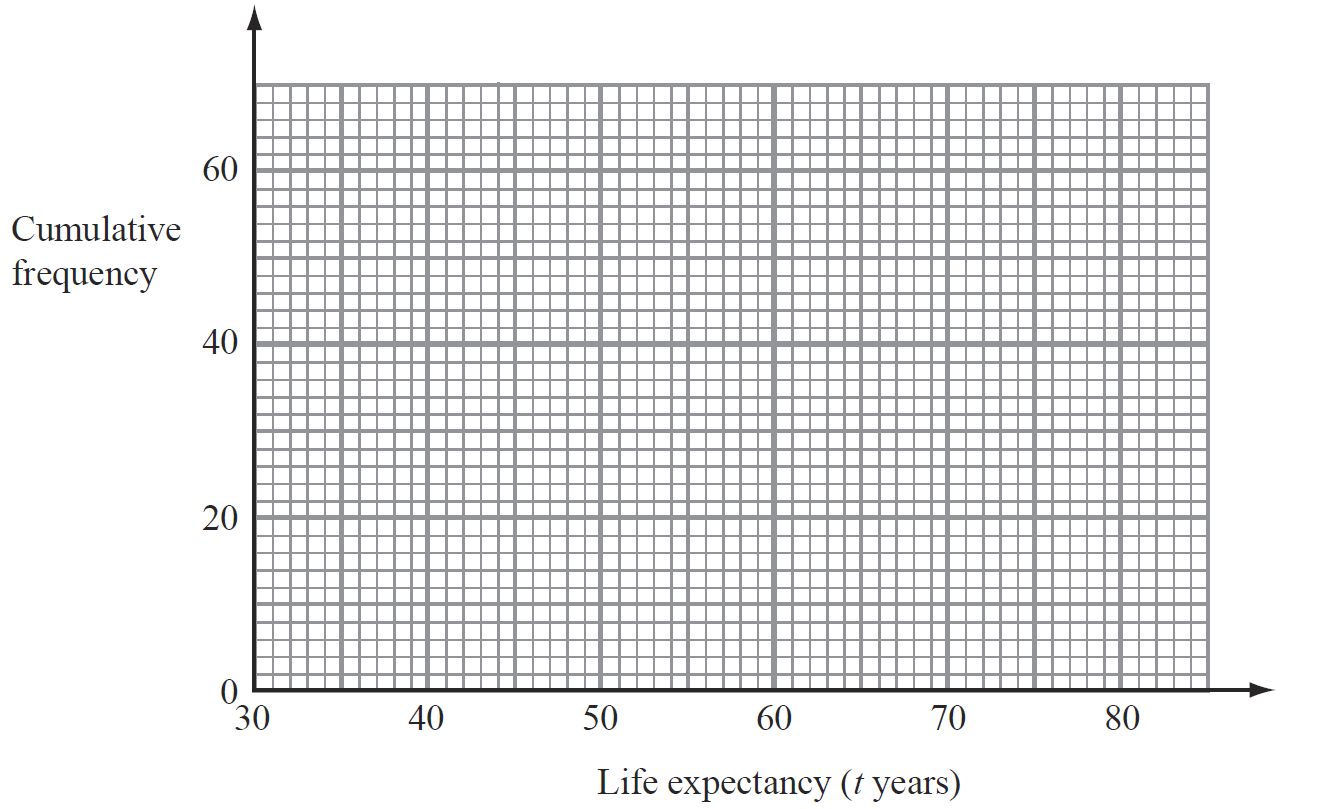 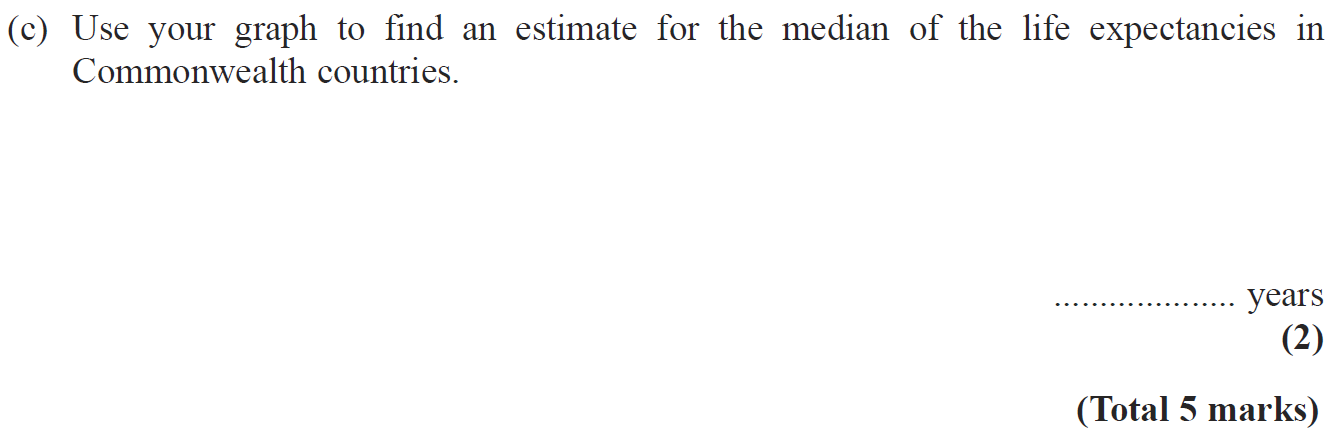 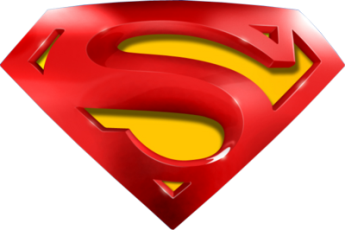 Show Graph
Hide Graph
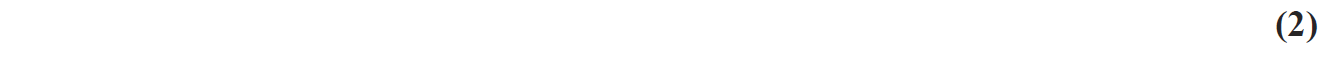 Nov 2008 3H Q11
Cumulative Frequency
A
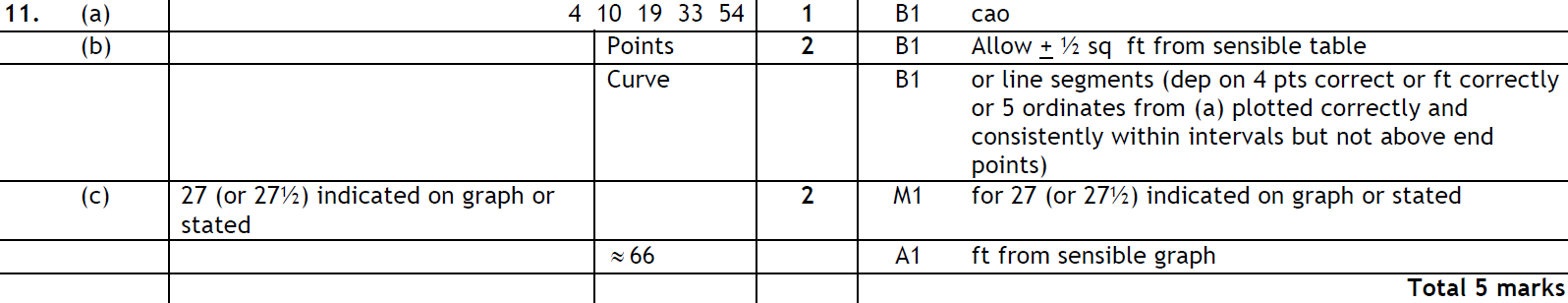 B
C
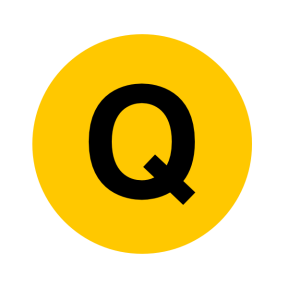 May 2009 3H Q10
Cumulative Frequency
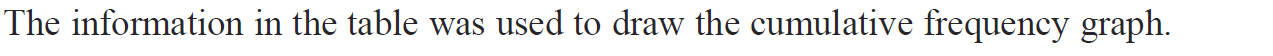 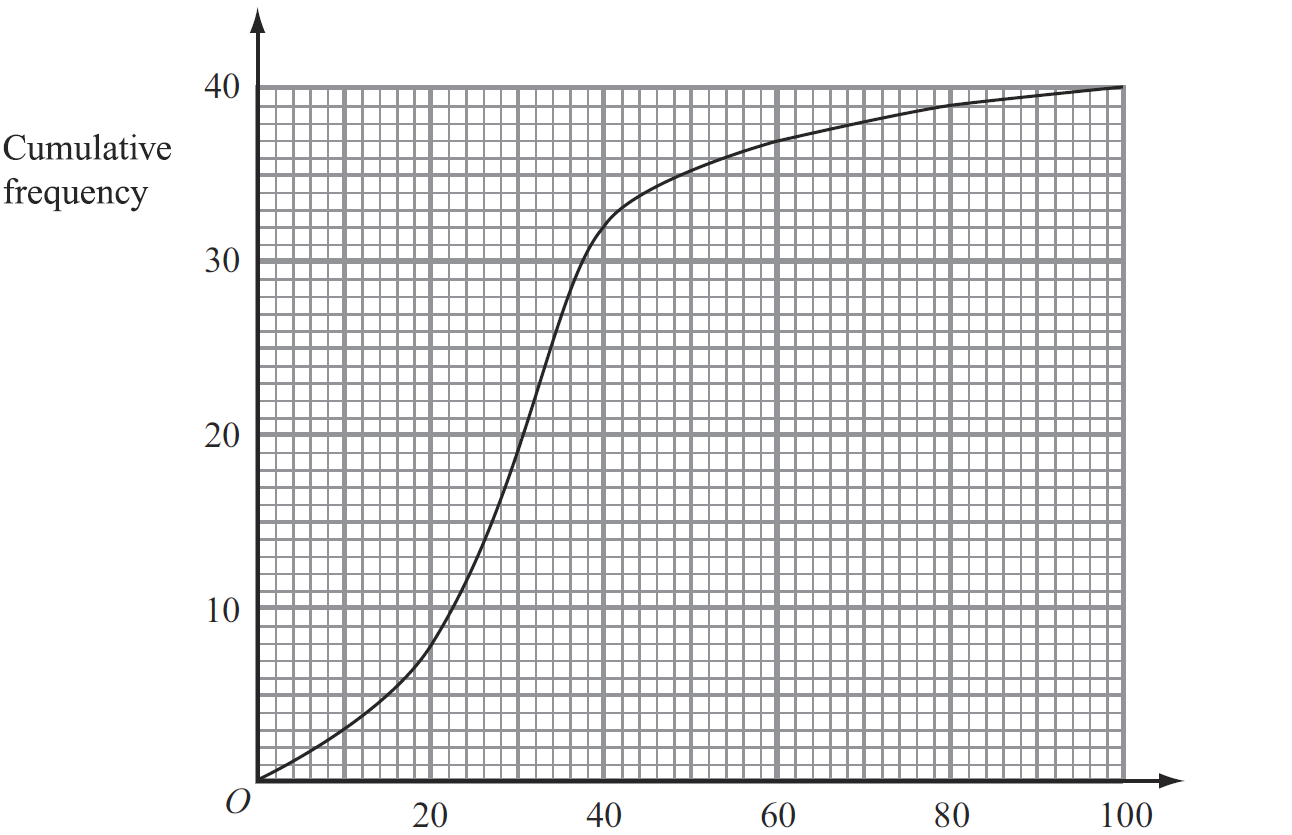 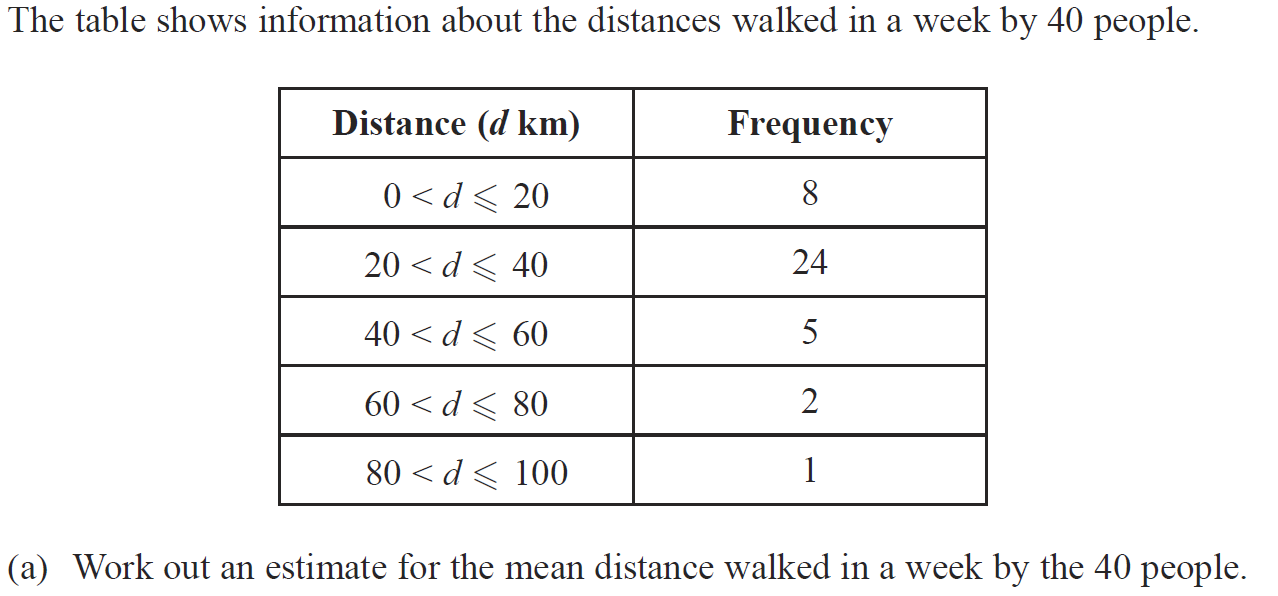 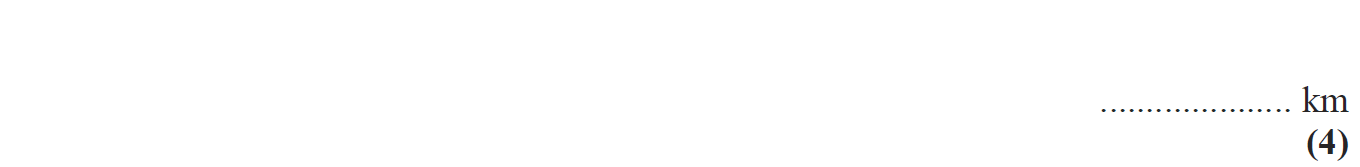 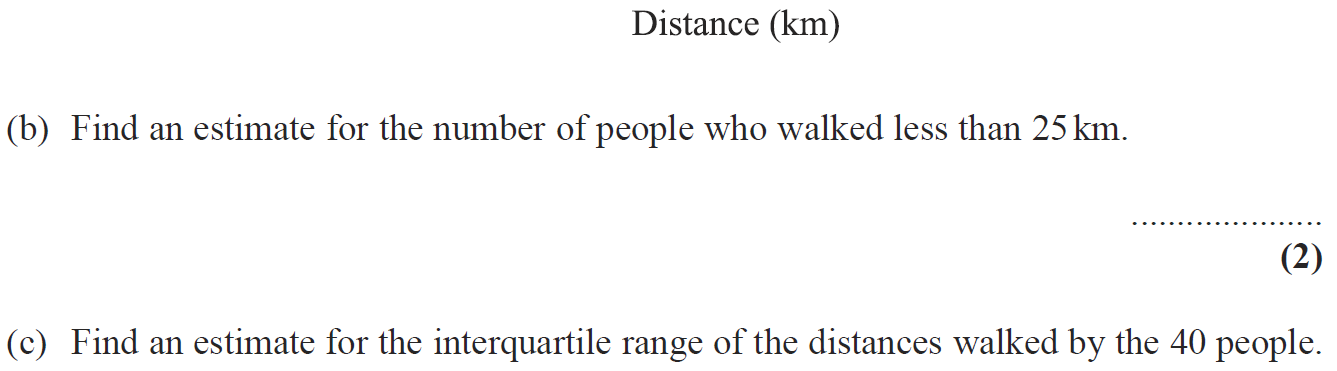 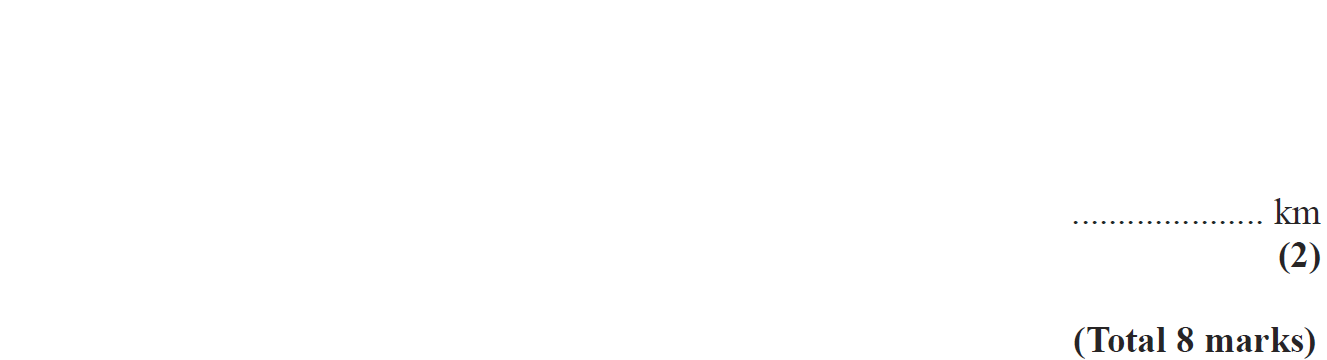 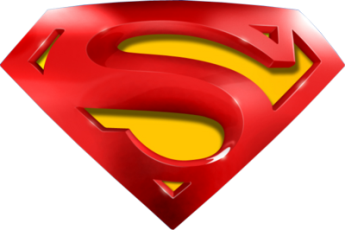 May 2009 3H Q10
Cumulative Frequency
A
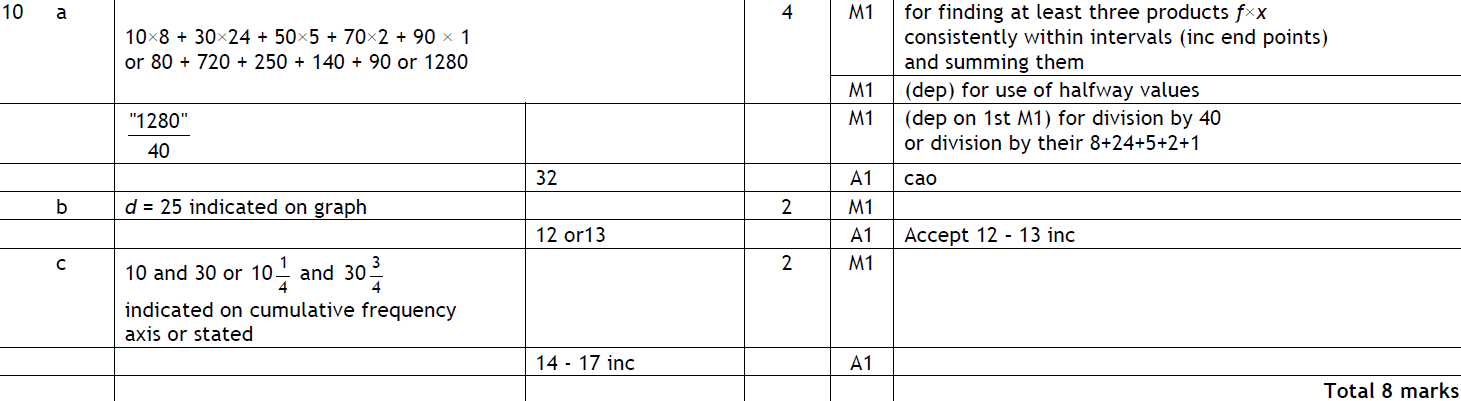 B
C
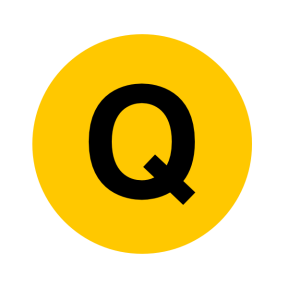 Nov 2009 3H Q16
Cumulative Frequency
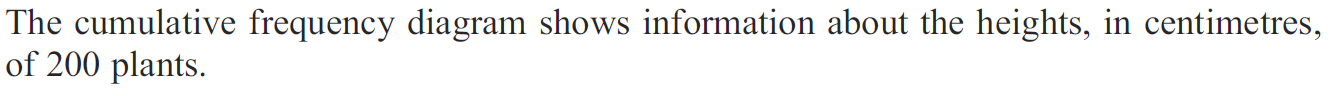 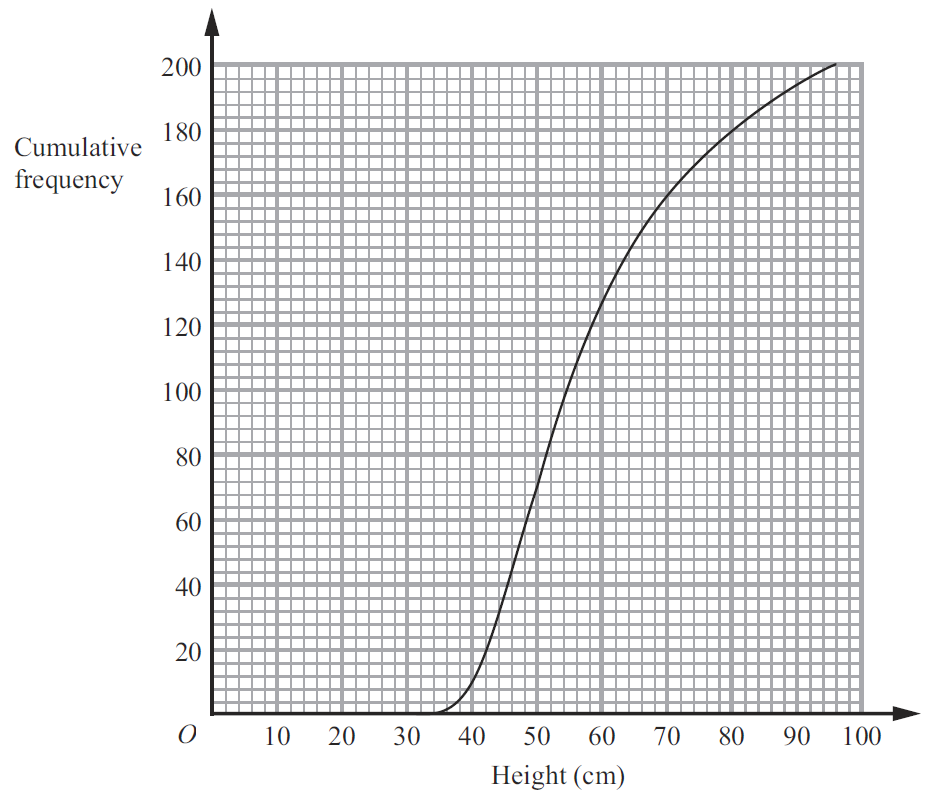 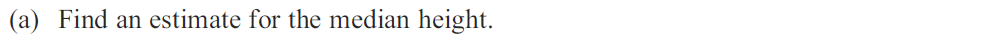 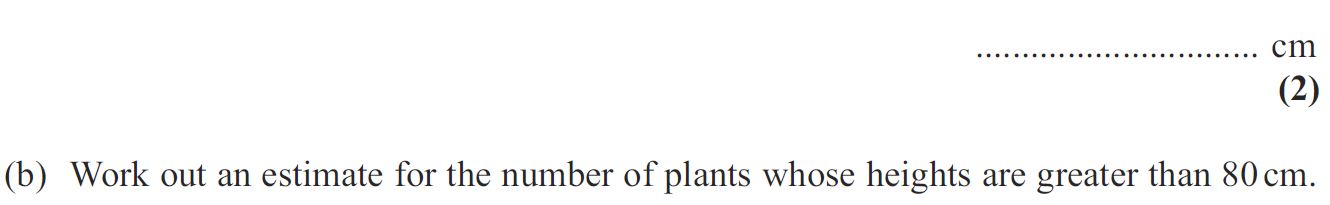 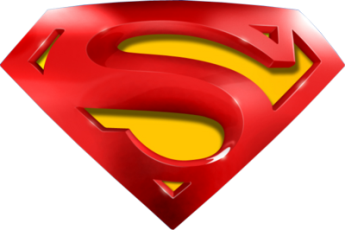 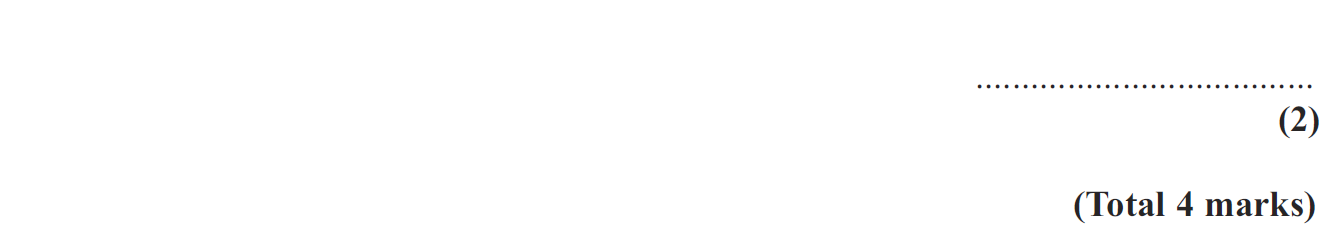 Nov 2009 3H Q16
Cumulative Frequency
A
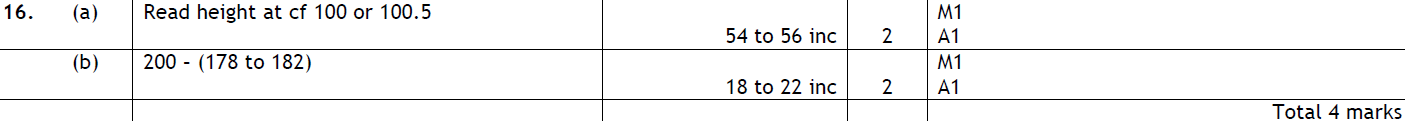 B
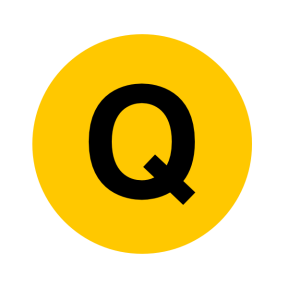 June 2010 3H Q6
Cumulative Frequency
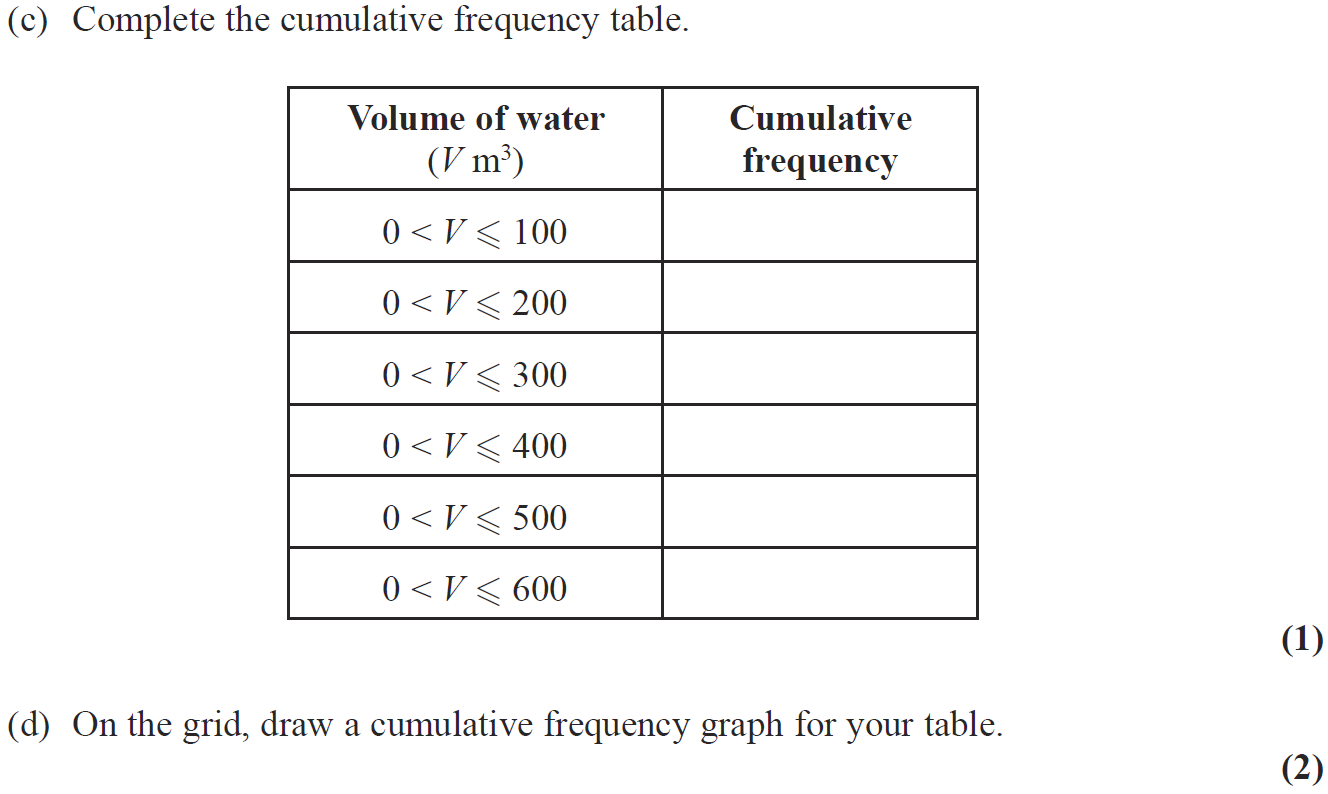 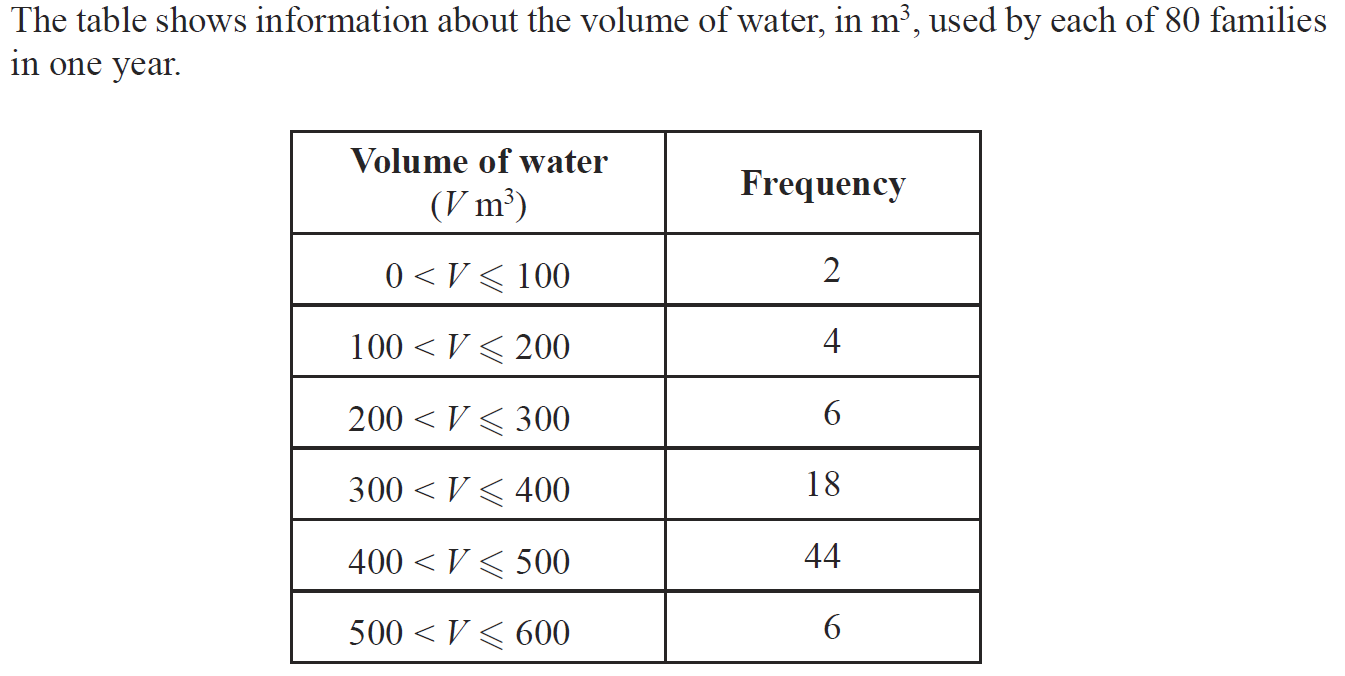 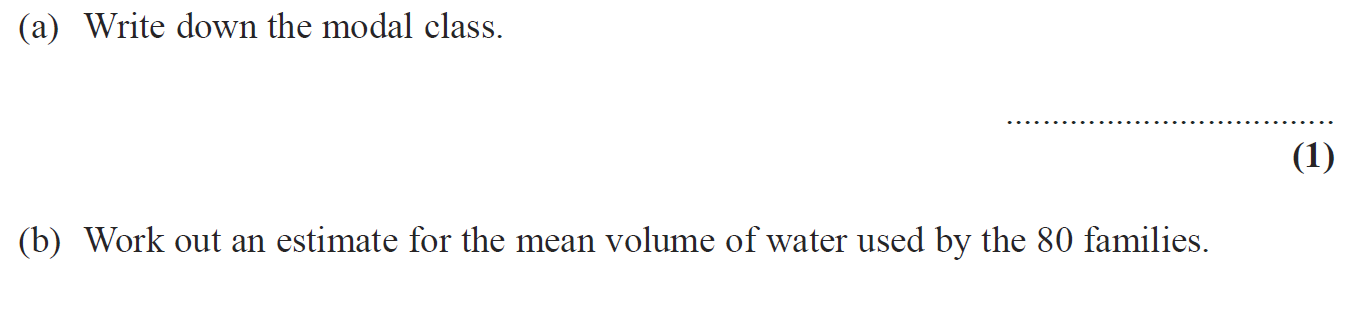 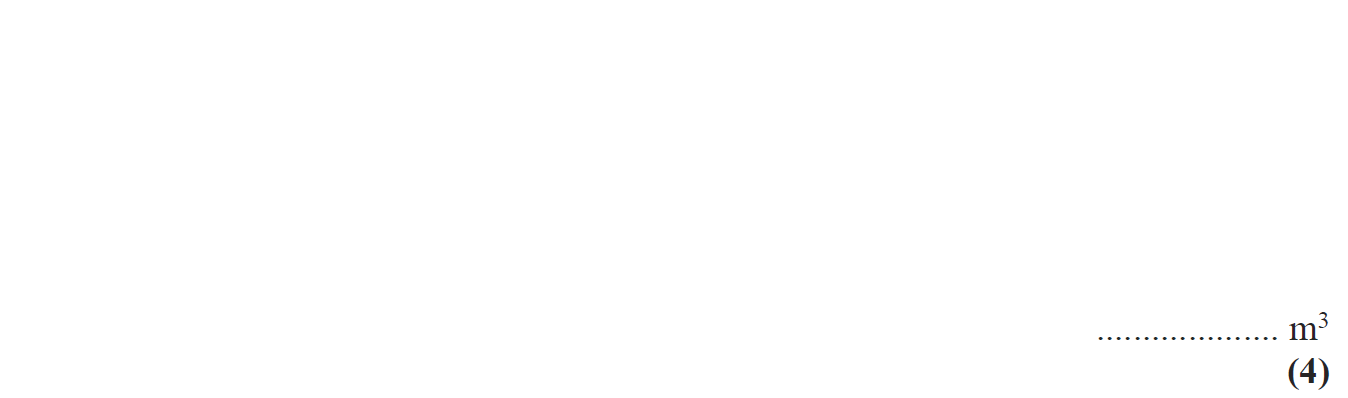 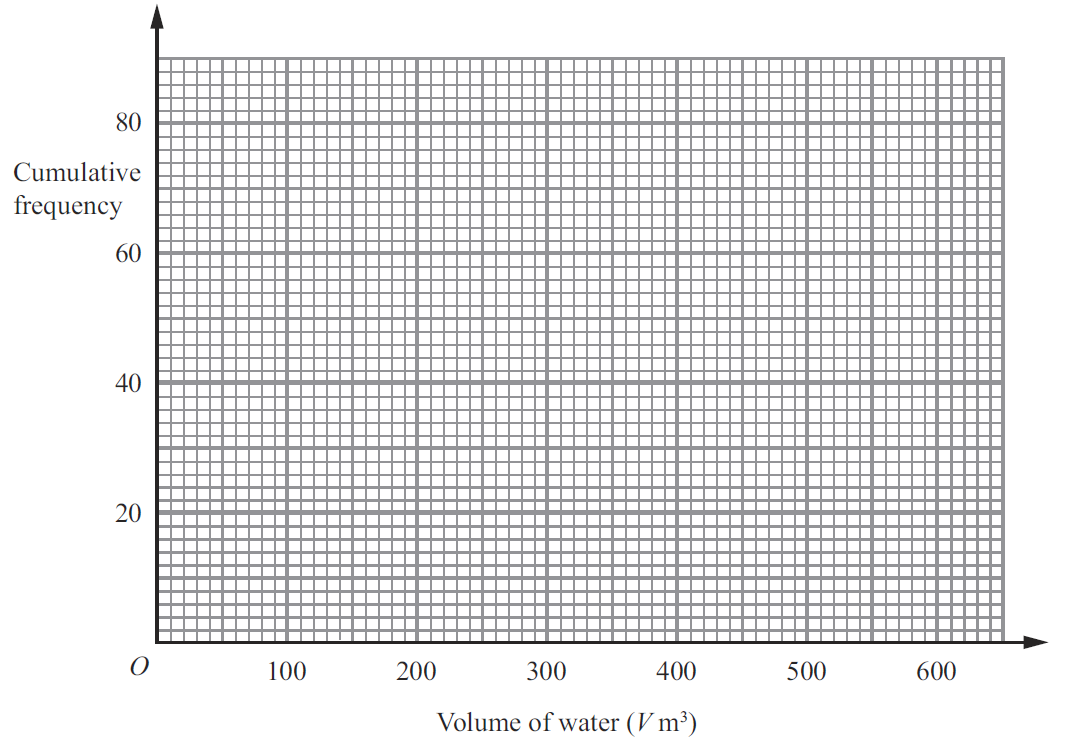 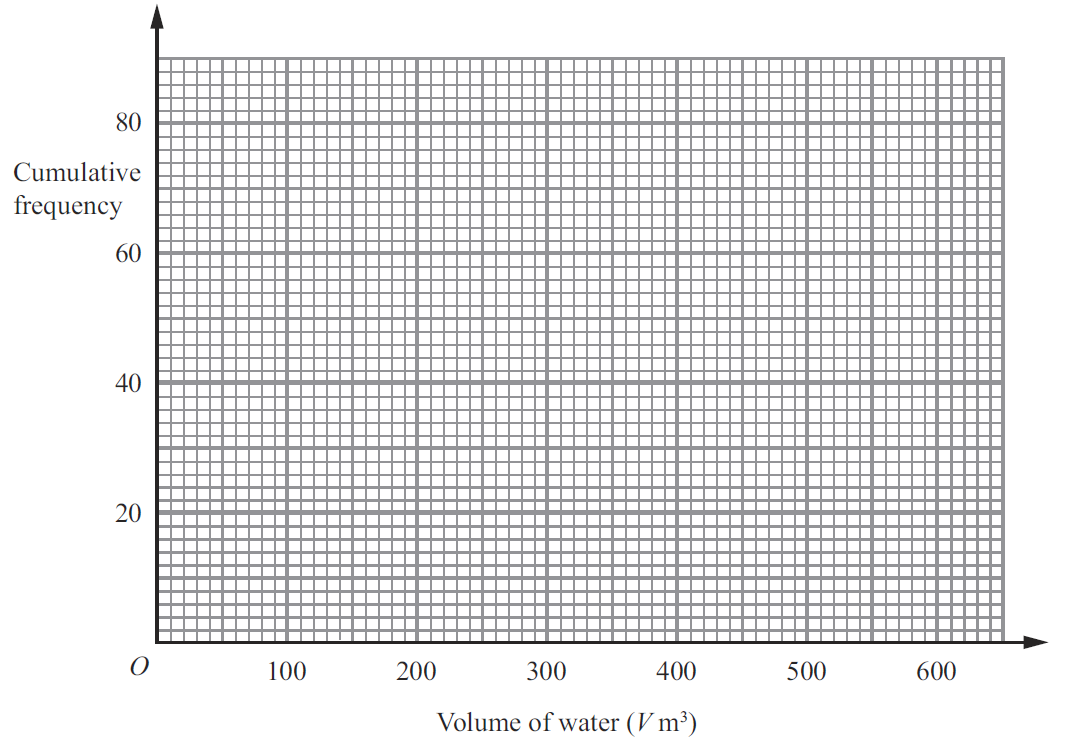 Show Graph
Hide Graph
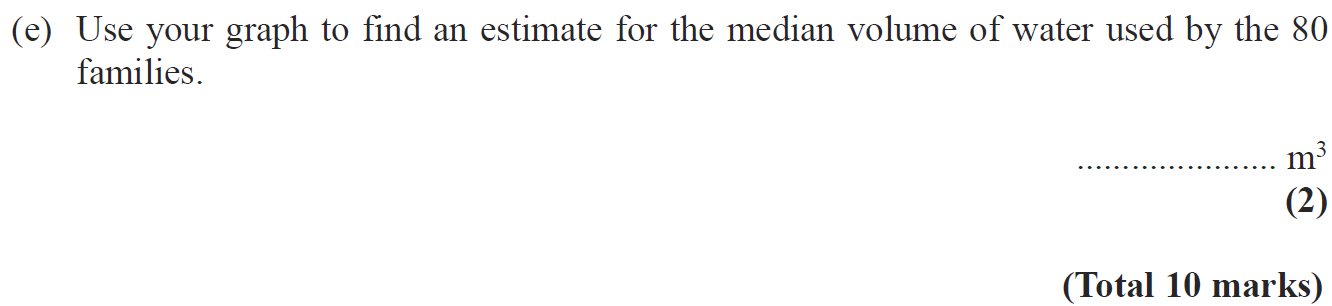 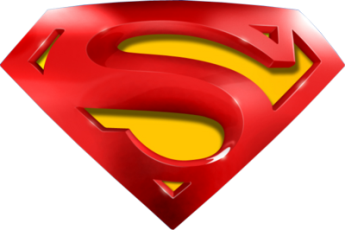 June 2010 3H Q6
Cumulative Frequency
A
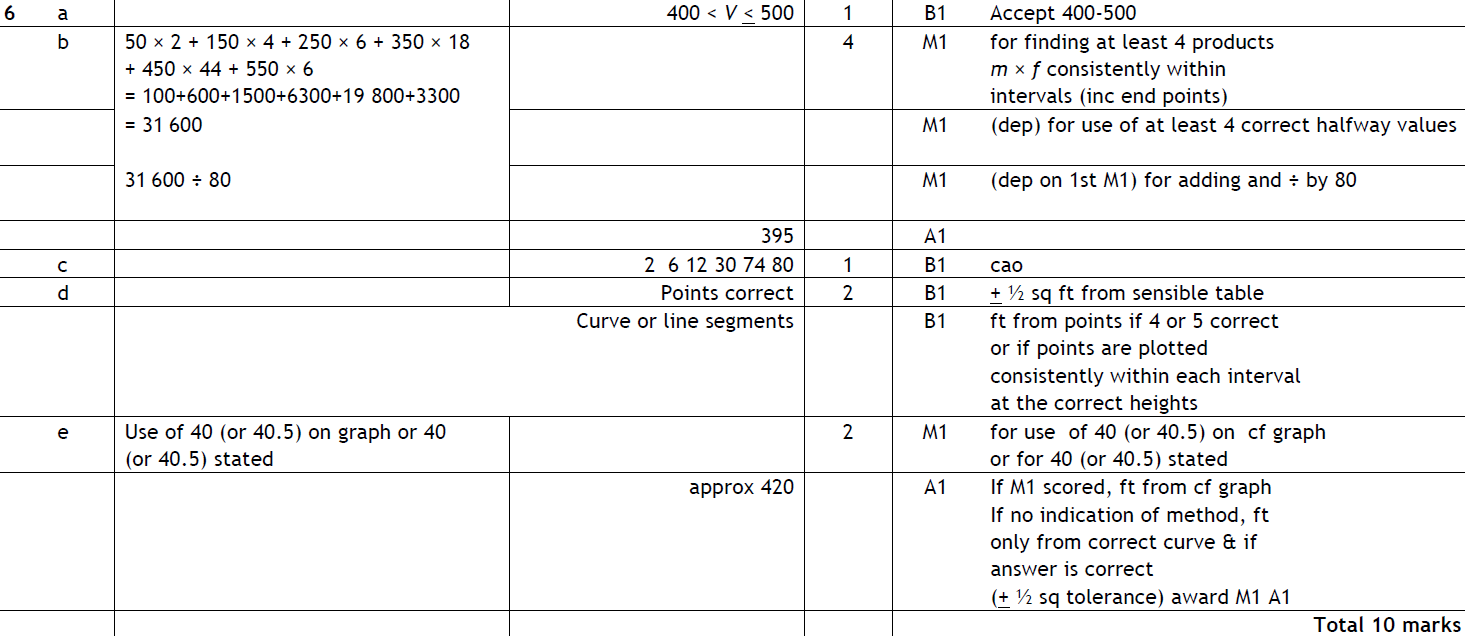 B
C
D
E
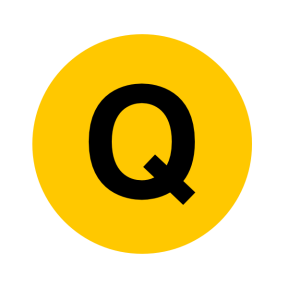 Nov 2010 3H Q11
Cumulative Frequency
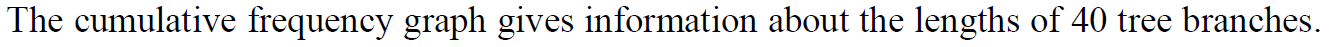 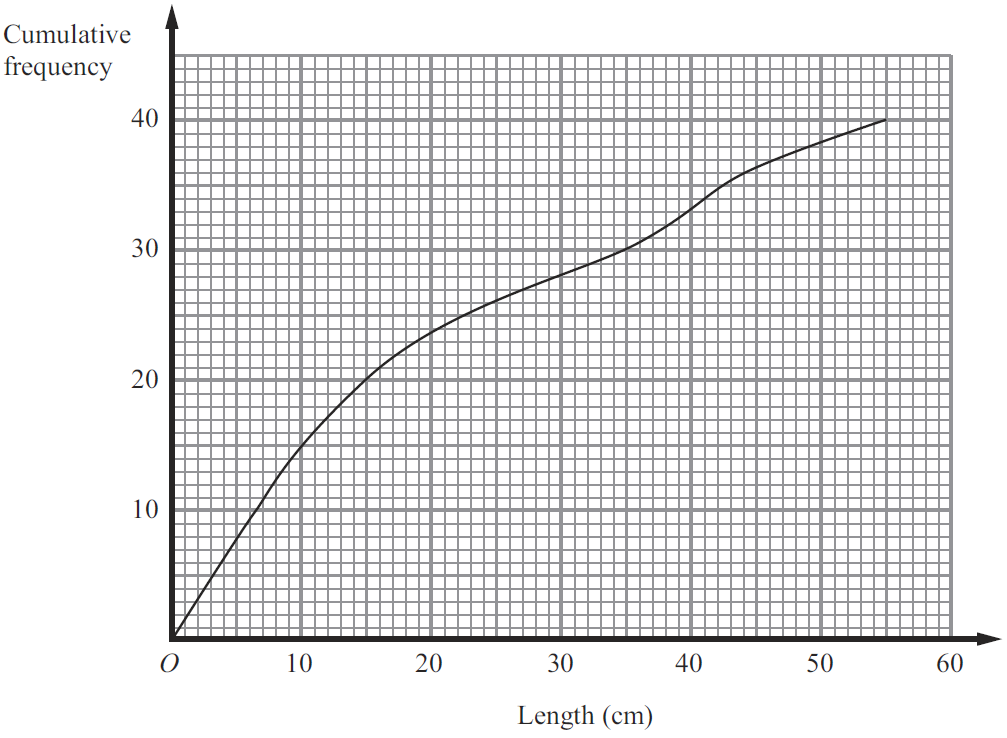 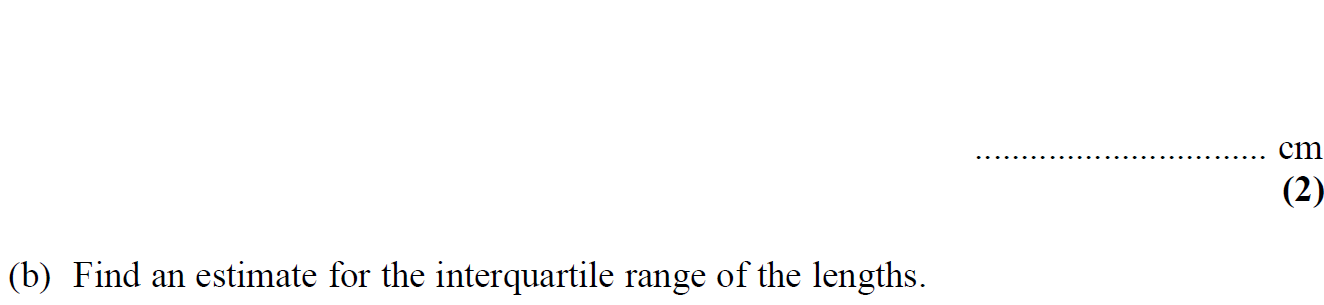 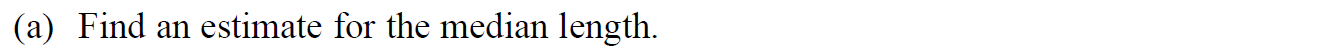 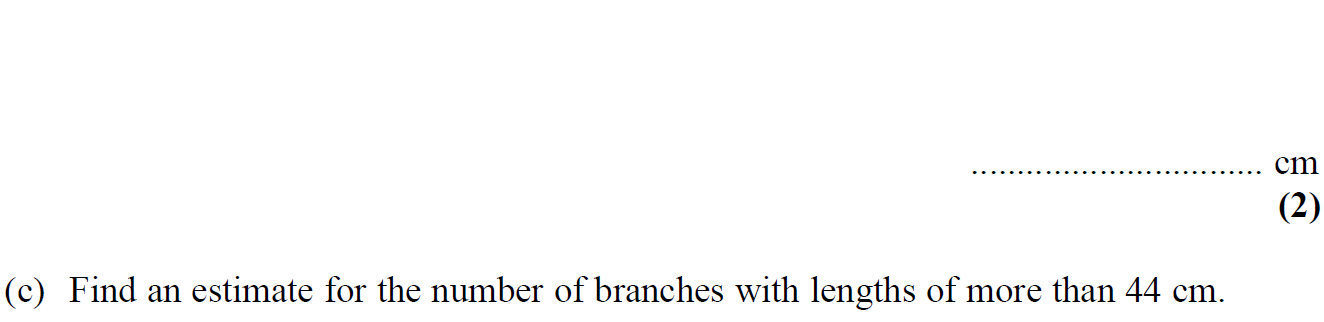 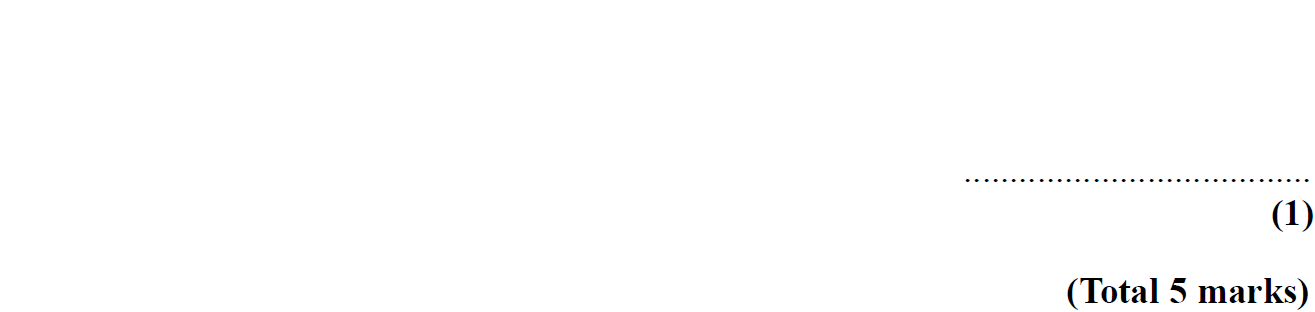 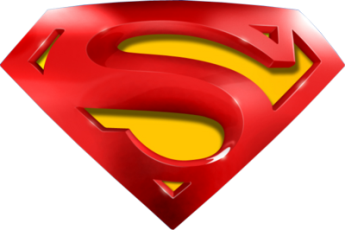 Nov 2010 3H Q11
Cumulative Frequency
A
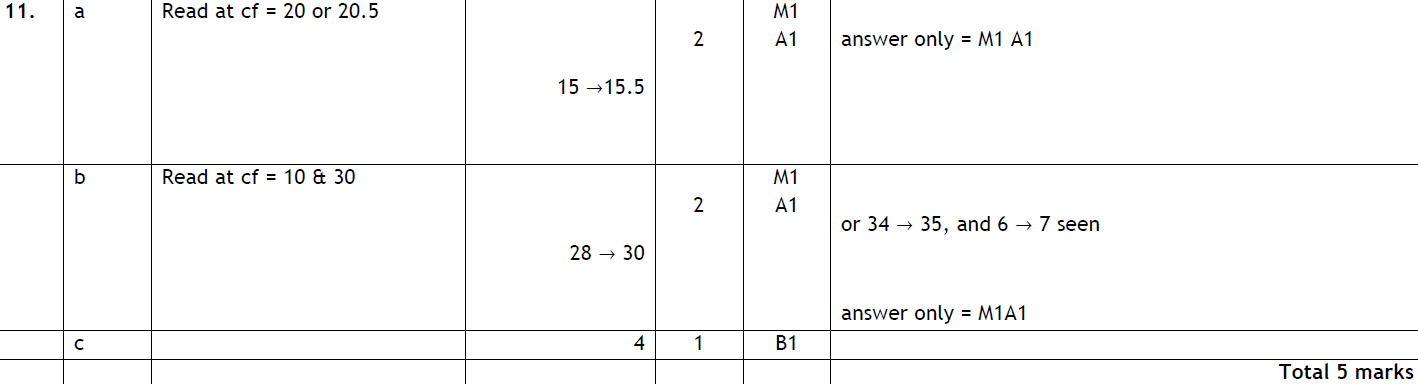 B
C
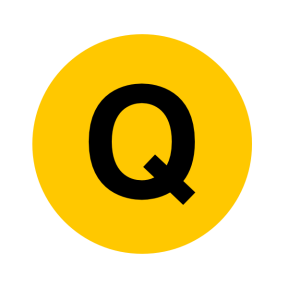 June 2011 3H Q11
Cumulative Frequency
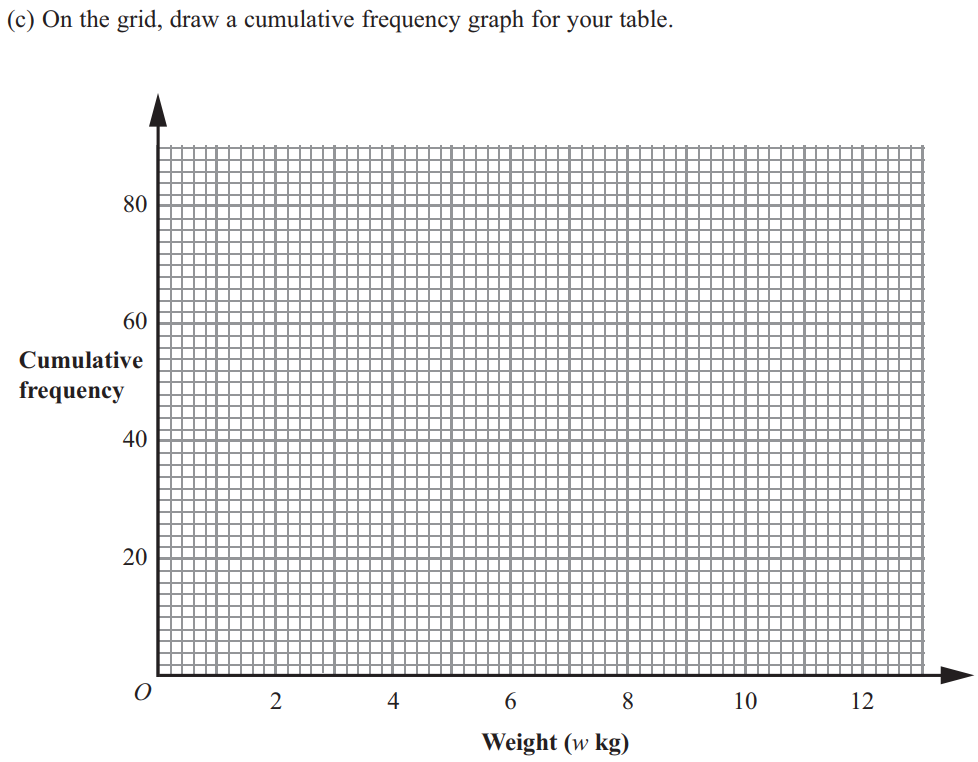 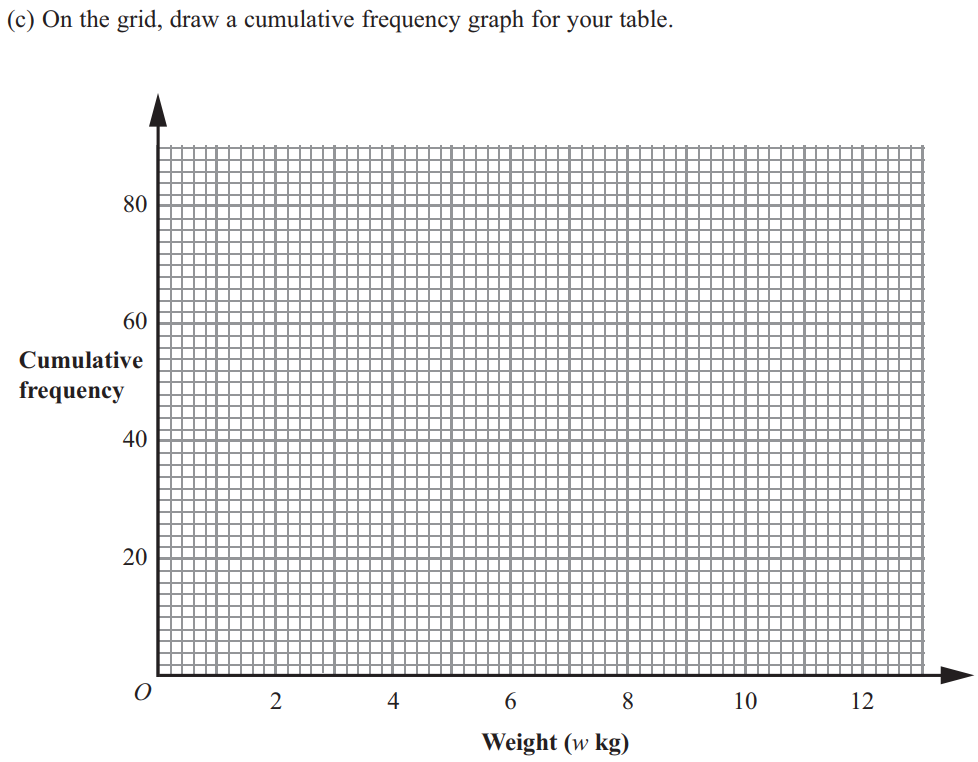 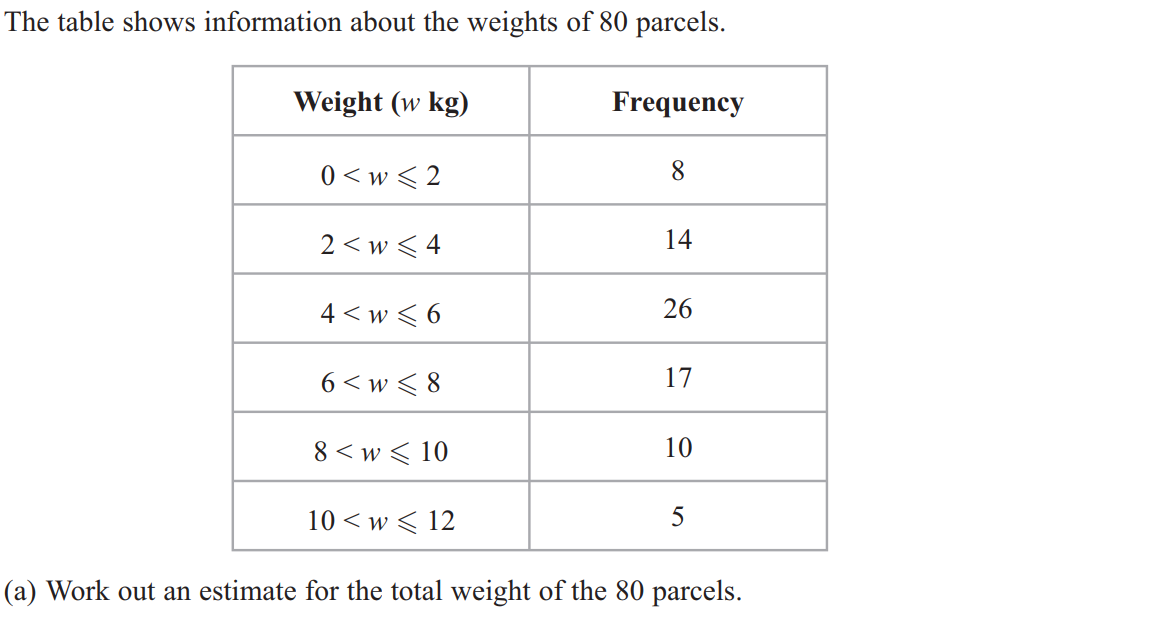 Show Graph
Hide Graph
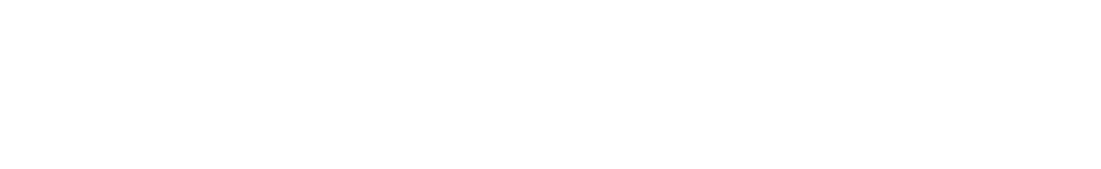 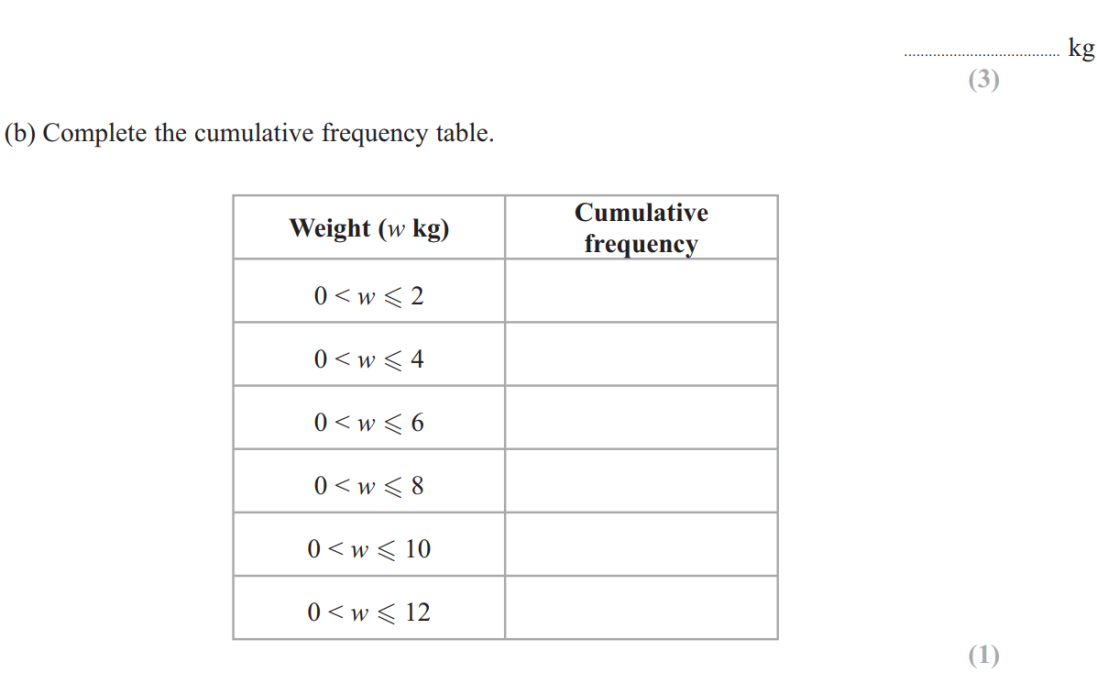 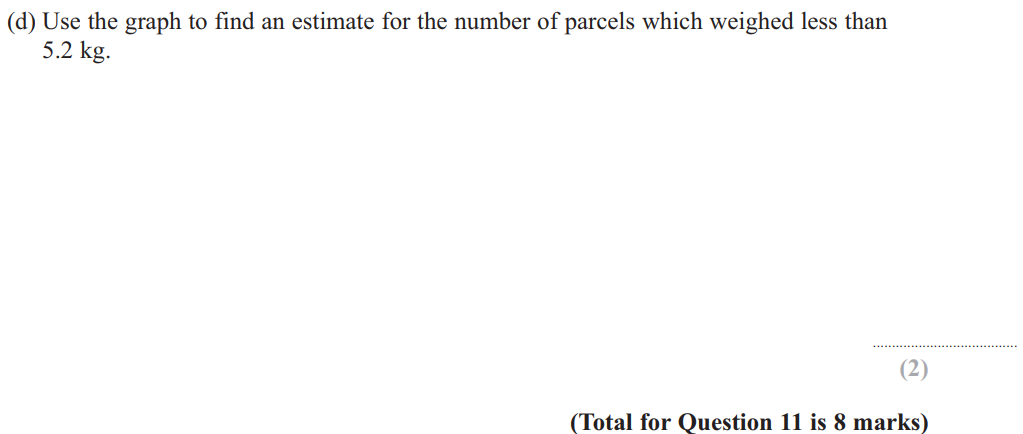 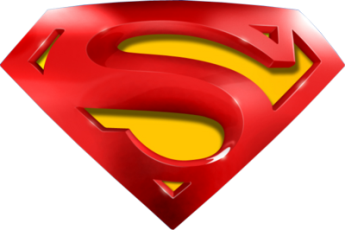 June 2011 3H Q11
Cumulative Frequency
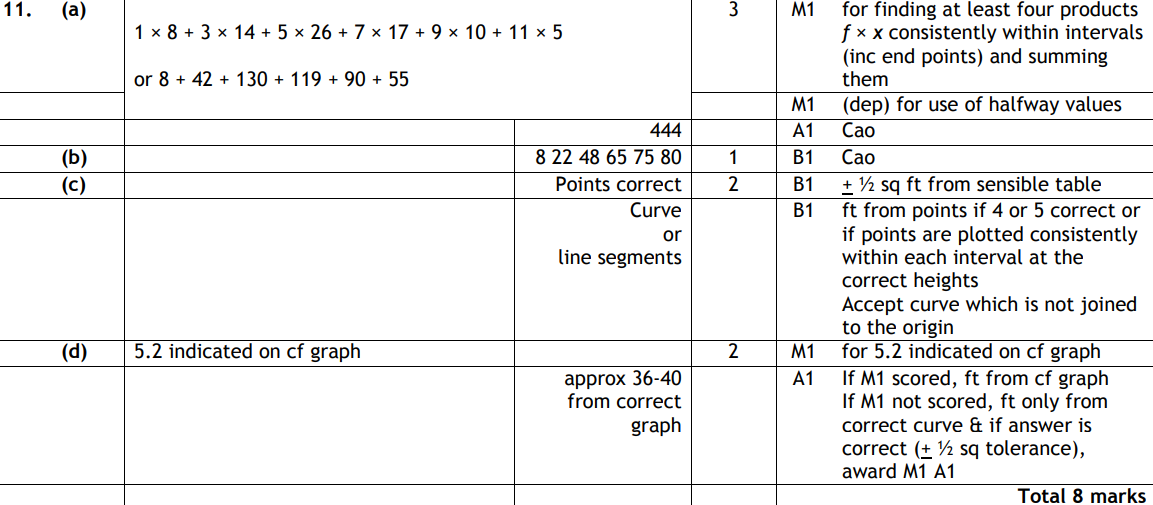 A
B
C
D
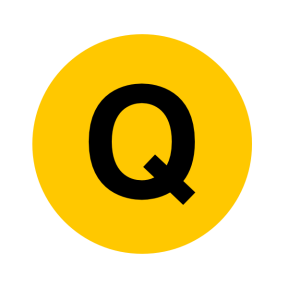 Jan 2012 4H Q14
Cumulative Frequency
Show Graph
Hide Graph
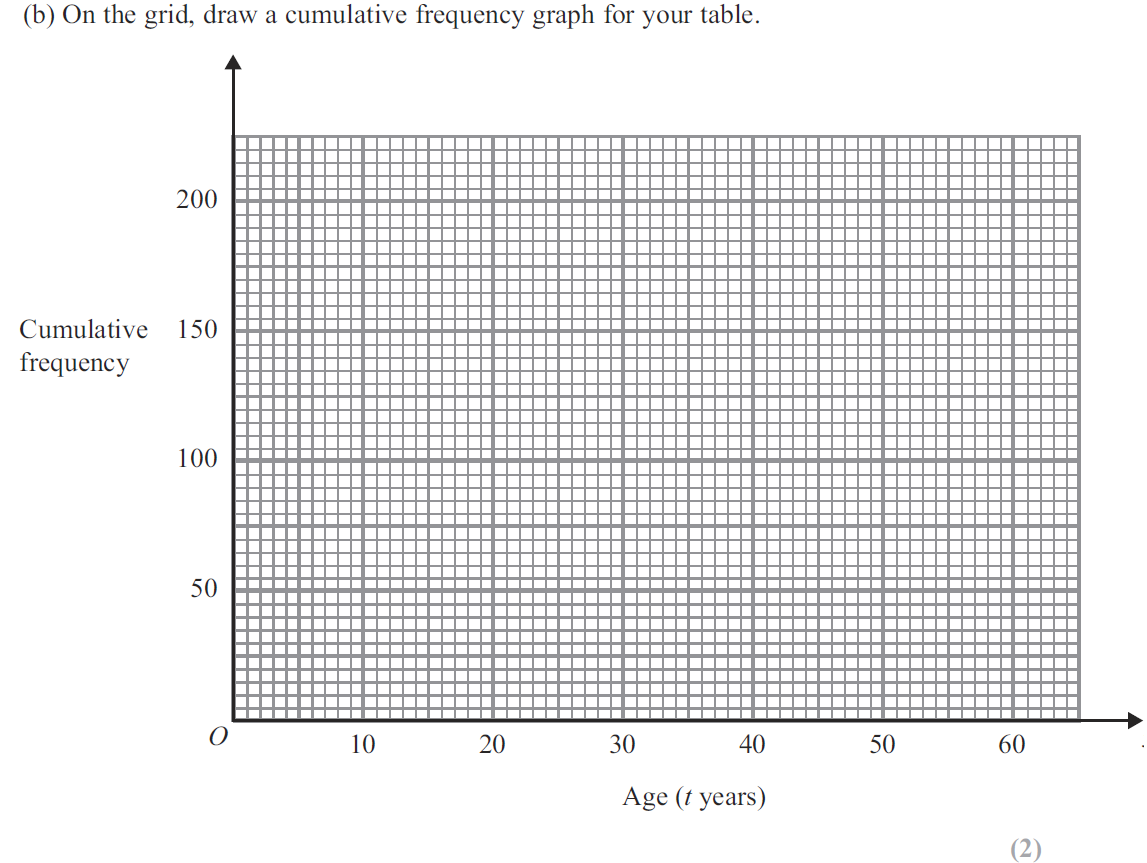 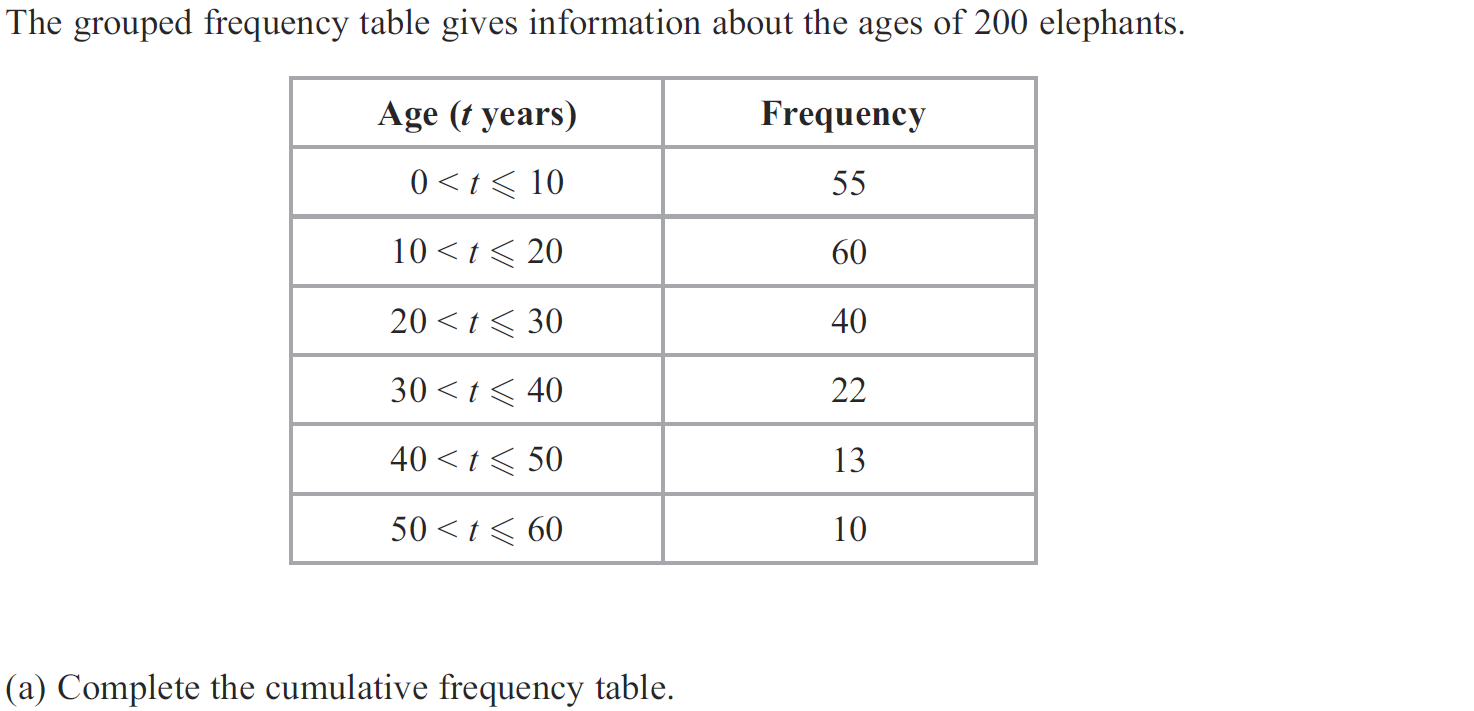 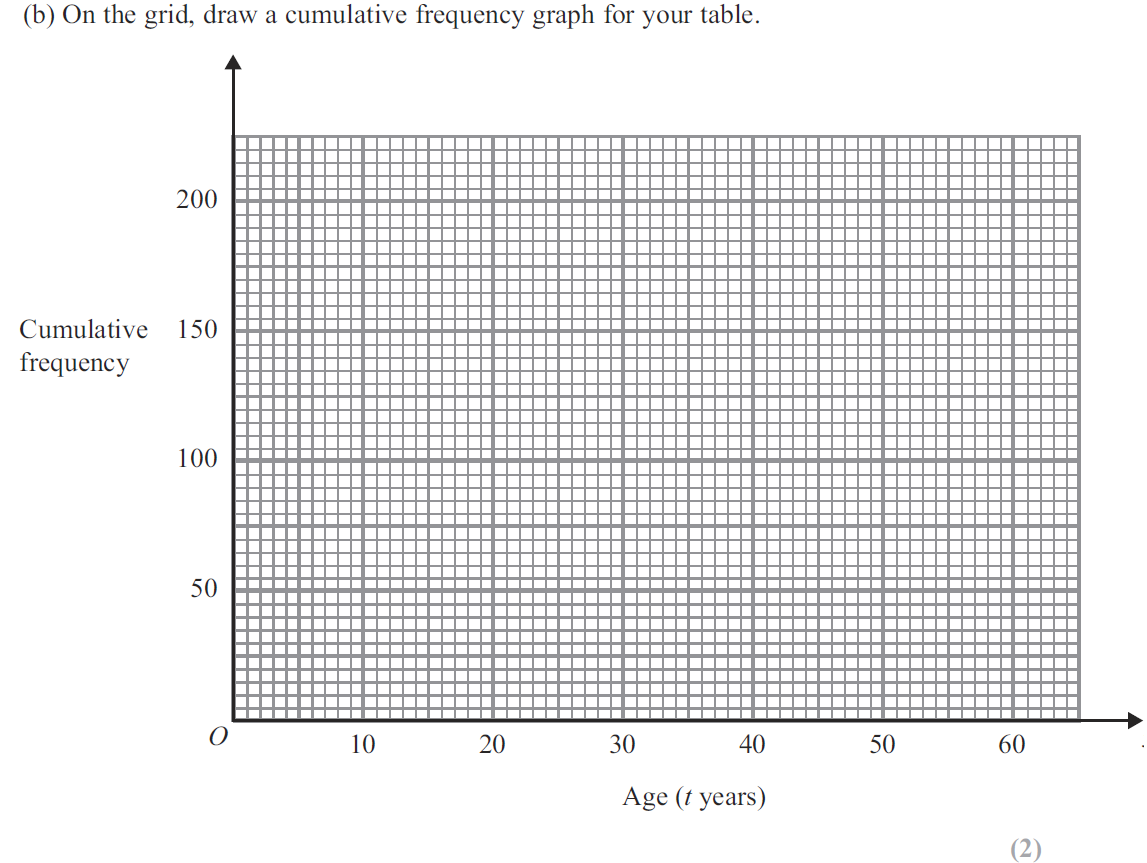 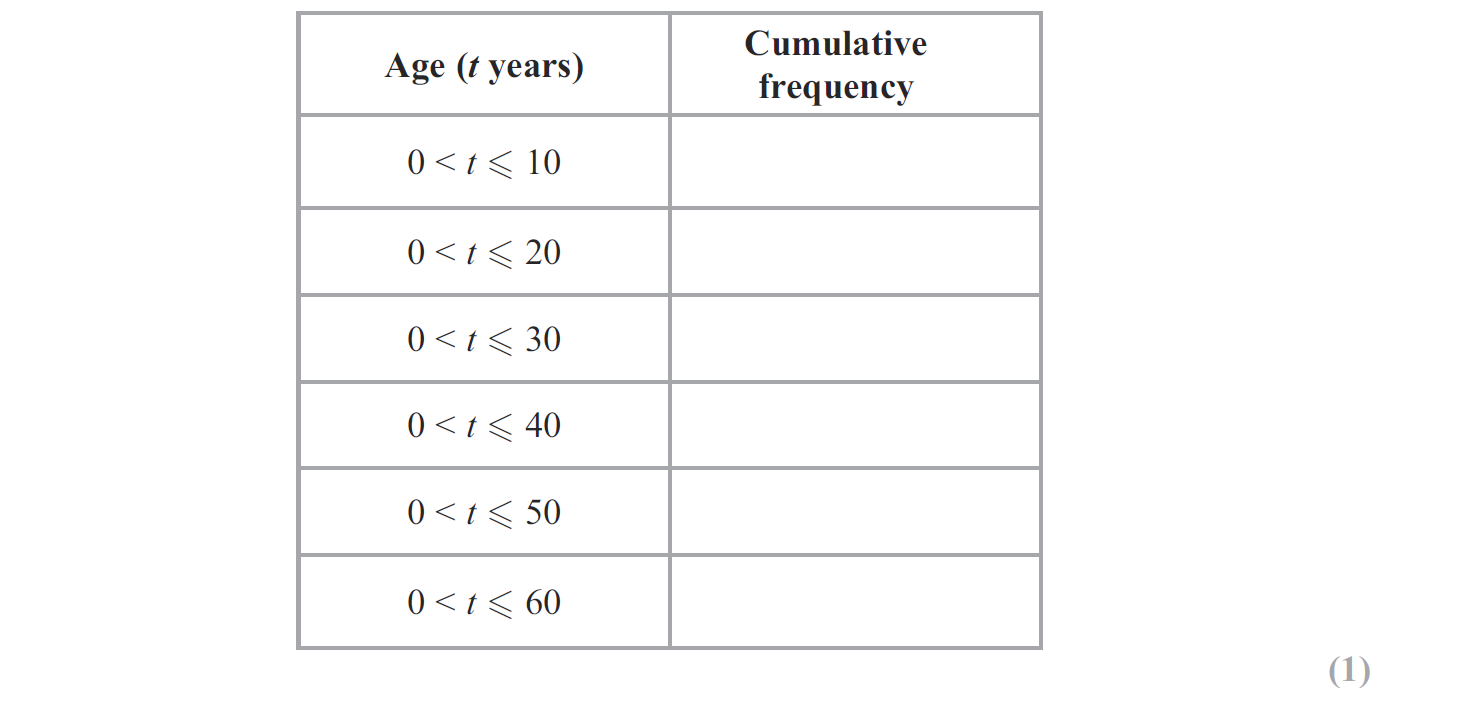 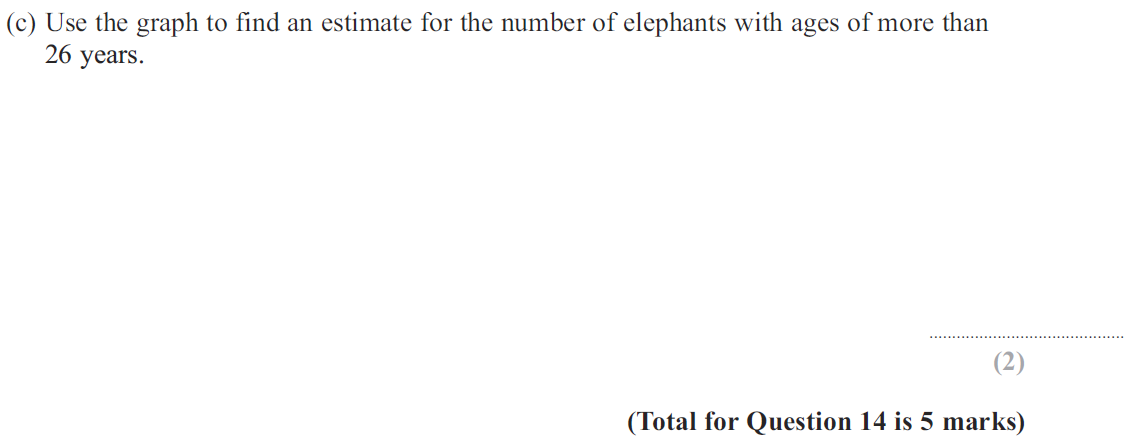 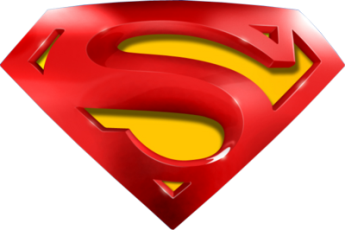 Jan 2012 4H Q14
Cumulative Frequency
A
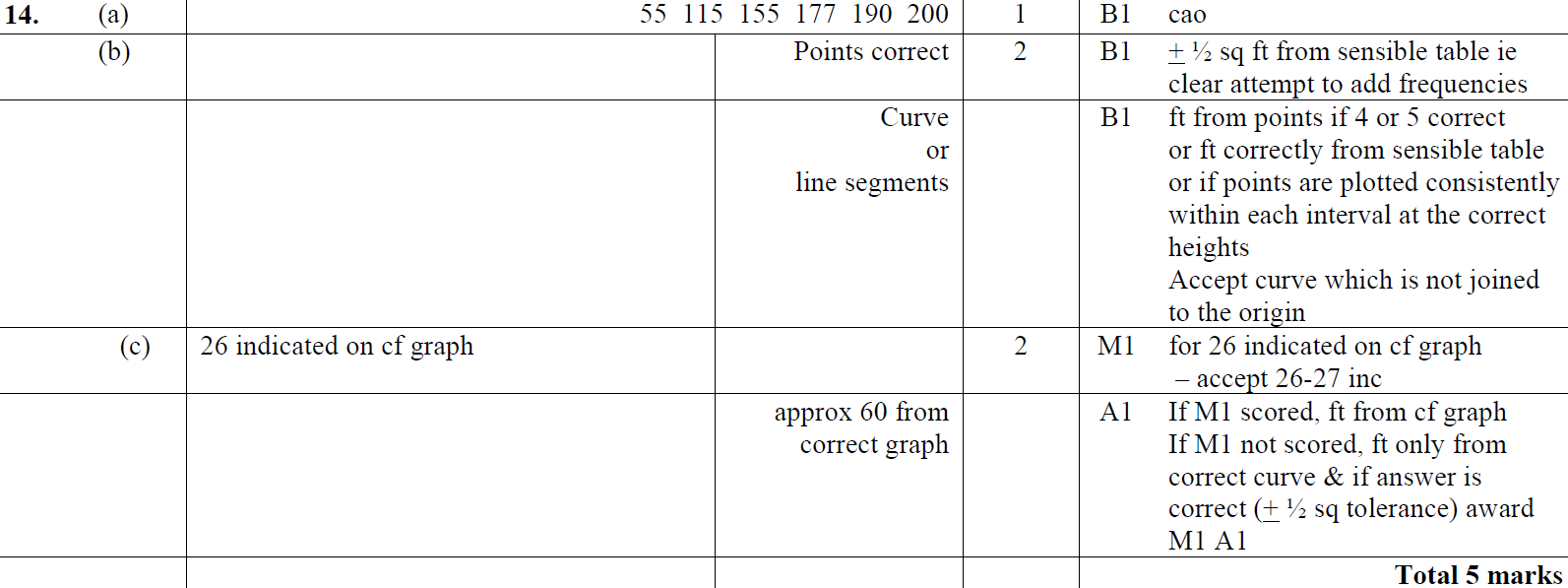 B
C
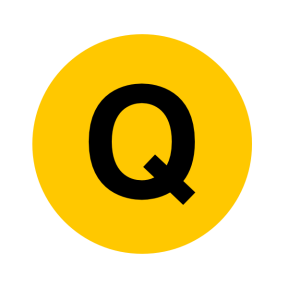 May 2012 3H Q12
Cumulative Frequency
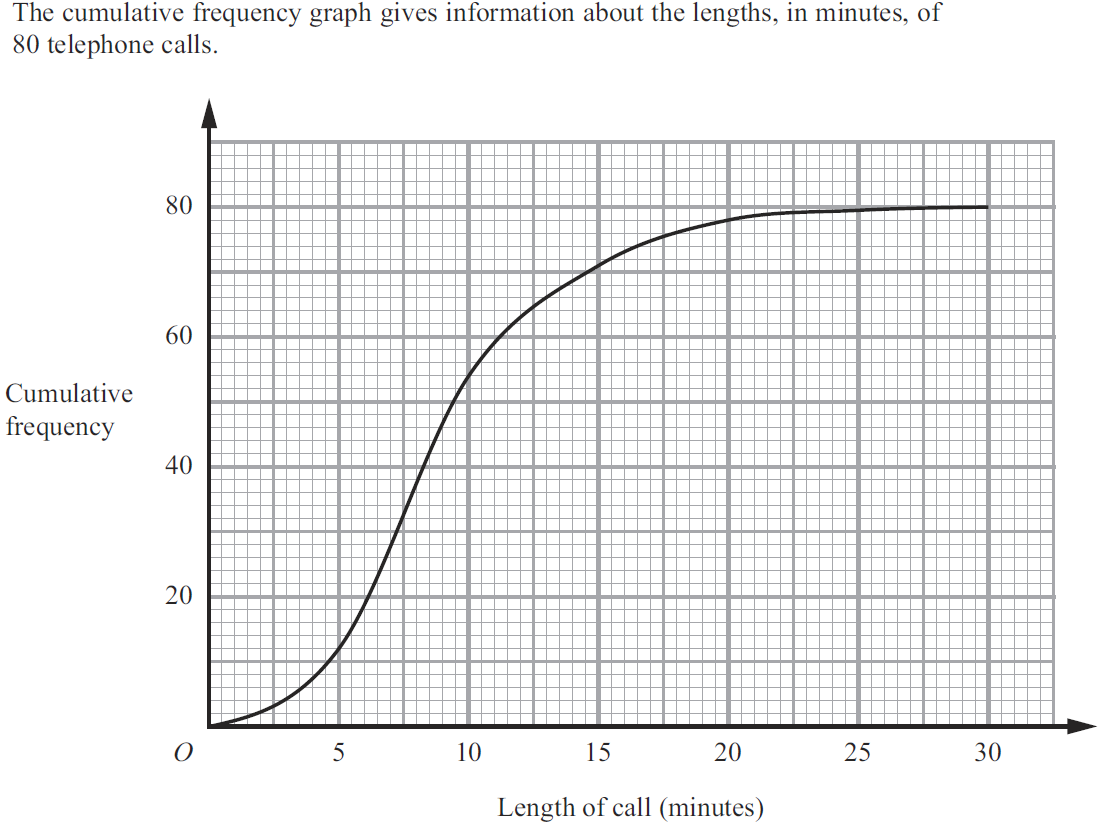 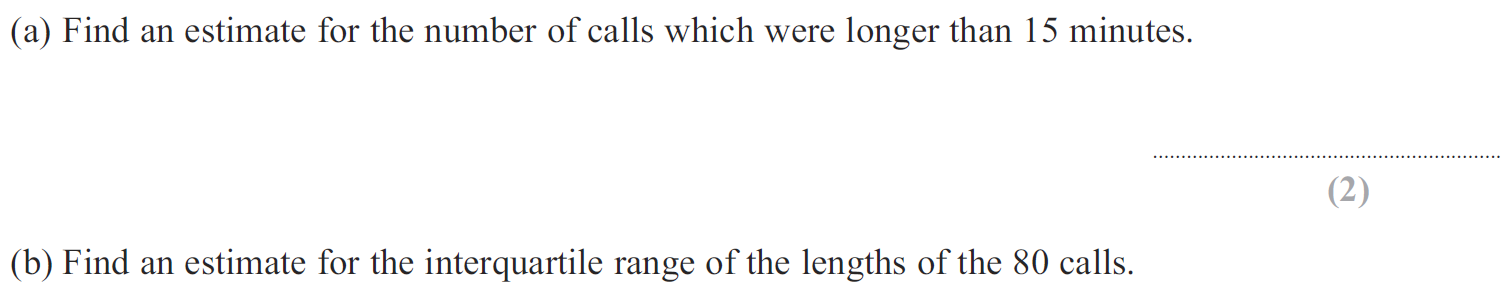 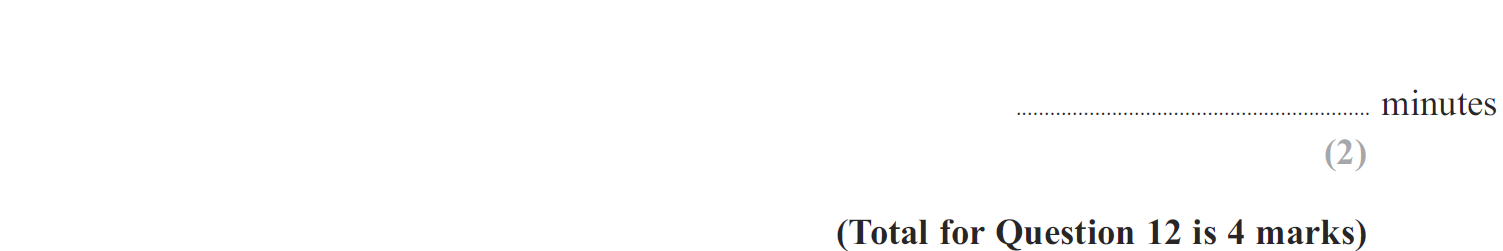 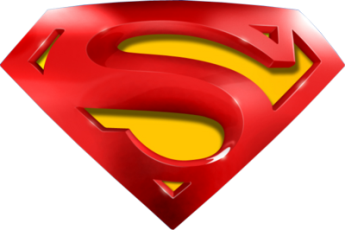 May 2012 3H Q12
Cumulative Frequency
A
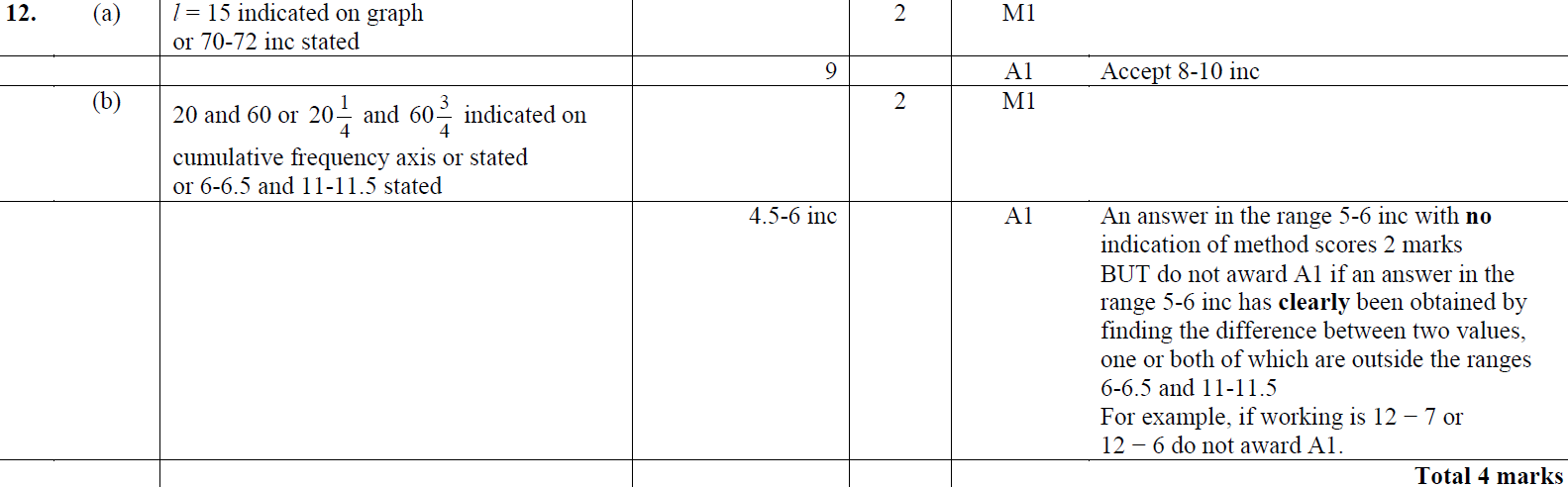 B
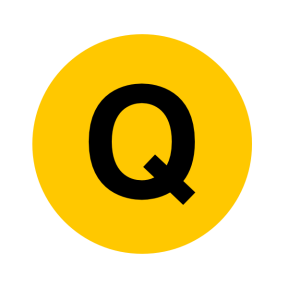 Jan 2013 4H Q16
Cumulative Frequency
Show Graph
Hide Graph
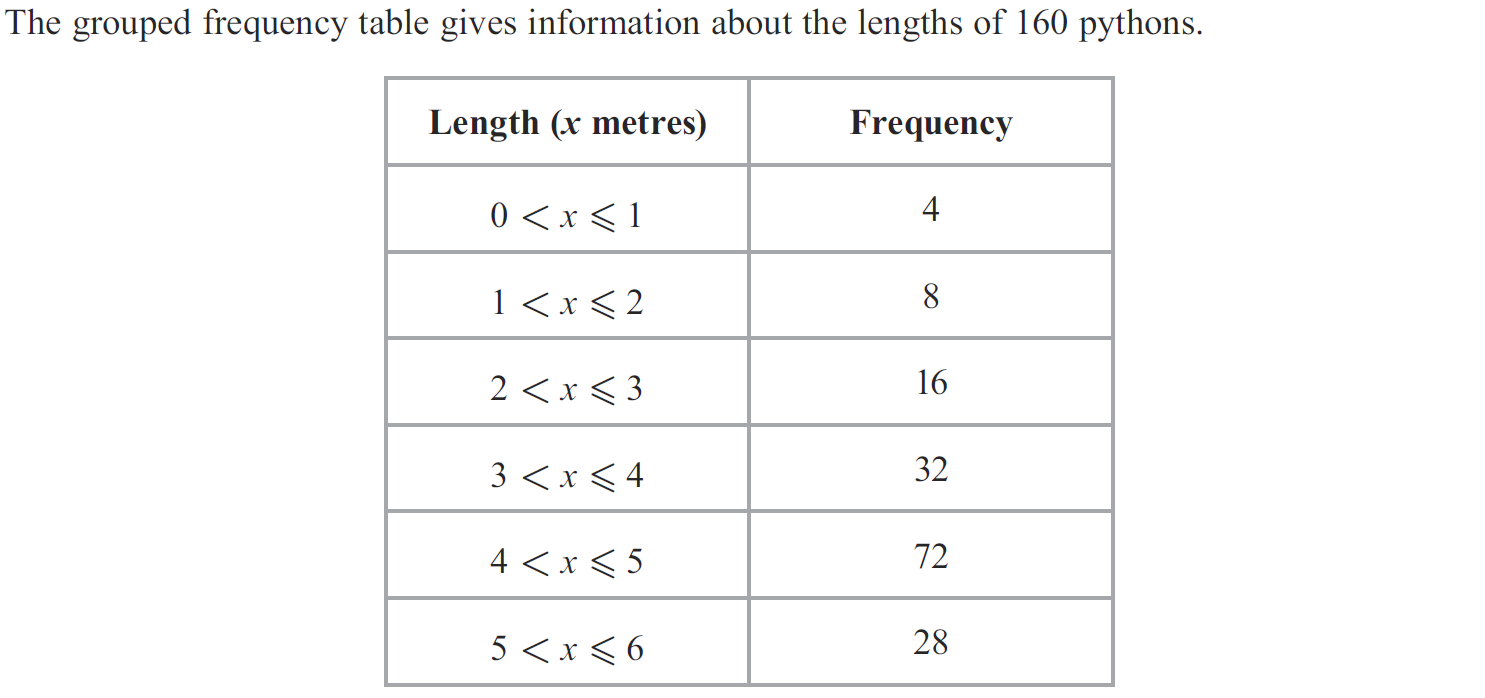 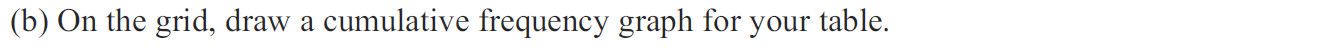 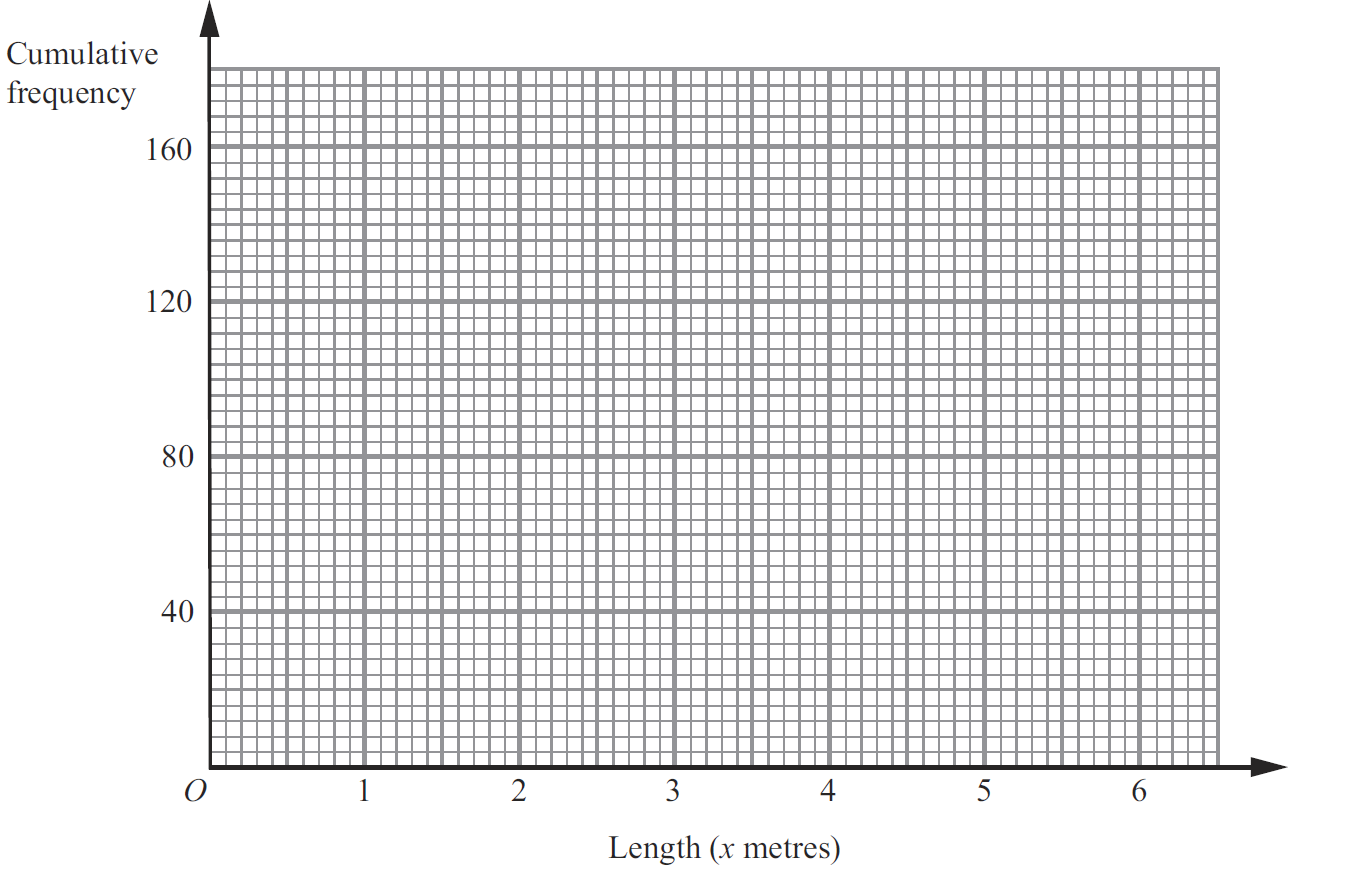 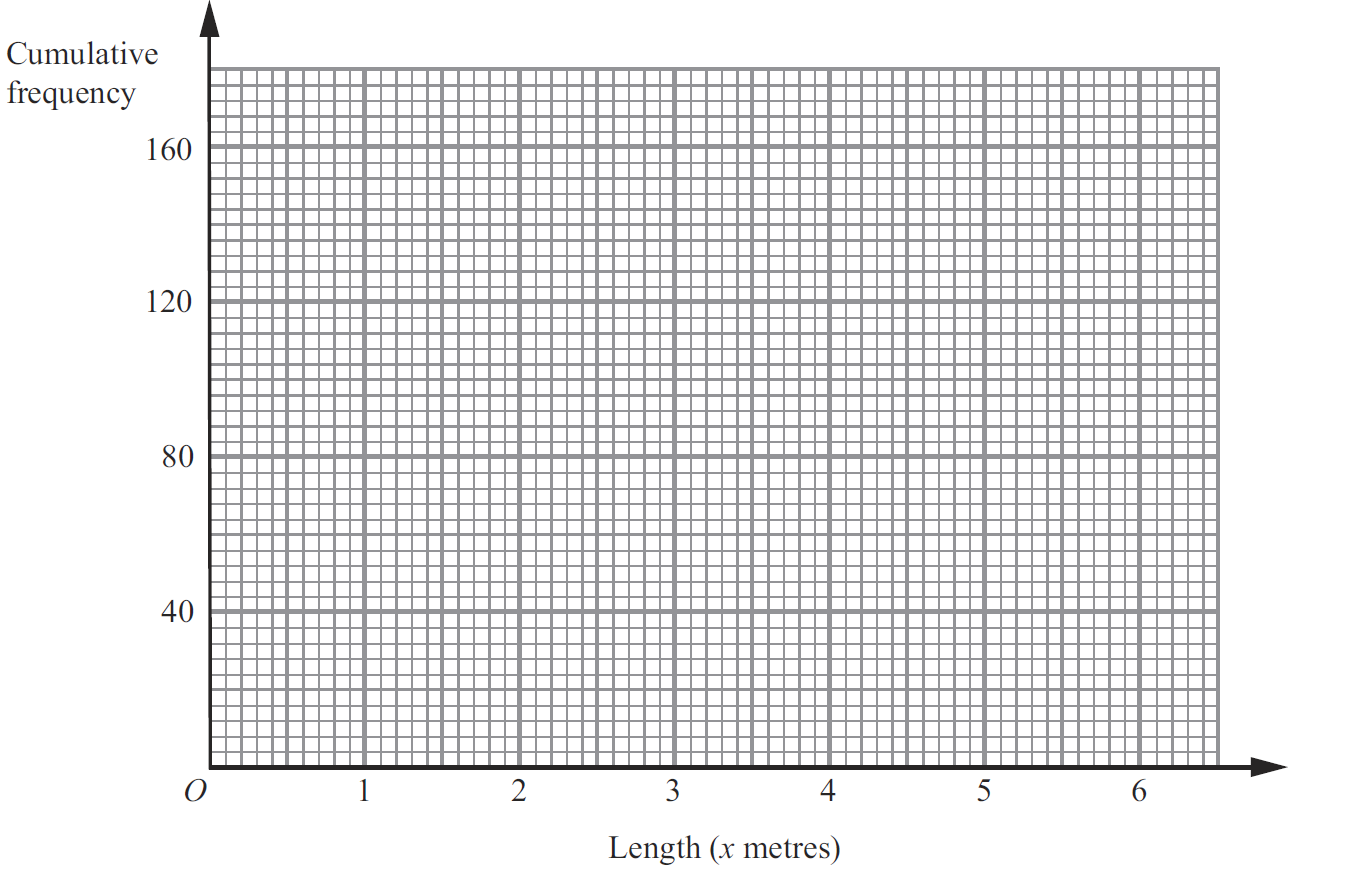 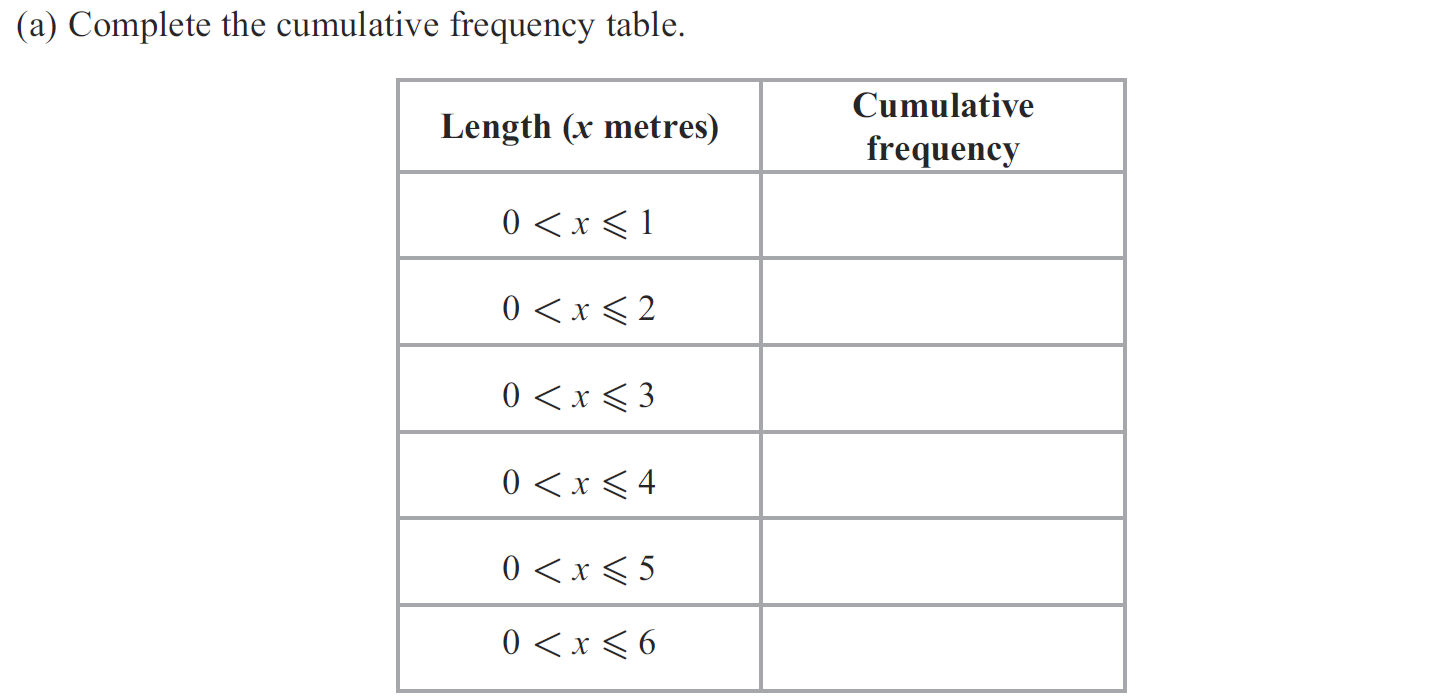 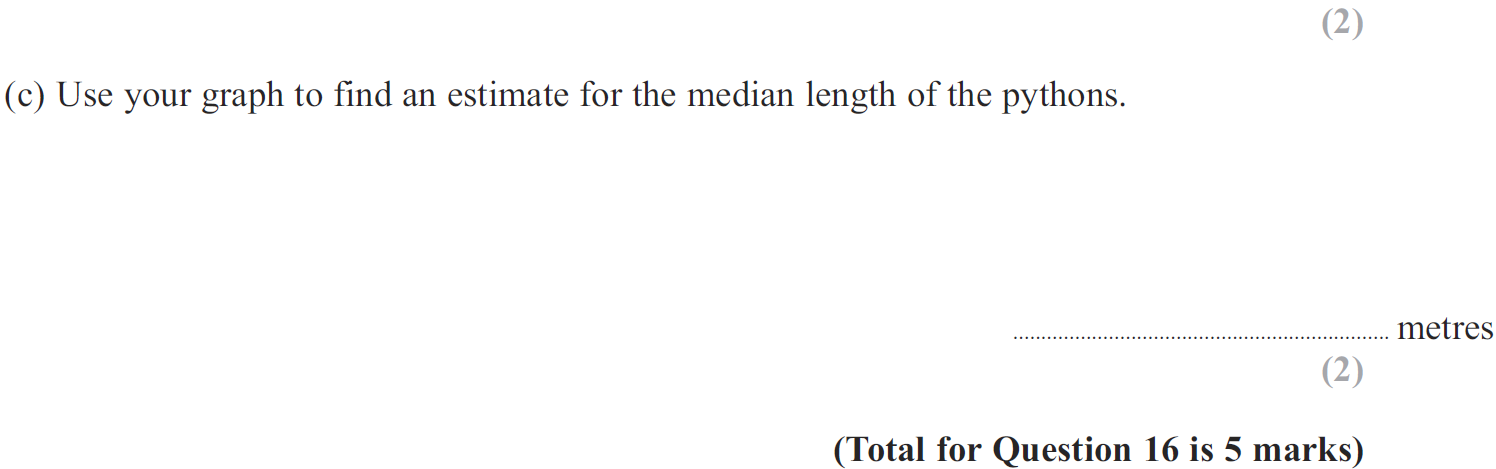 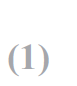 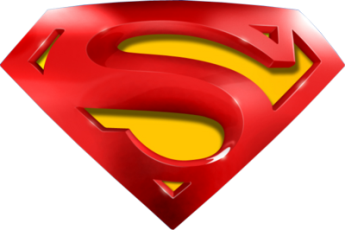 Jan 2013 4H Q16
Cumulative Frequency
A
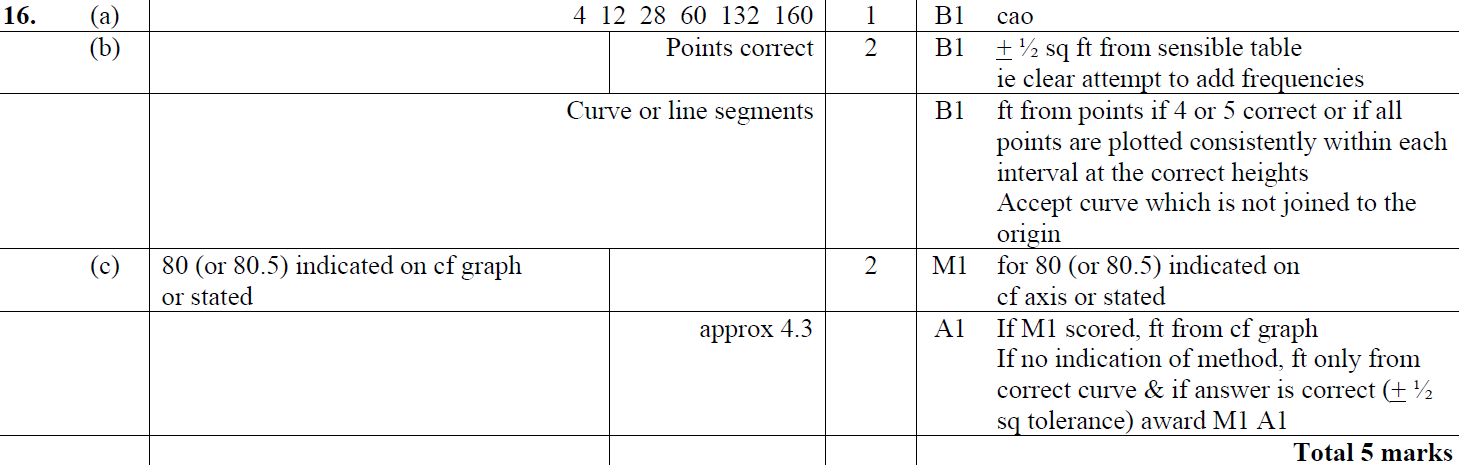 B
C
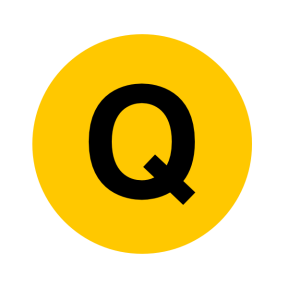 May 2013 3H Q12
Cumulative Frequency
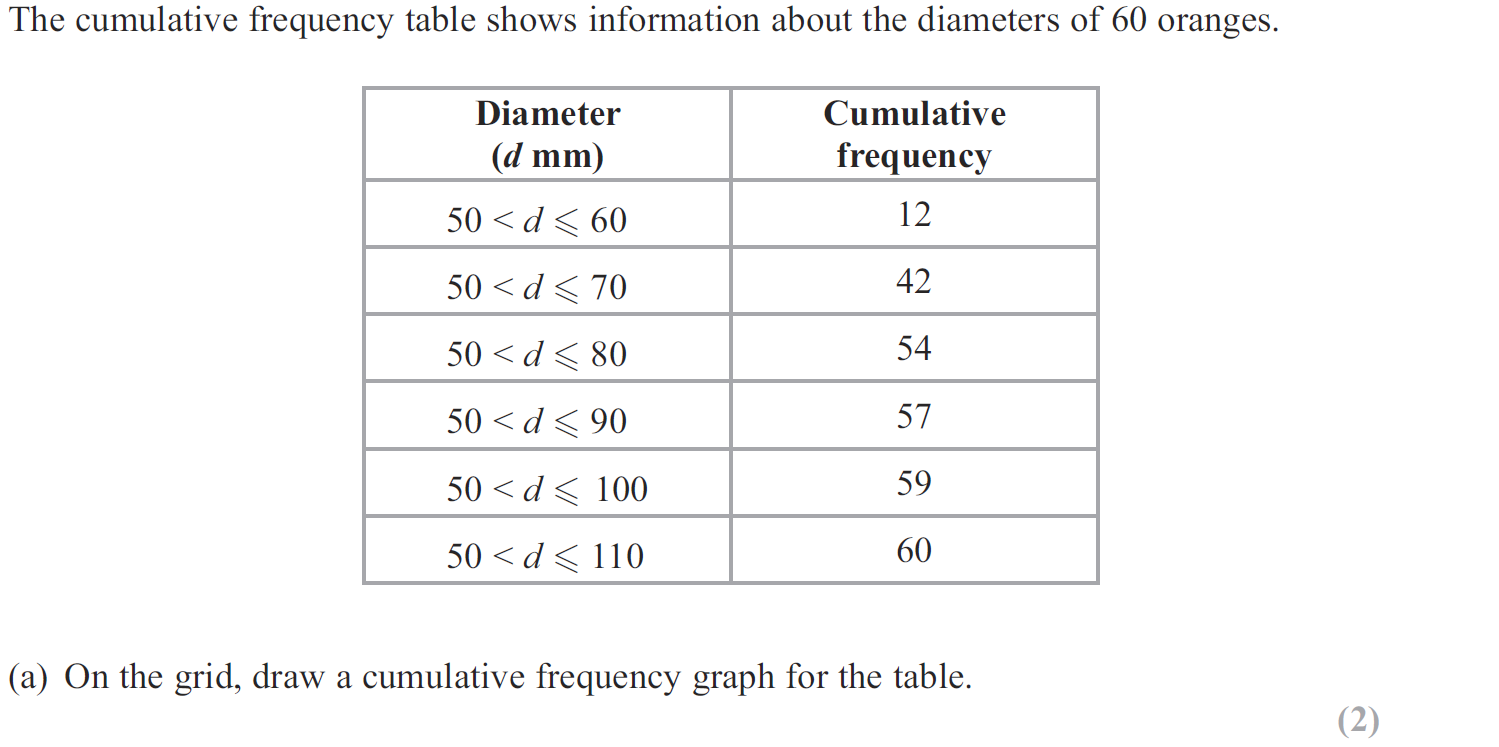 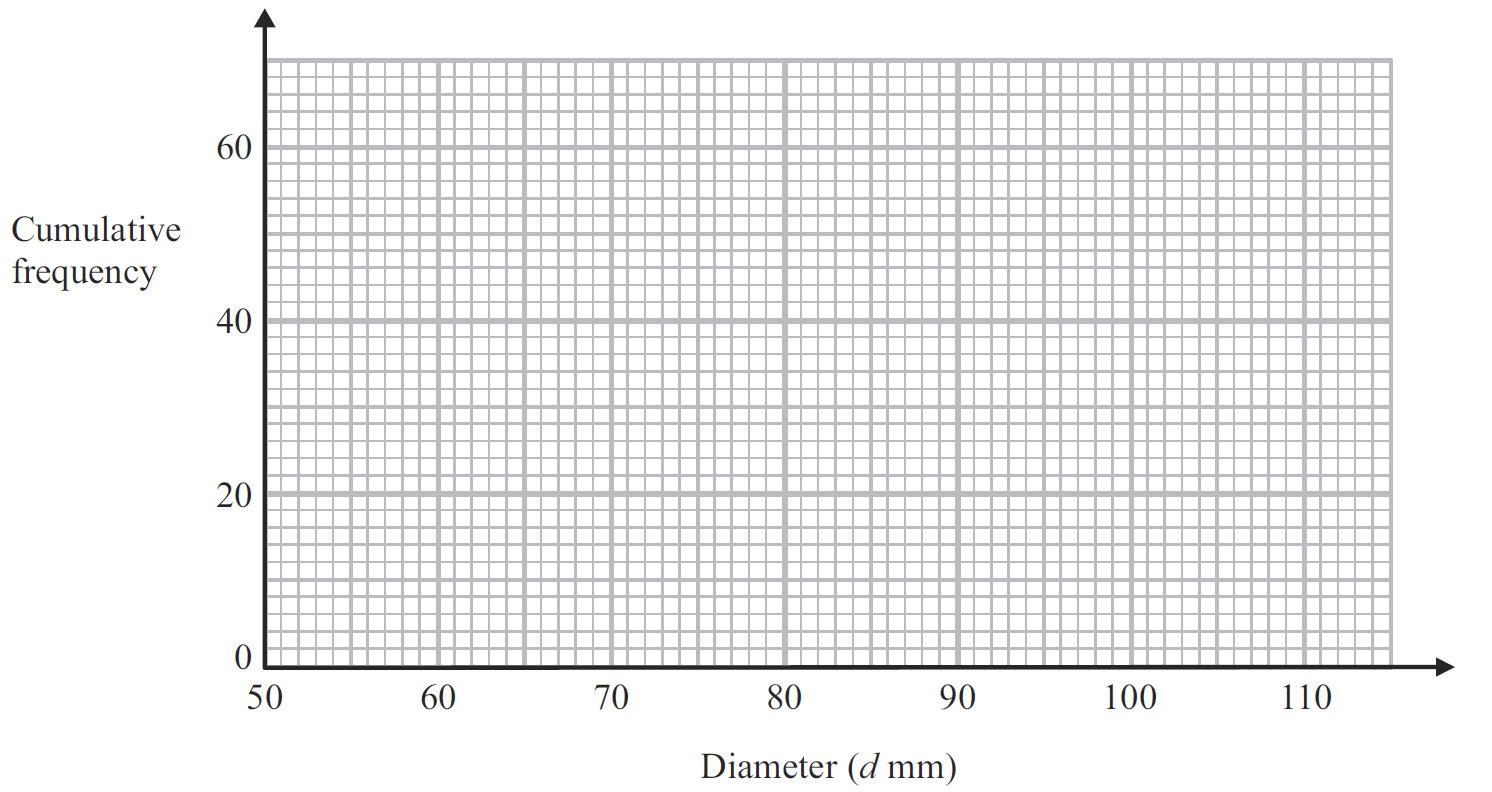 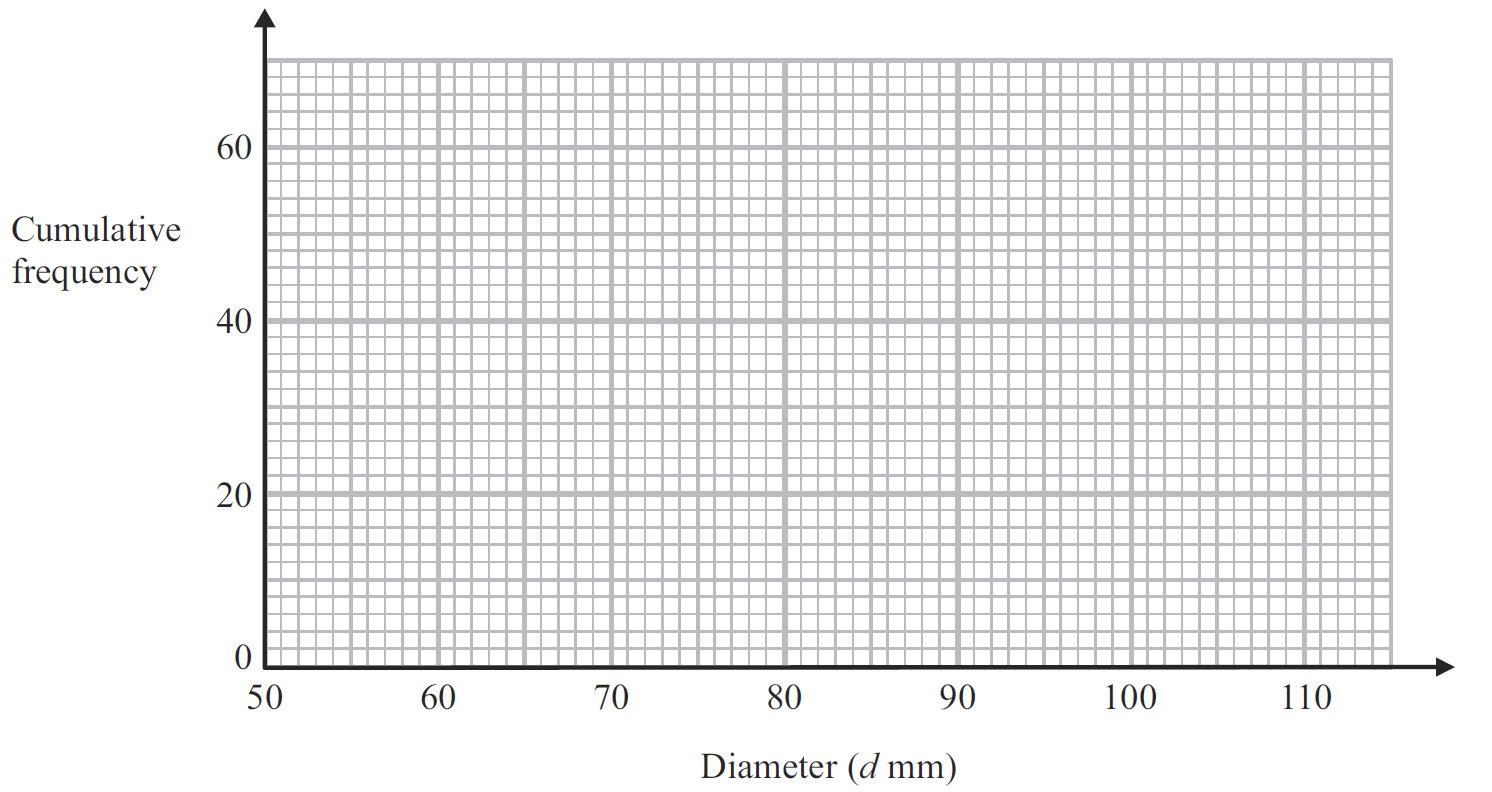 Show Graph
Hide Graph
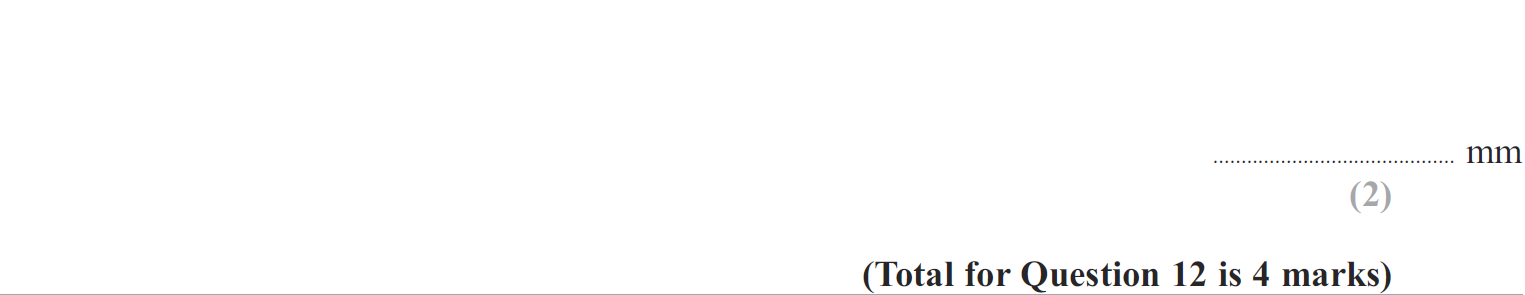 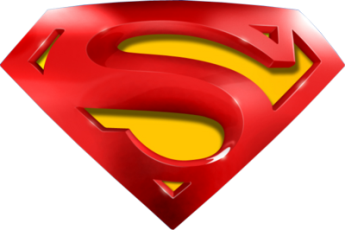 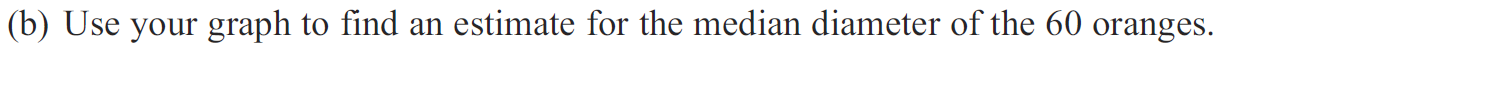 May 2013 3H Q12
Cumulative Frequency
A
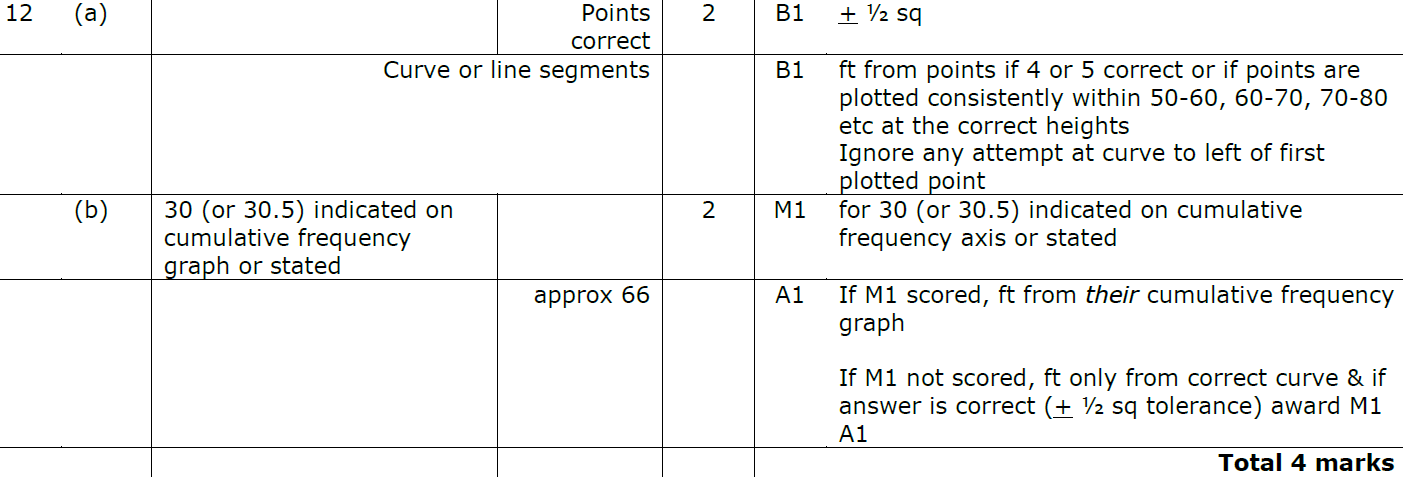 B
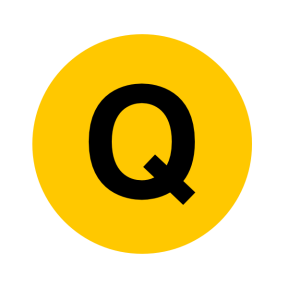 May 2013 4HR Q10
Cumulative Frequency
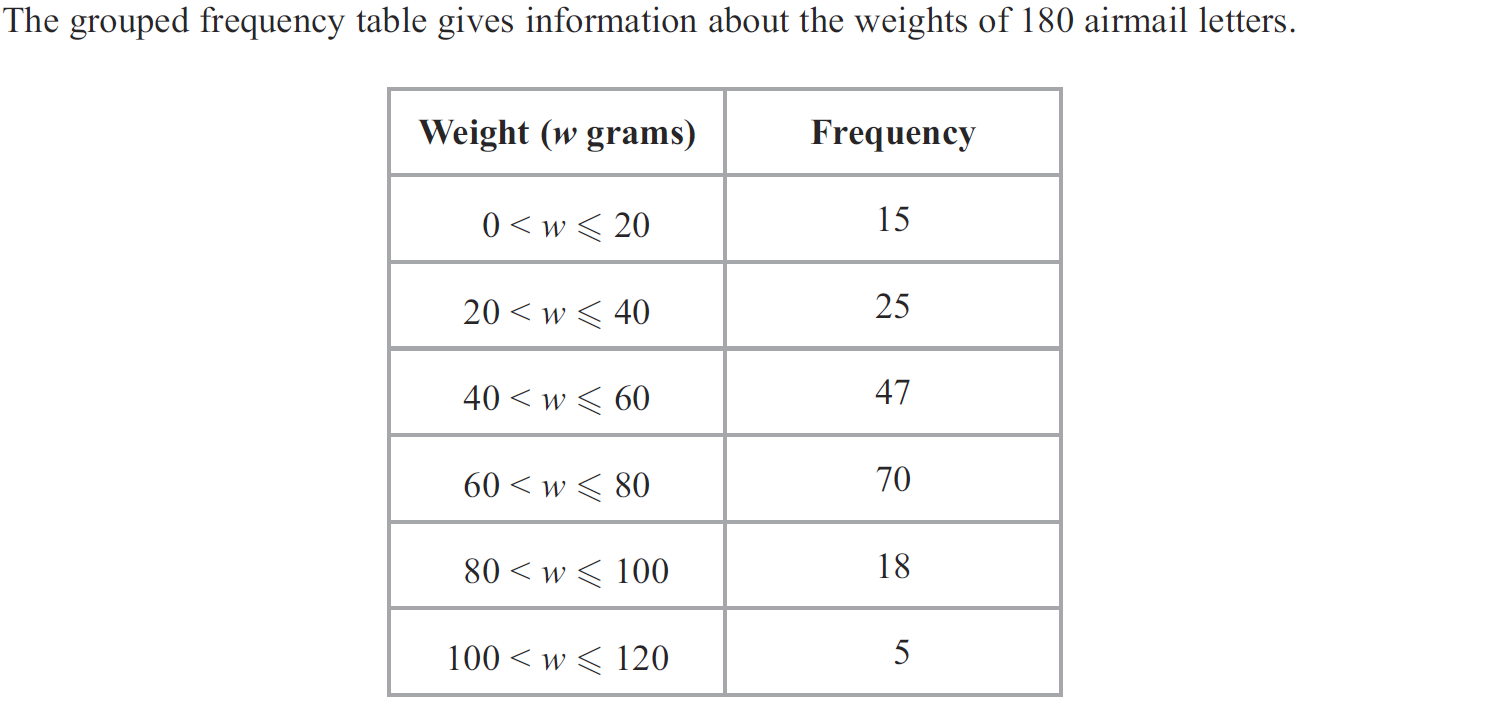 Hide Graph
Show Graph
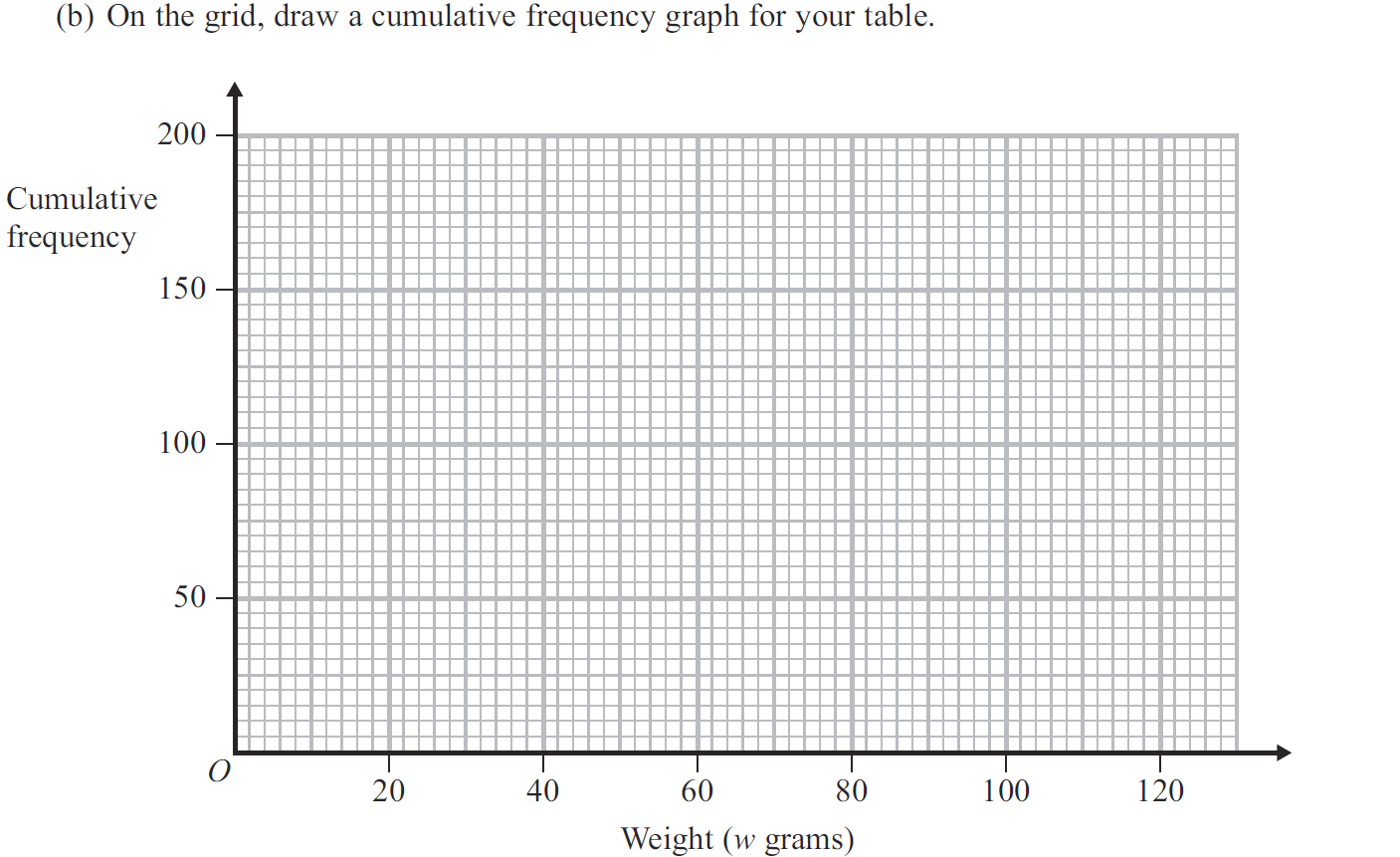 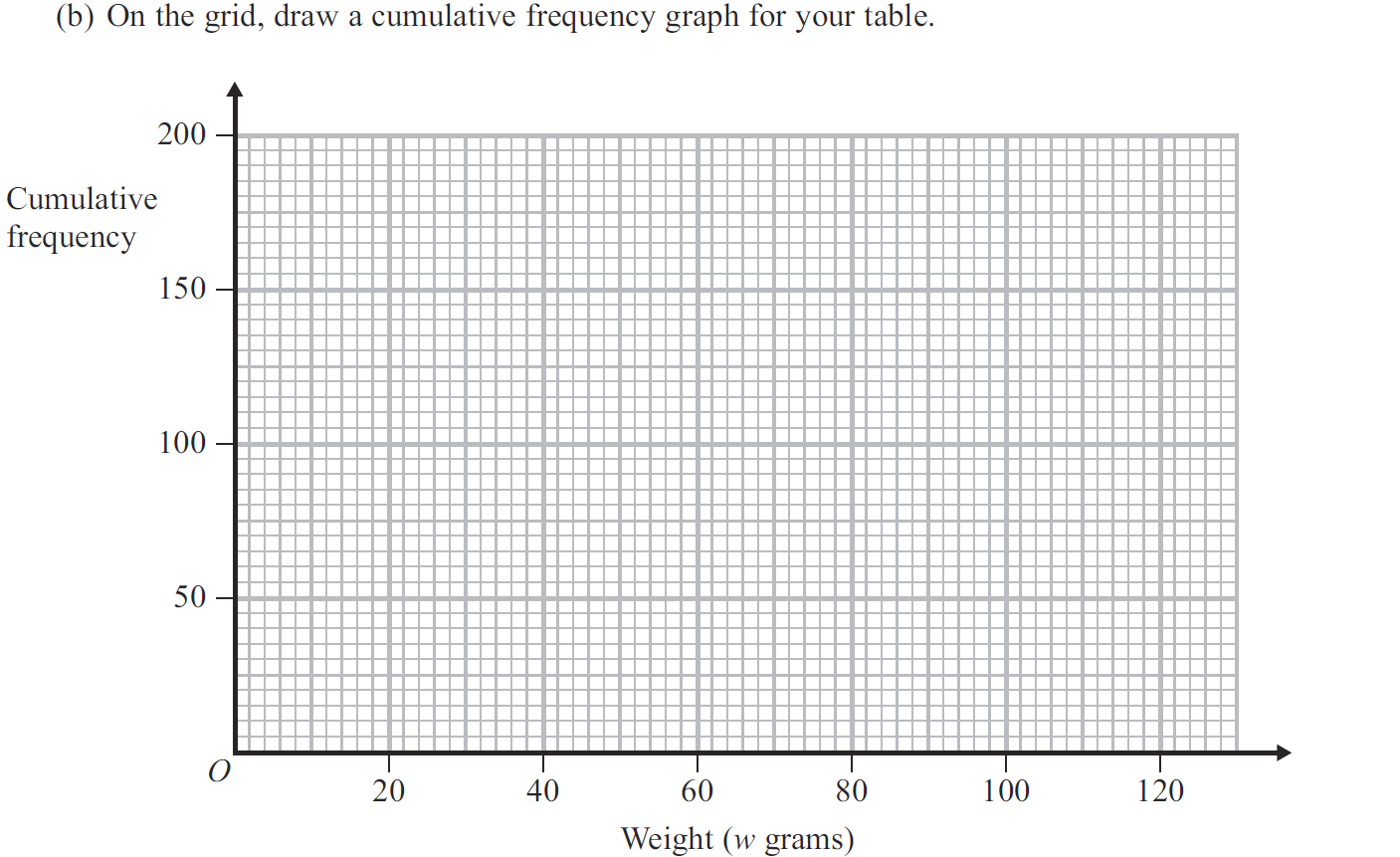 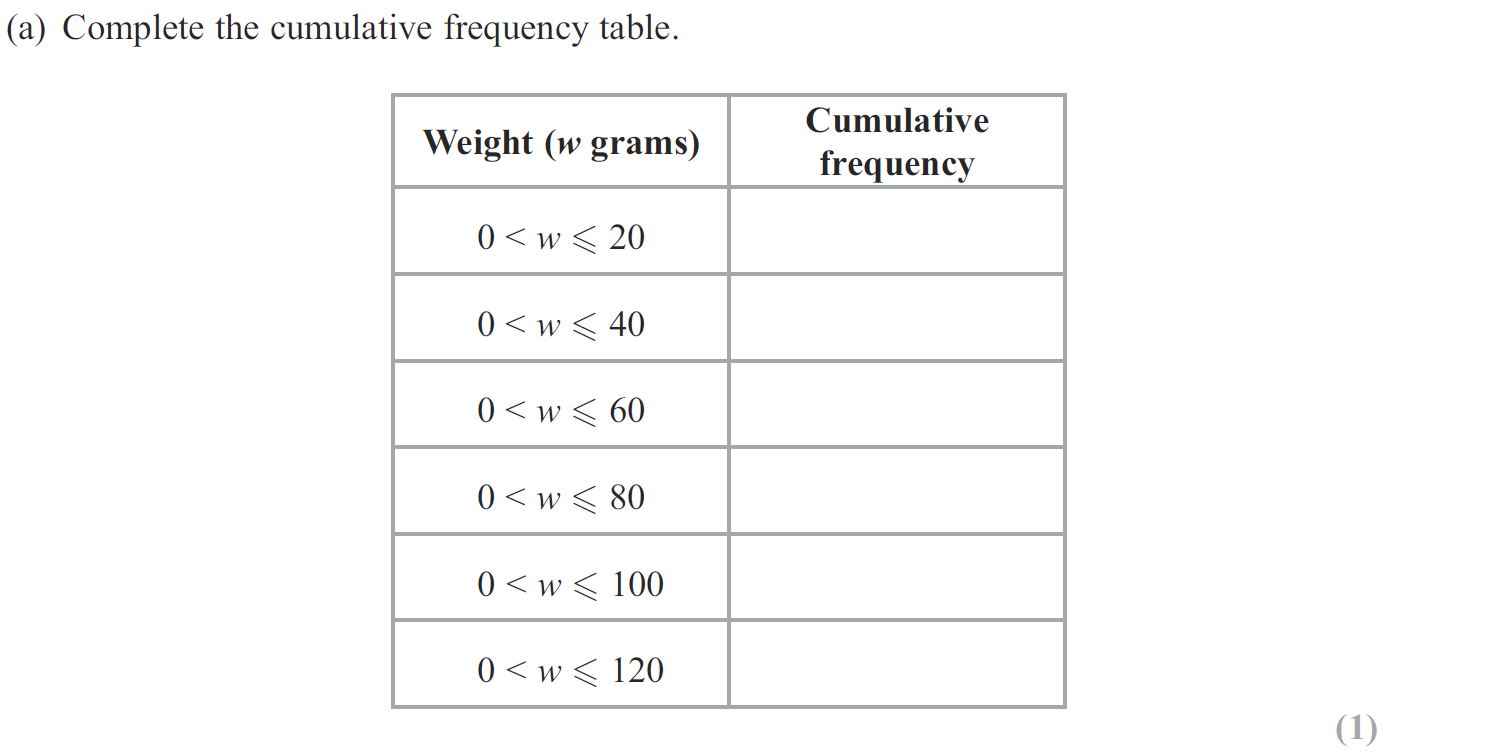 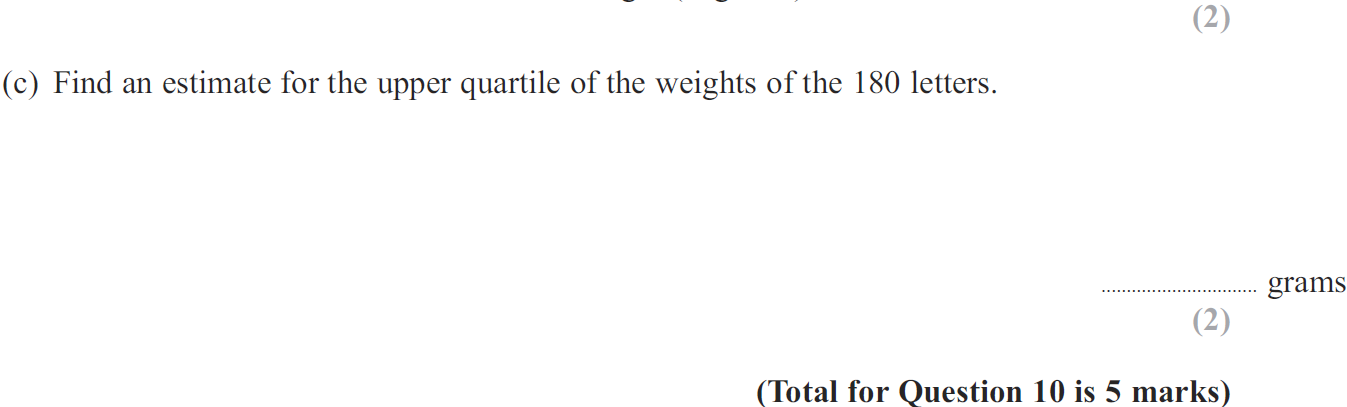 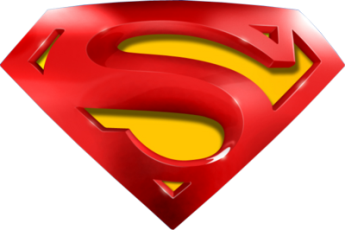 May 2013 4HR Q10
Cumulative Frequency
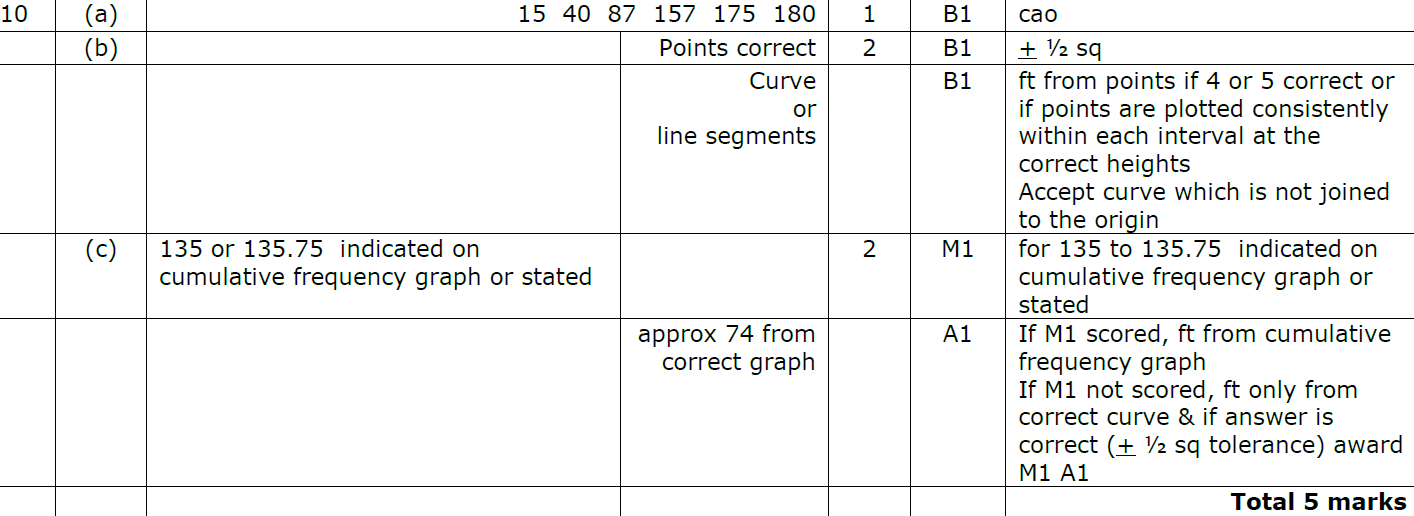 A
B
C
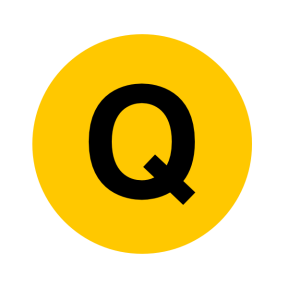 Jan 2014 3H Q8
Cumulative Frequency
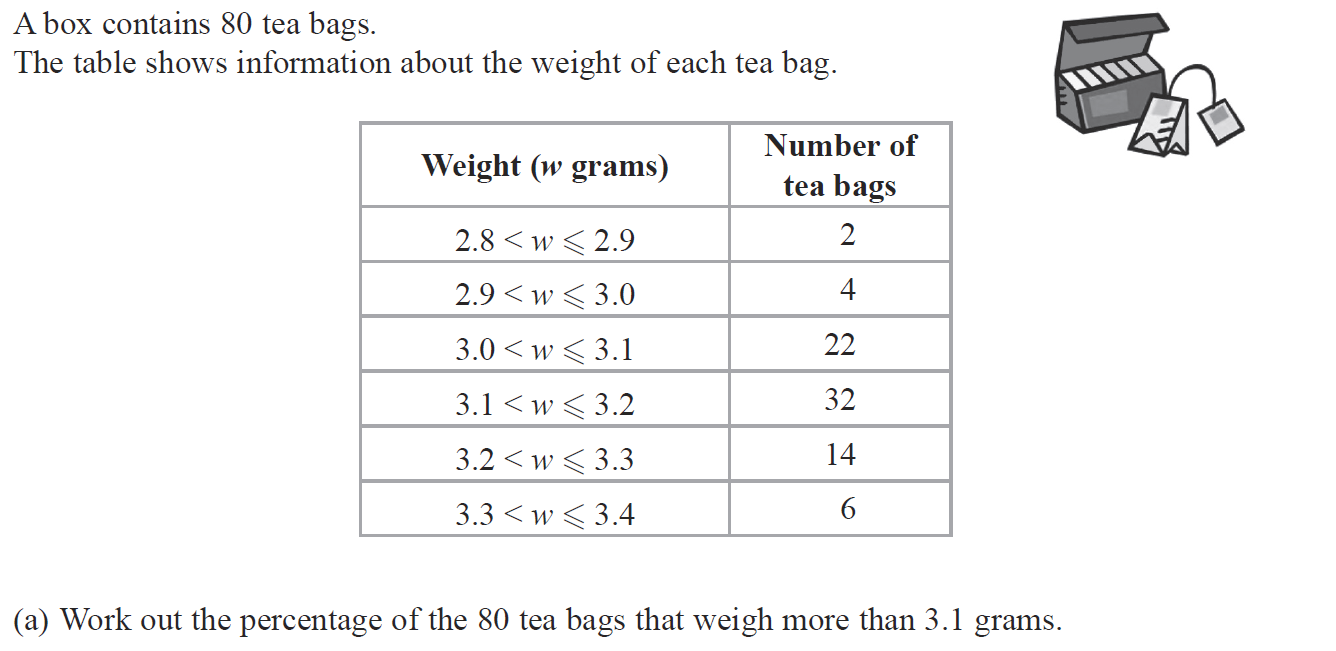 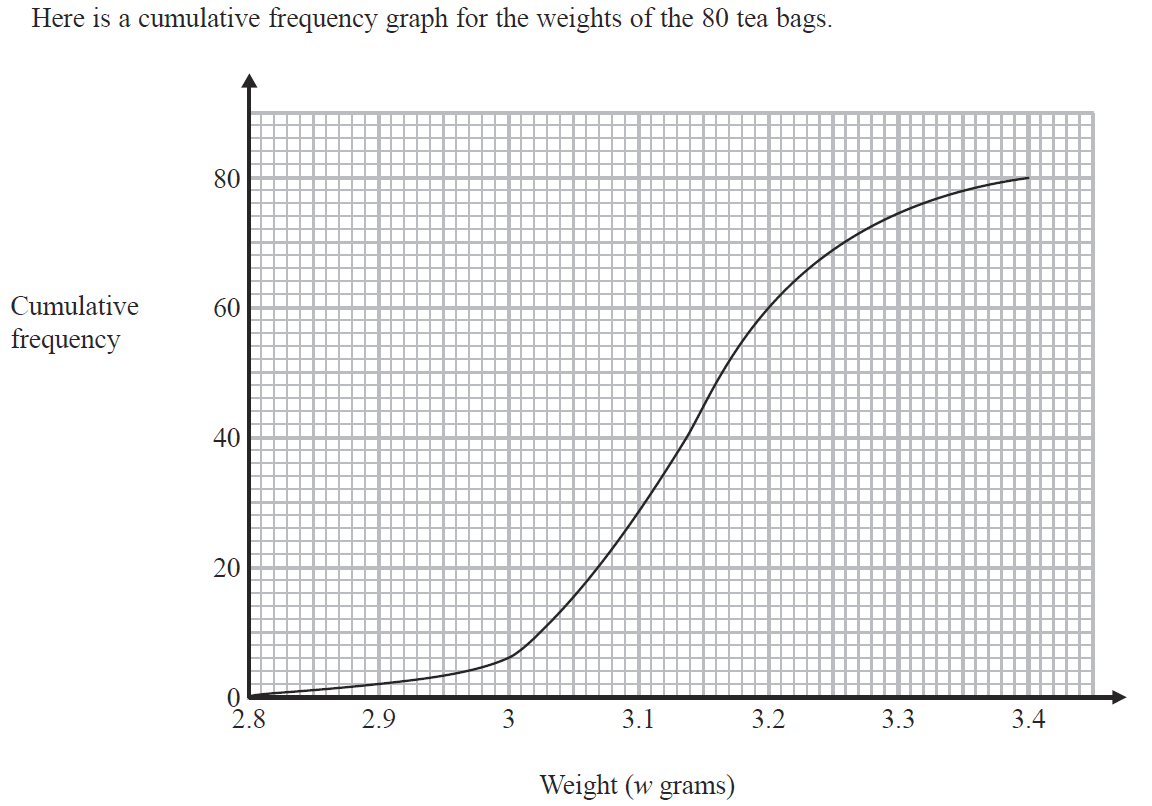 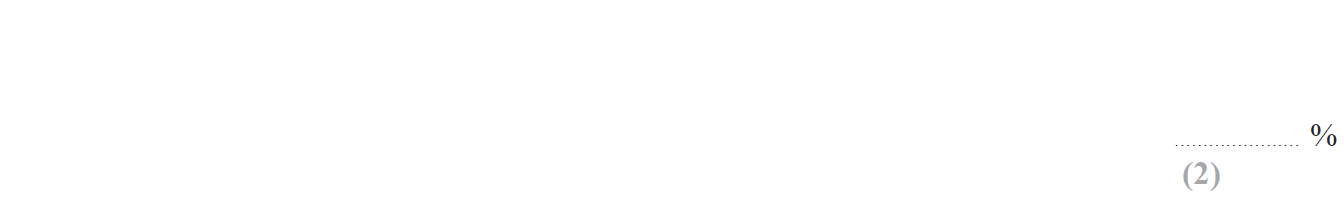 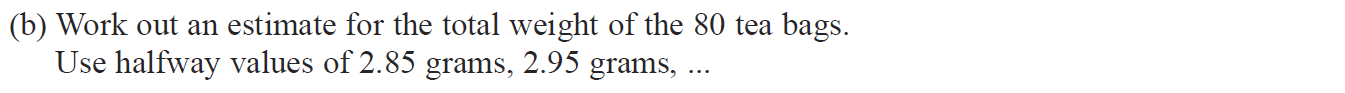 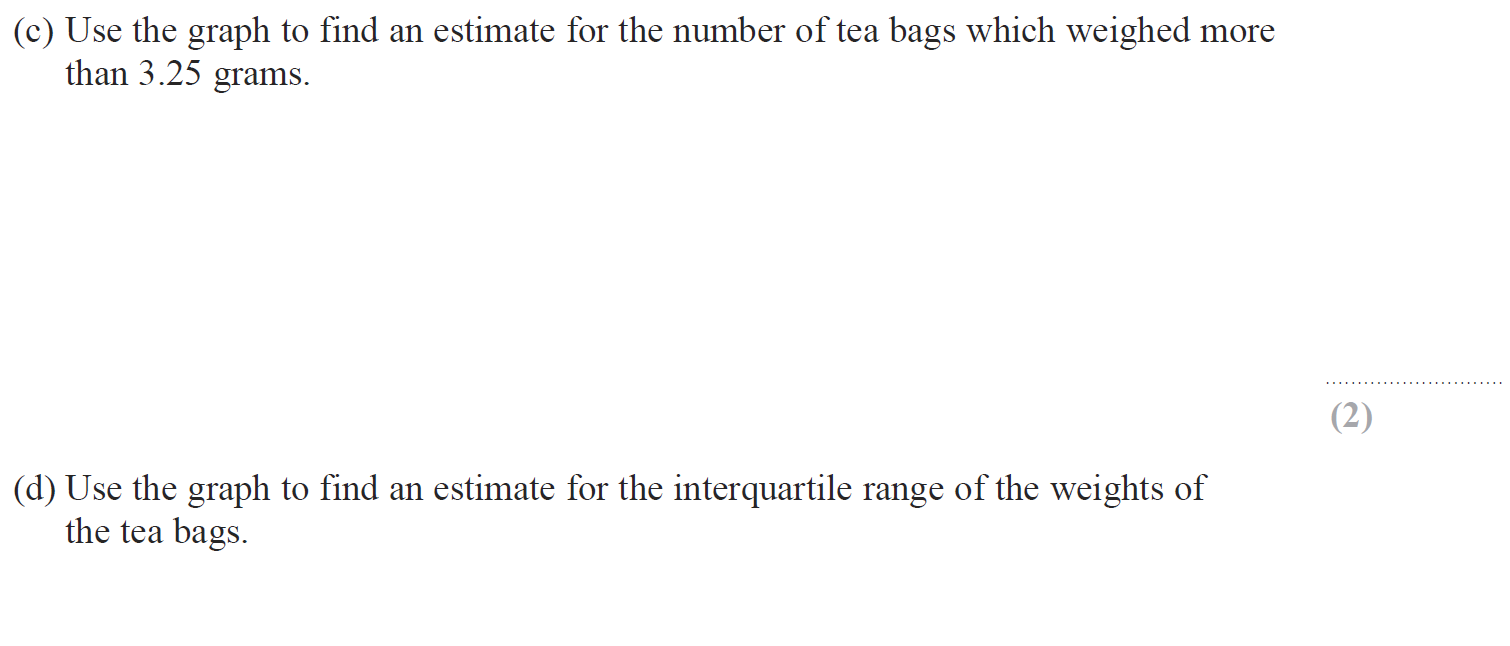 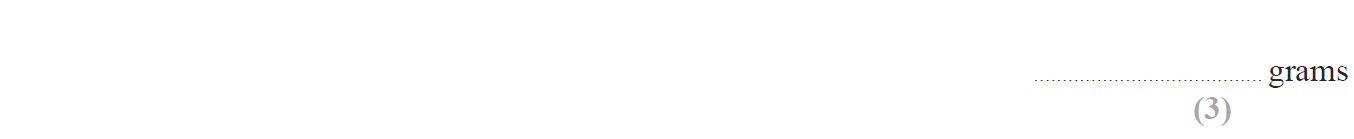 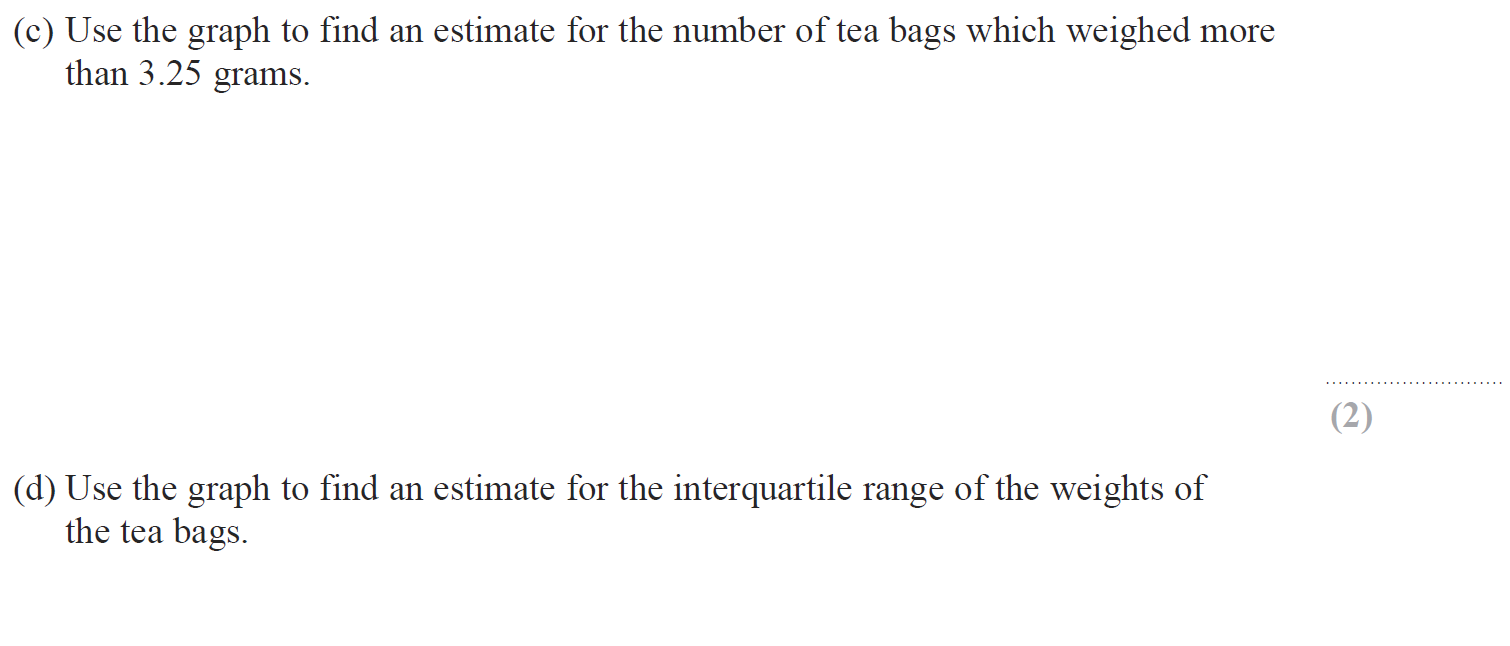 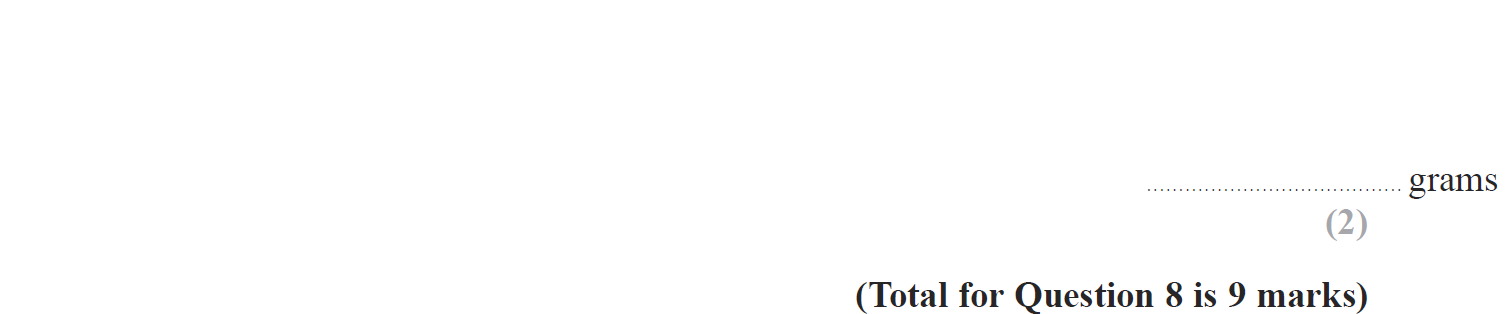 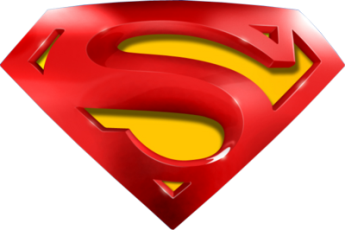 Jan 2014 3H Q8
Cumulative Frequency
A
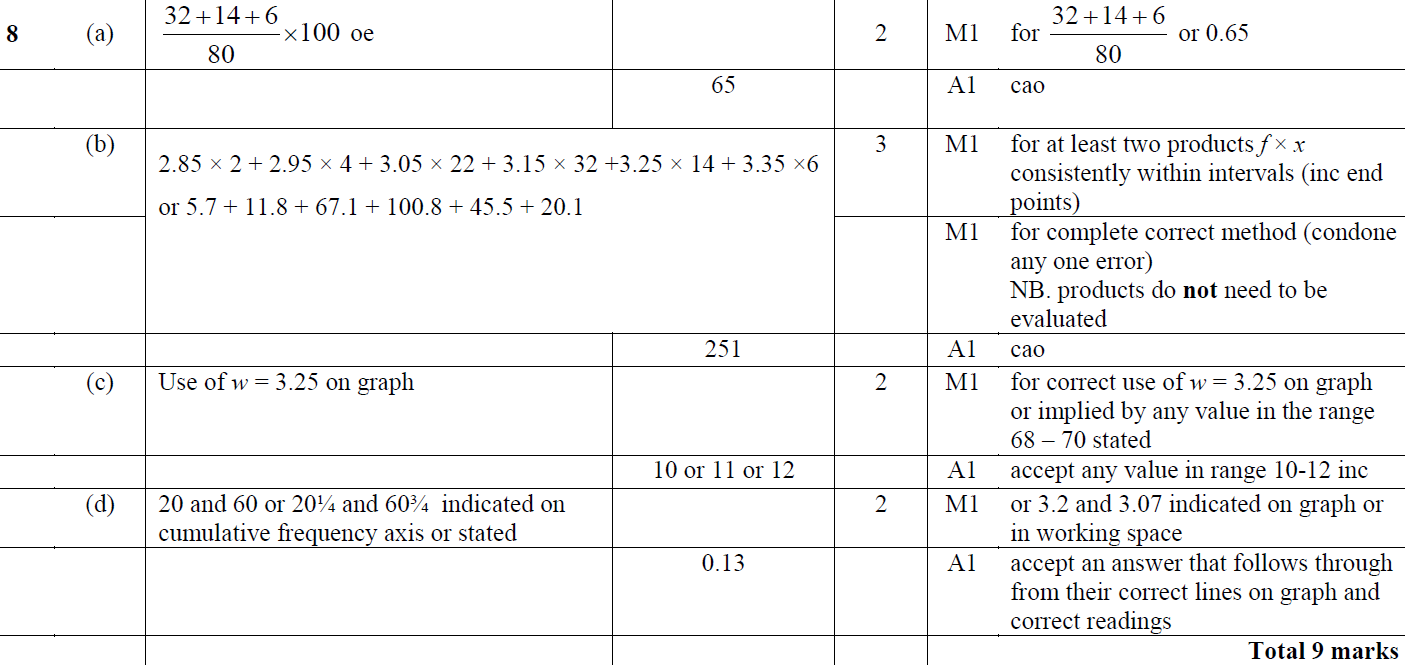 B
C
D
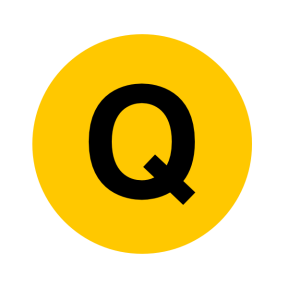 Jan 2014 3HR Q10
Cumulative Frequency
Hide Graph
Show Graph
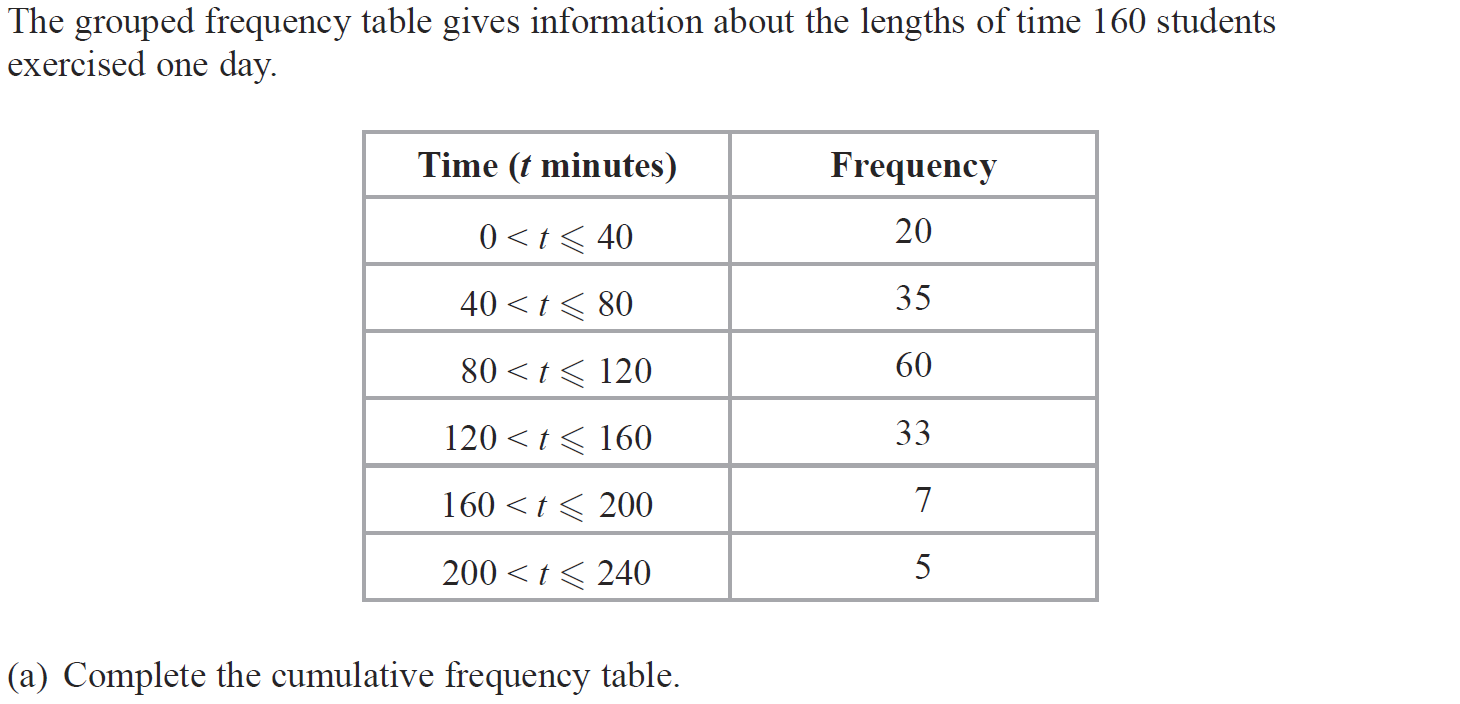 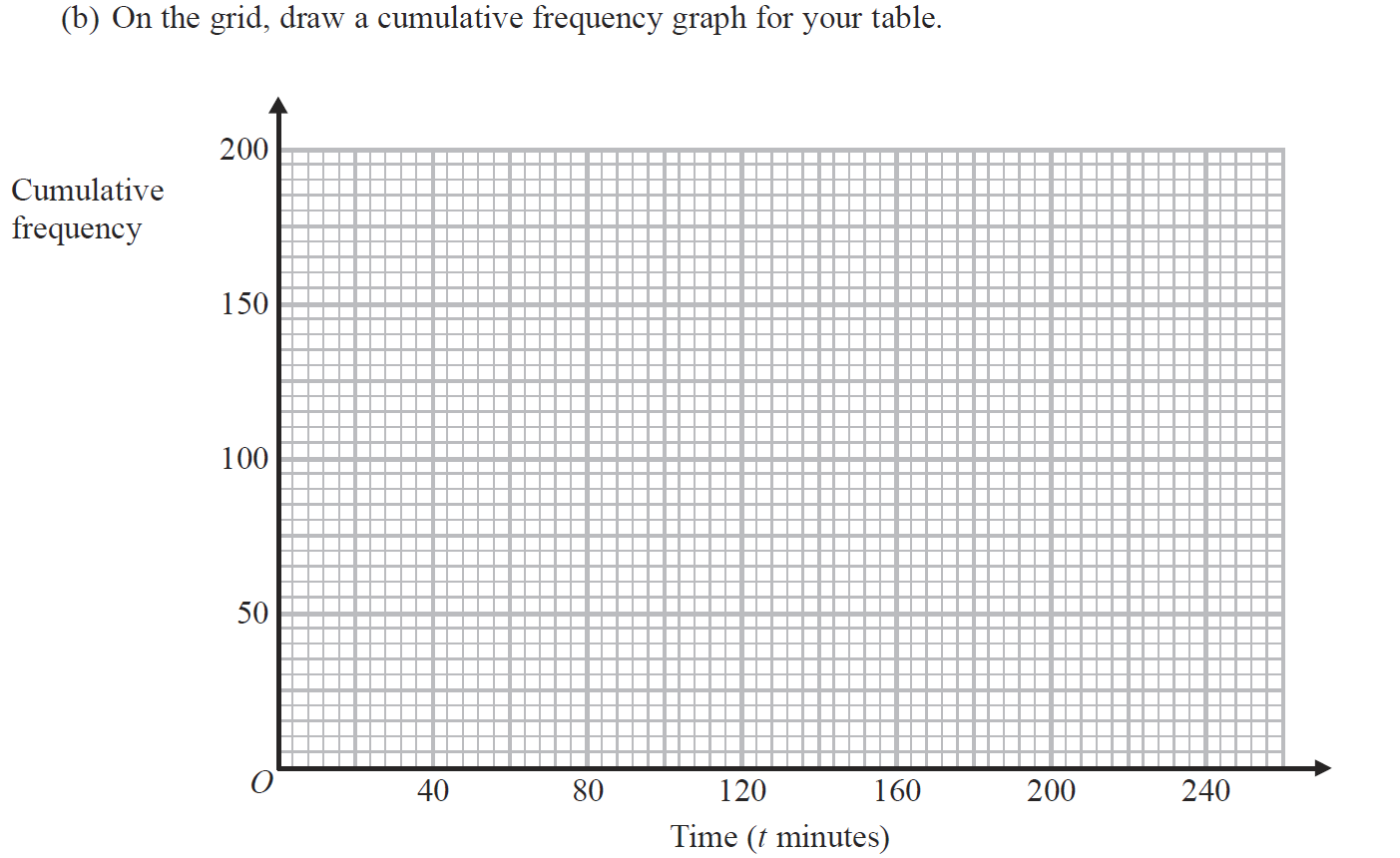 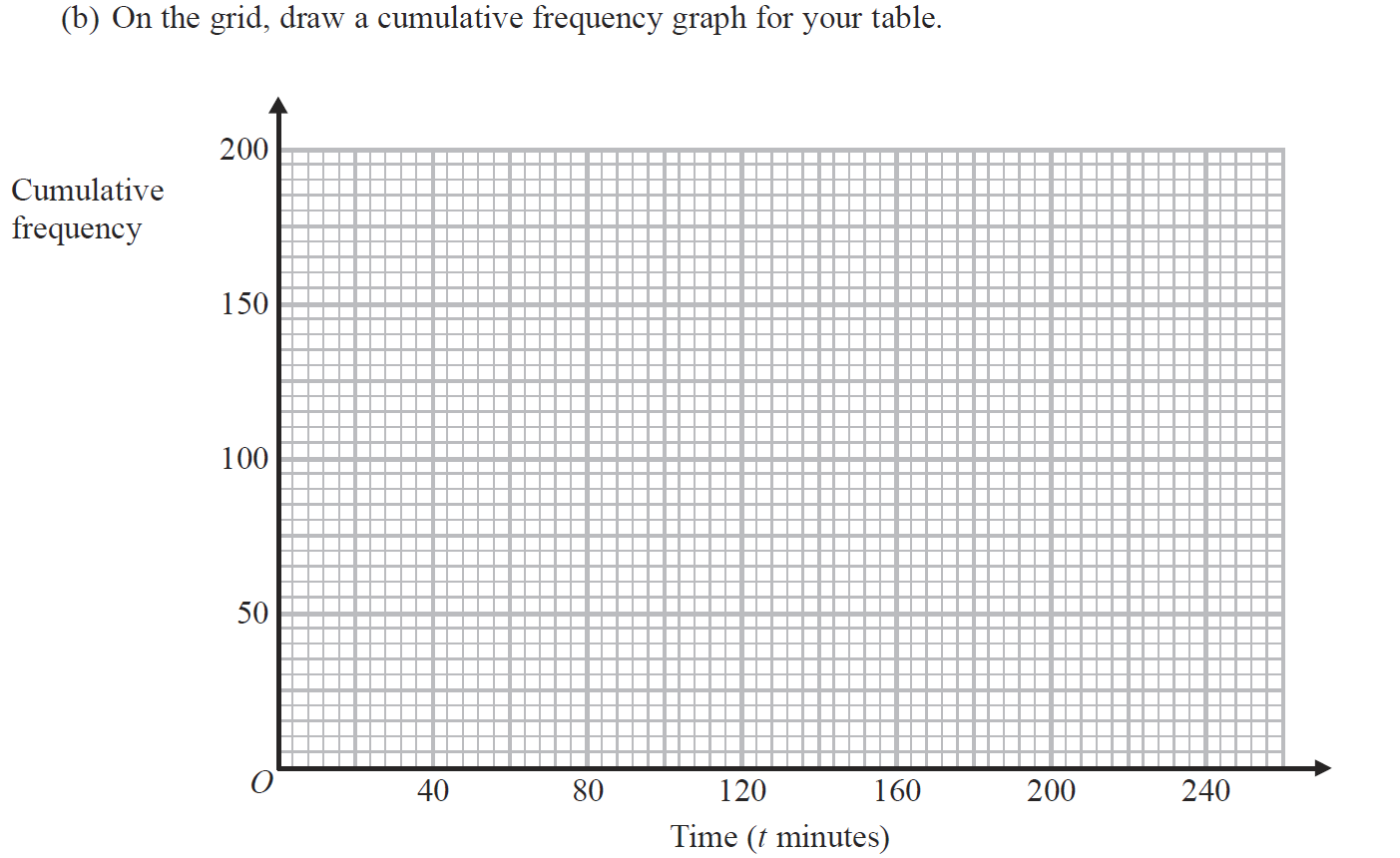 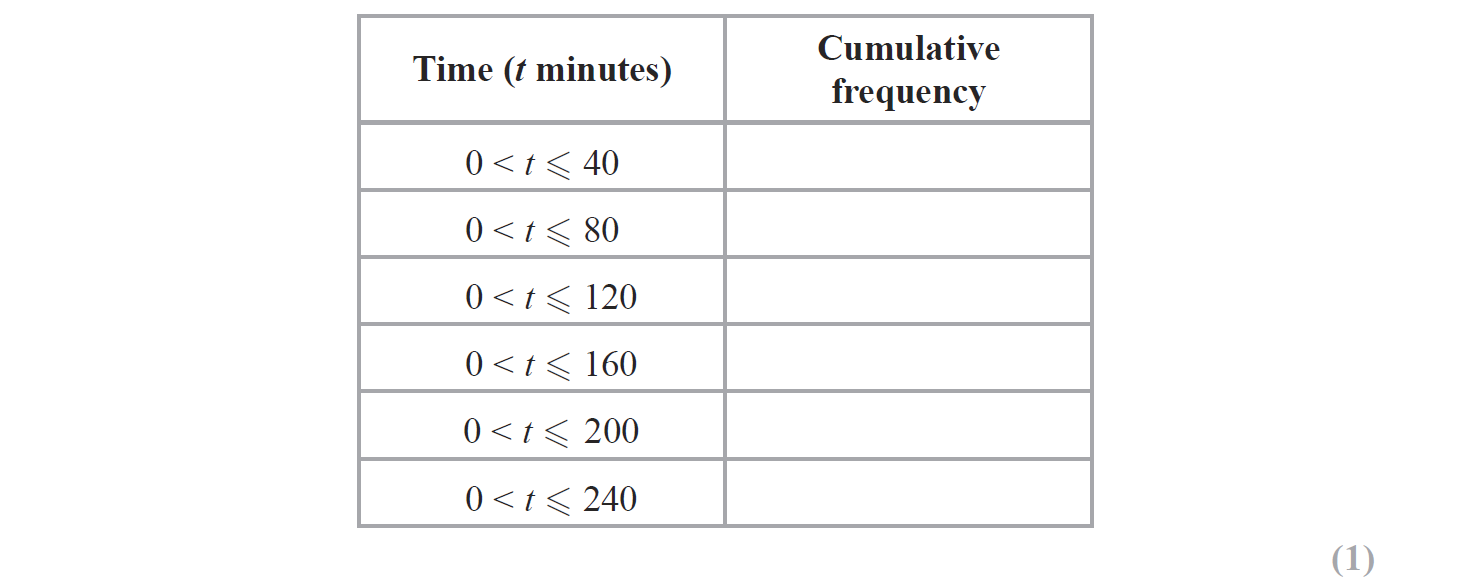 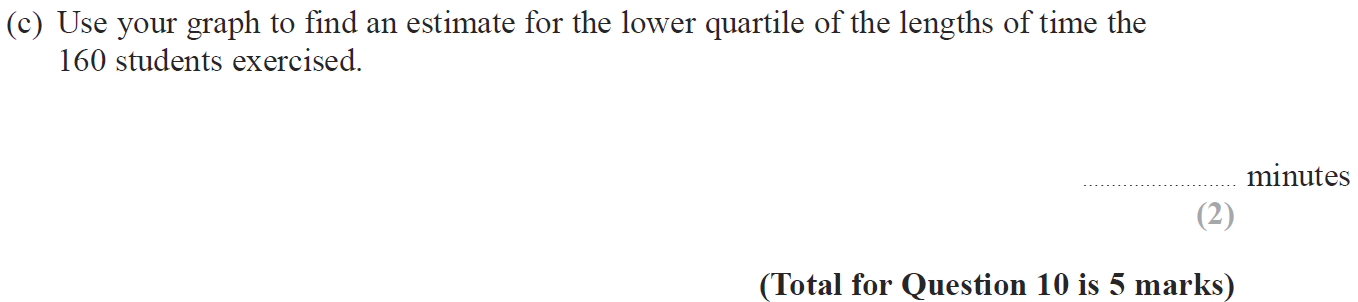 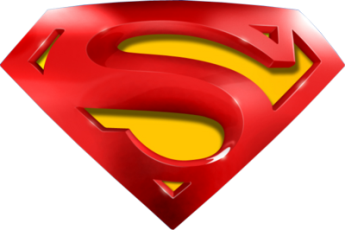 Jan 2014 3HR Q10
Cumulative Frequency
A
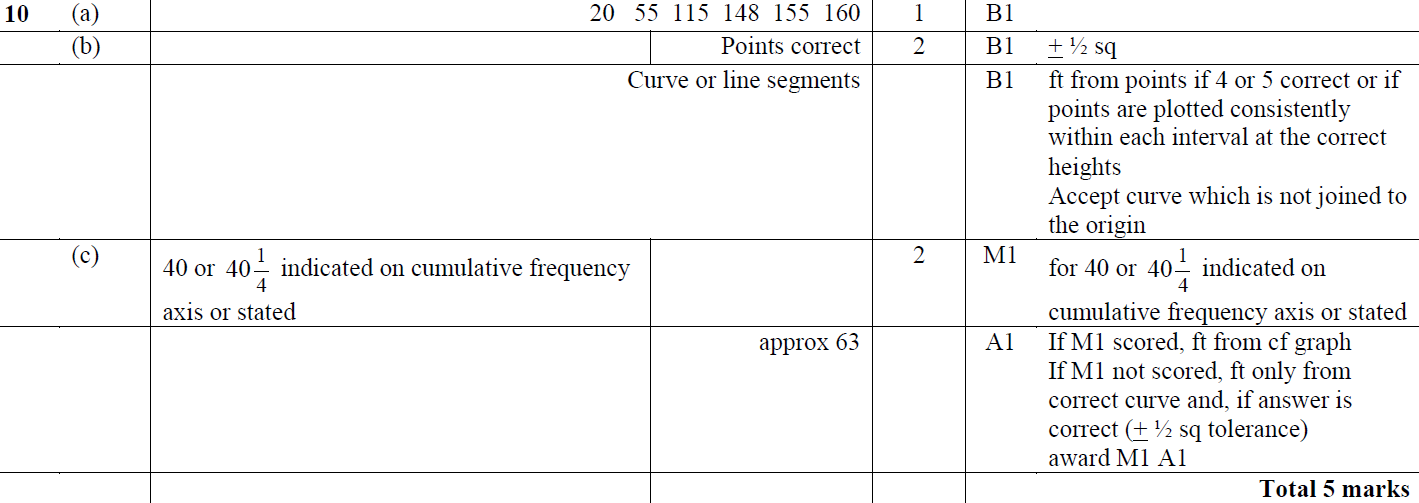 B
C
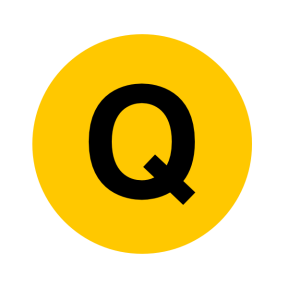 May 2014 3H Q11
Cumulative Frequency
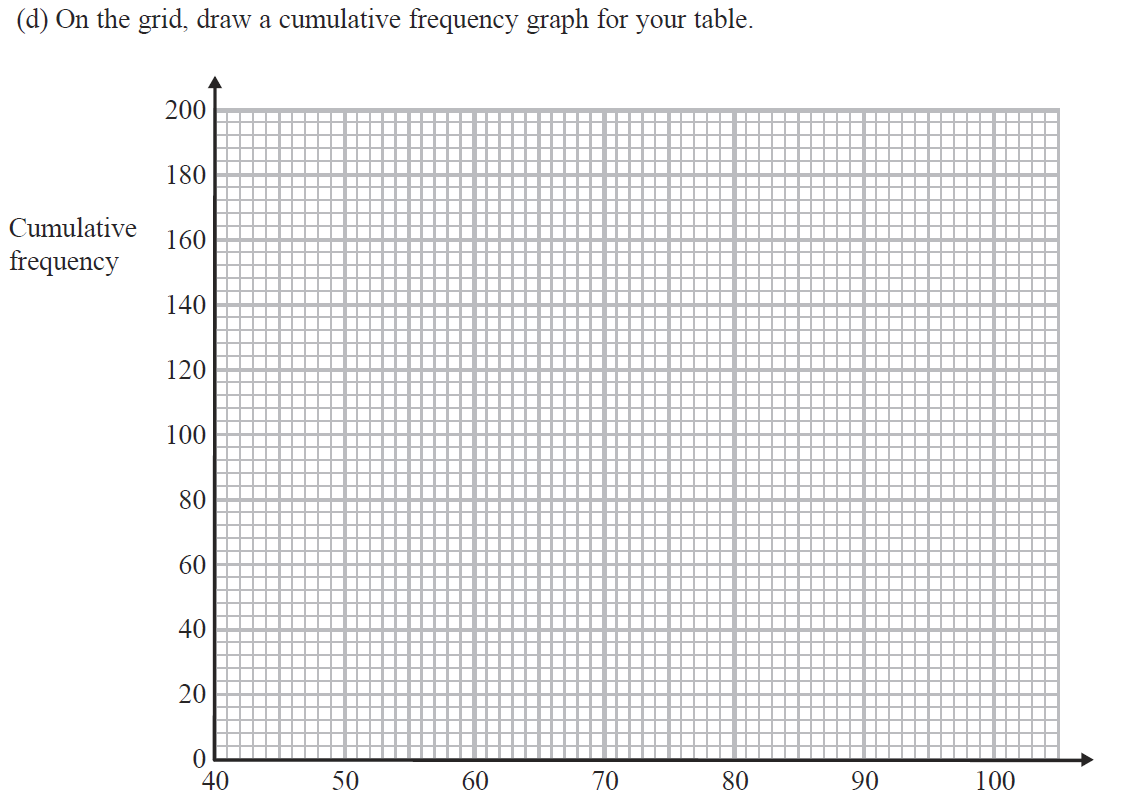 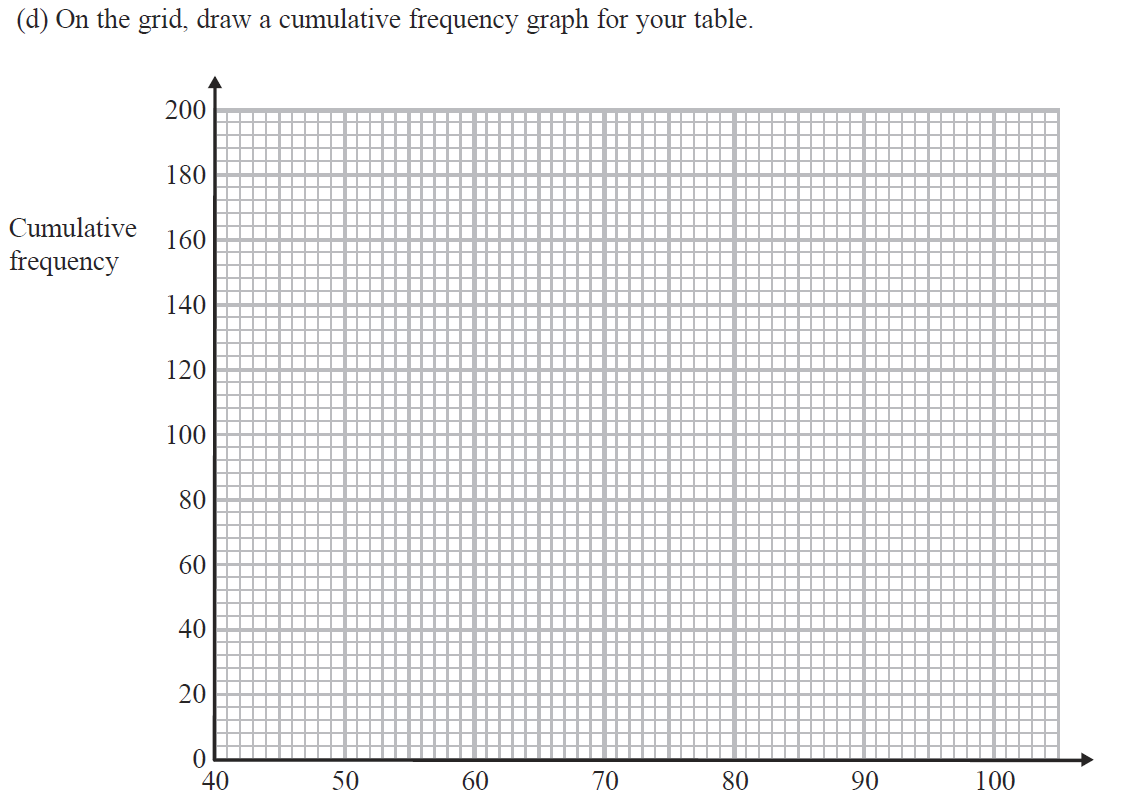 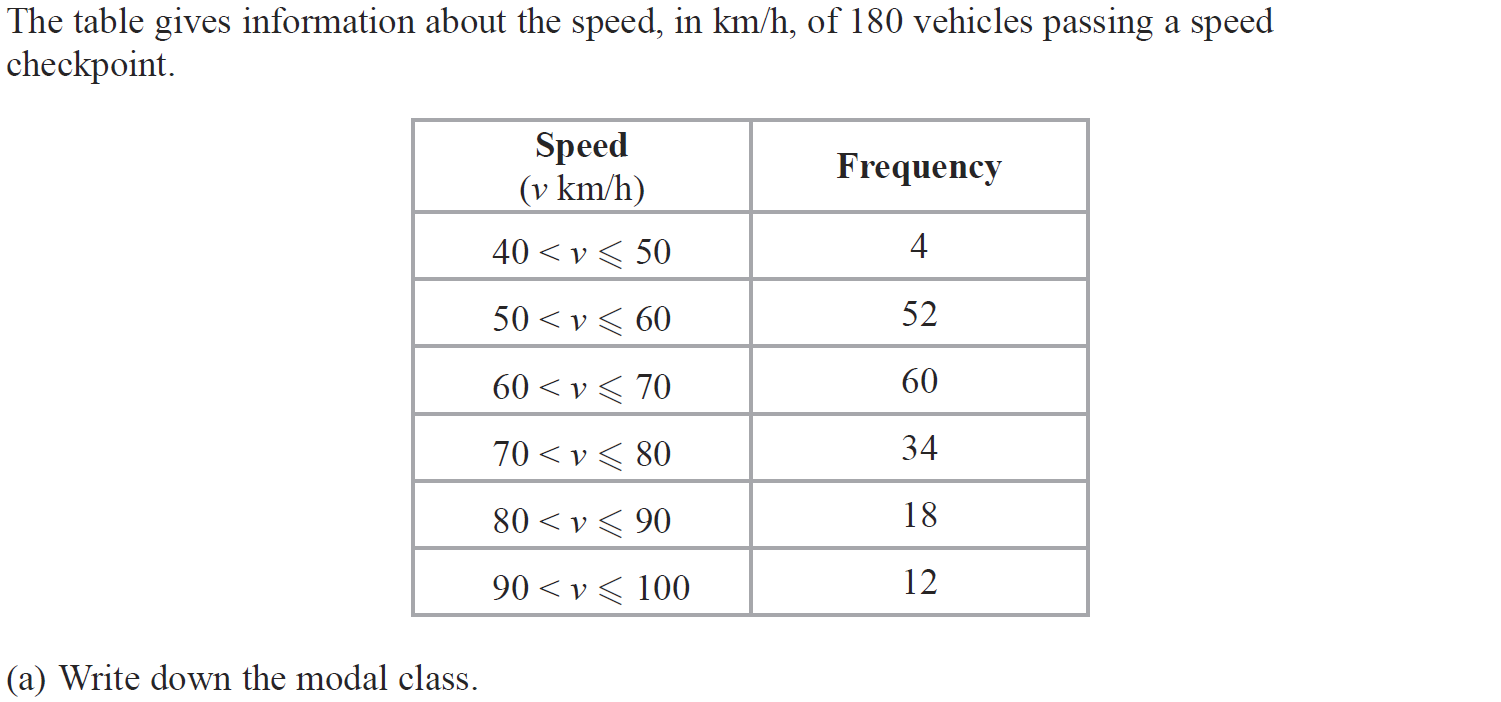 Show Graph
Hide Graph
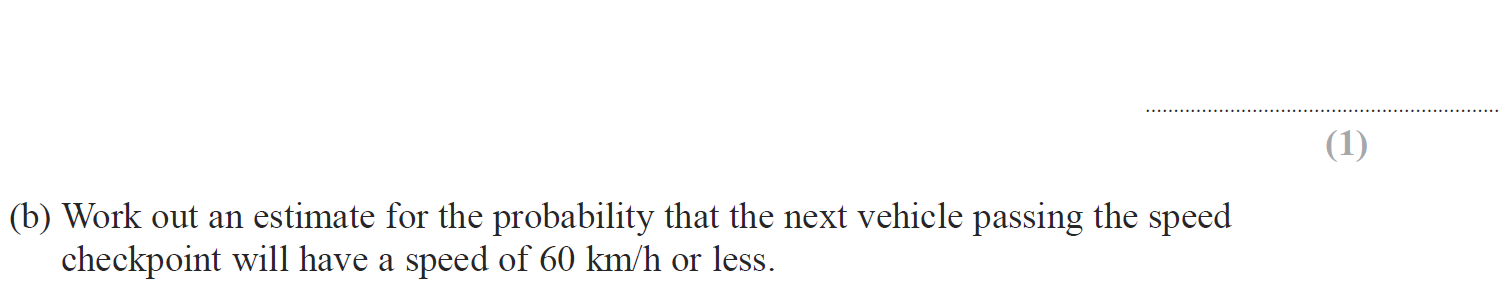 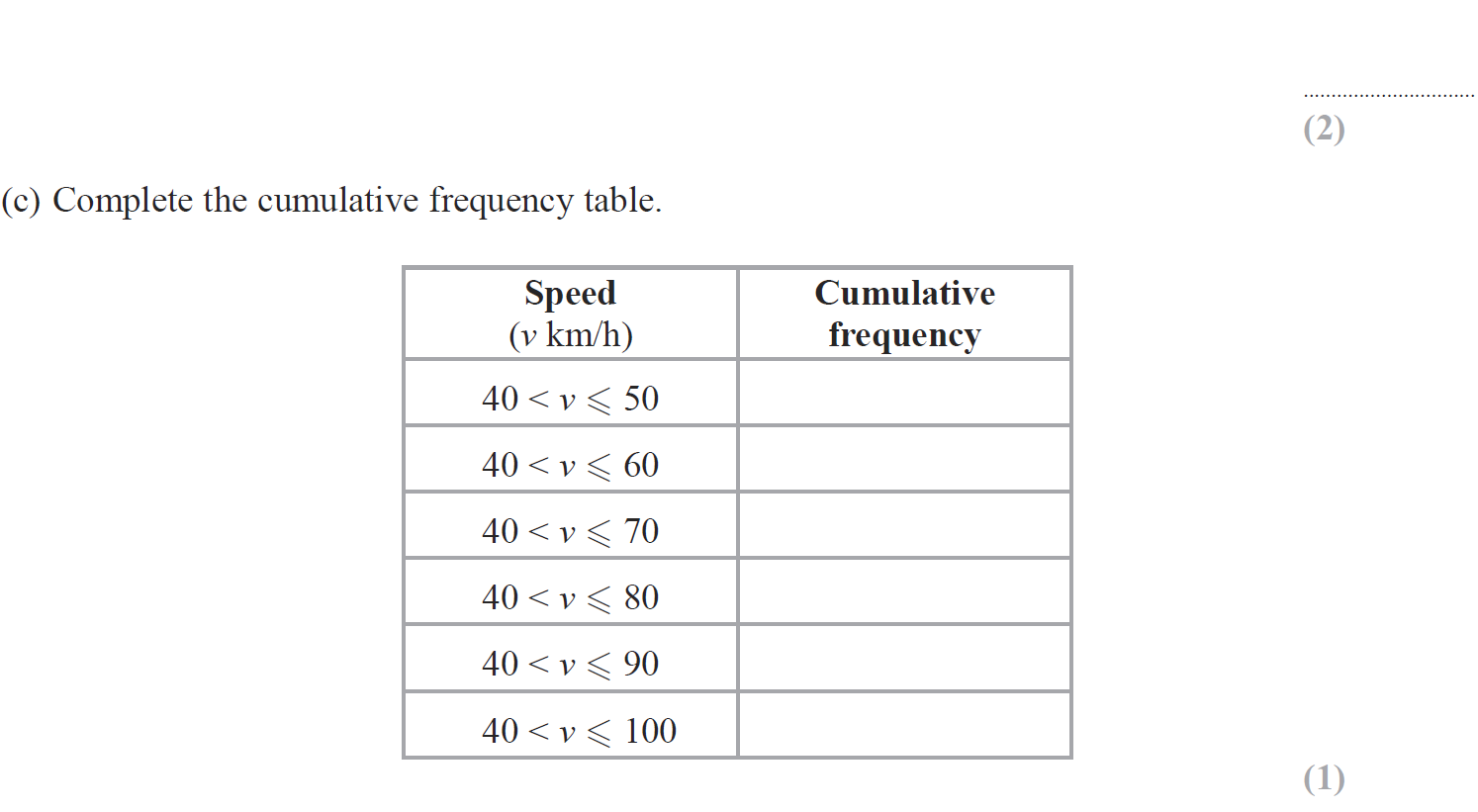 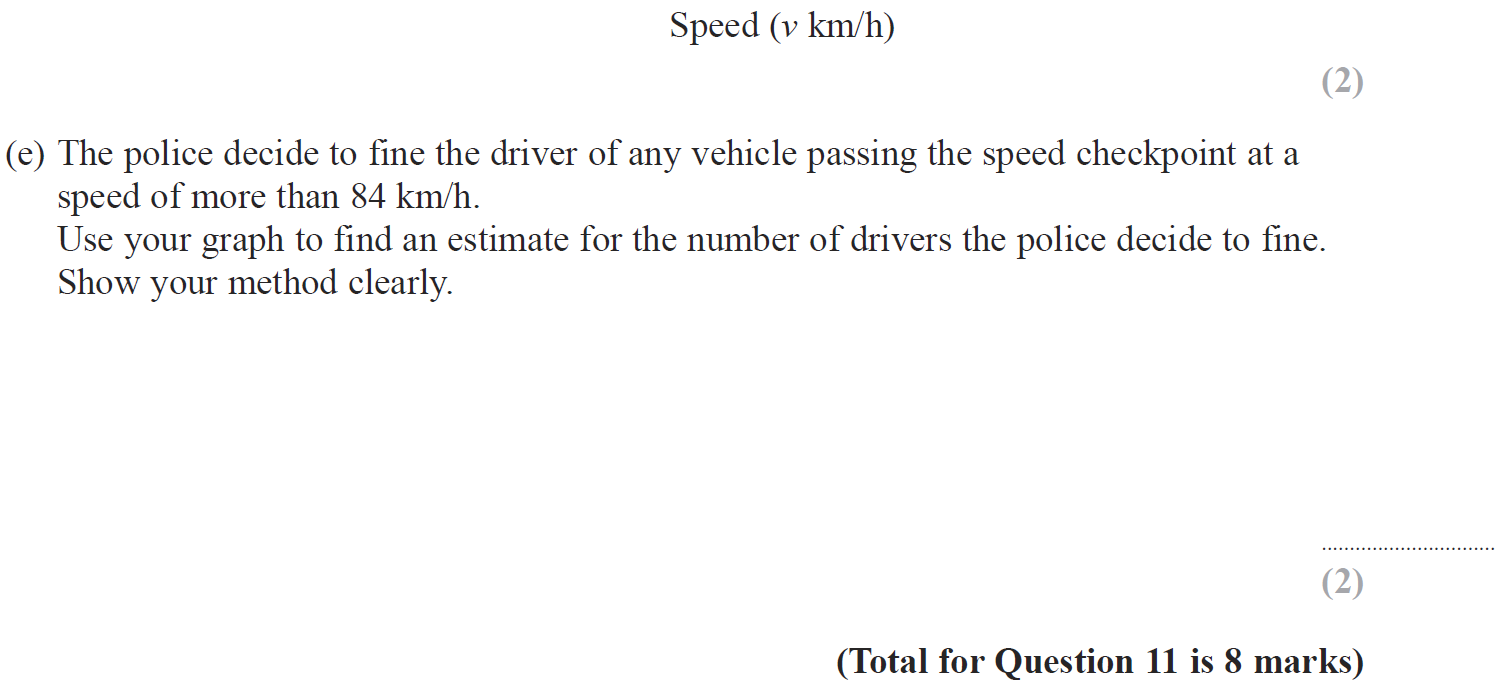 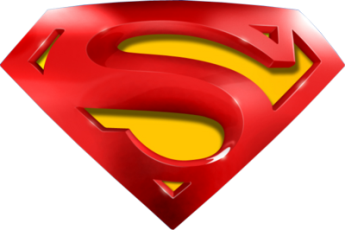 May 2014 3H Q11
Cumulative Frequency
A
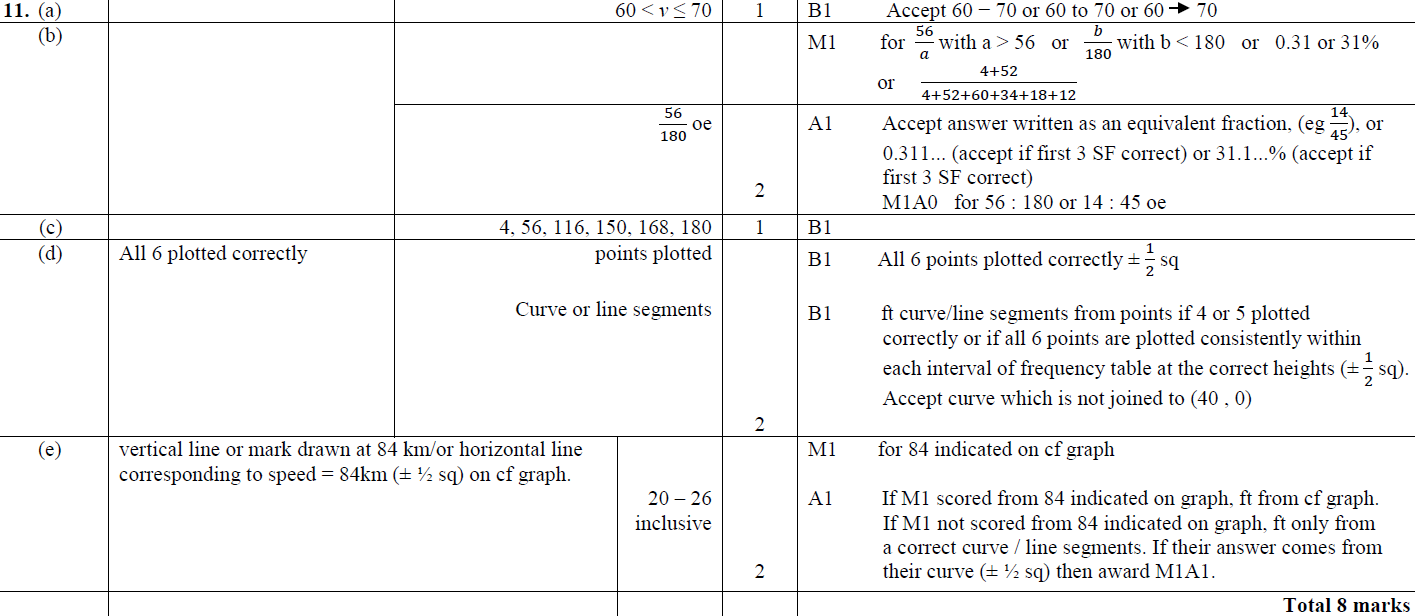 B
C
D
E
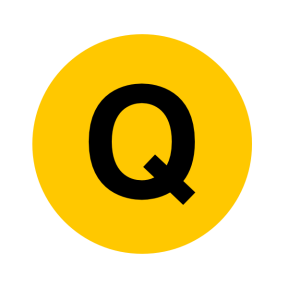 May 2014 3HR Q10
Cumulative Frequency
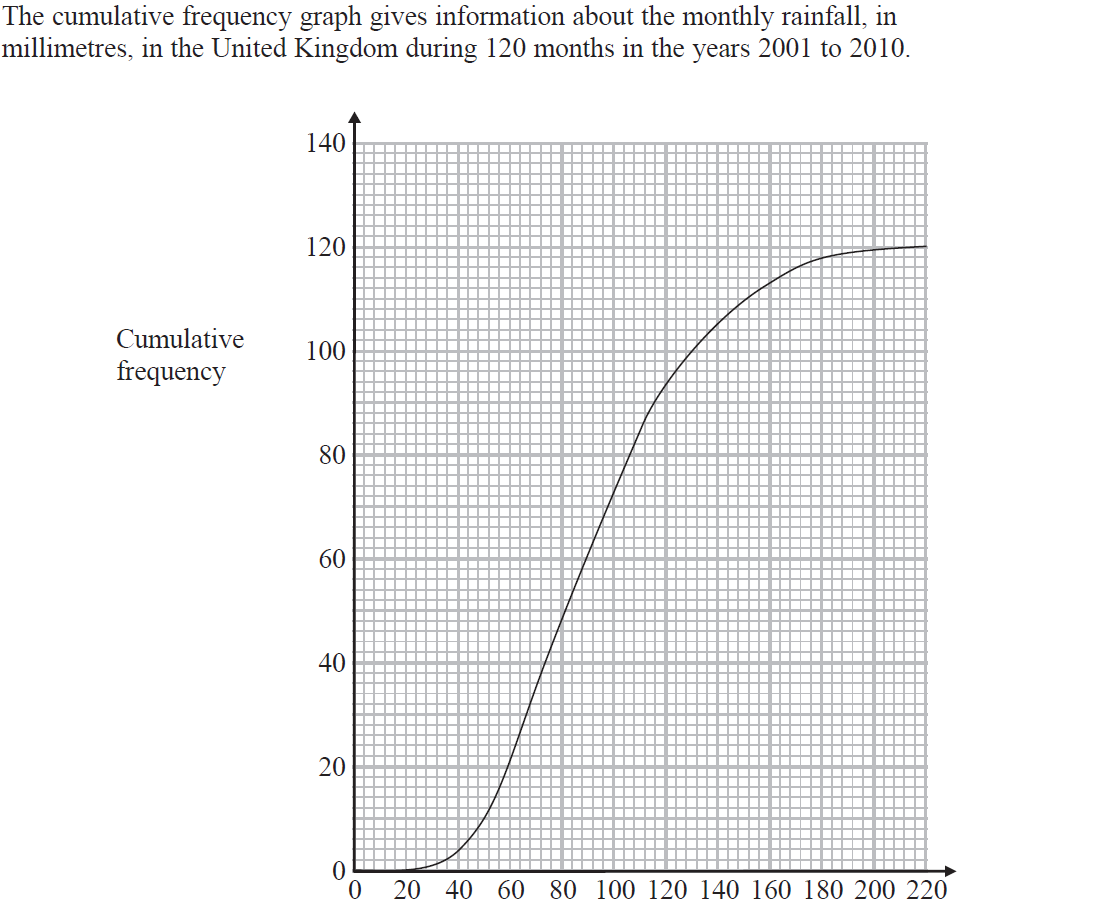 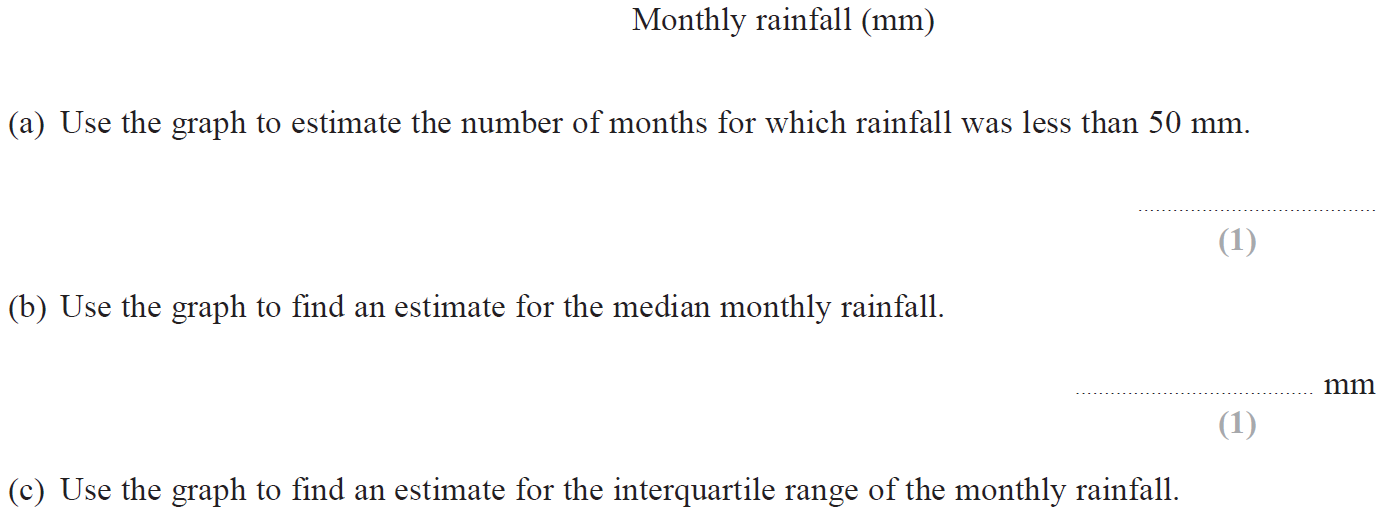 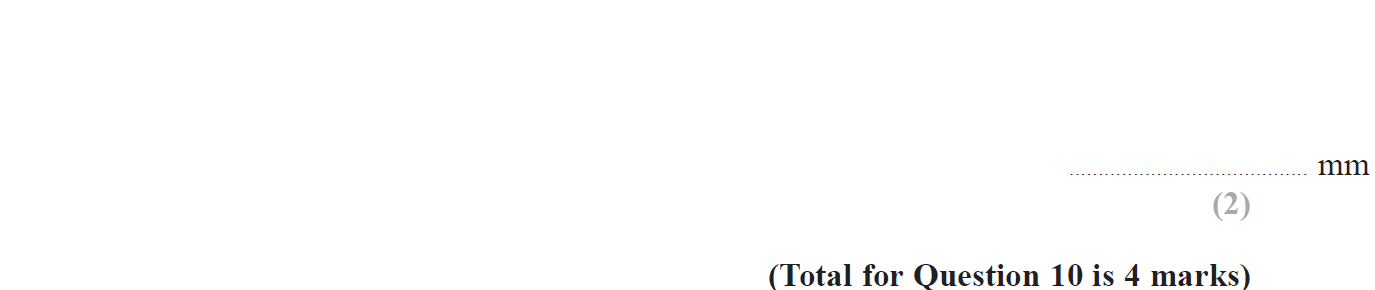 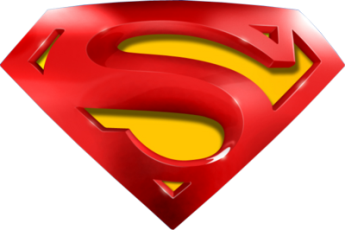 May 2014 3HR Q10
Cumulative Frequency
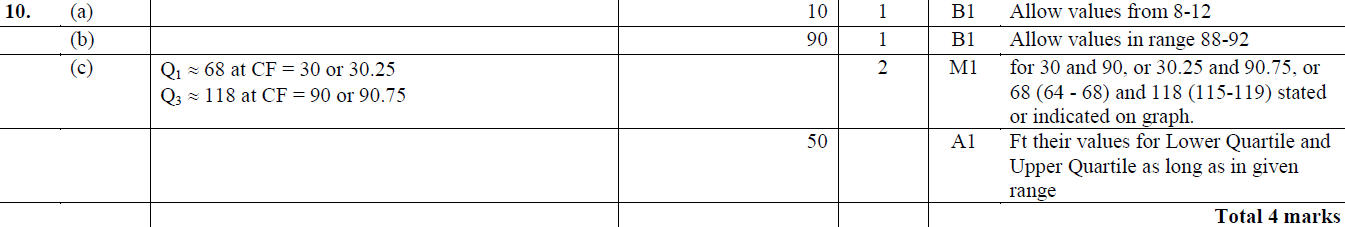 A
B
C
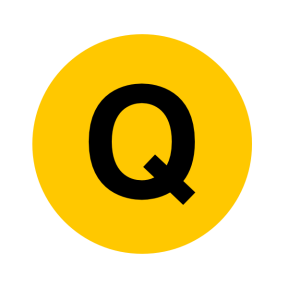 Jan 2015 3H Q13
Cumulative Frequency
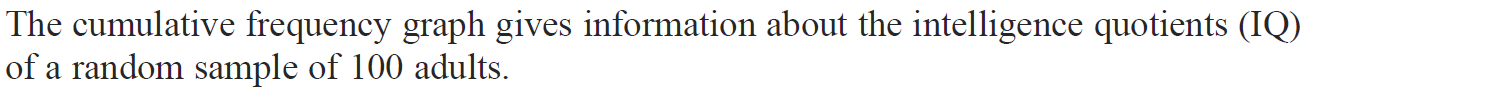 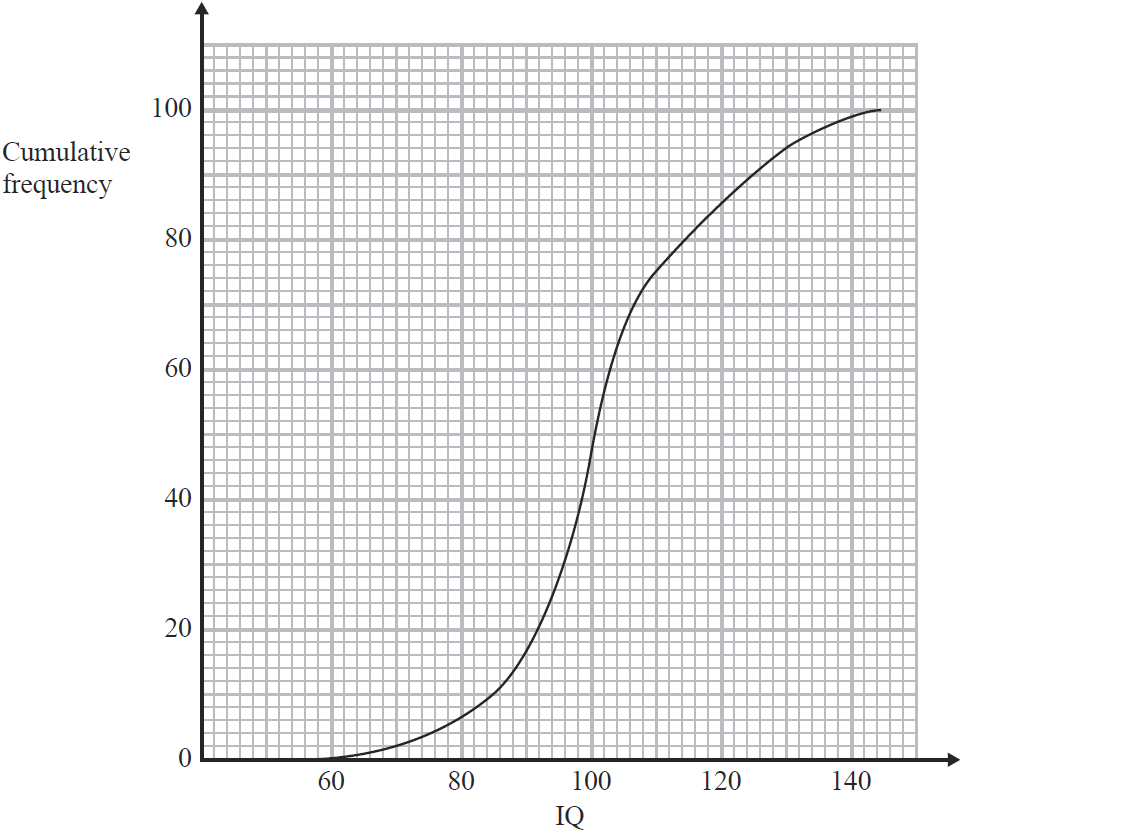 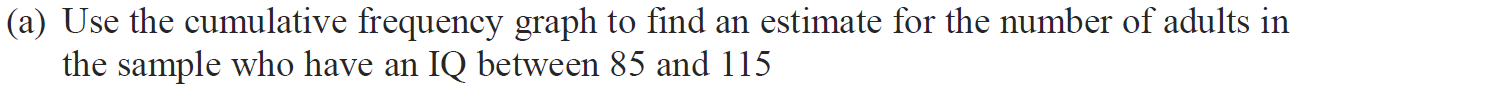 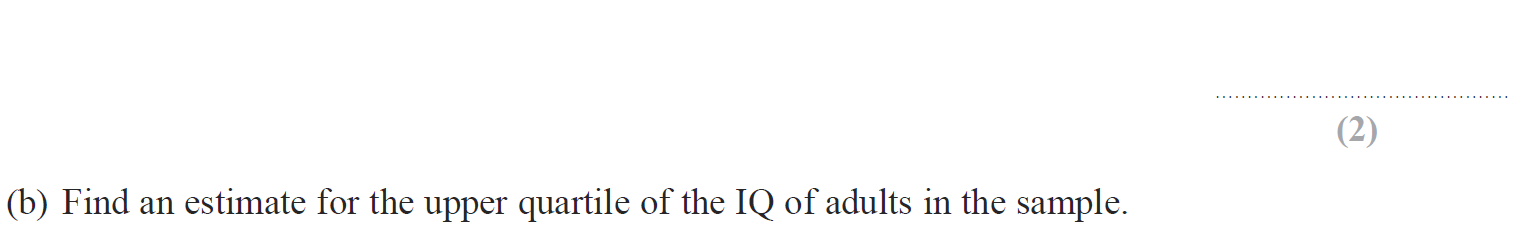 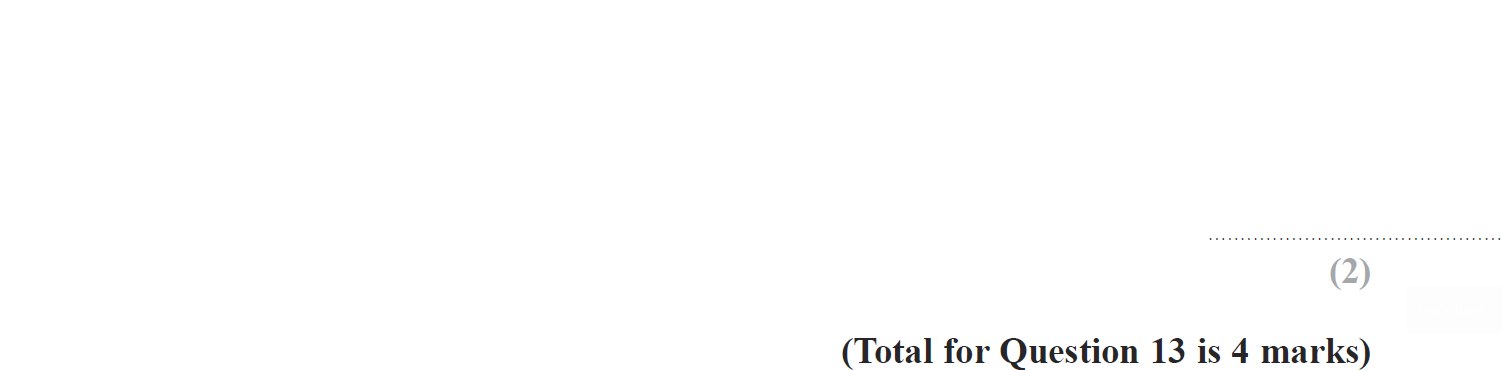 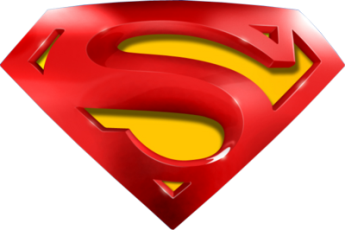 Jan 2015 3H Q13
Cumulative Frequency
A
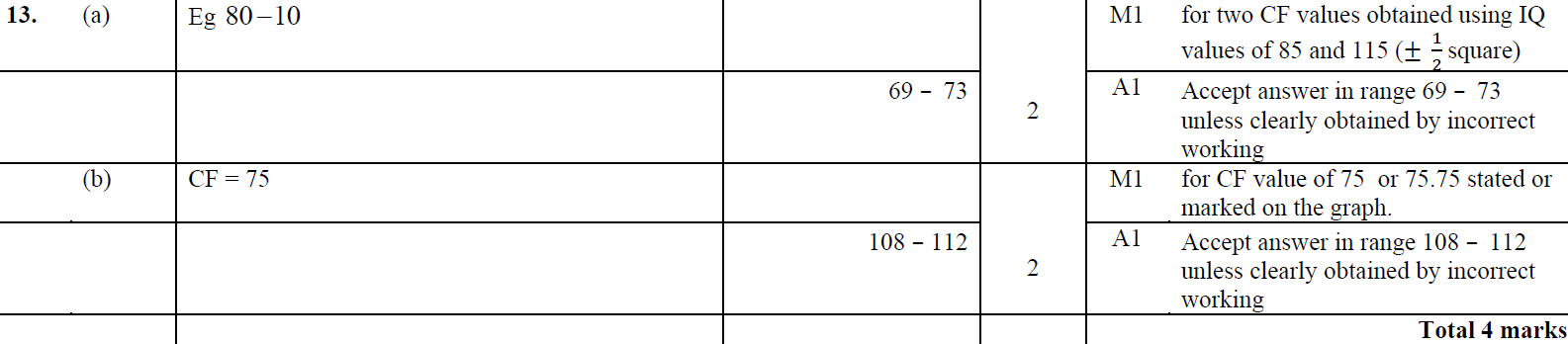 B
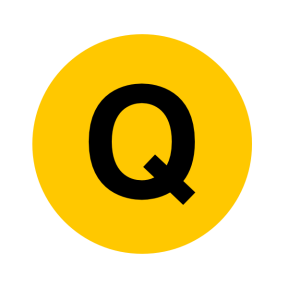 Jan 2015 3HR Q16
Cumulative Frequency
Show Graph
Hide Graph
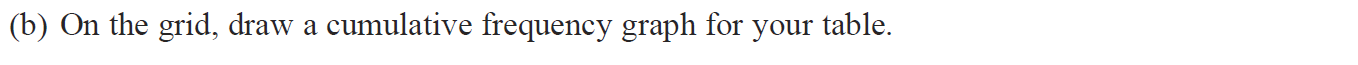 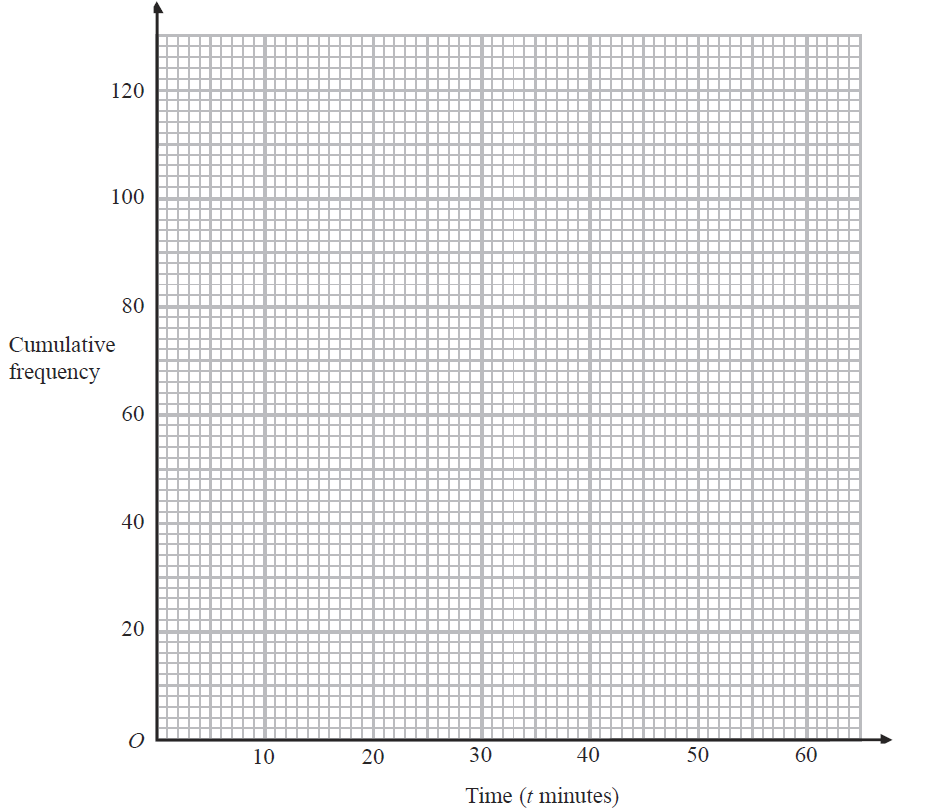 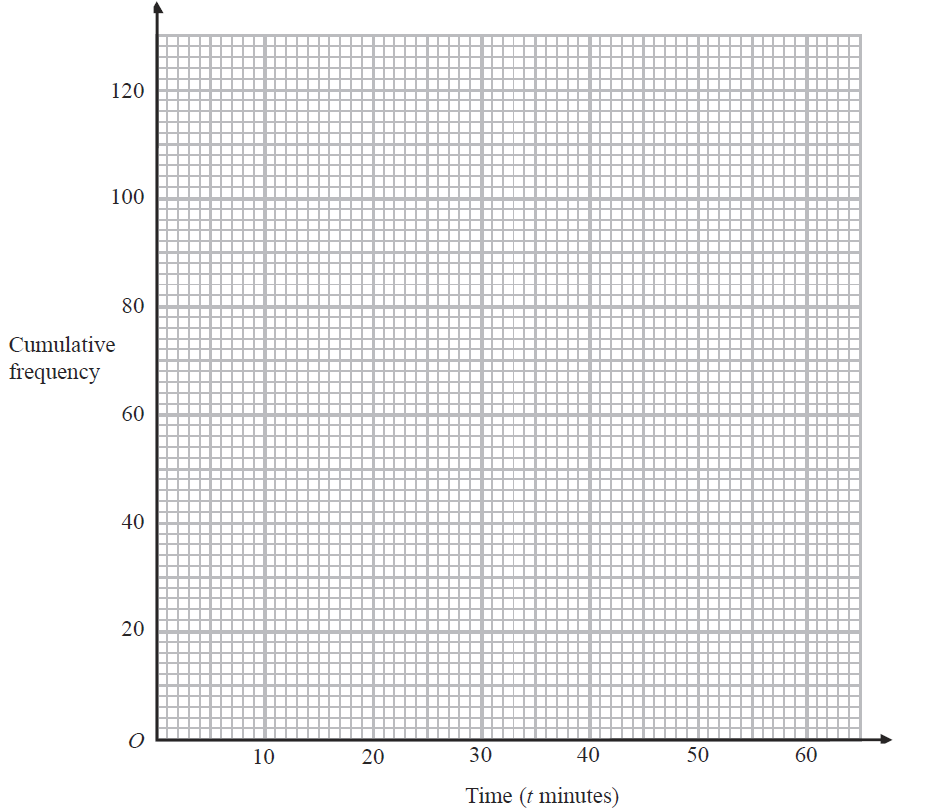 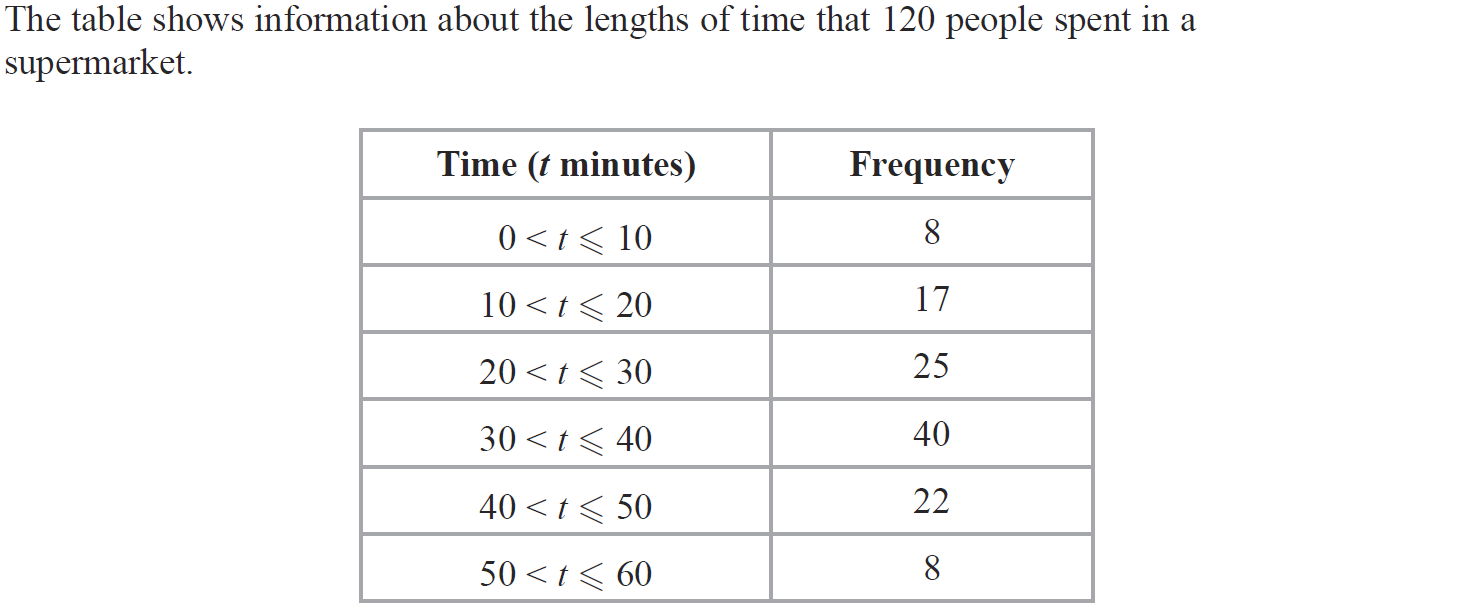 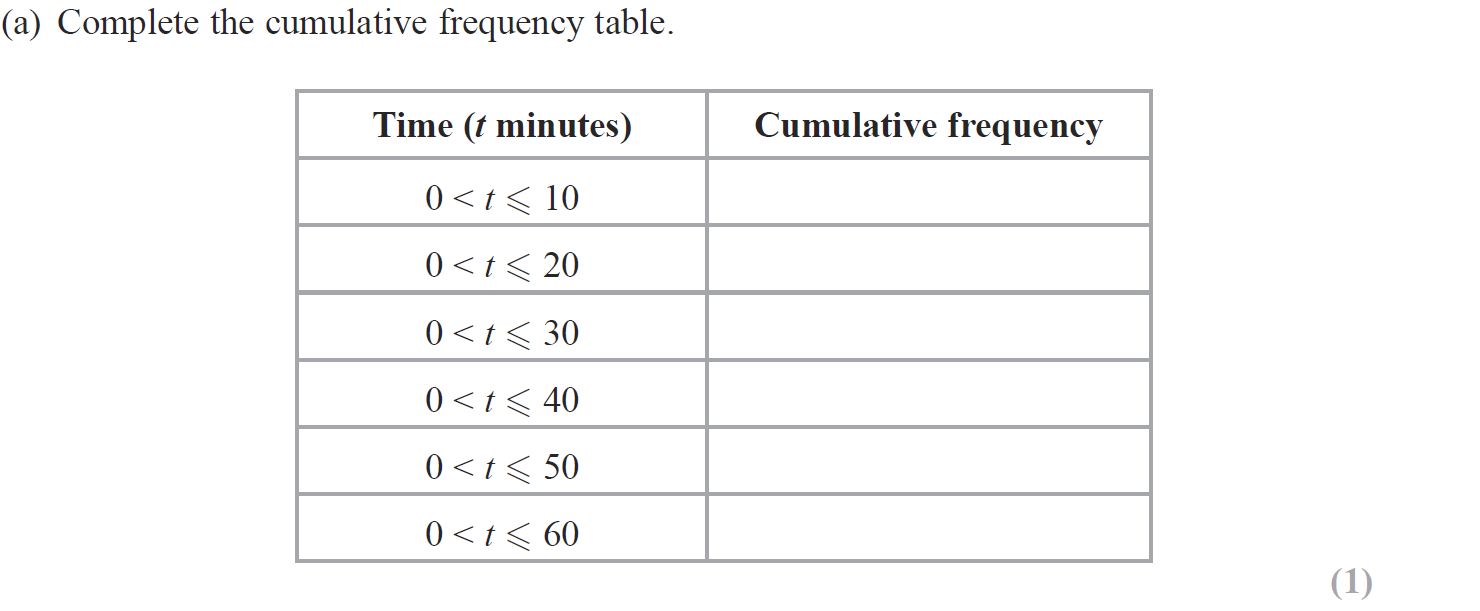 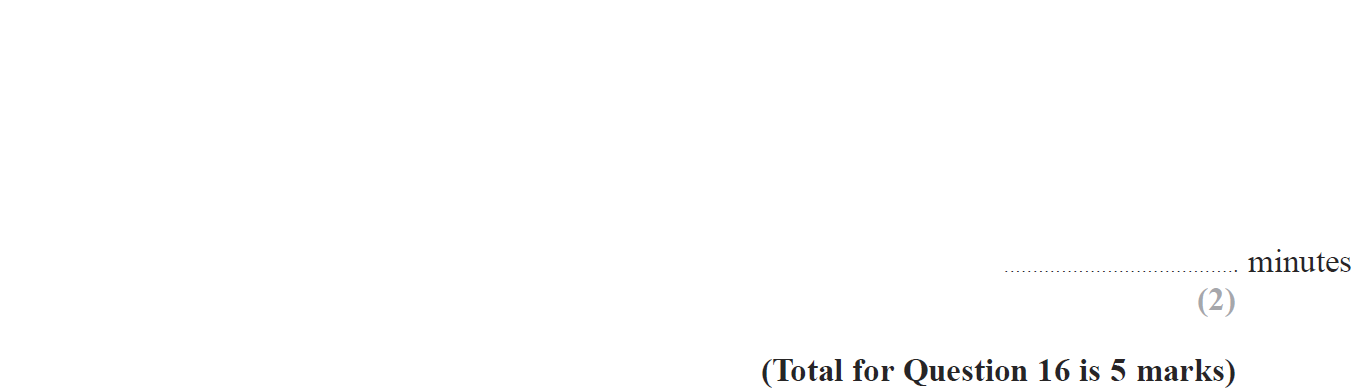 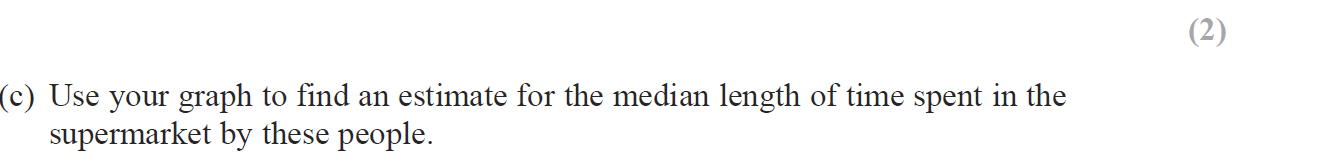 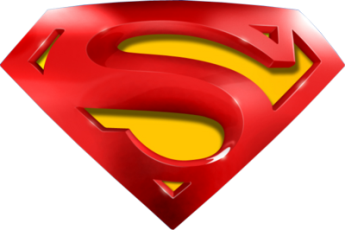 Jan 2015 3HR Q16
Cumulative Frequency
A
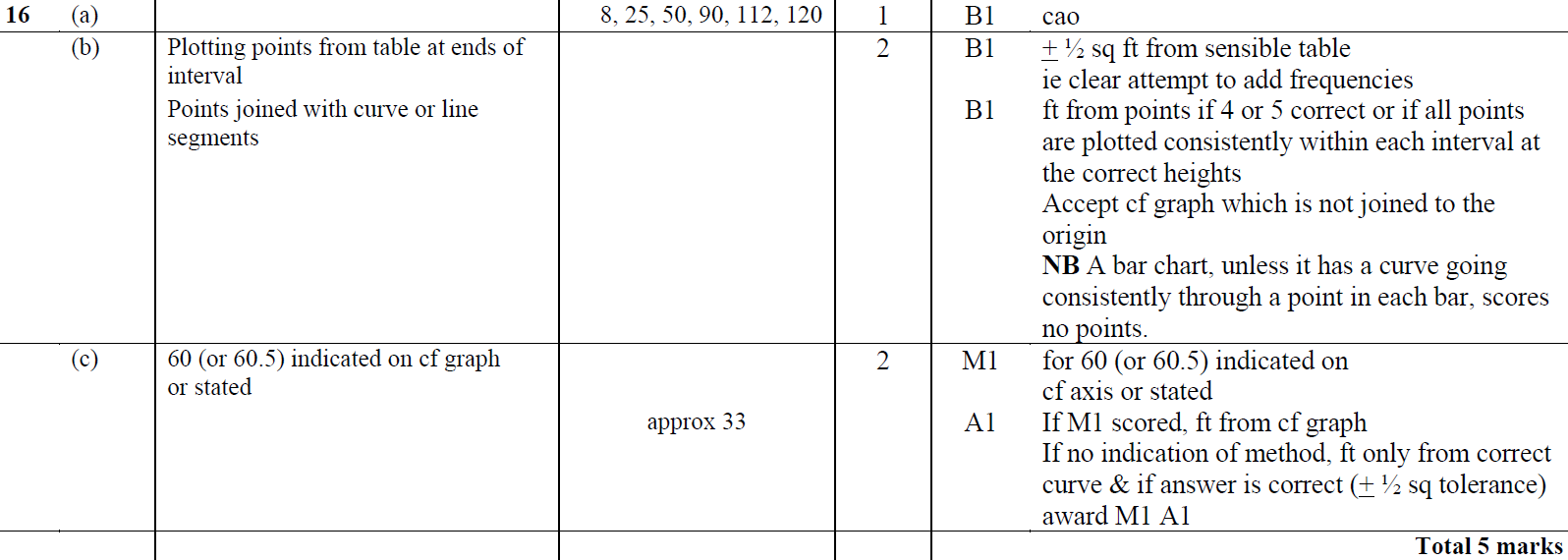 B
C
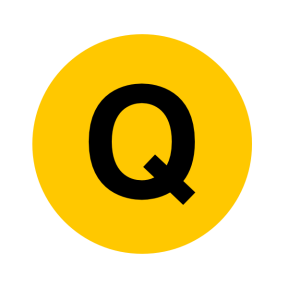 June 2015 4H Q10
Cumulative Frequency
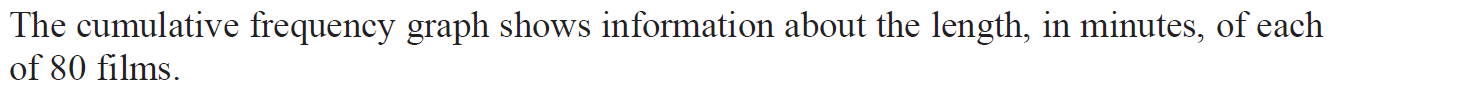 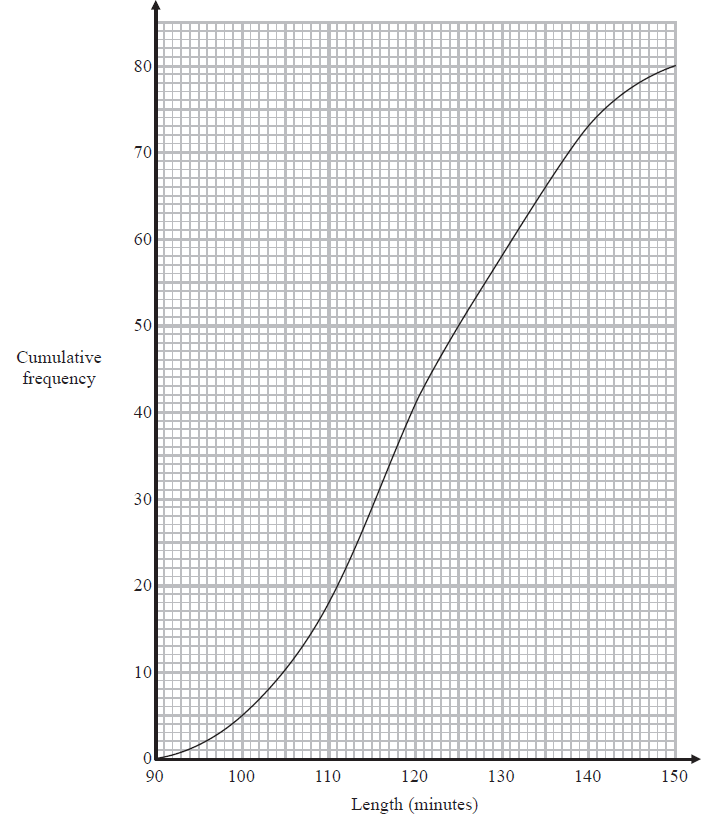 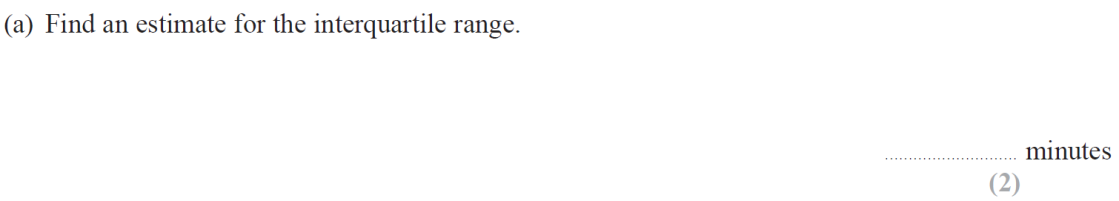 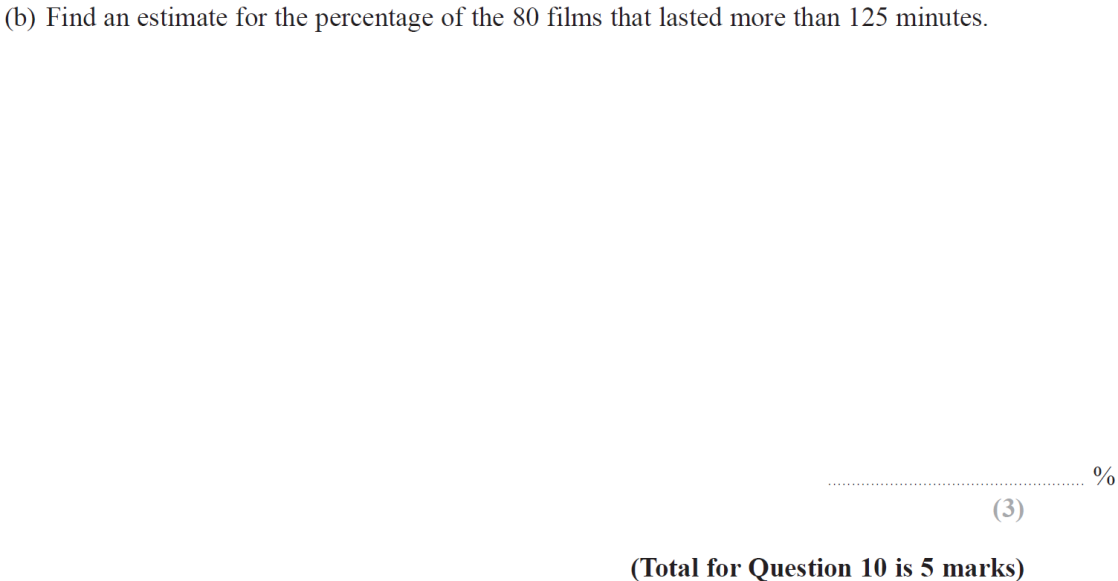 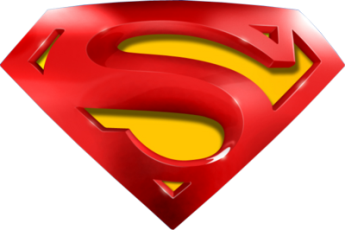 June 2015 4H Q10
Cumulative Frequency
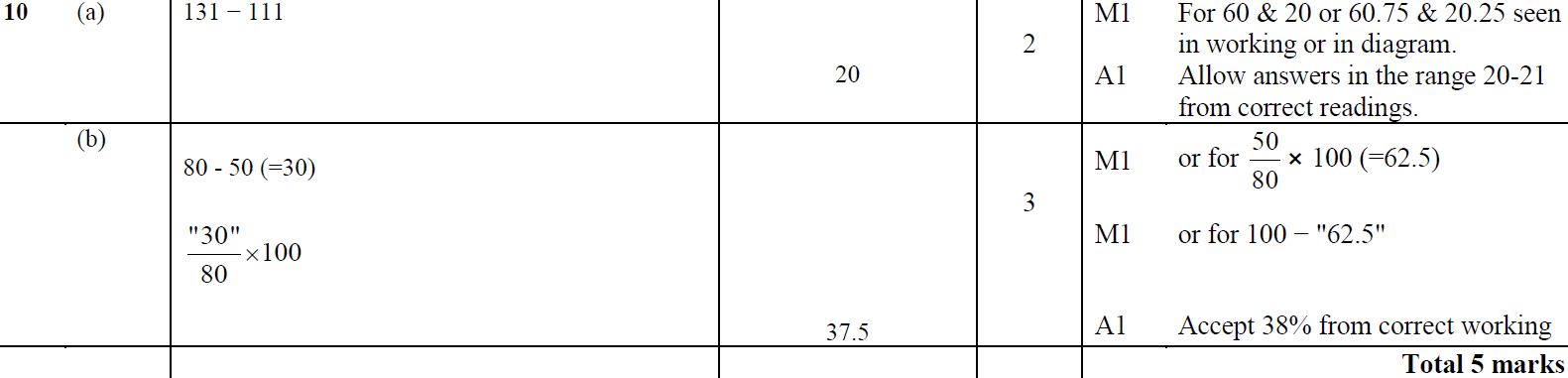 A
B
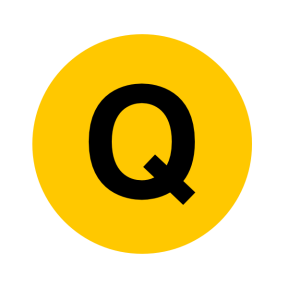 May 2015 3HR Q12
Cumulative Frequency
Show Graph
Hide Graph
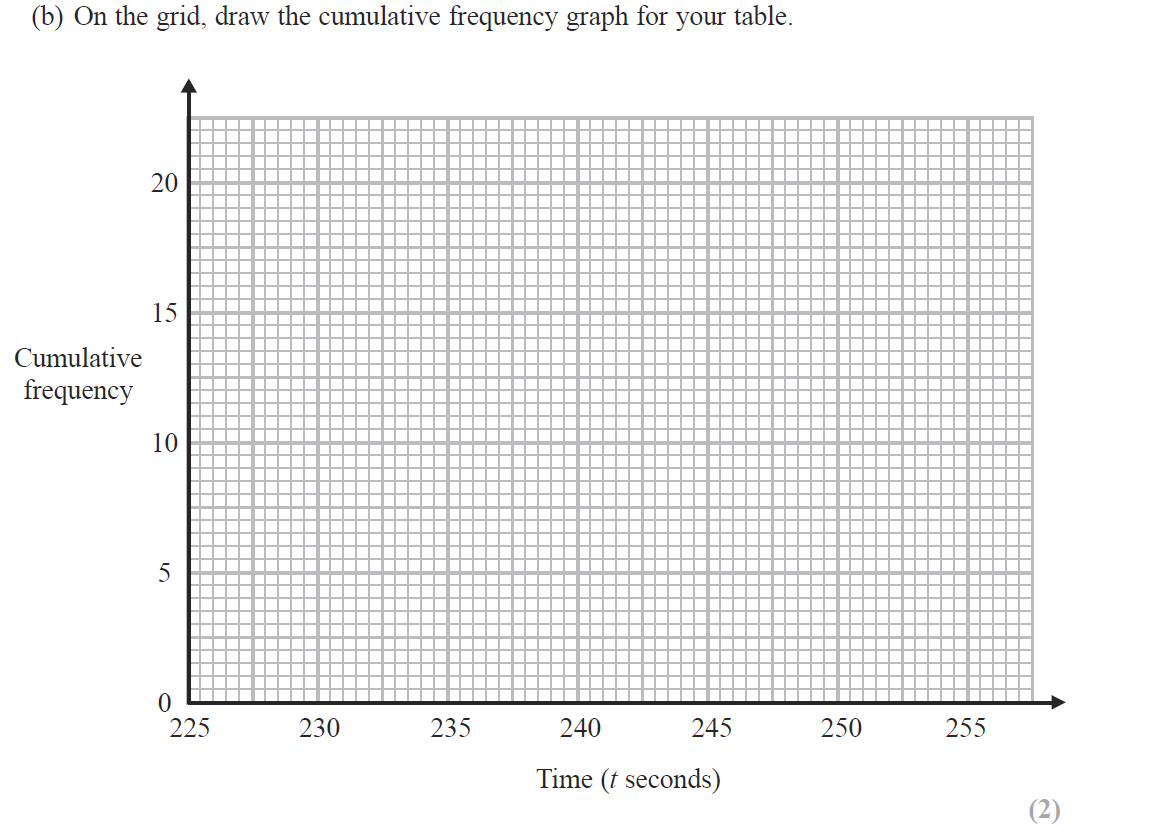 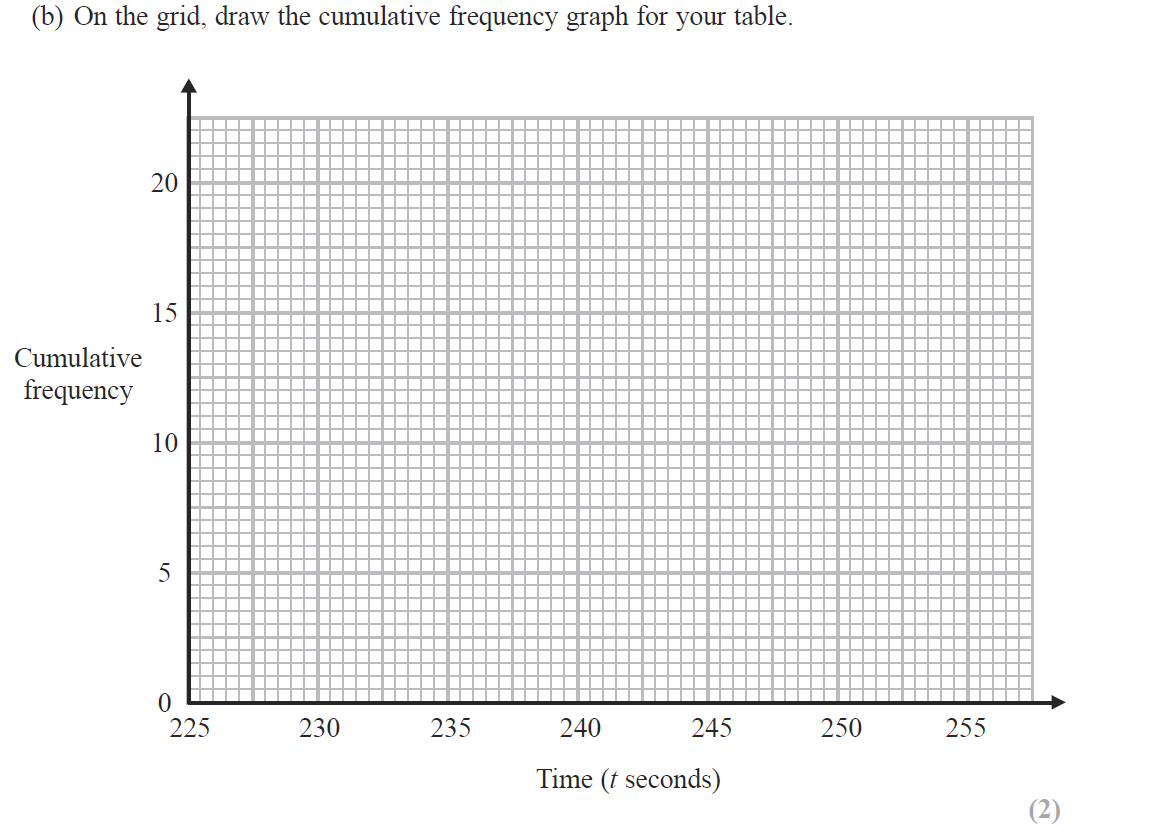 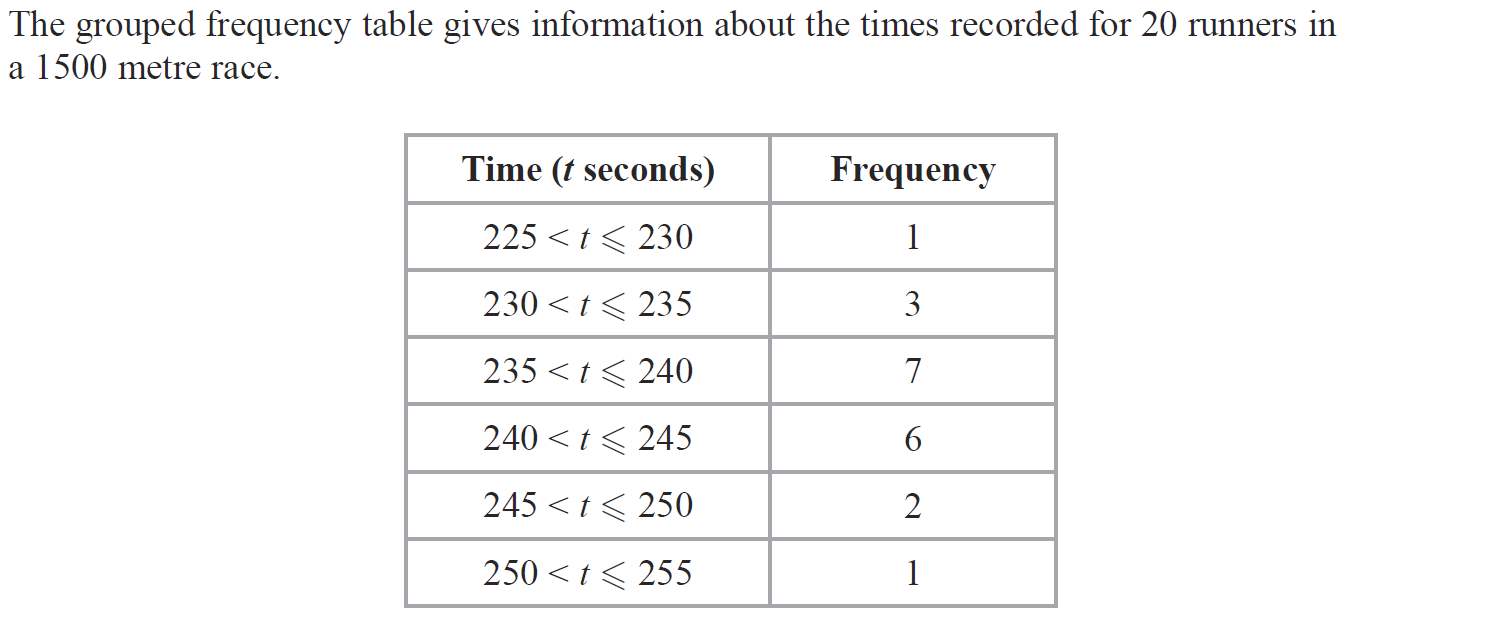 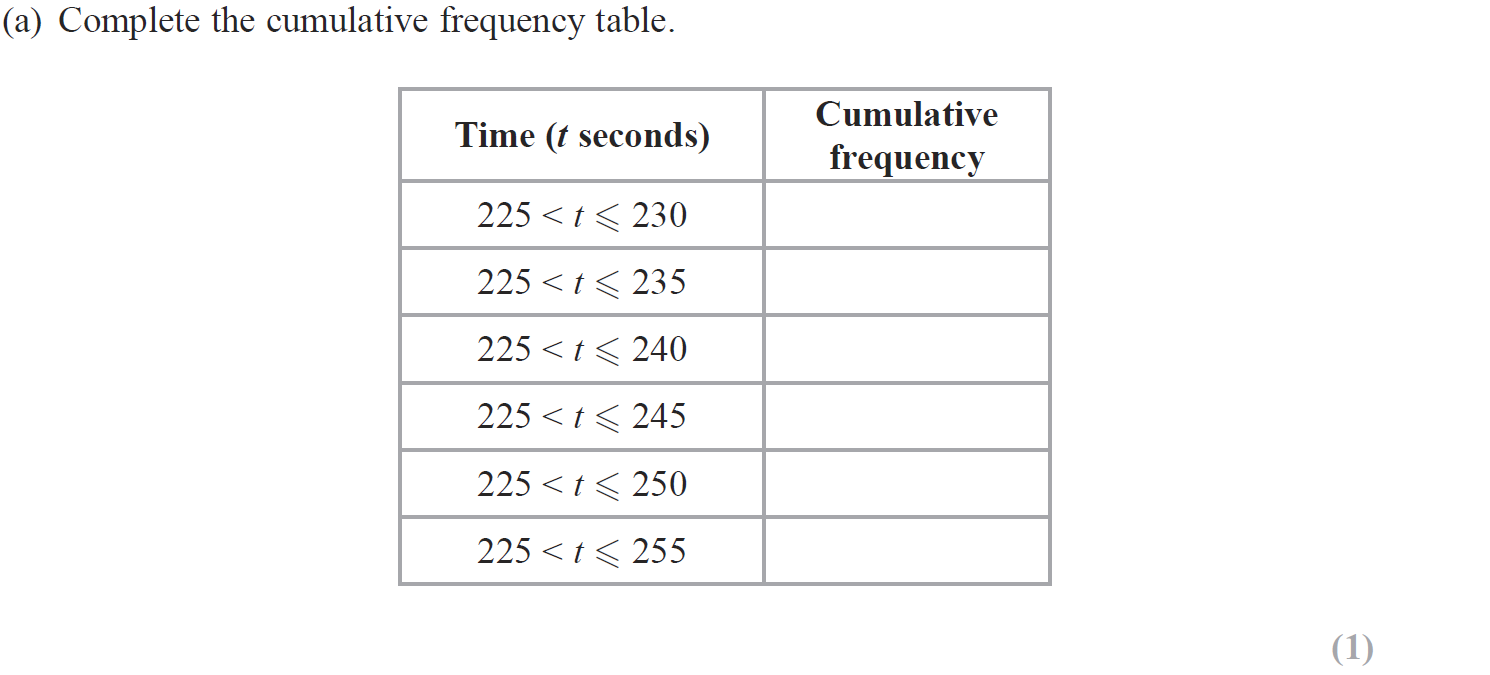 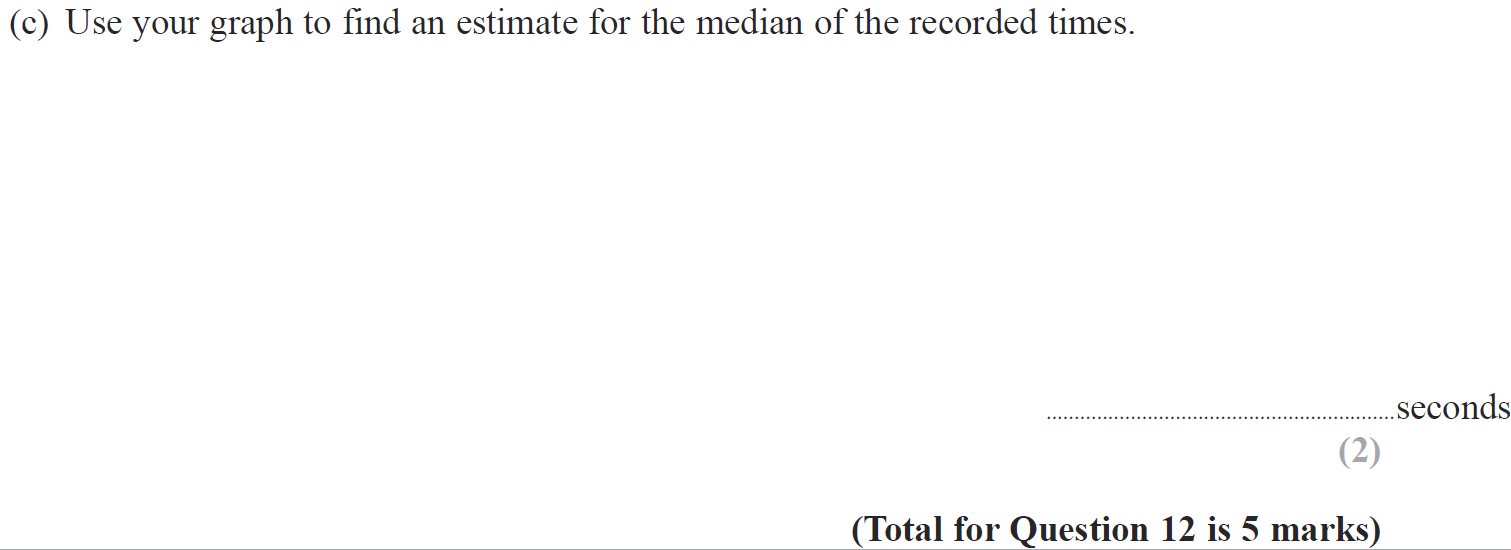 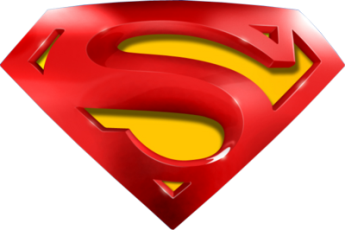 May 2015 3HR Q12
Cumulative Frequency
A
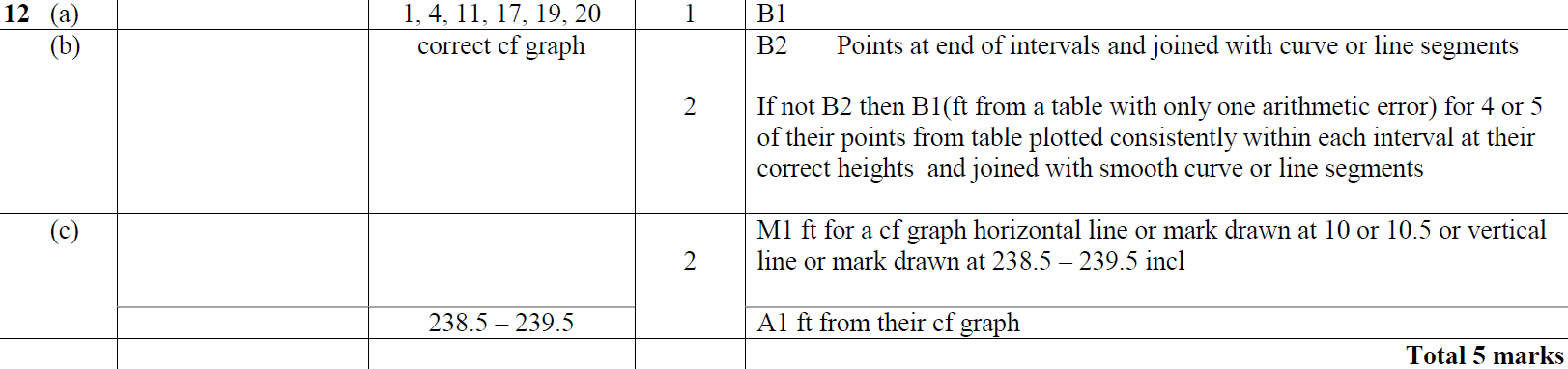 B
C
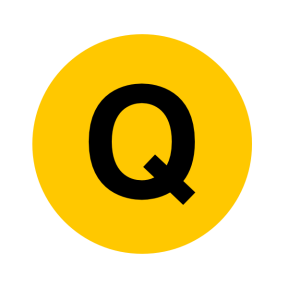 Jan 2016 4H Q15
Cumulative Frequency
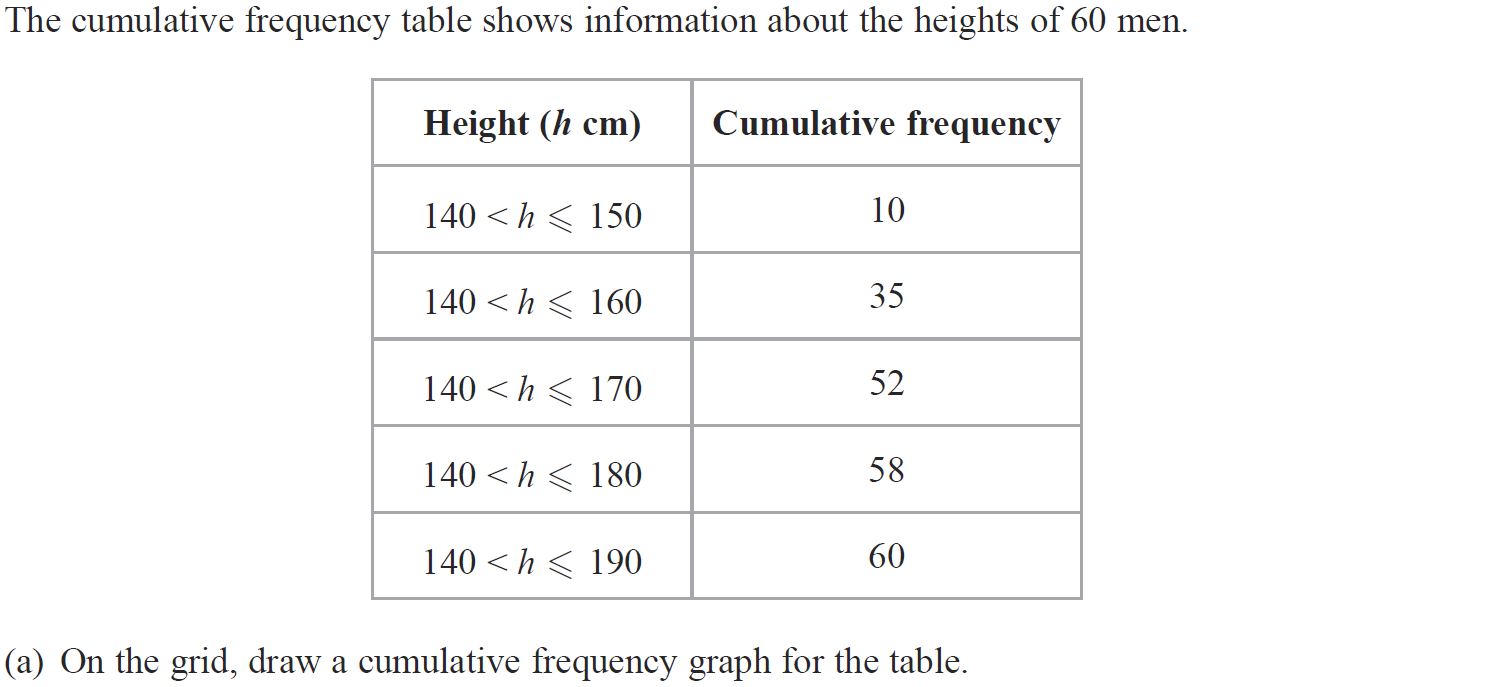 Hide Graph
Show Graph
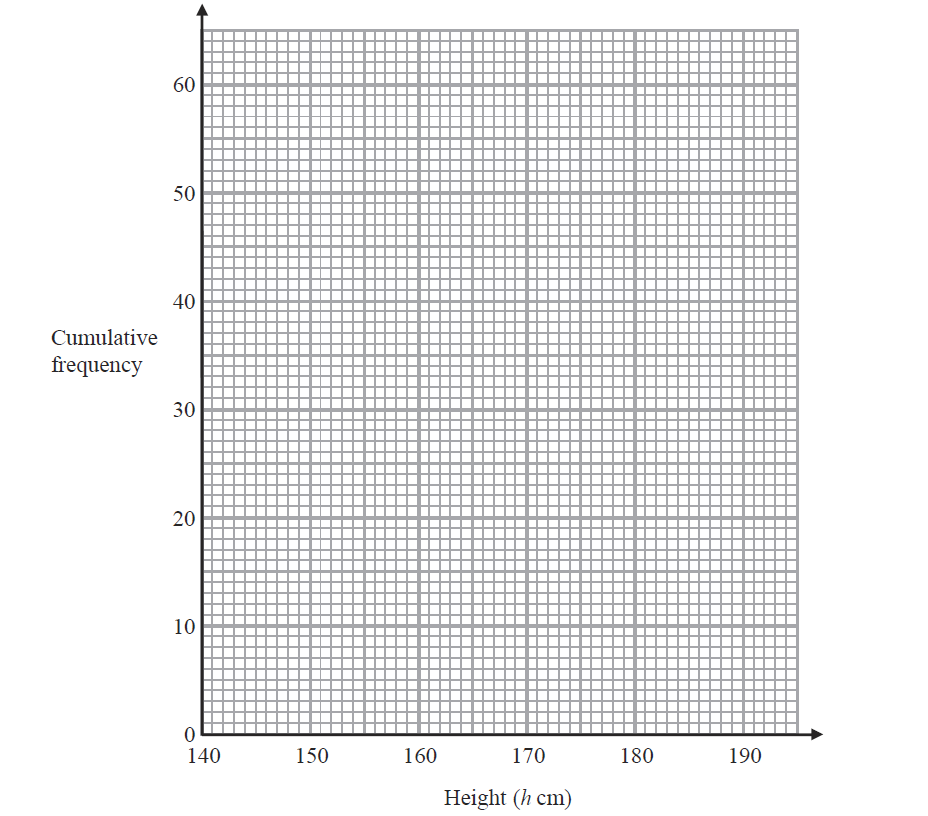 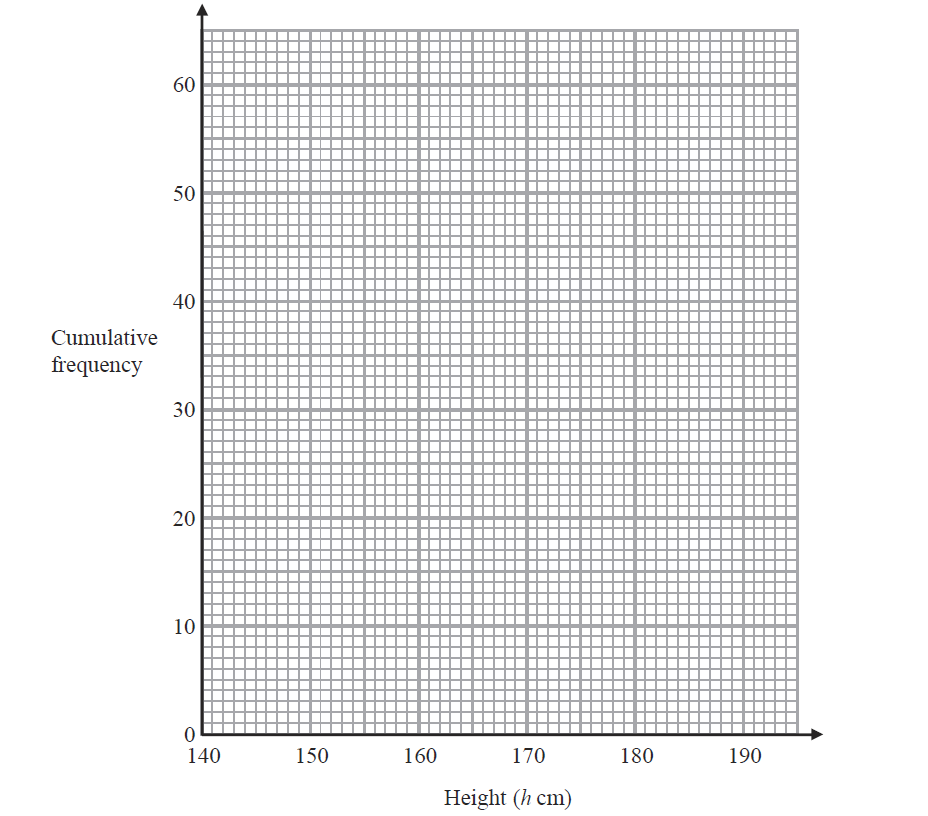 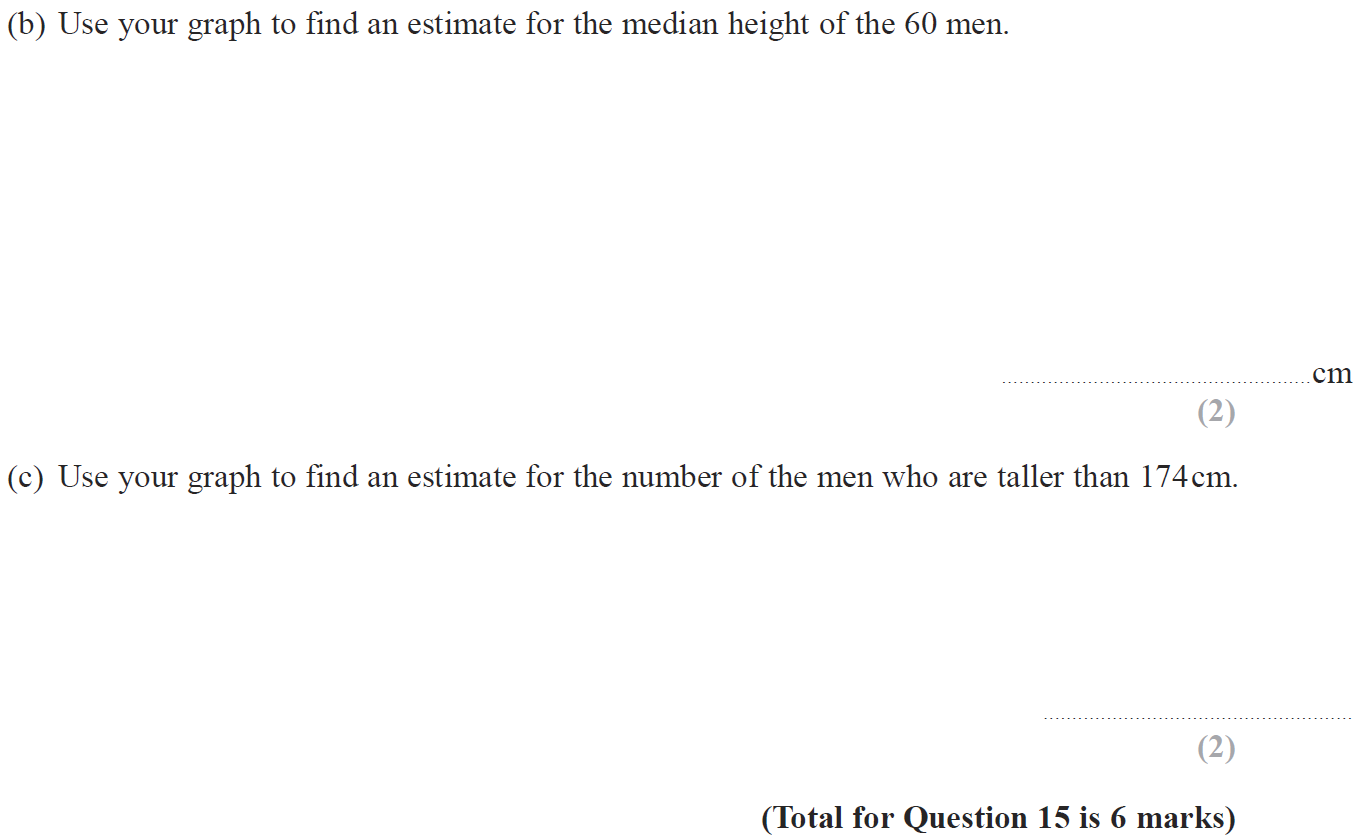 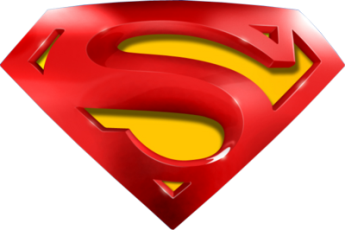 Jan 2016 4H Q15
Cumulative Frequency
A
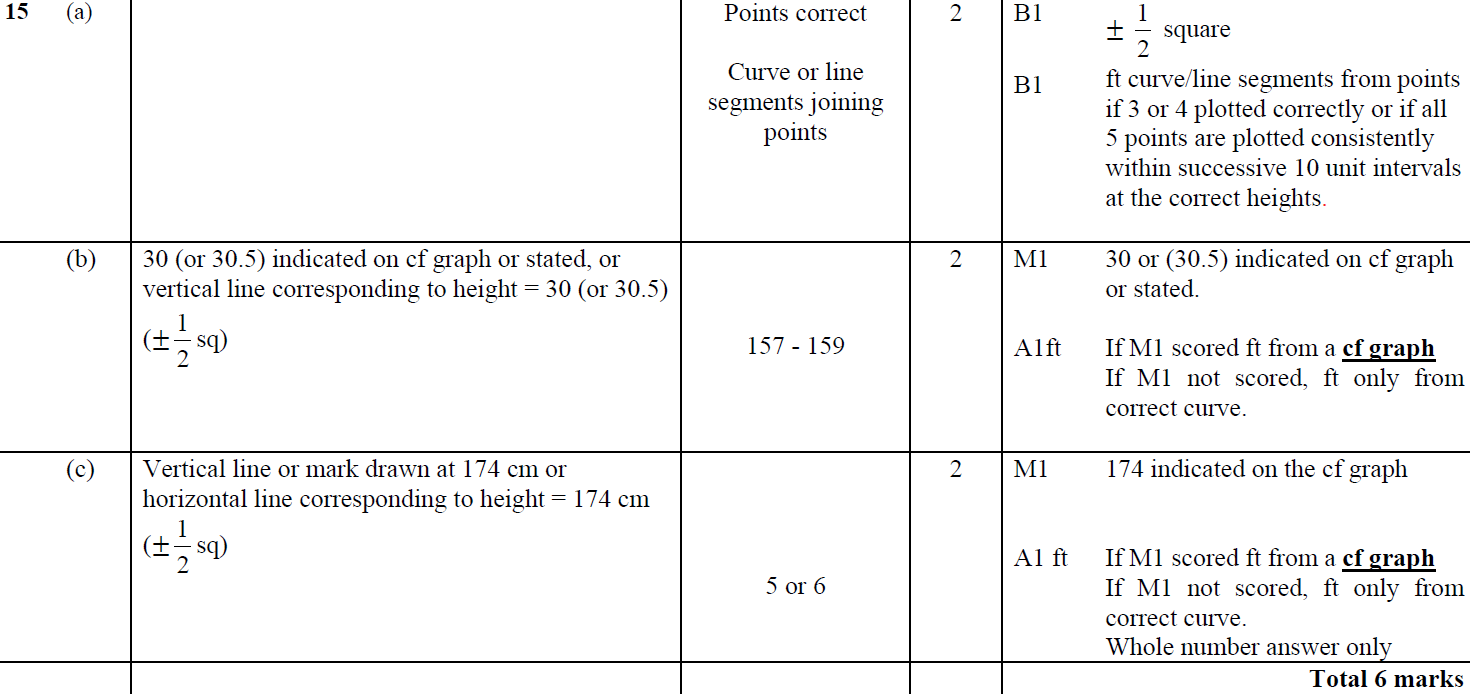 B
C
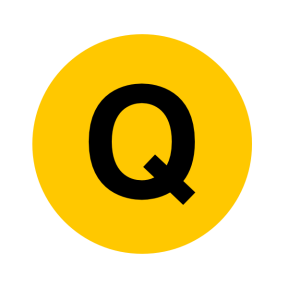 Jan 2016 3HR Q14
Cumulative Frequency
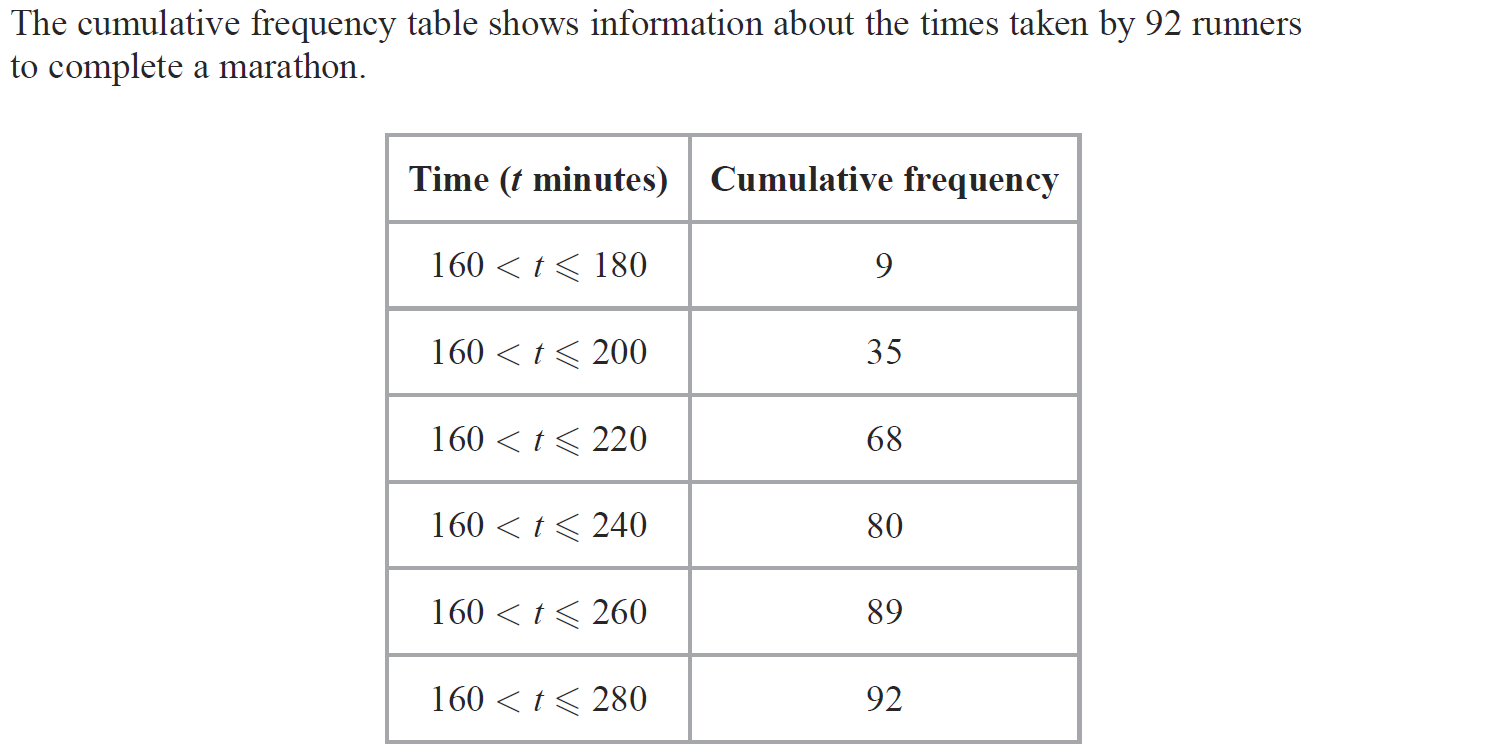 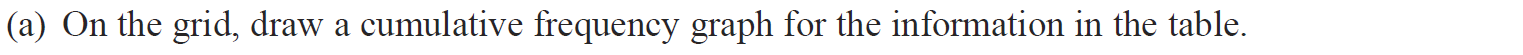 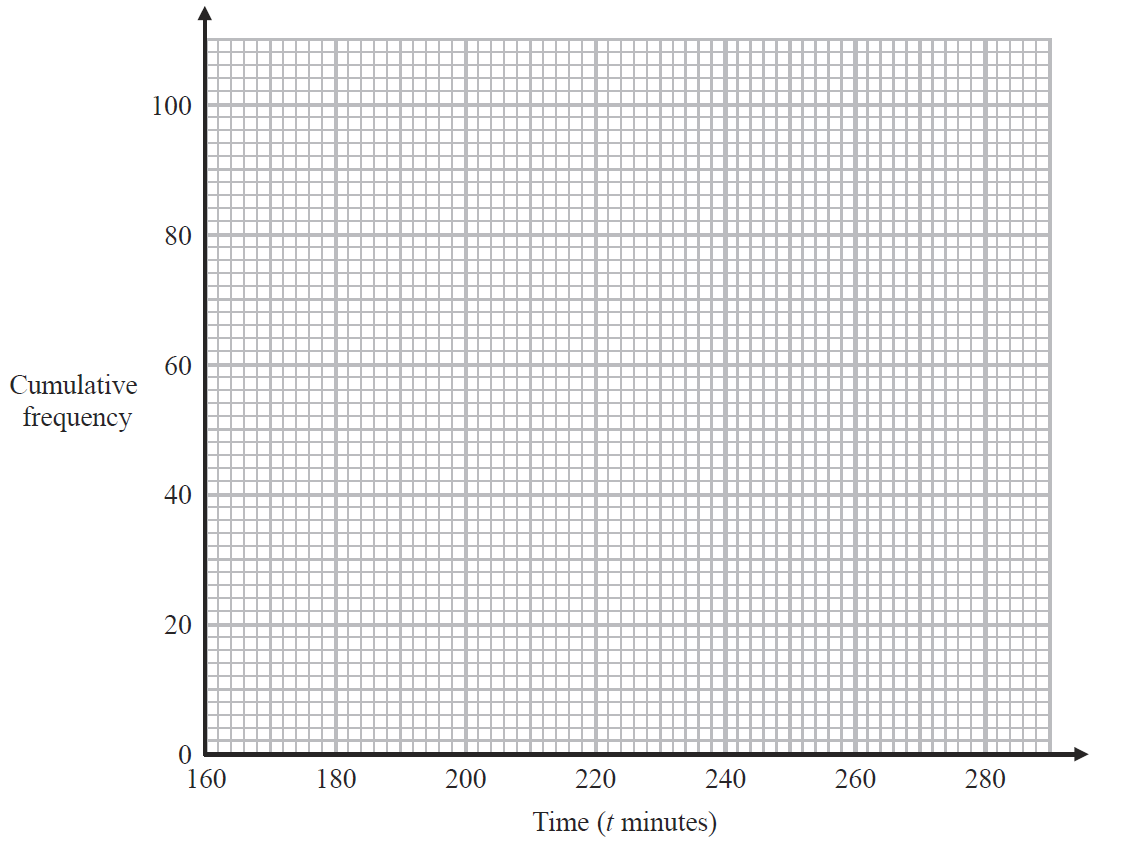 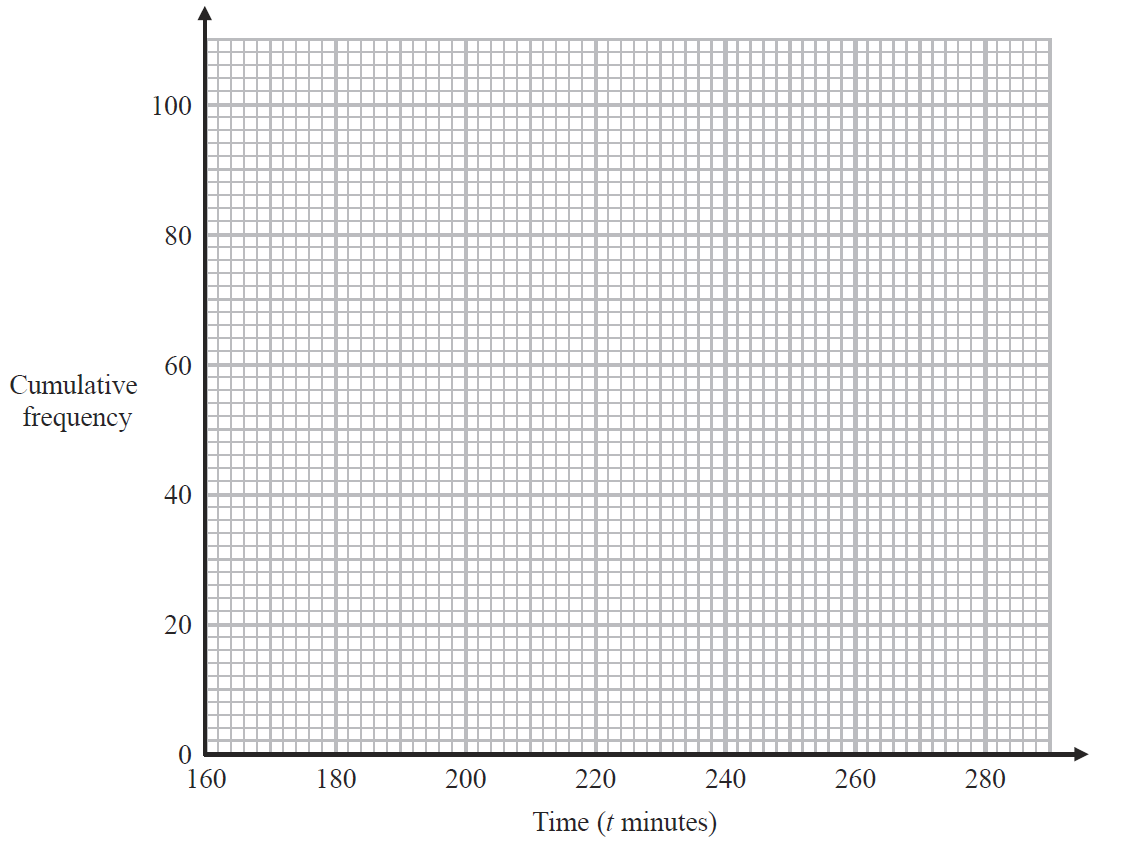 Show Graph
Hide Graph
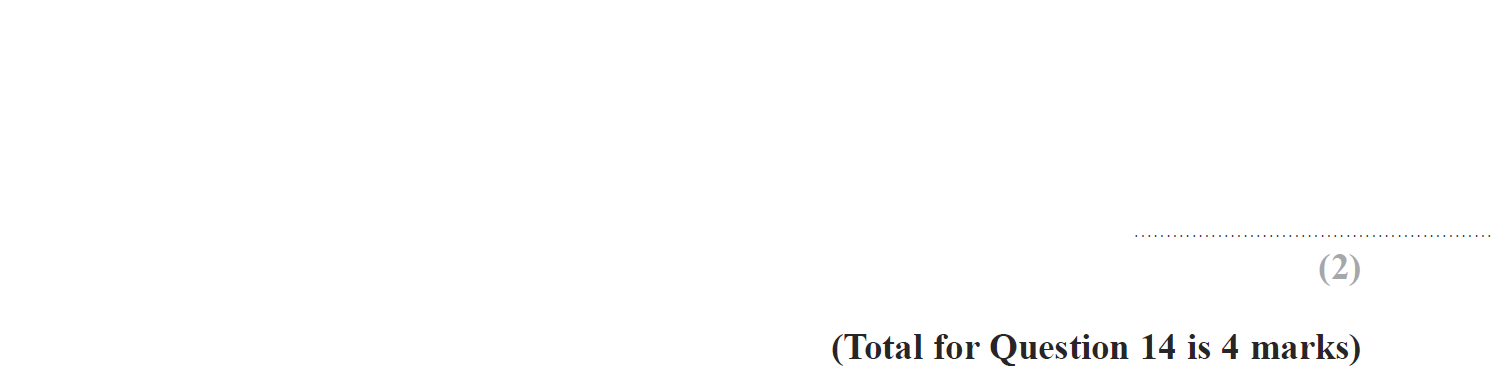 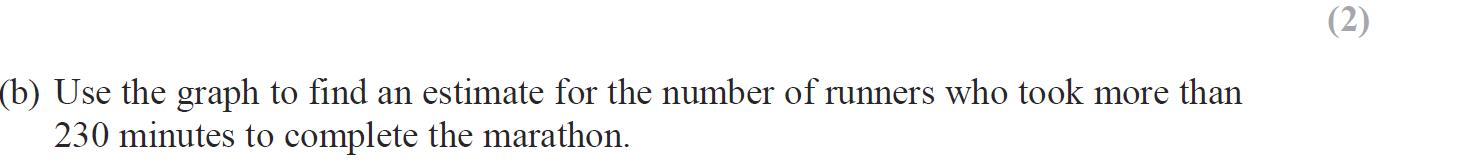 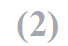 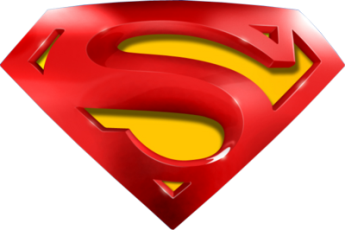 Jan 2016 3HR Q14
Cumulative Frequency
A
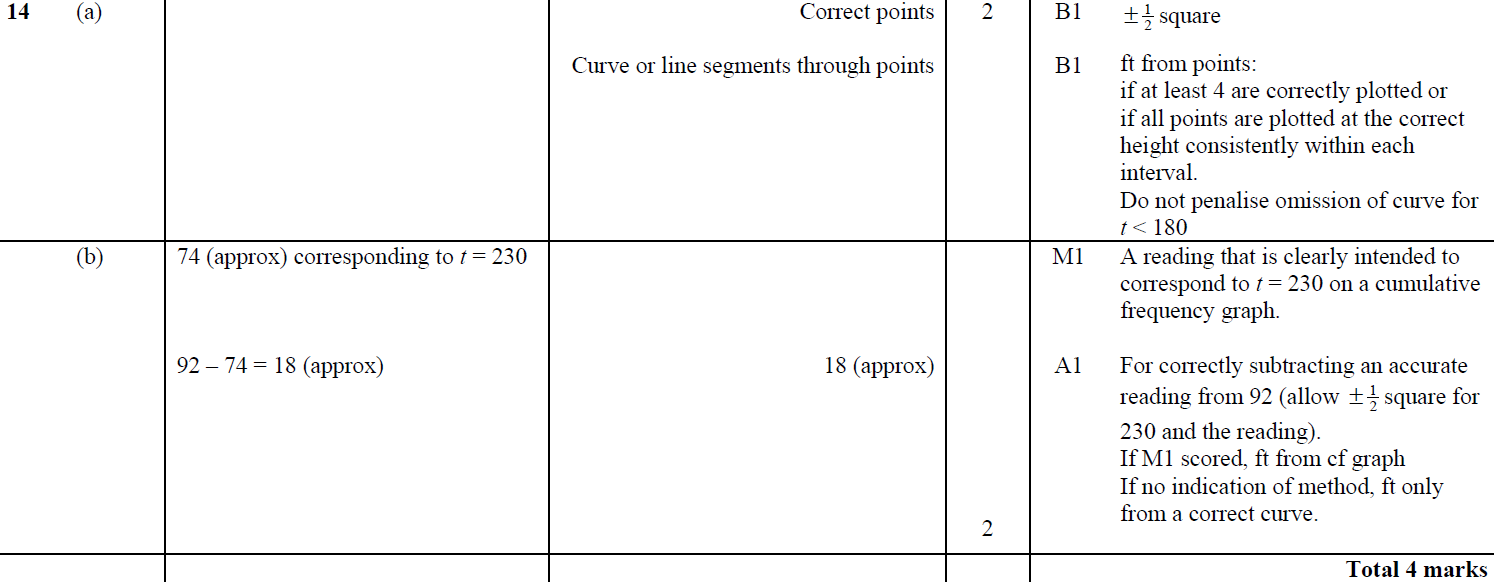 B
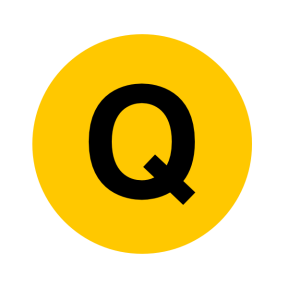 May 2016 3H Q11
Cumulative Frequency
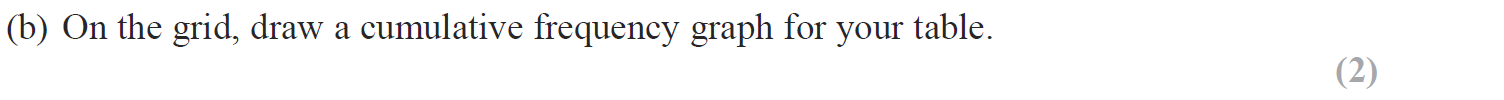 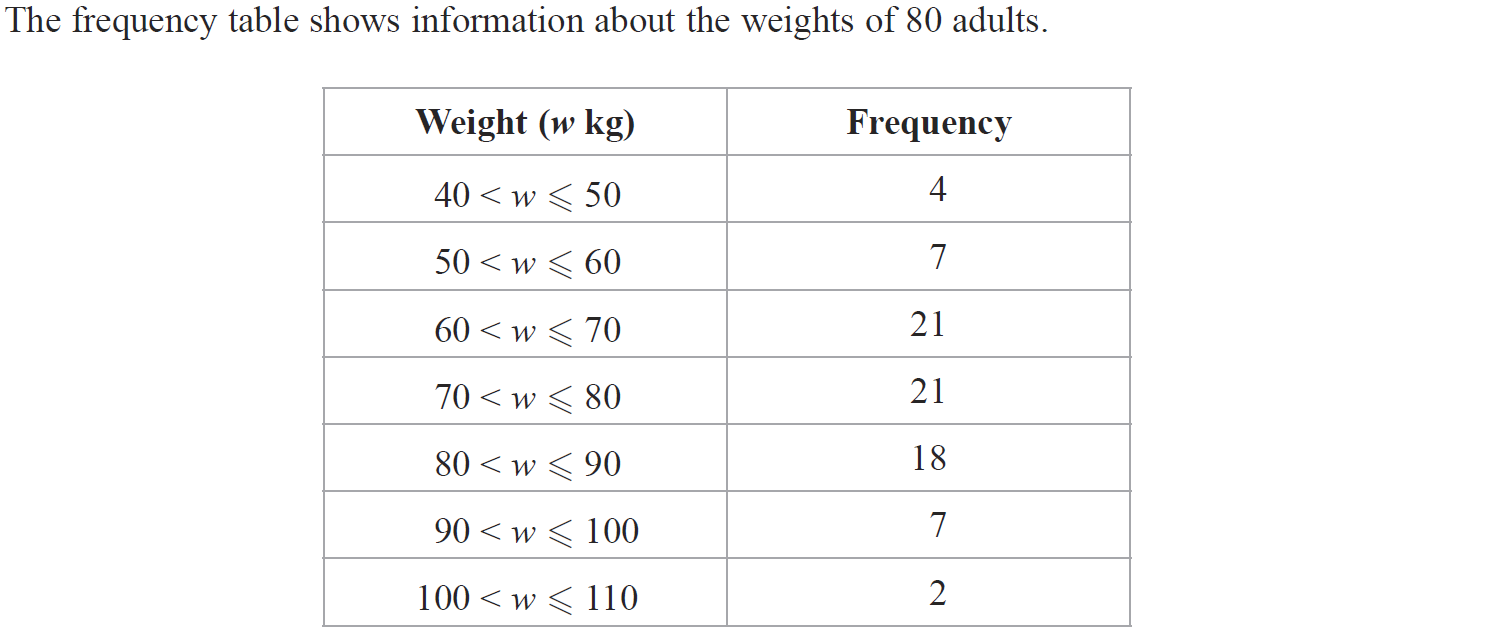 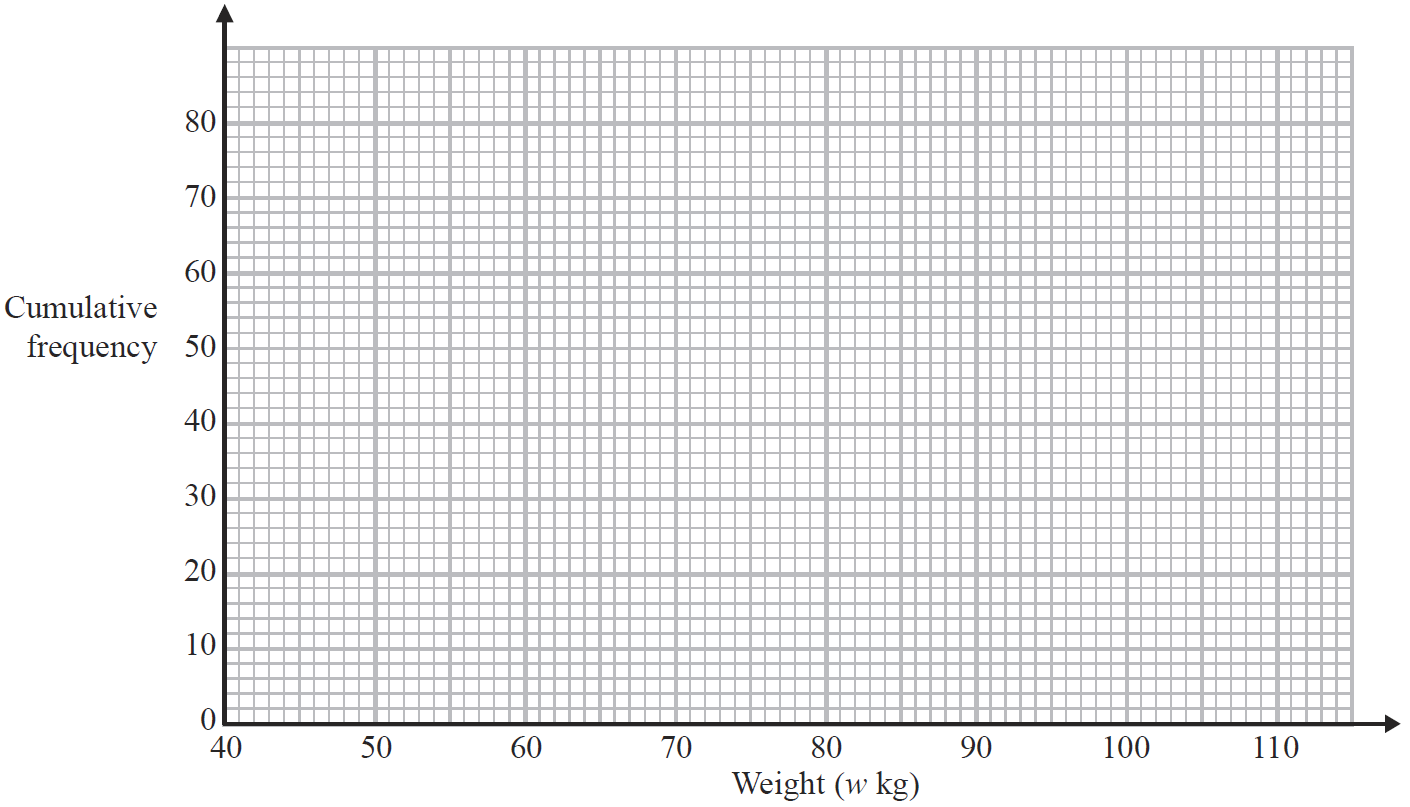 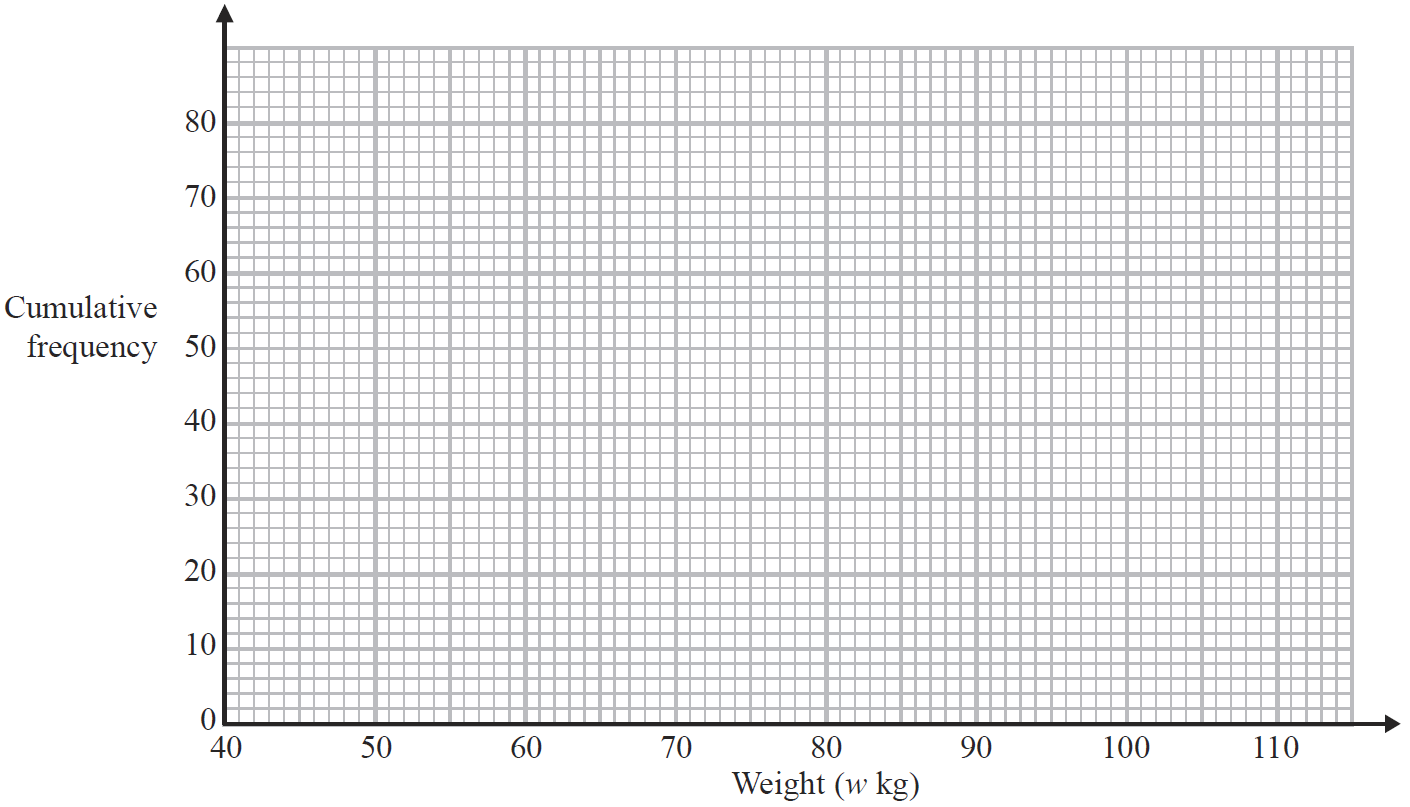 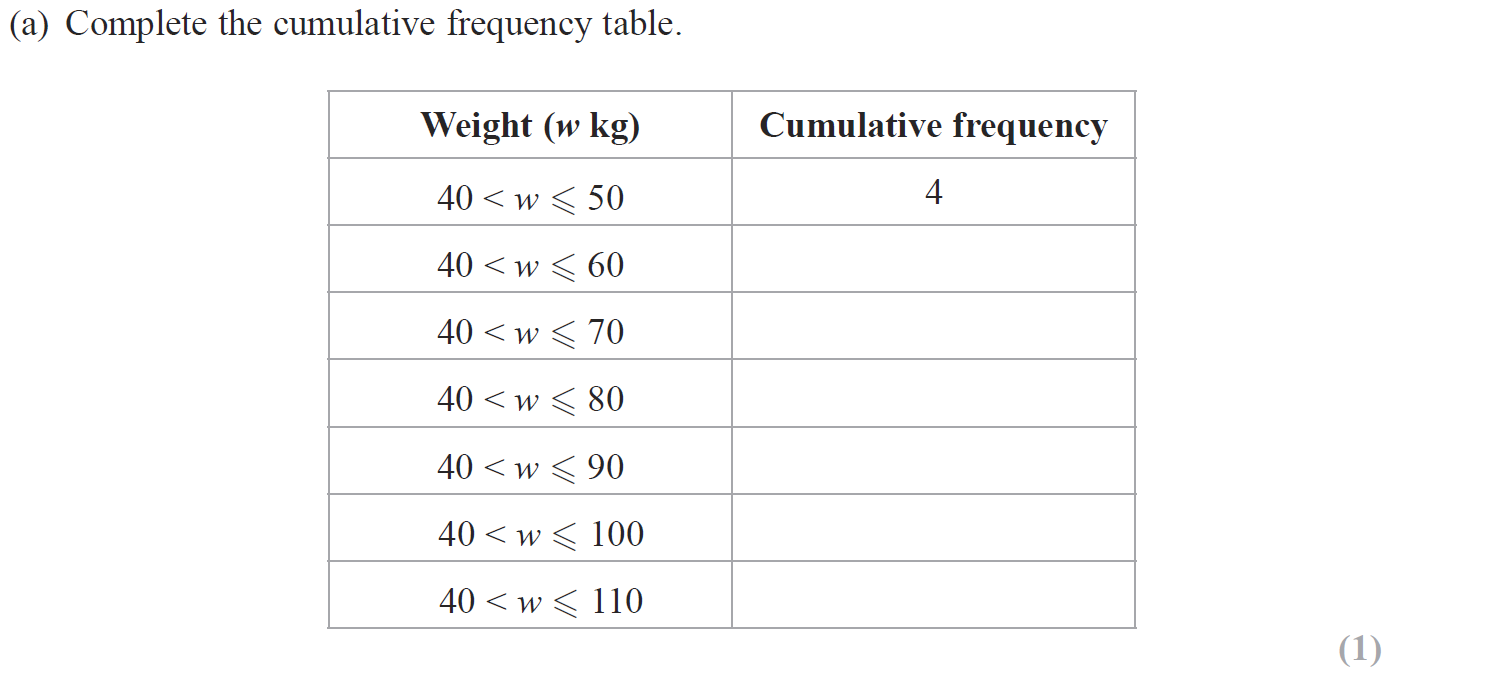 Hide Graph
Show Graph
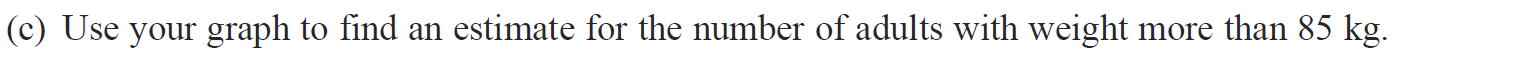 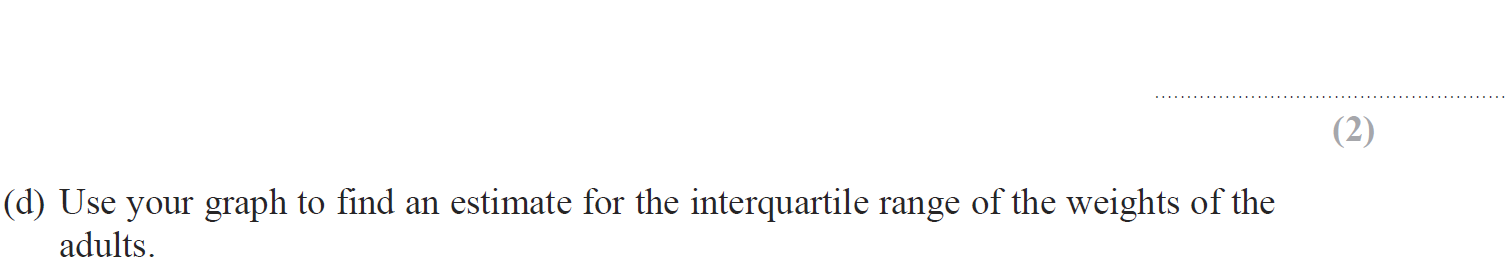 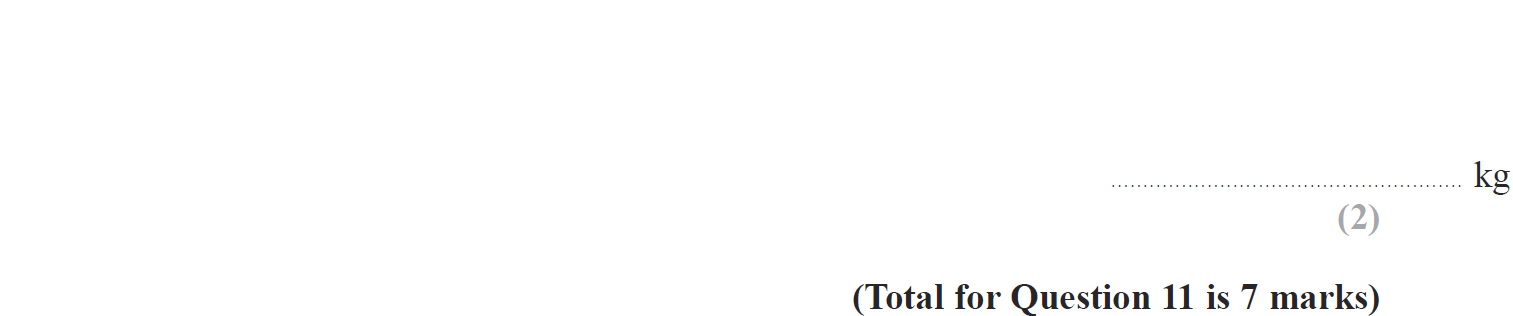 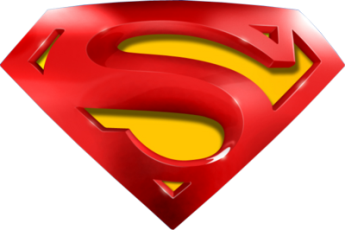 May 2016 3H Q11
Cumulative Frequency
A
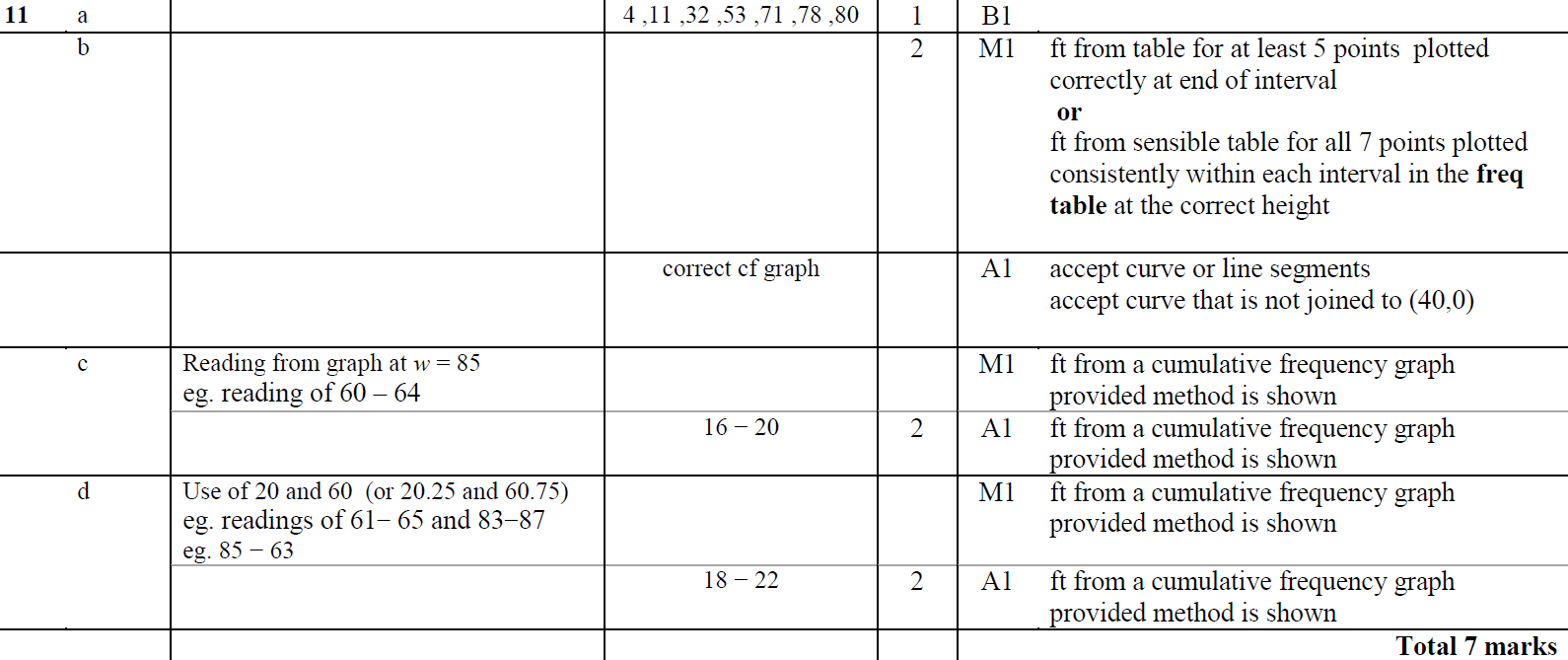 B
C
D
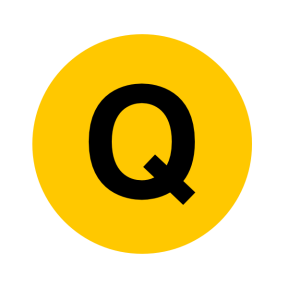 June 2016 3HR Q12
Cumulative Frequency
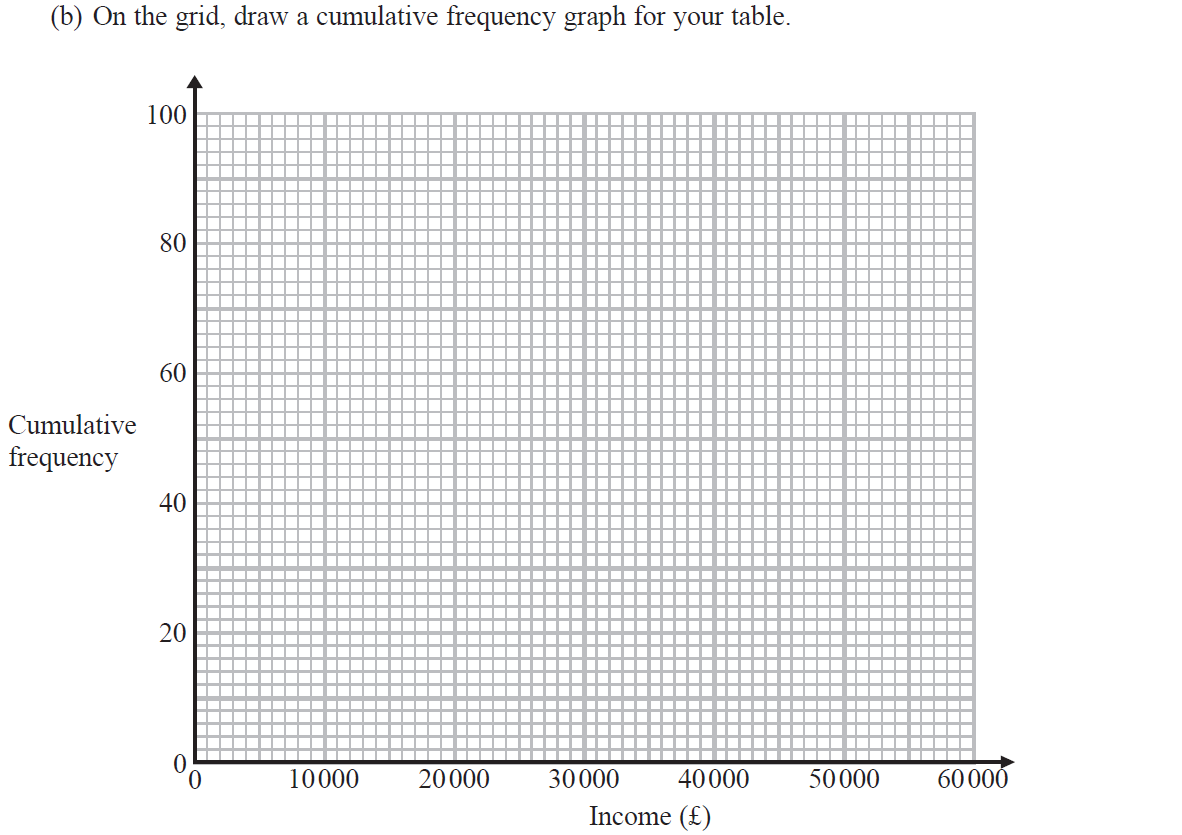 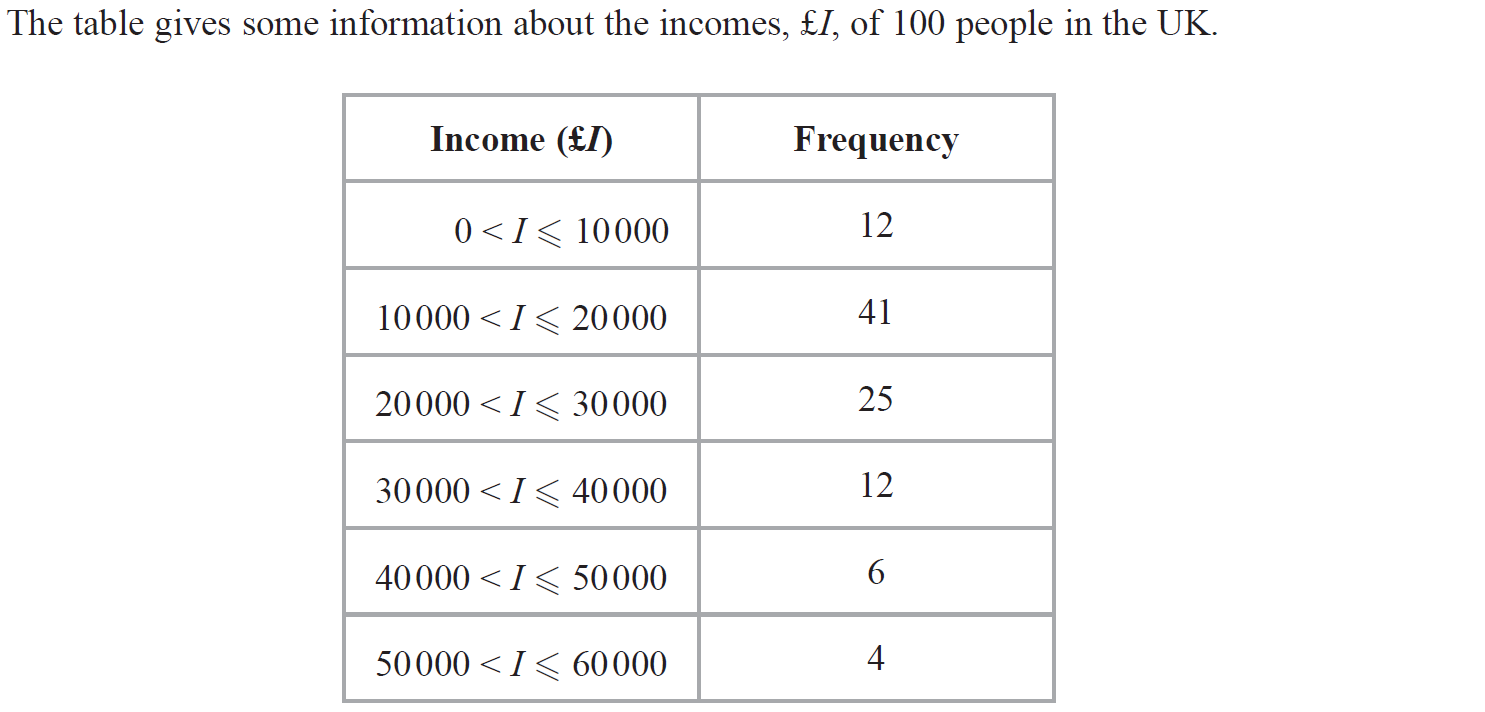 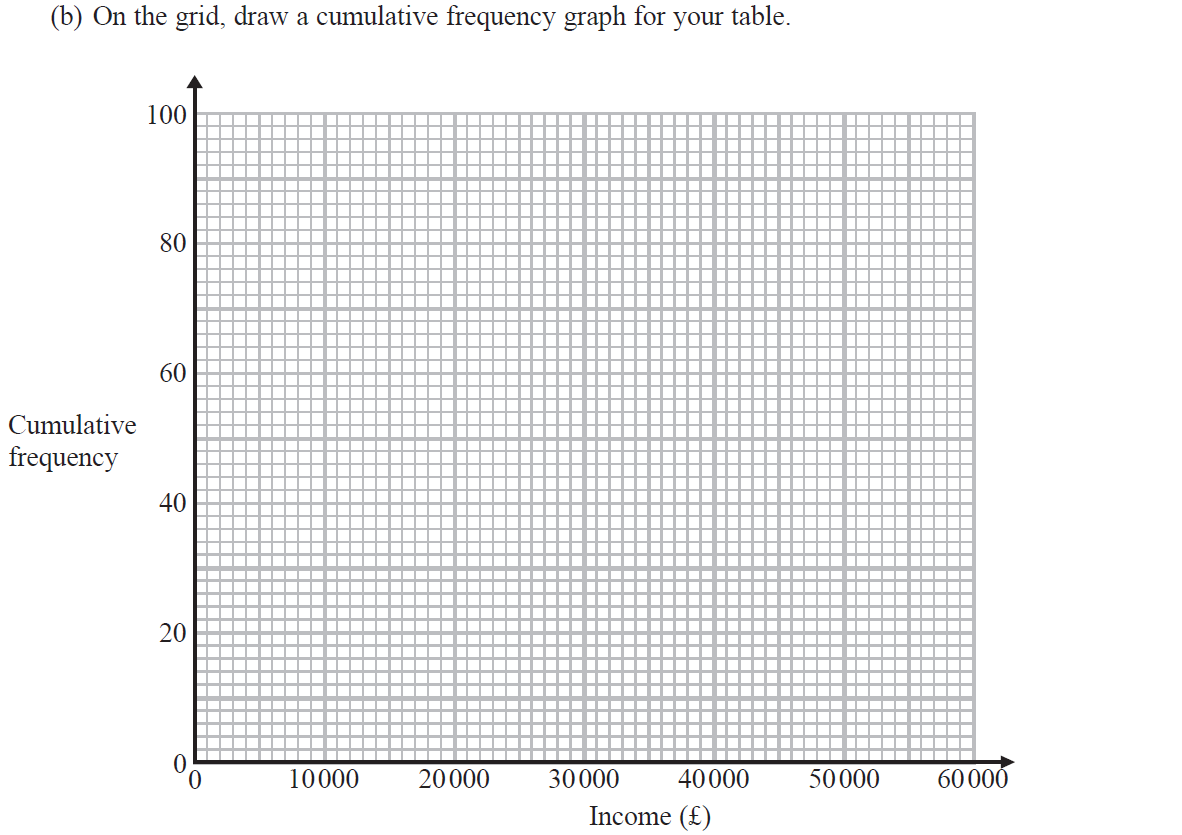 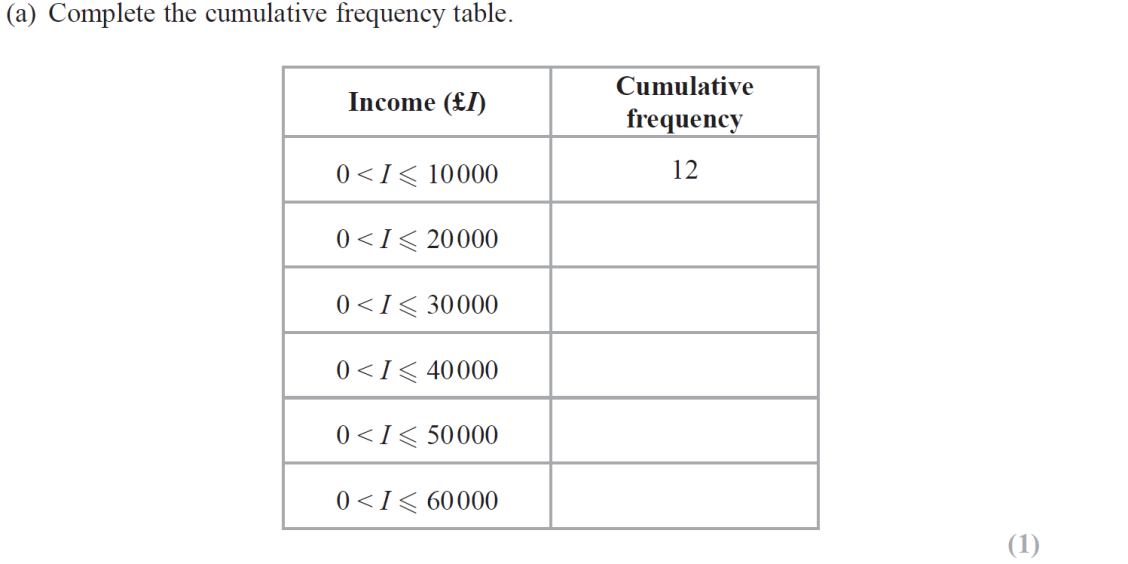 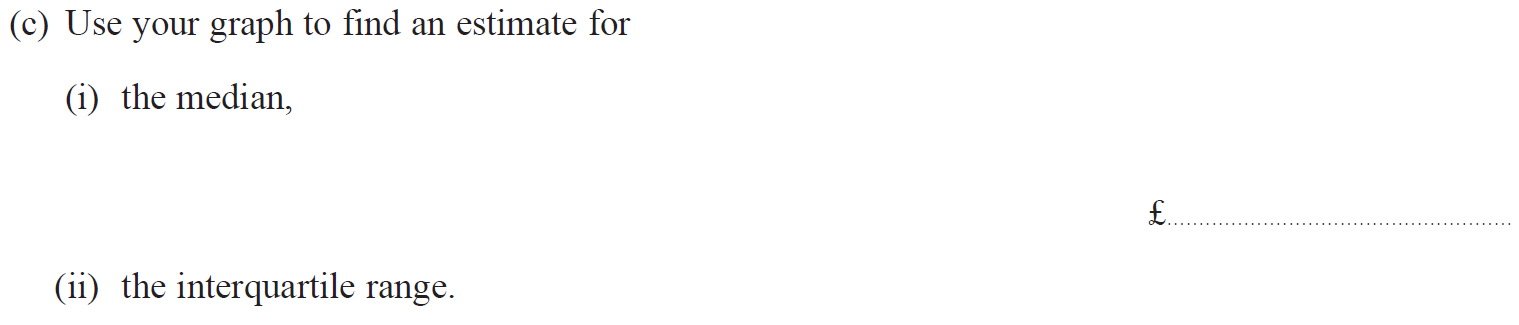 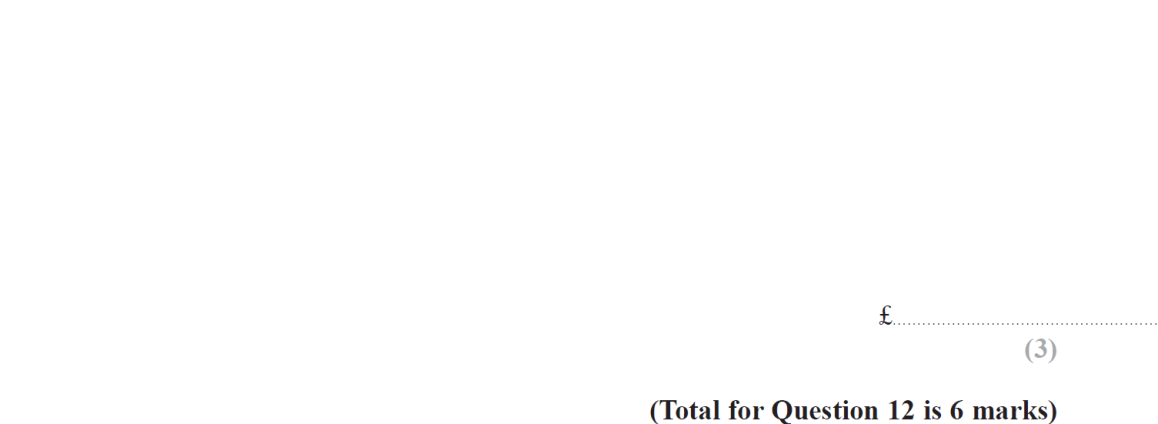 Hide Graph
Show Graph
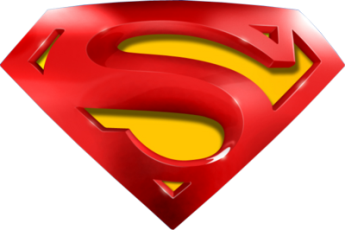 June 2016 3HR Q12
Cumulative Frequency
A
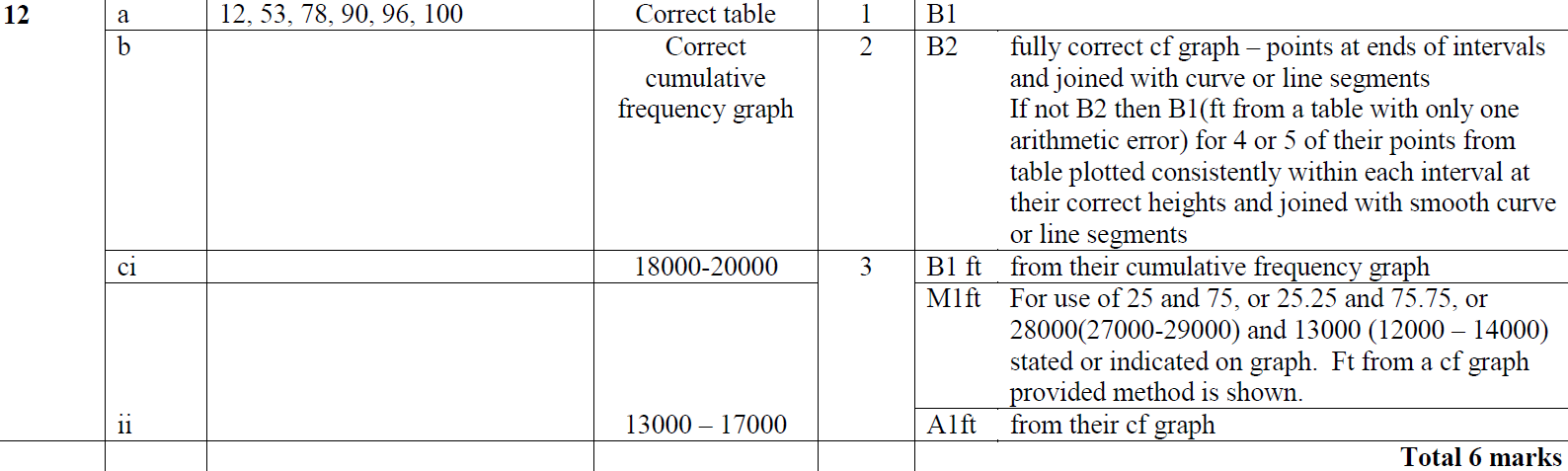 B
C (i)
C (ii)
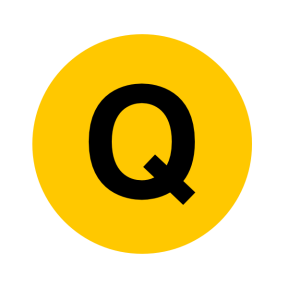 Jan 2017 3H Q11
Cumulative Frequency
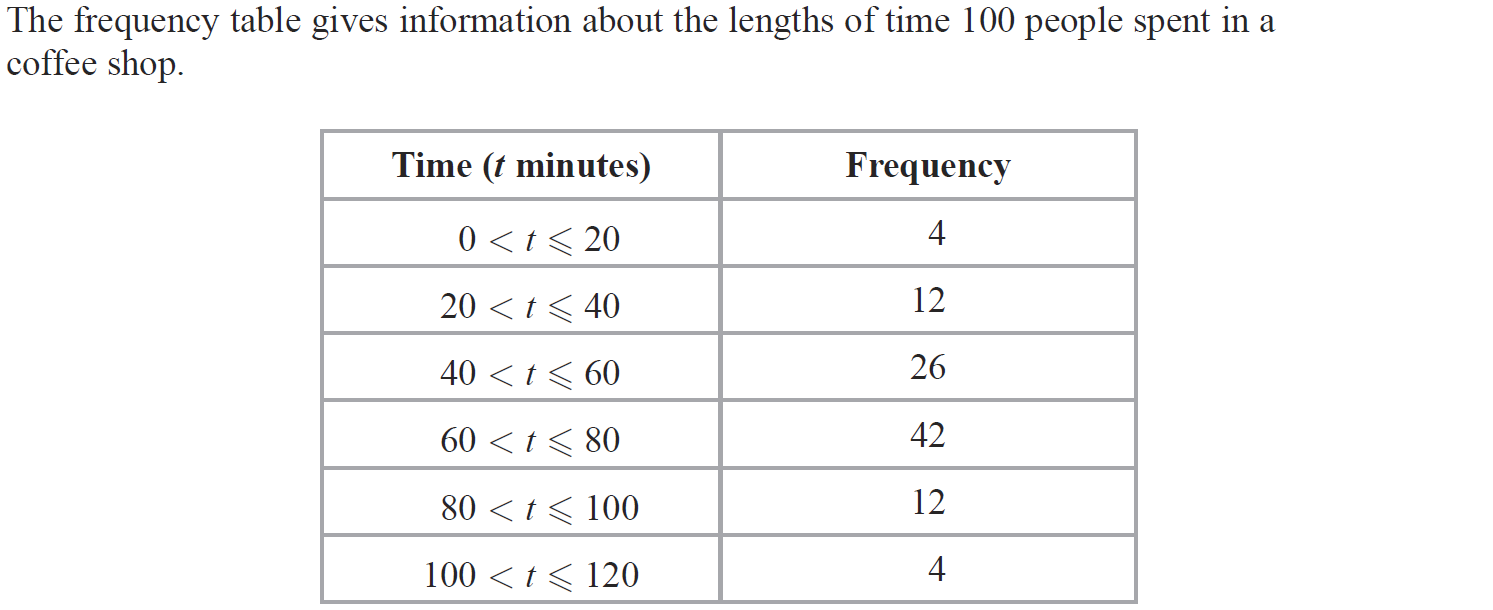 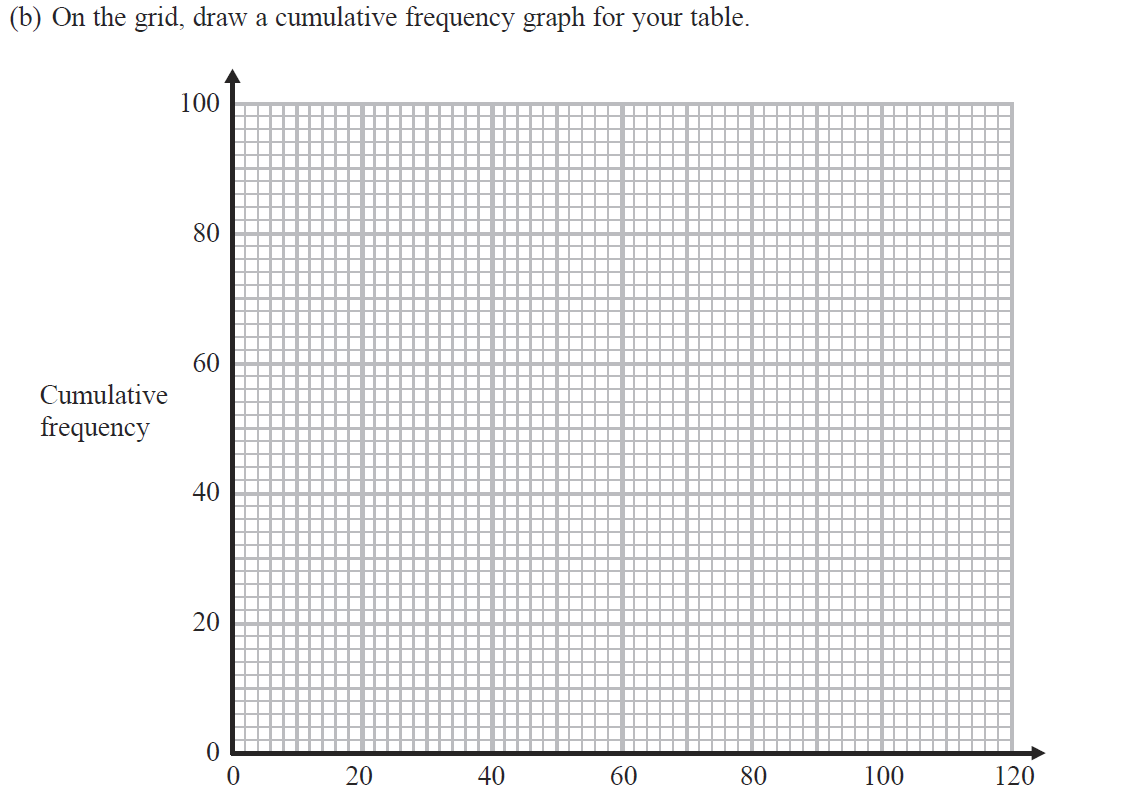 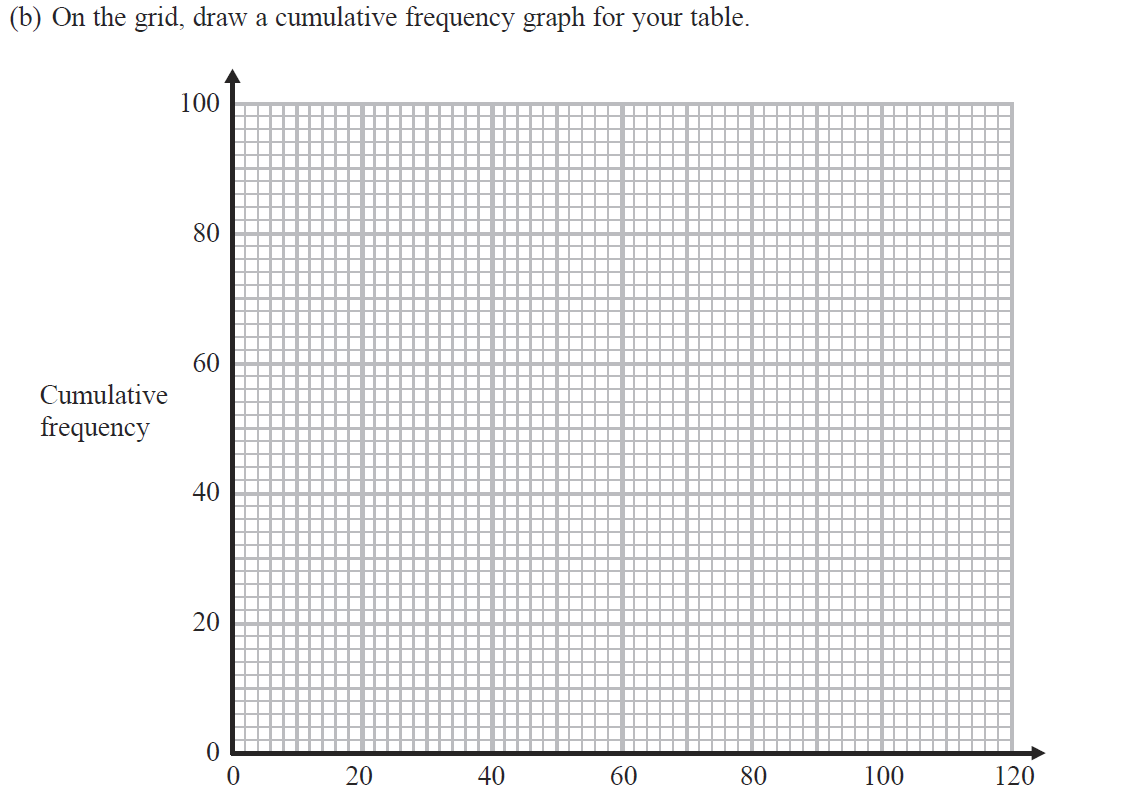 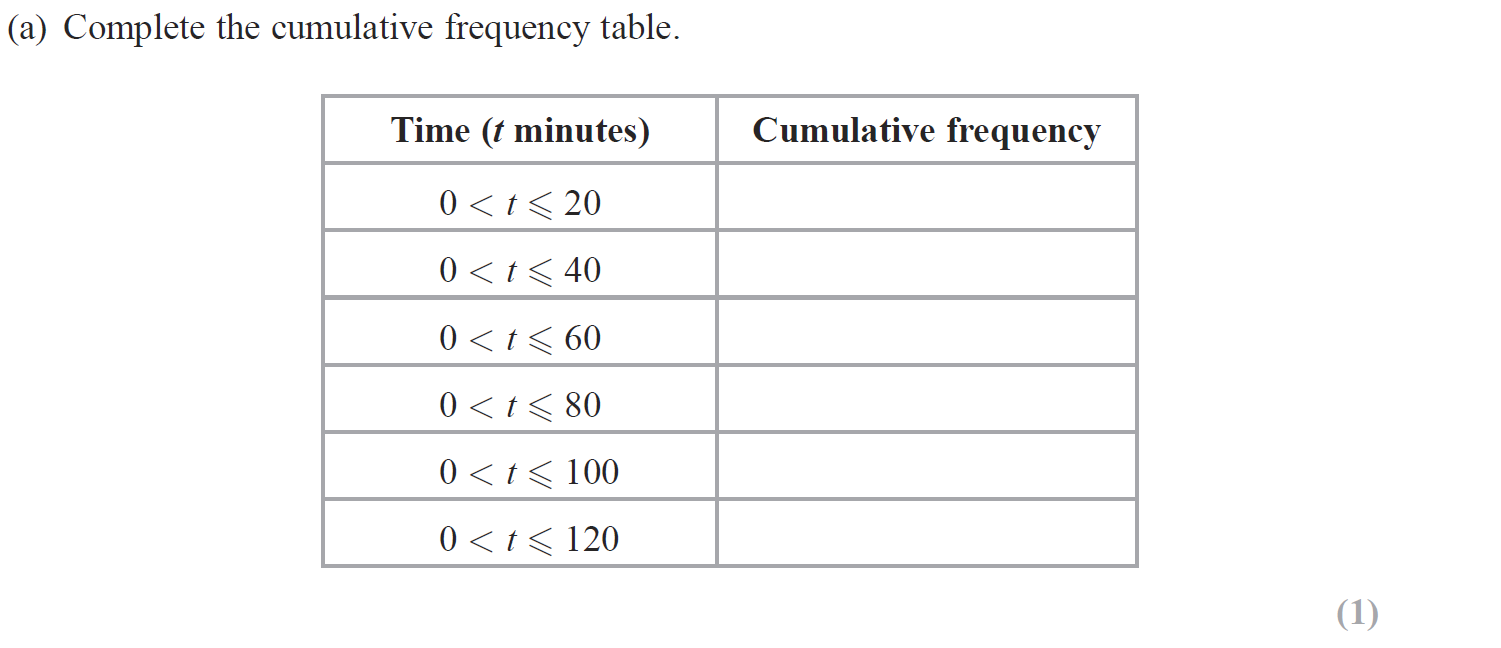 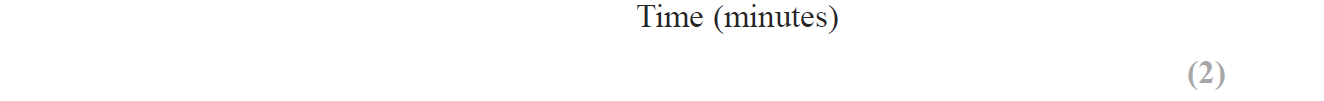 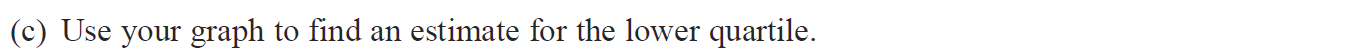 Hide Graph
Show Graph
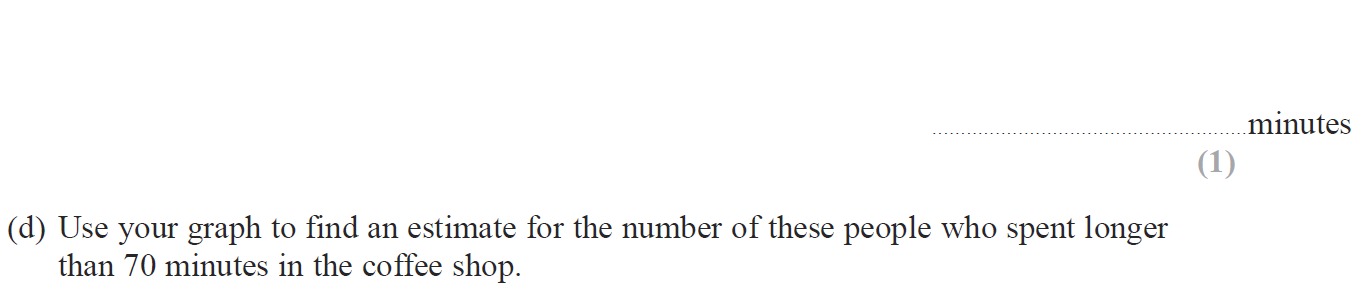 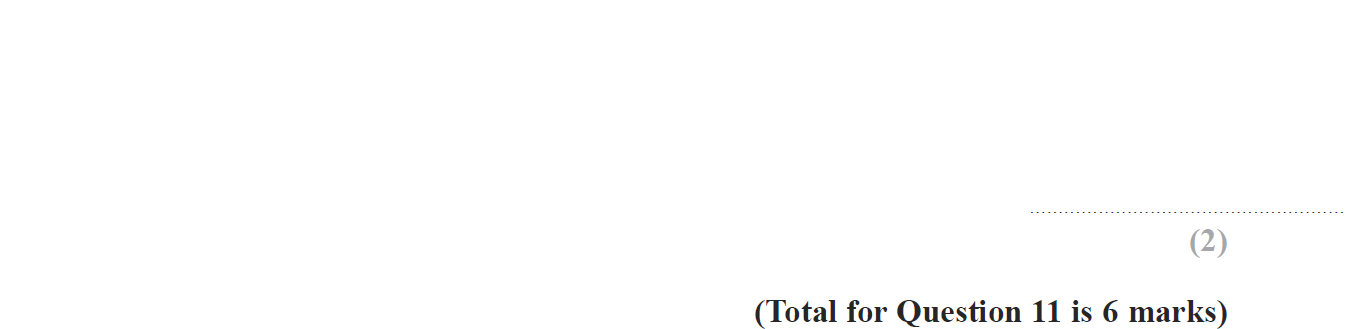 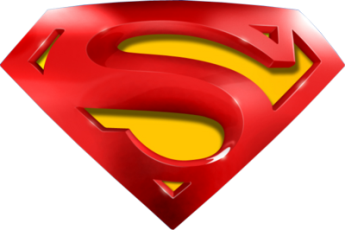 Jan 2017 3H Q11
Cumulative Frequency
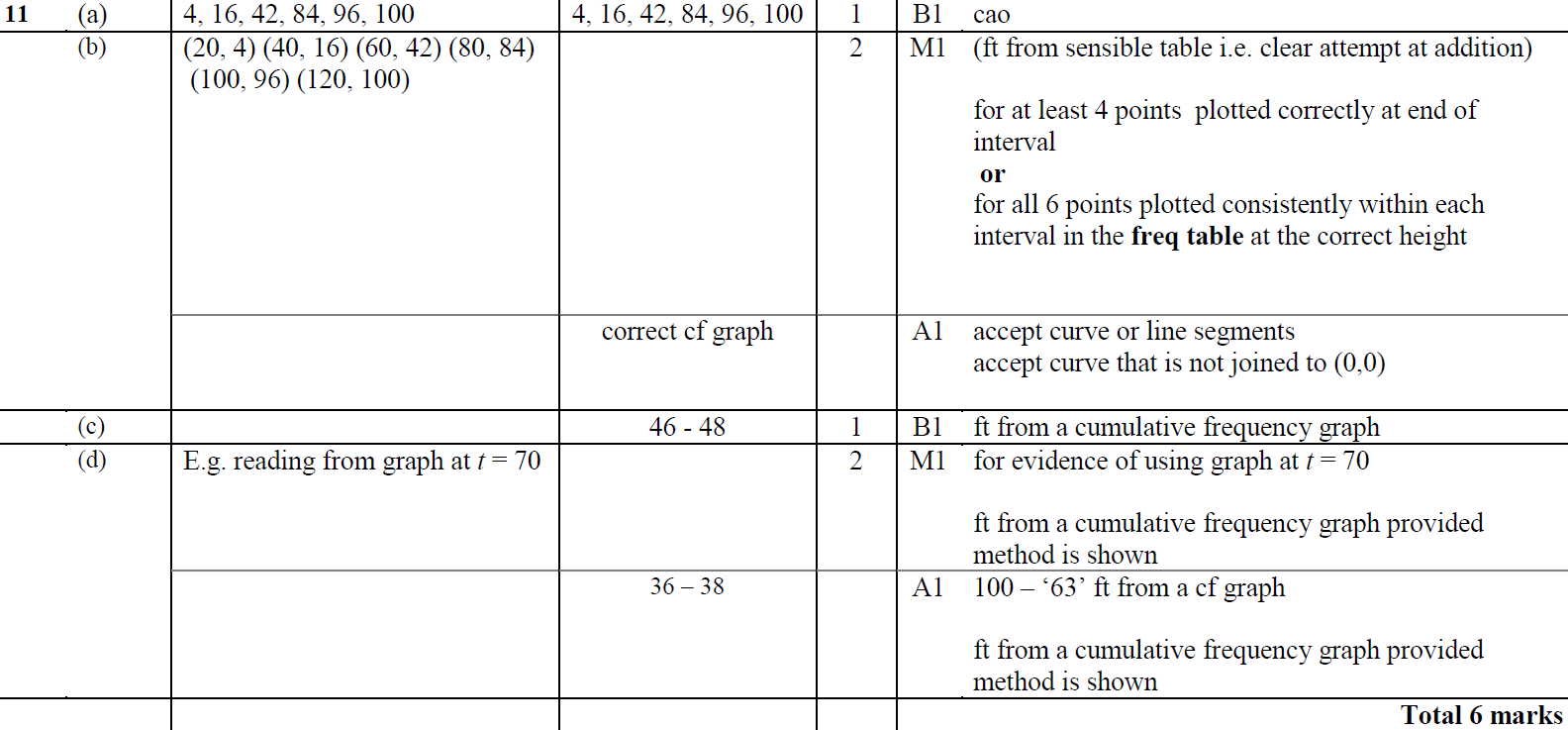 A
B
C
D
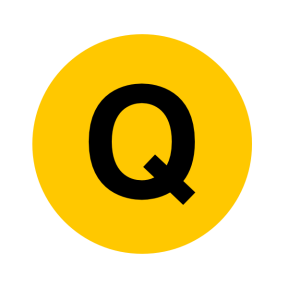 Jan 2017 3HR Q12
Cumulative Frequency
Show Graph
Hide Graph
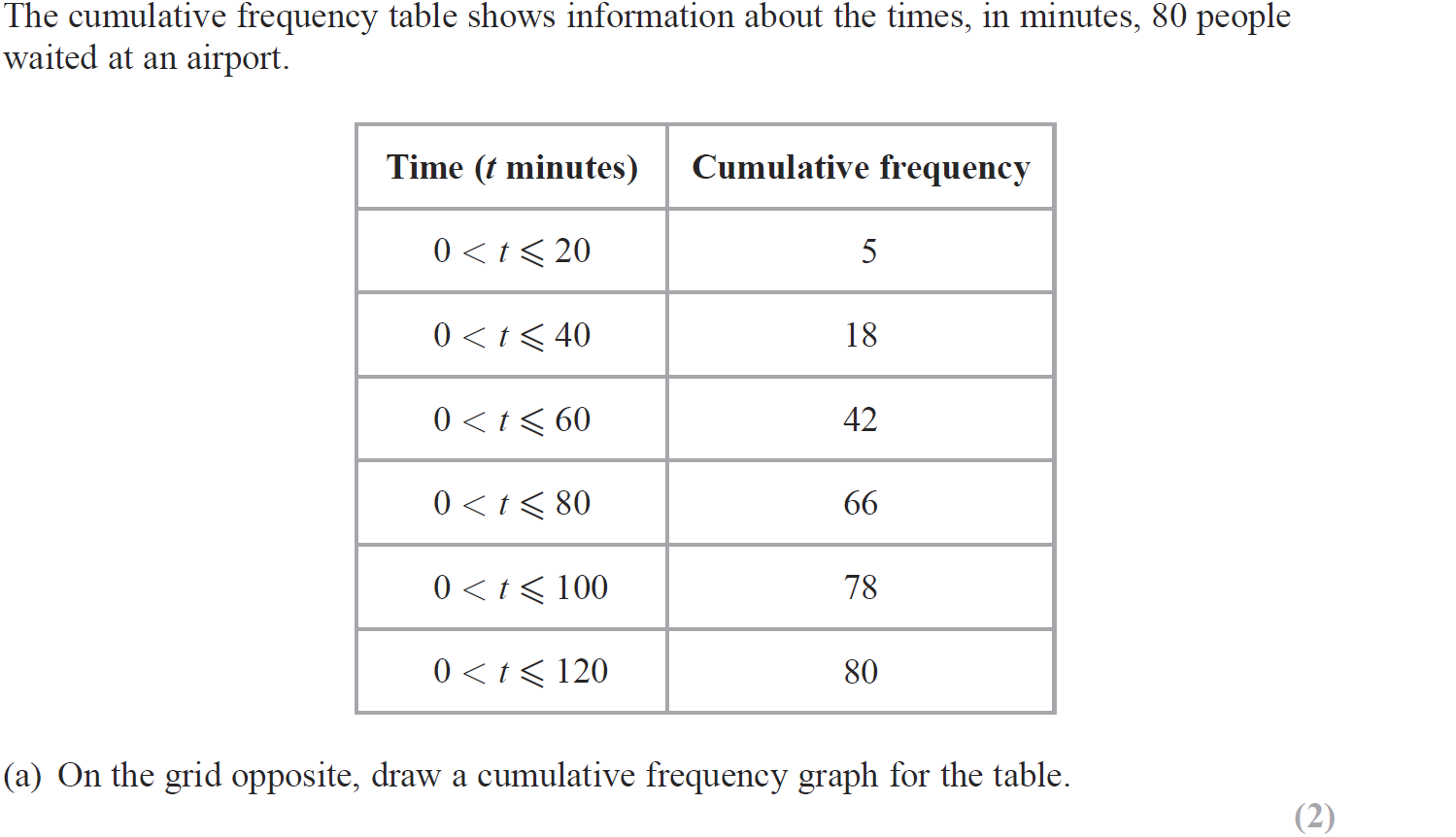 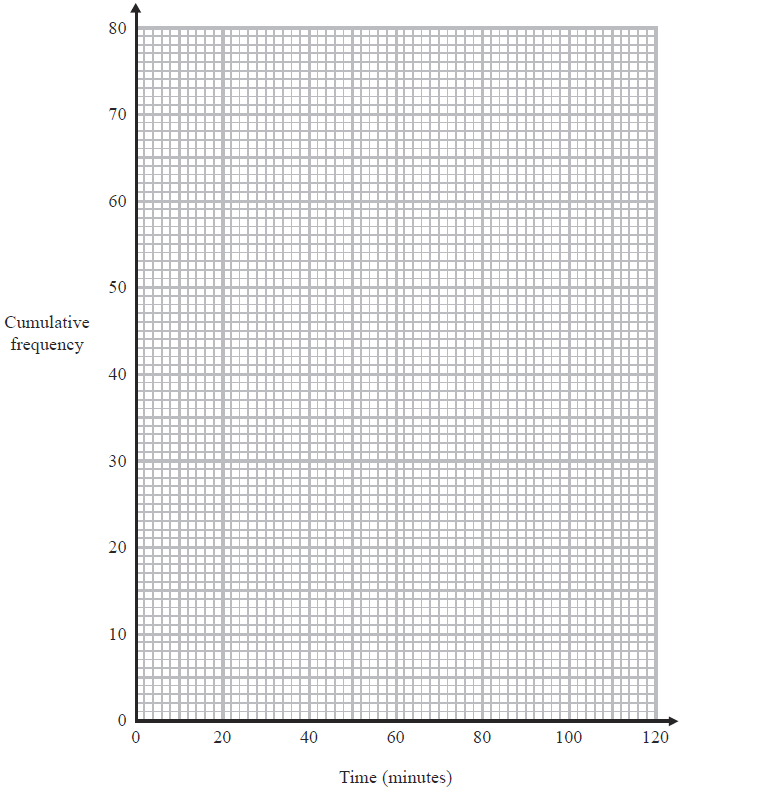 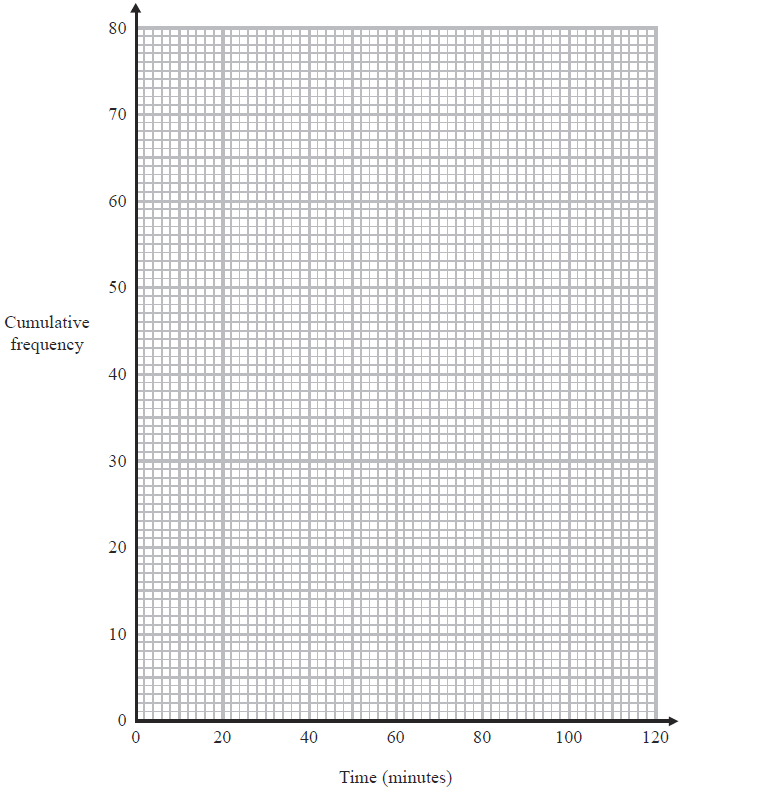 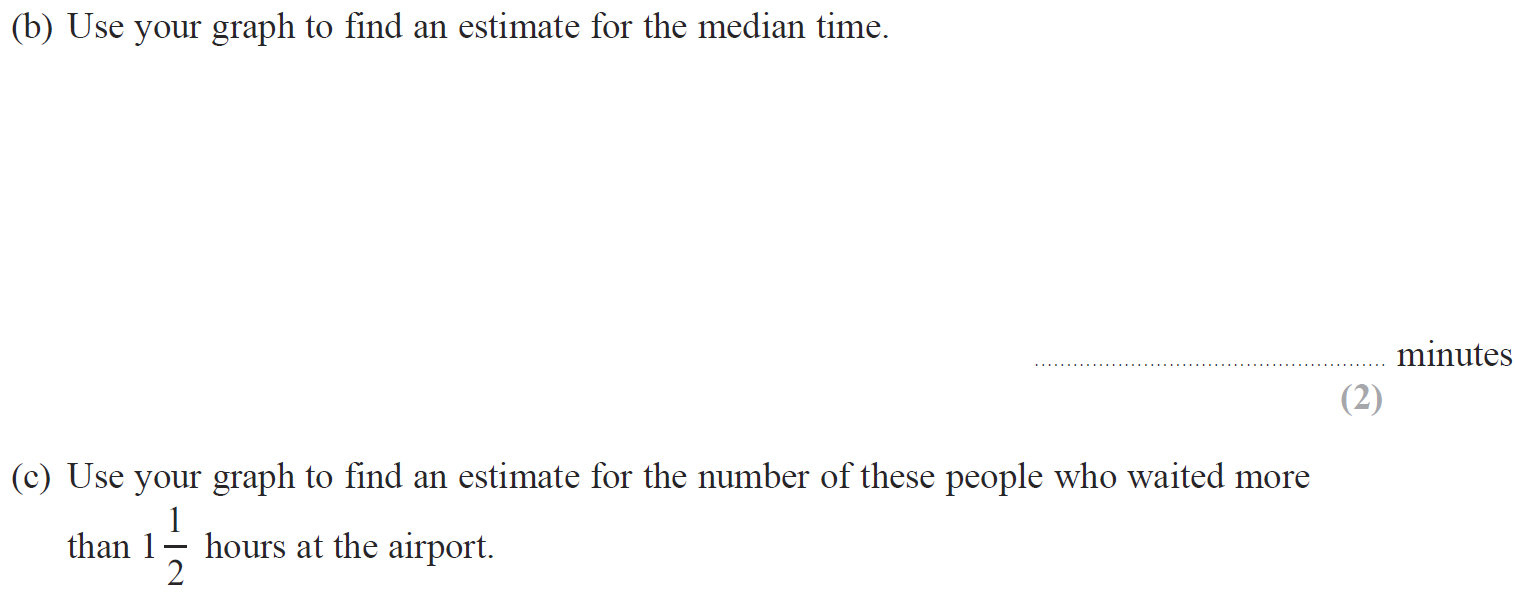 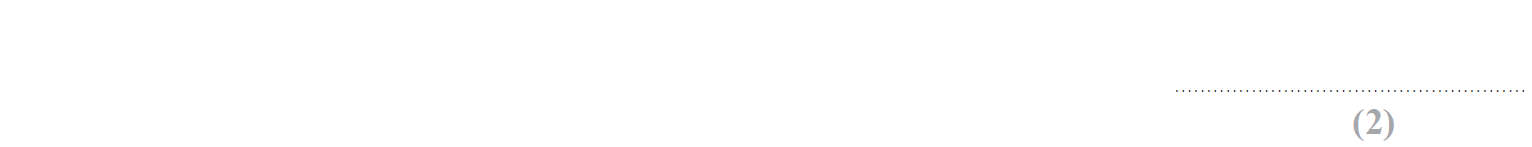 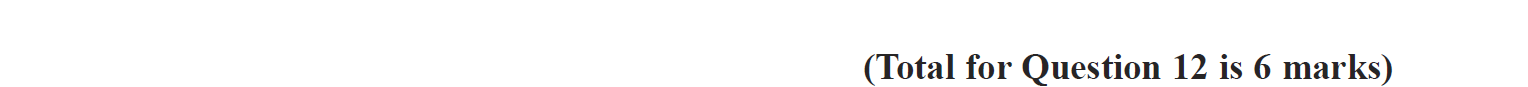 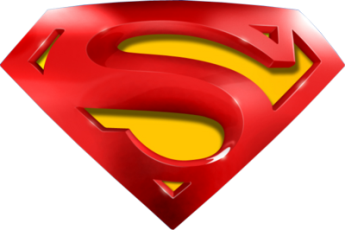 Jan 2017 3HR Q12
Cumulative Frequency
A
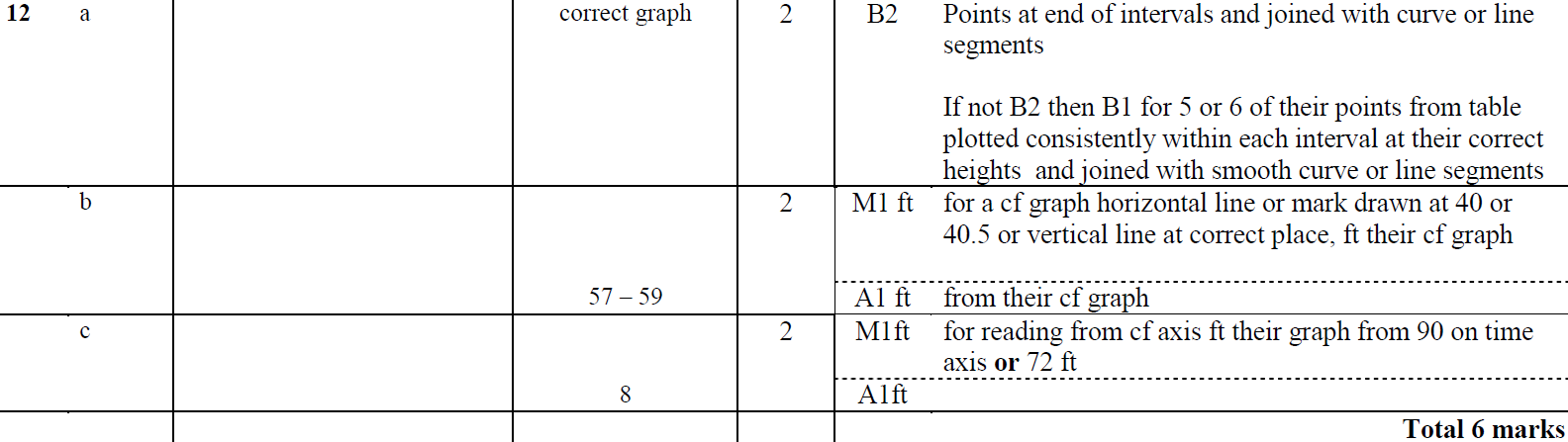 B
C
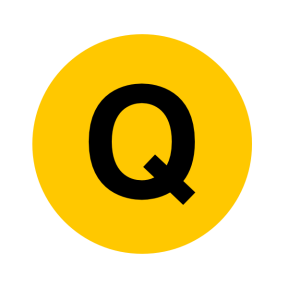 May 2017 3H Q11
Cumulative Frequency
Show Graph
Hide Graph
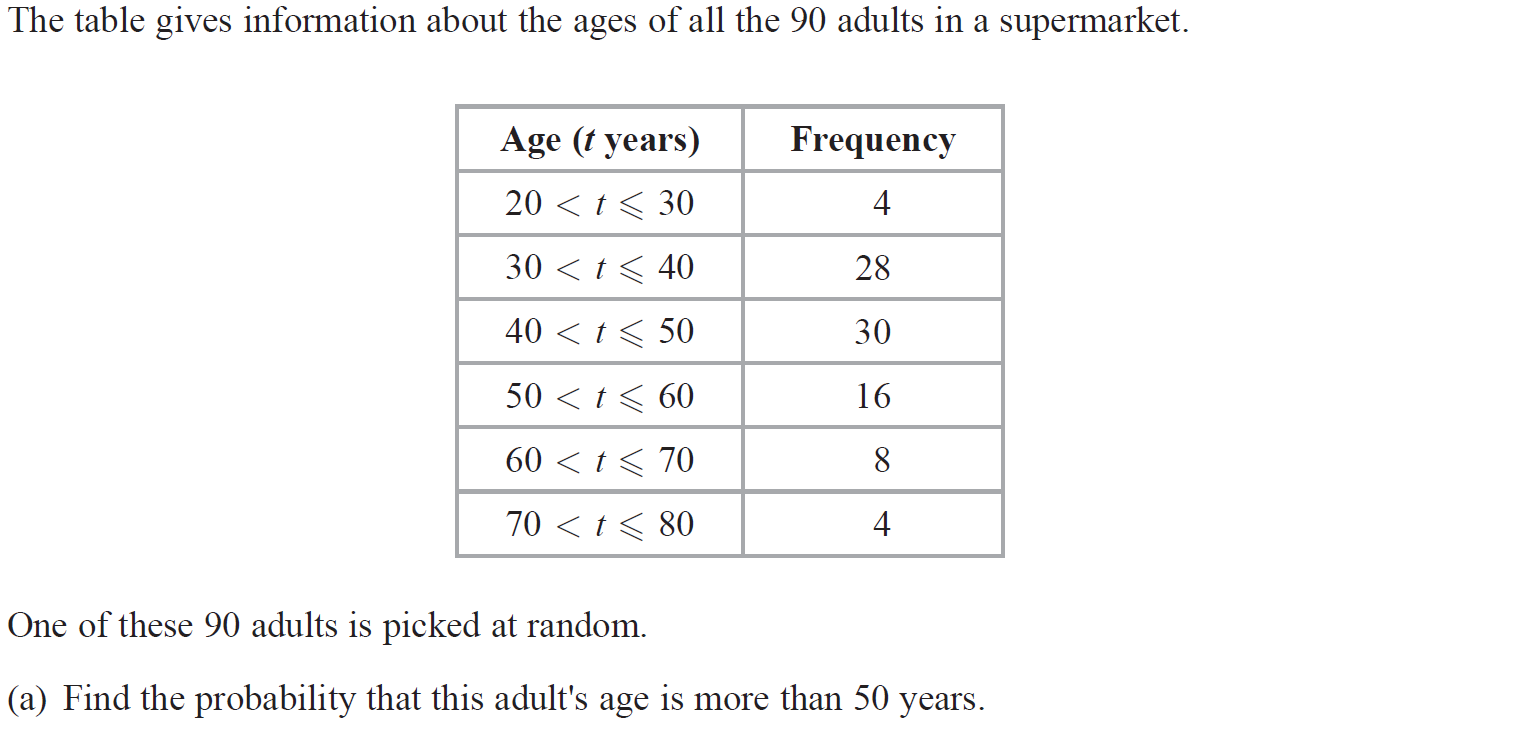 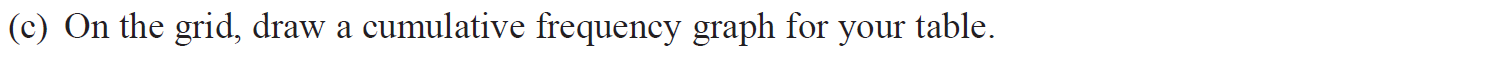 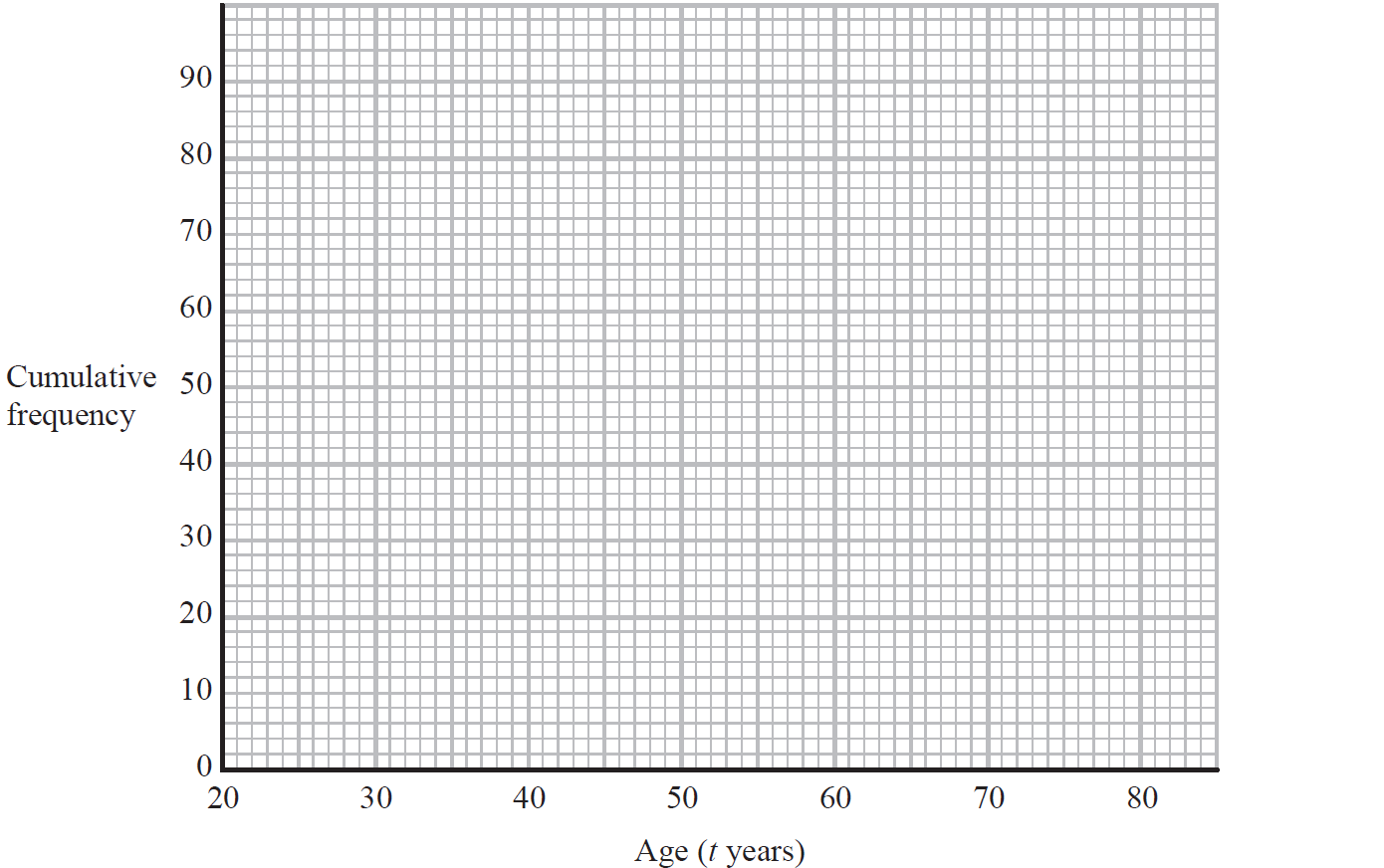 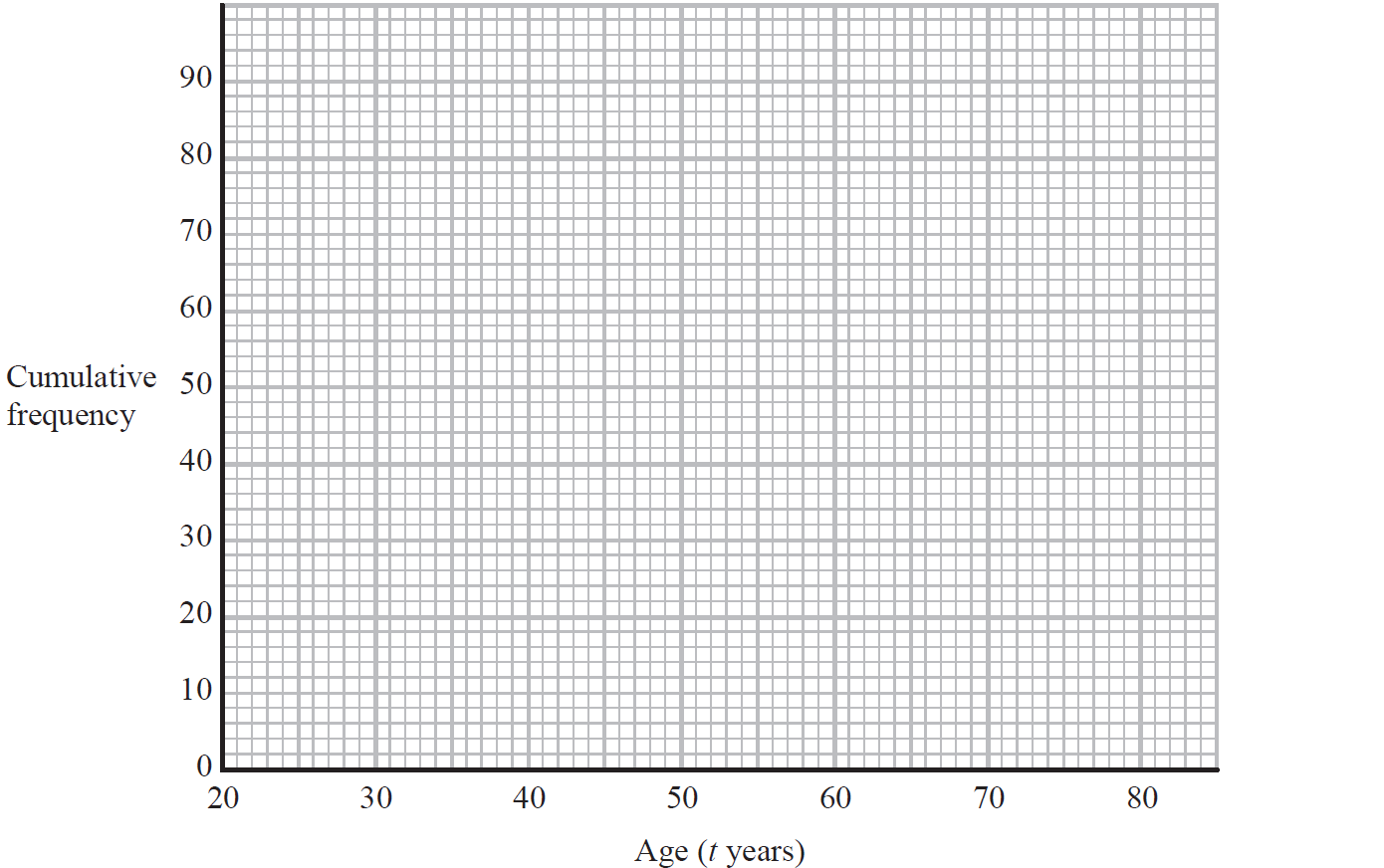 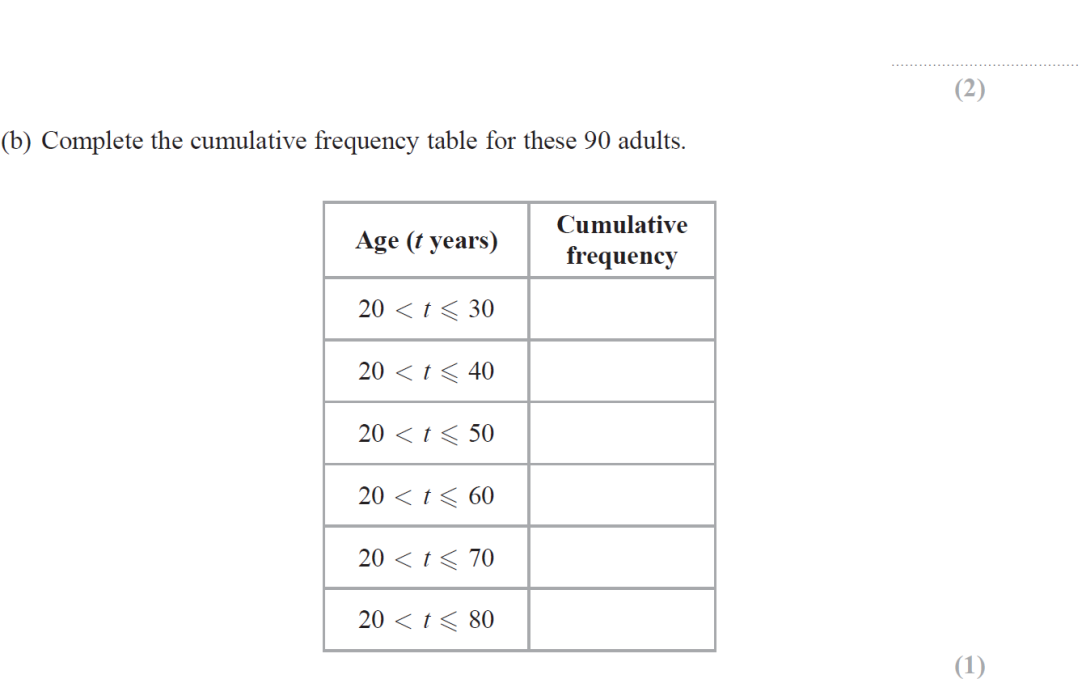 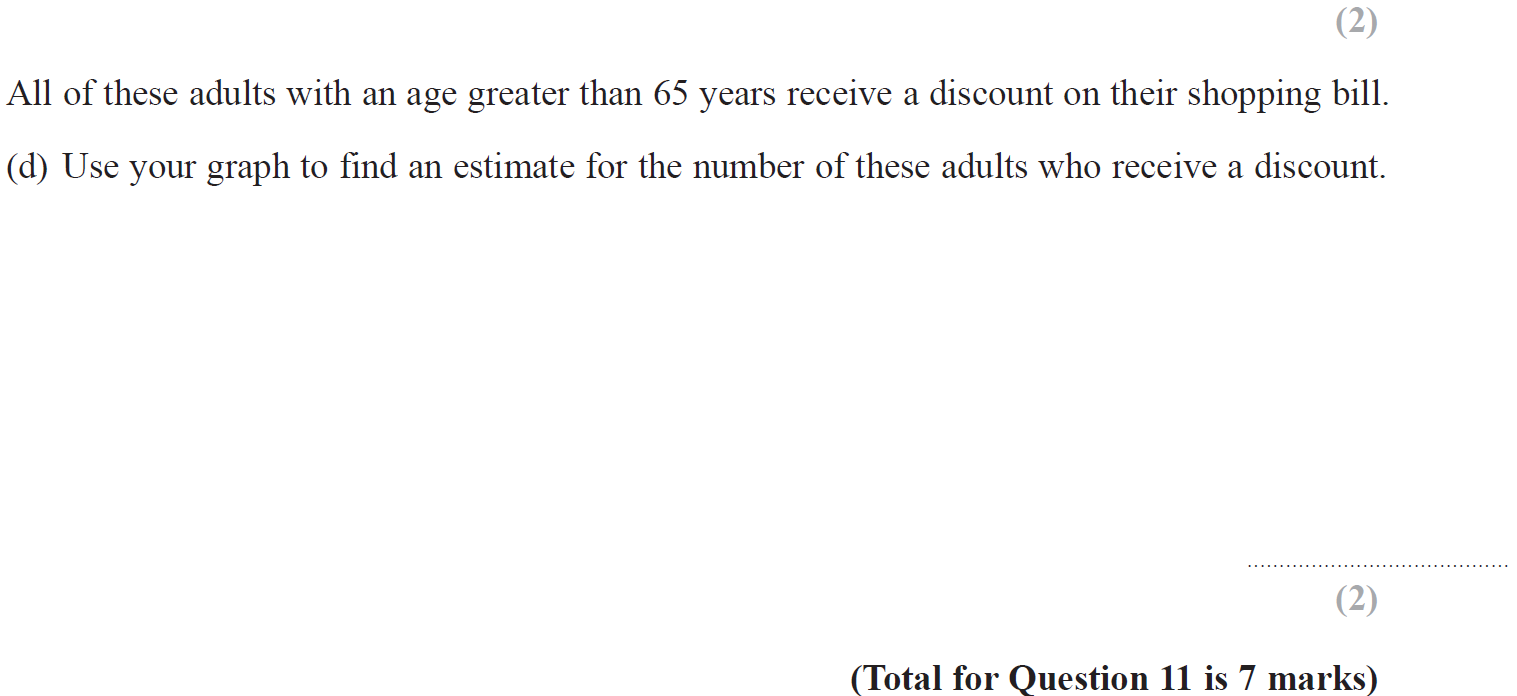 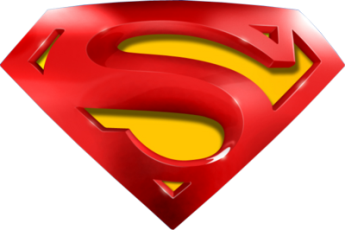 May 2017 3H Q11
Cumulative Frequency
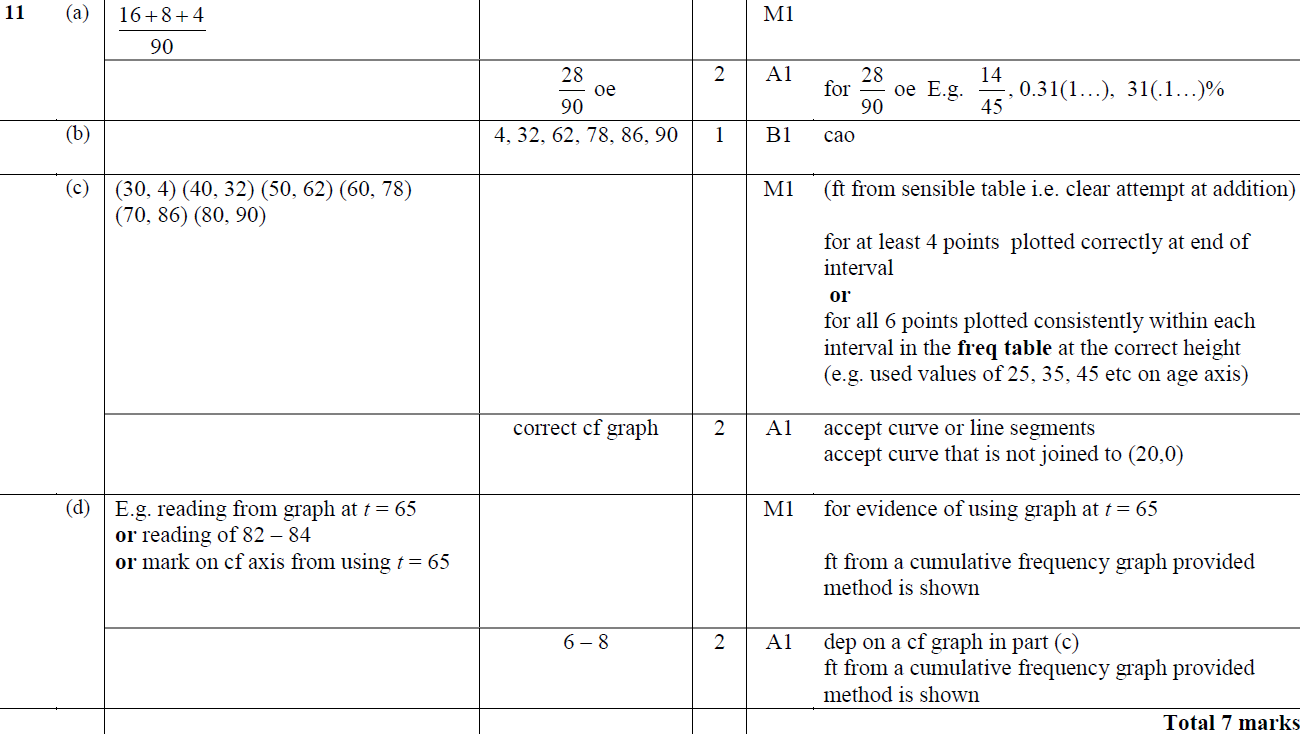 A
B
C
D
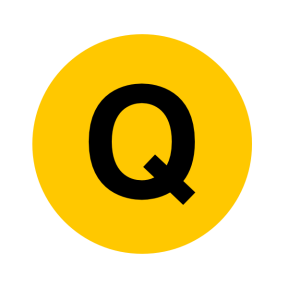 May 2017 3HR Q12
Cumulative Frequency
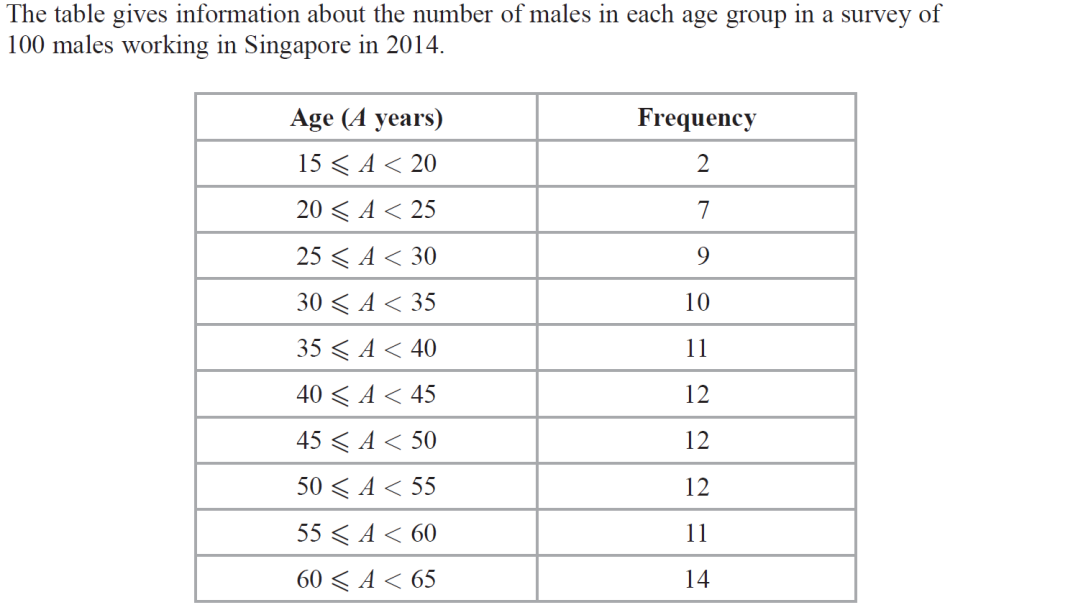 Show Graph
Hide Graph
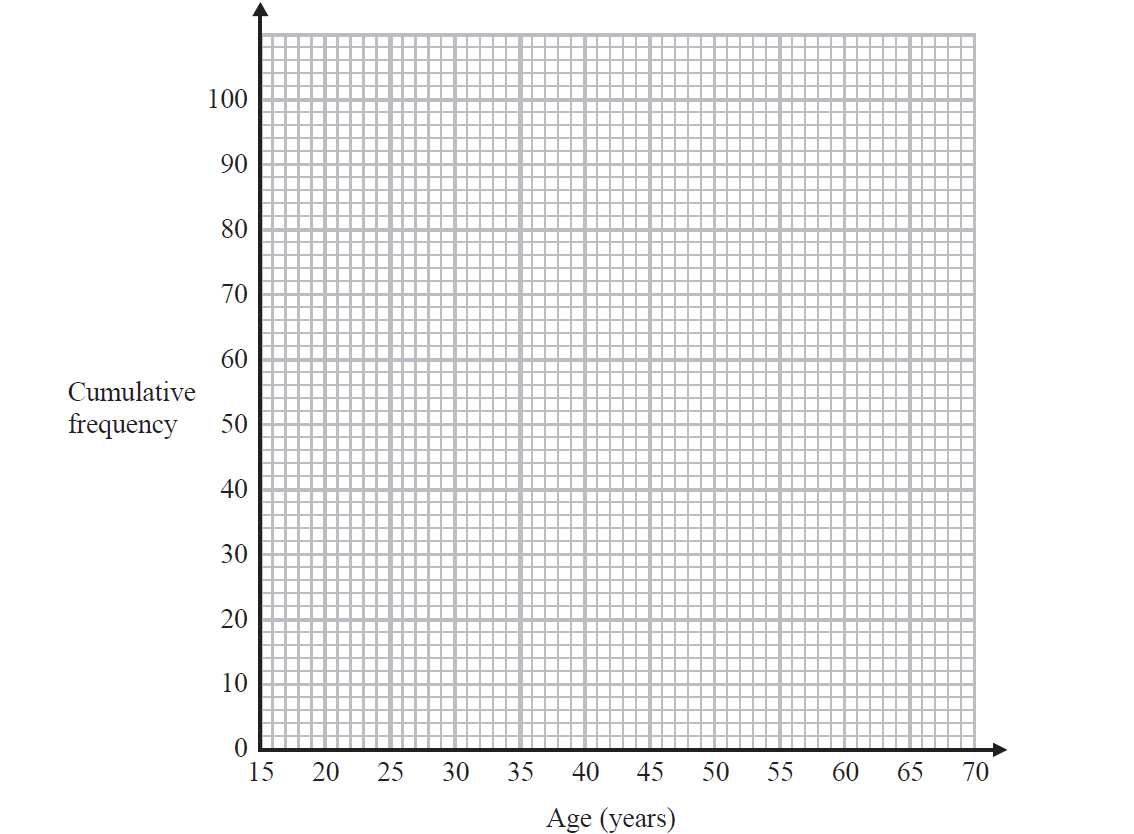 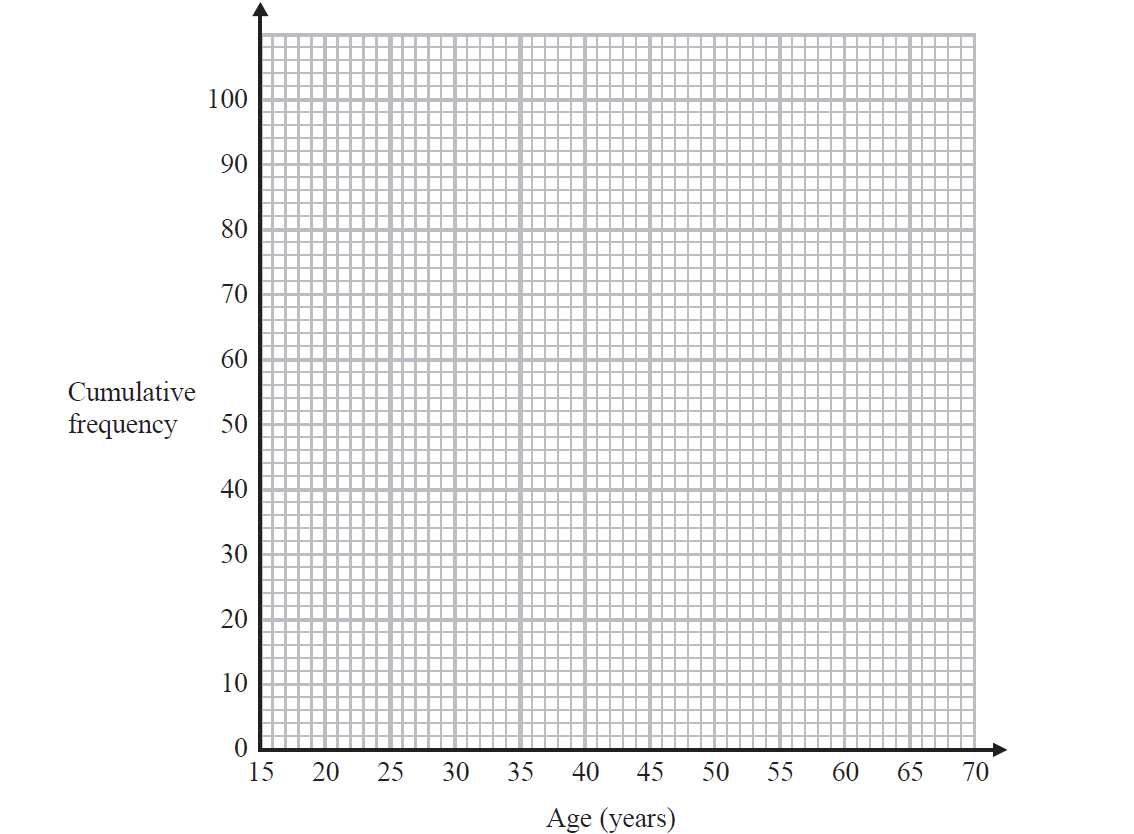 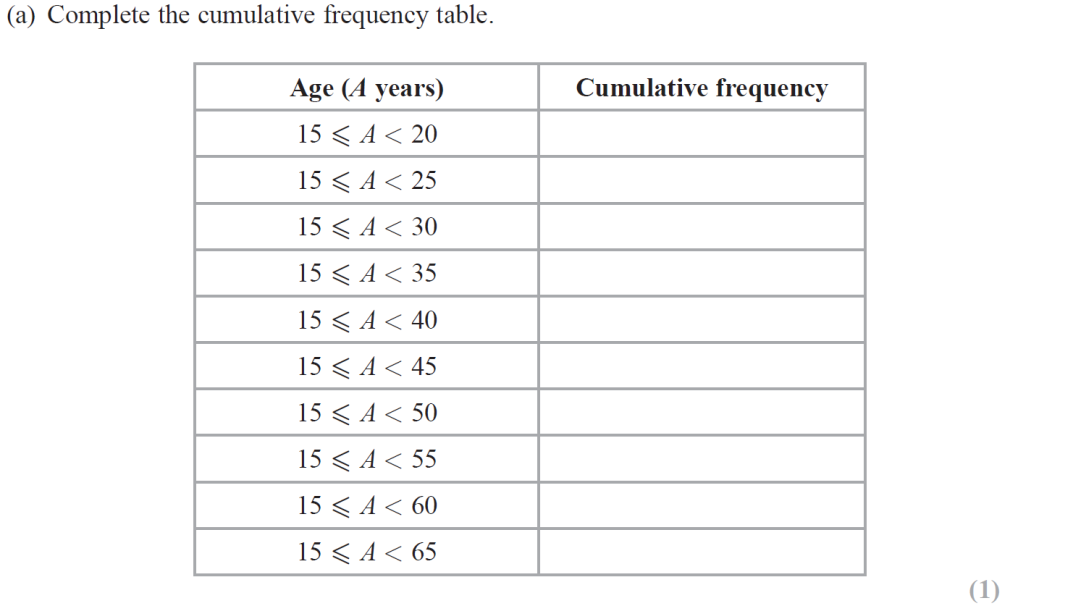 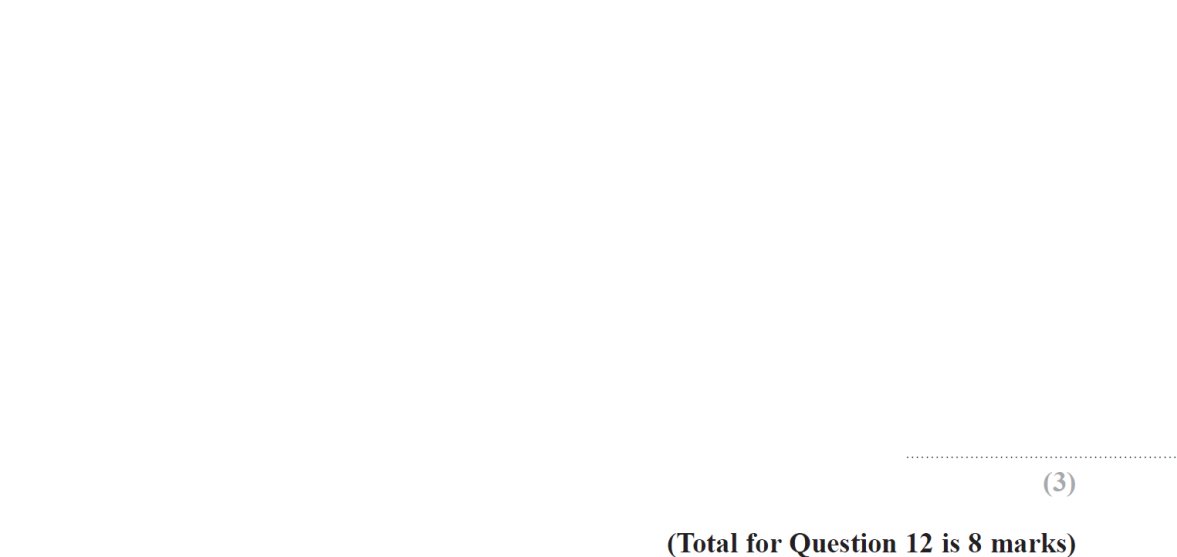 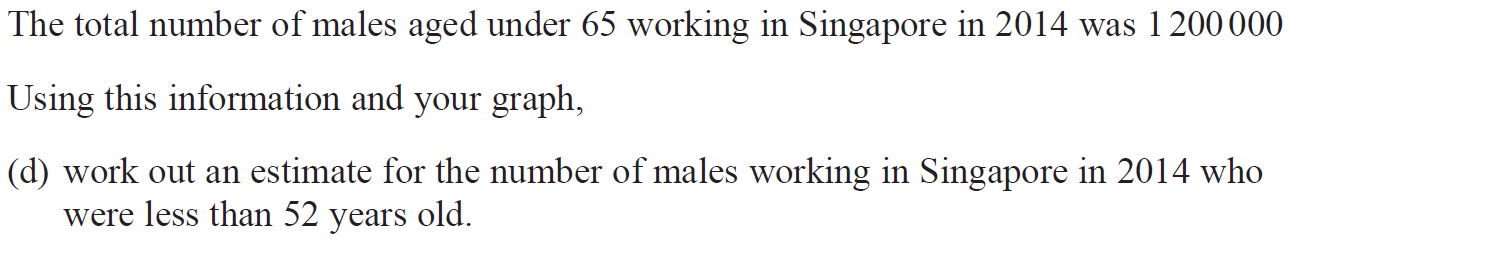 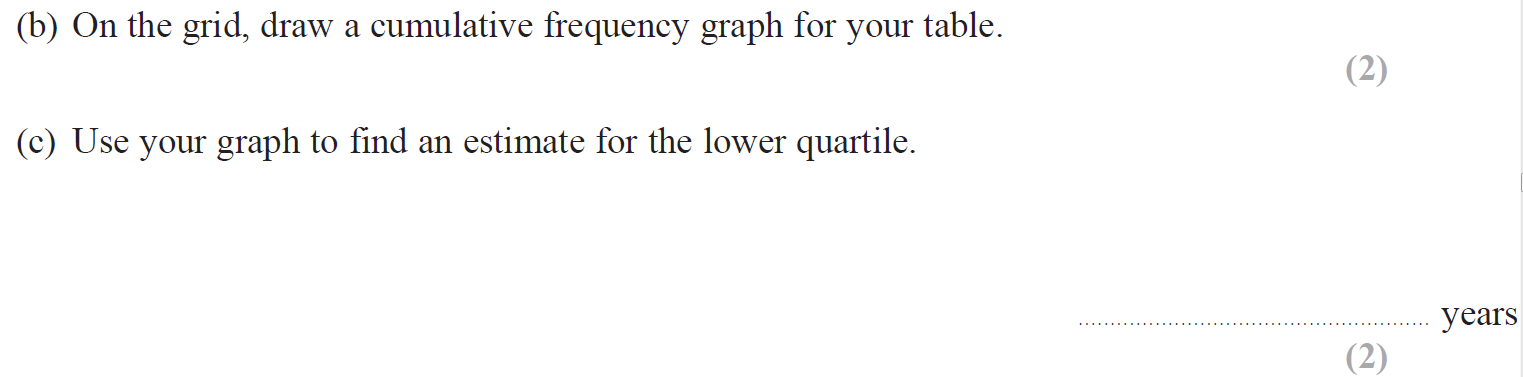 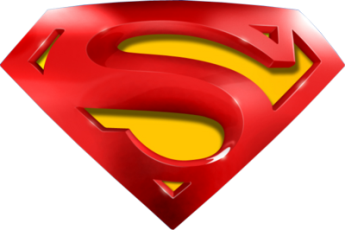 May 2017 3HR Q12
Cumulative Frequency
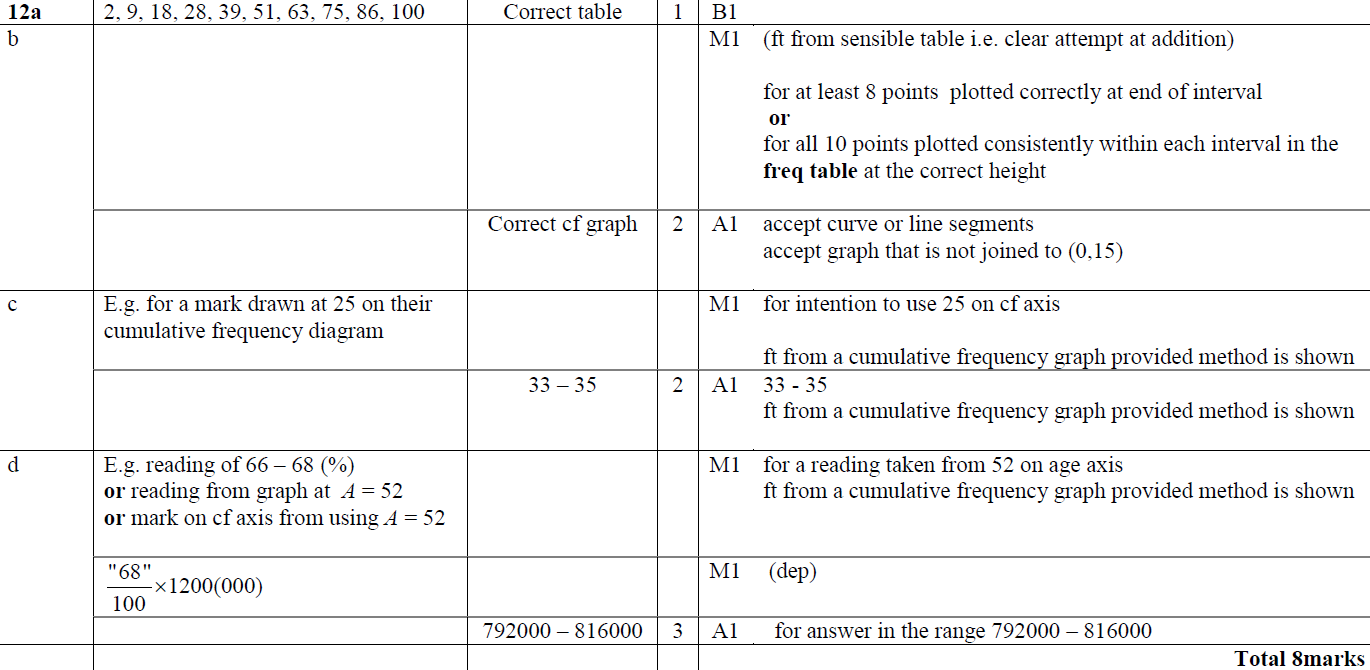 A
B
C
D
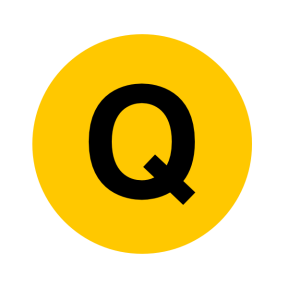 Jan 2018 4H Q12
Cumulative Frequency
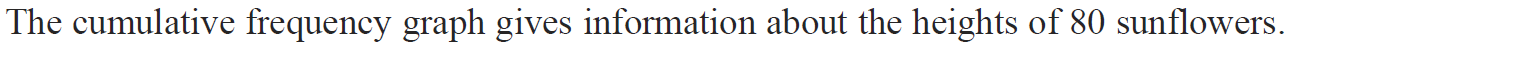 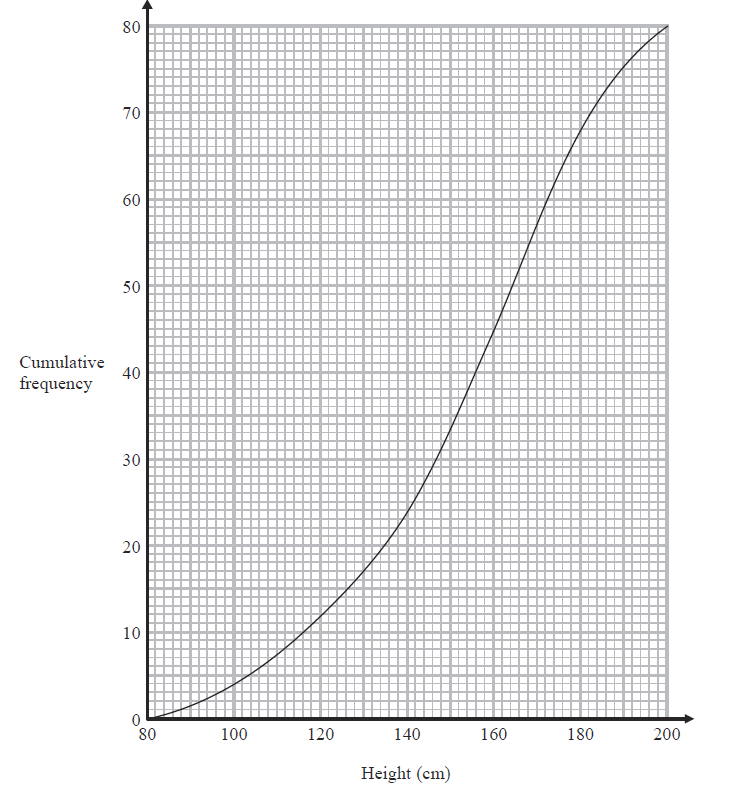 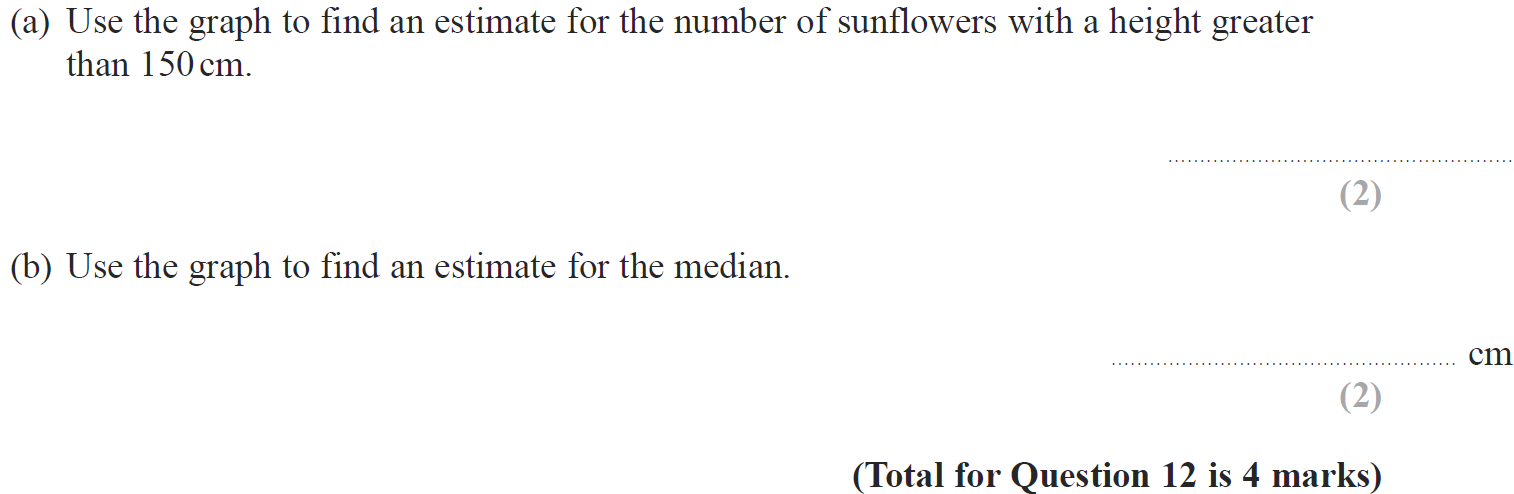 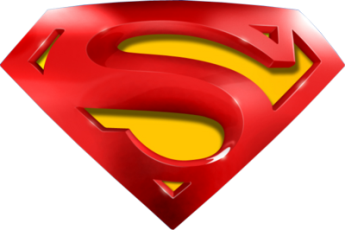 Jan 2018 4H Q12
Cumulative Frequency
A
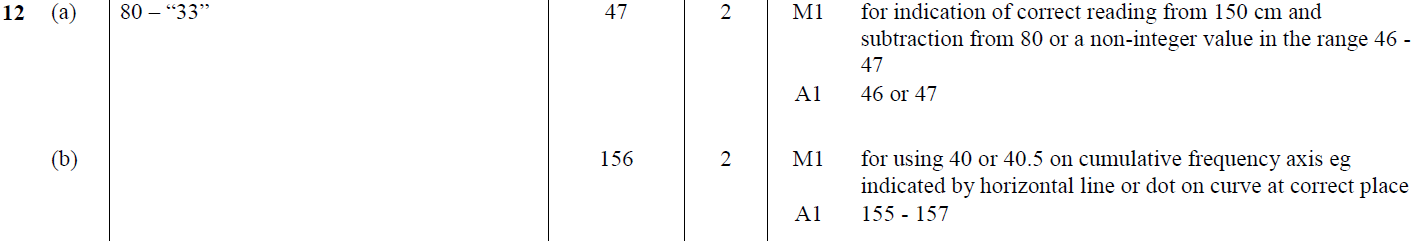 B
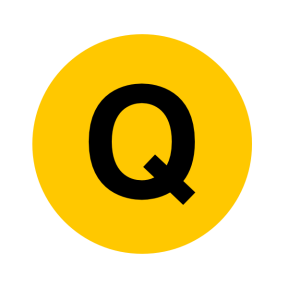 Jan 2018 3HR Q16
Cumulative Frequency
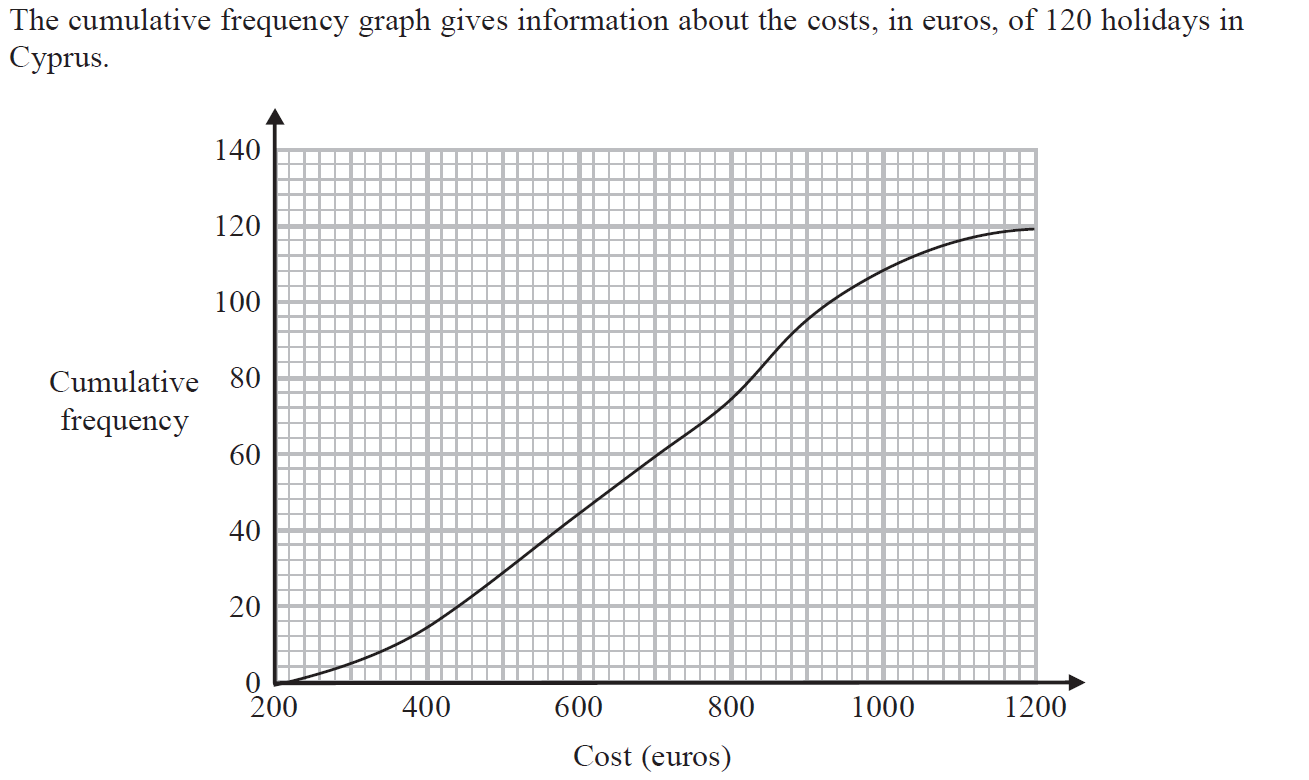 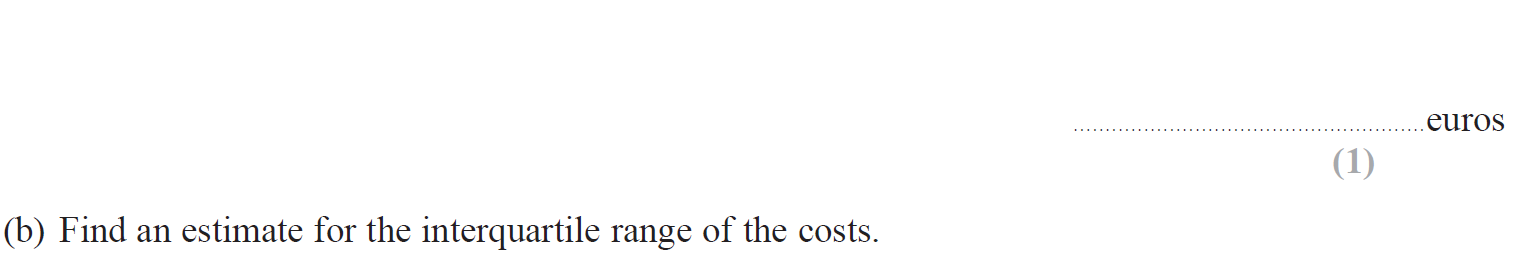 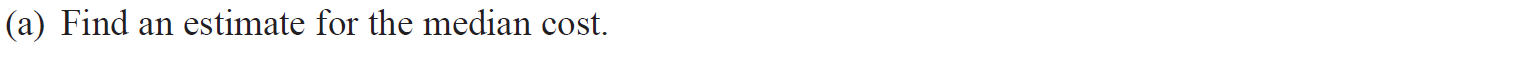 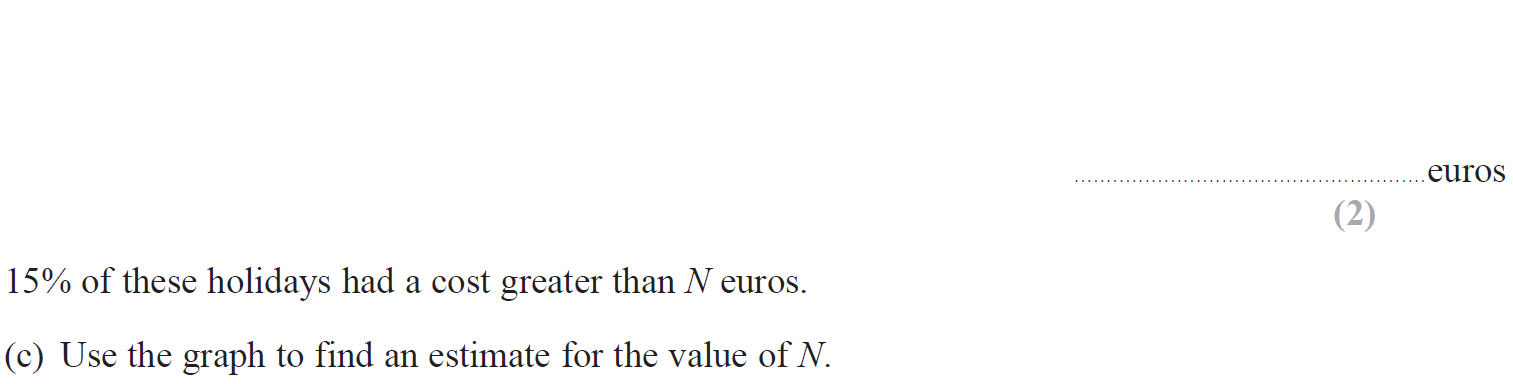 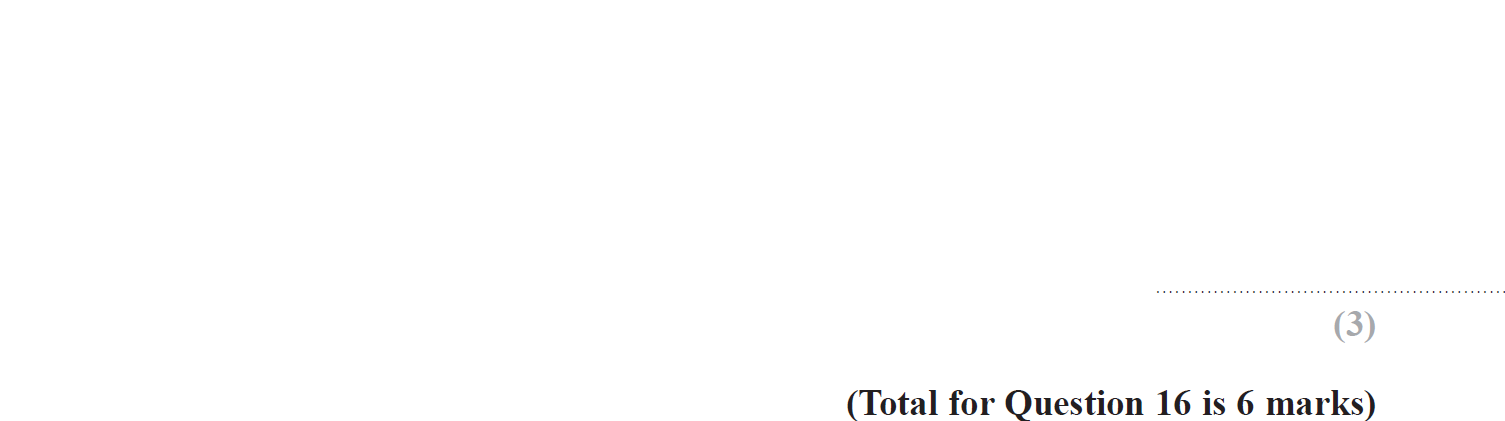 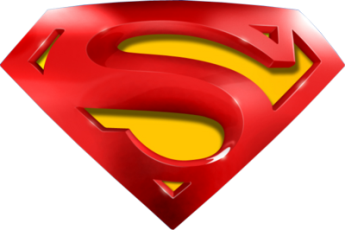 Jan 2018 3HR Q16
Cumulative Frequency
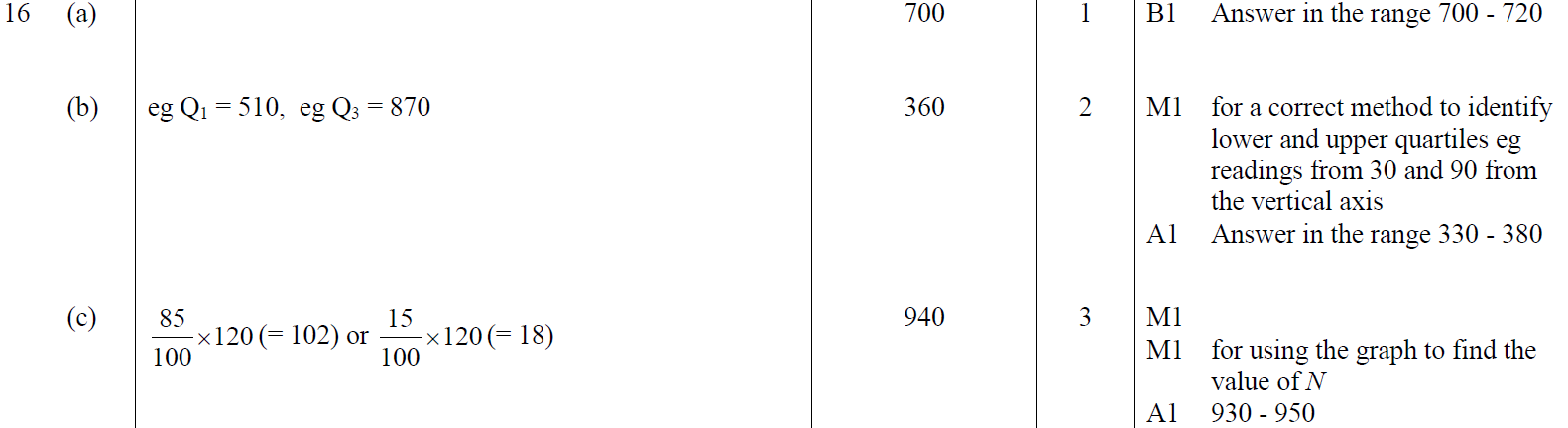 A
B
C
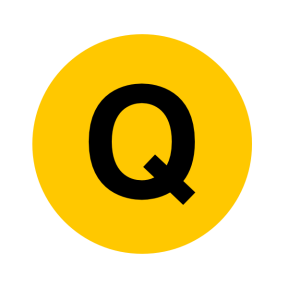 May 2018 3H Q10
Cumulative Frequency
Show Graph
Hide Graph
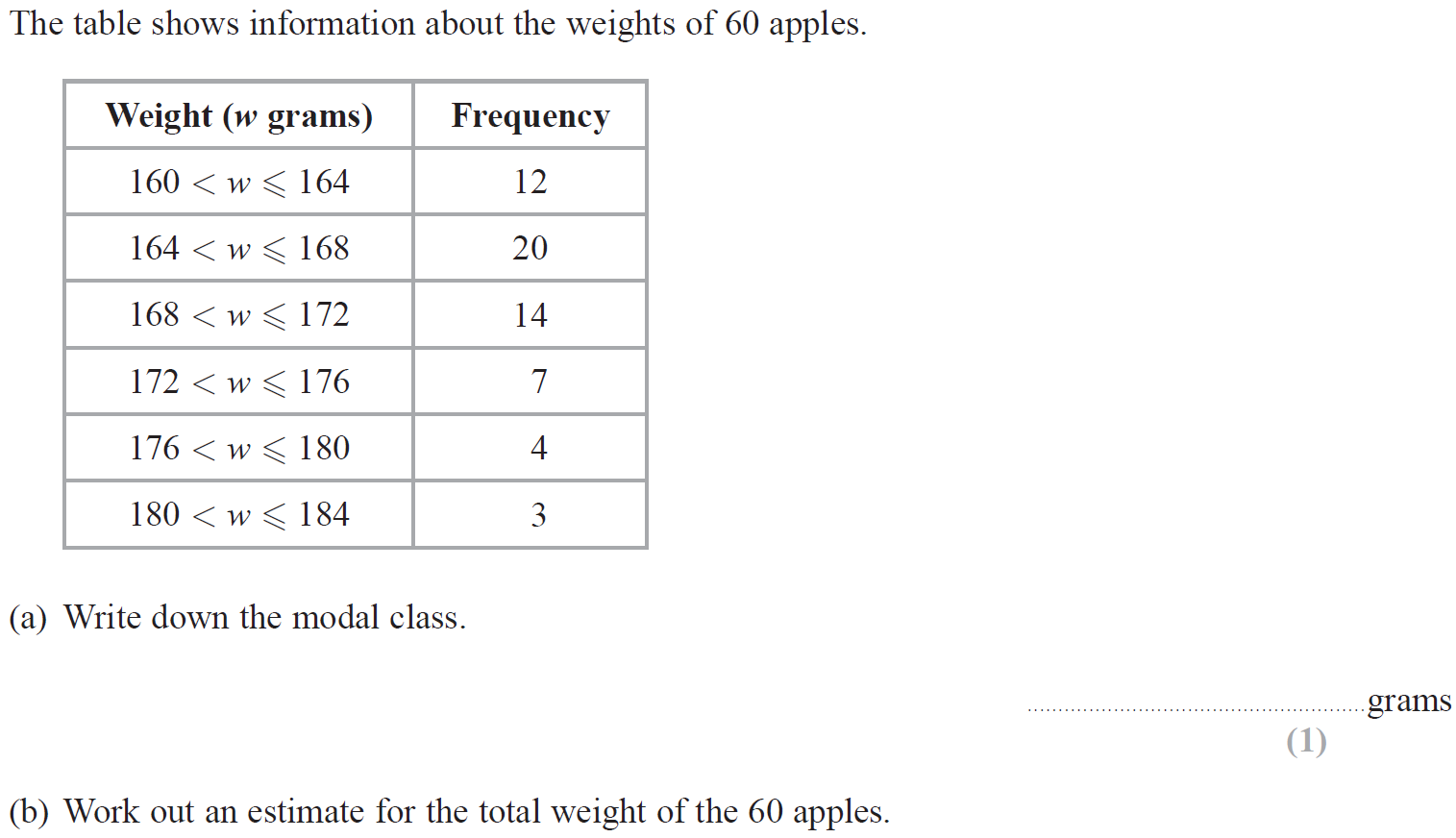 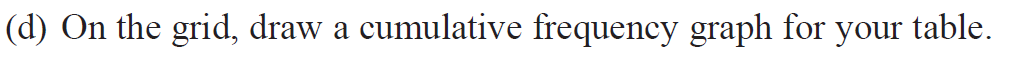 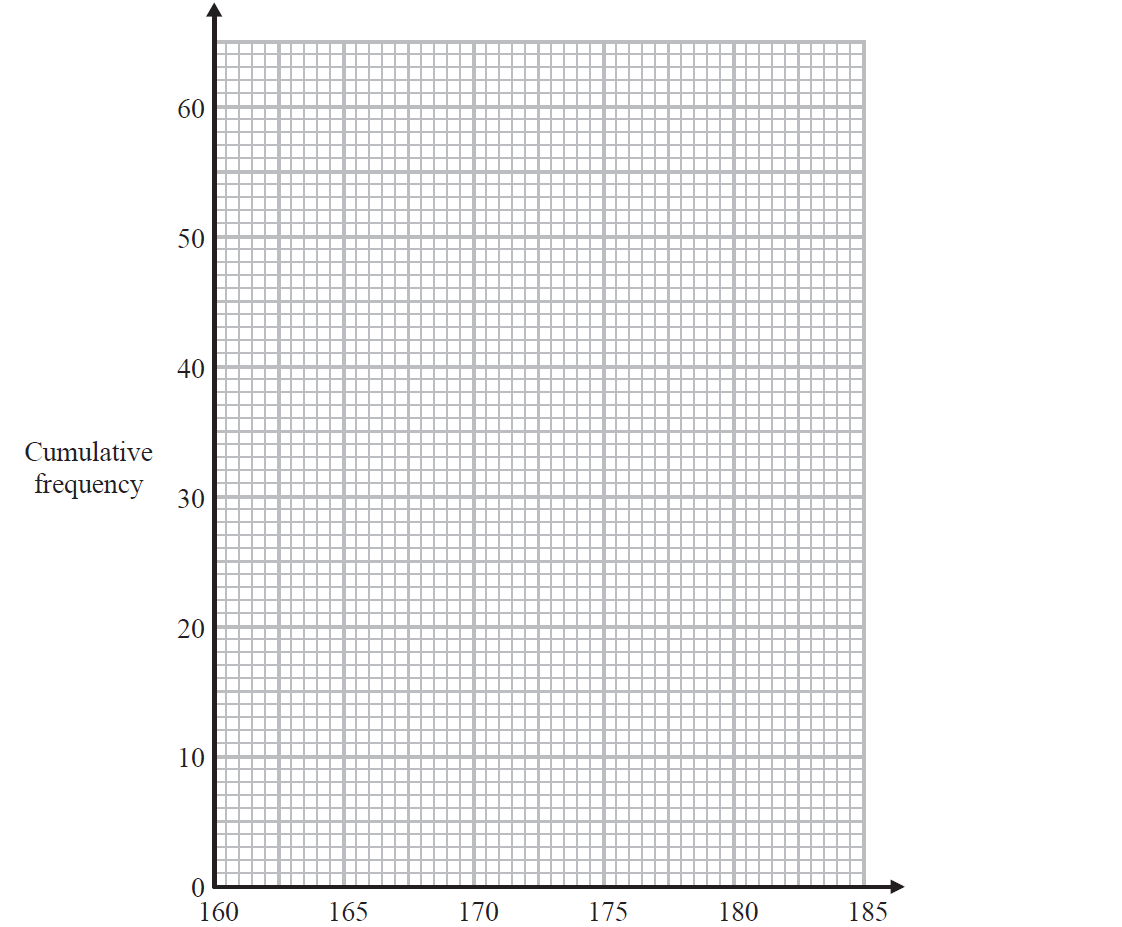 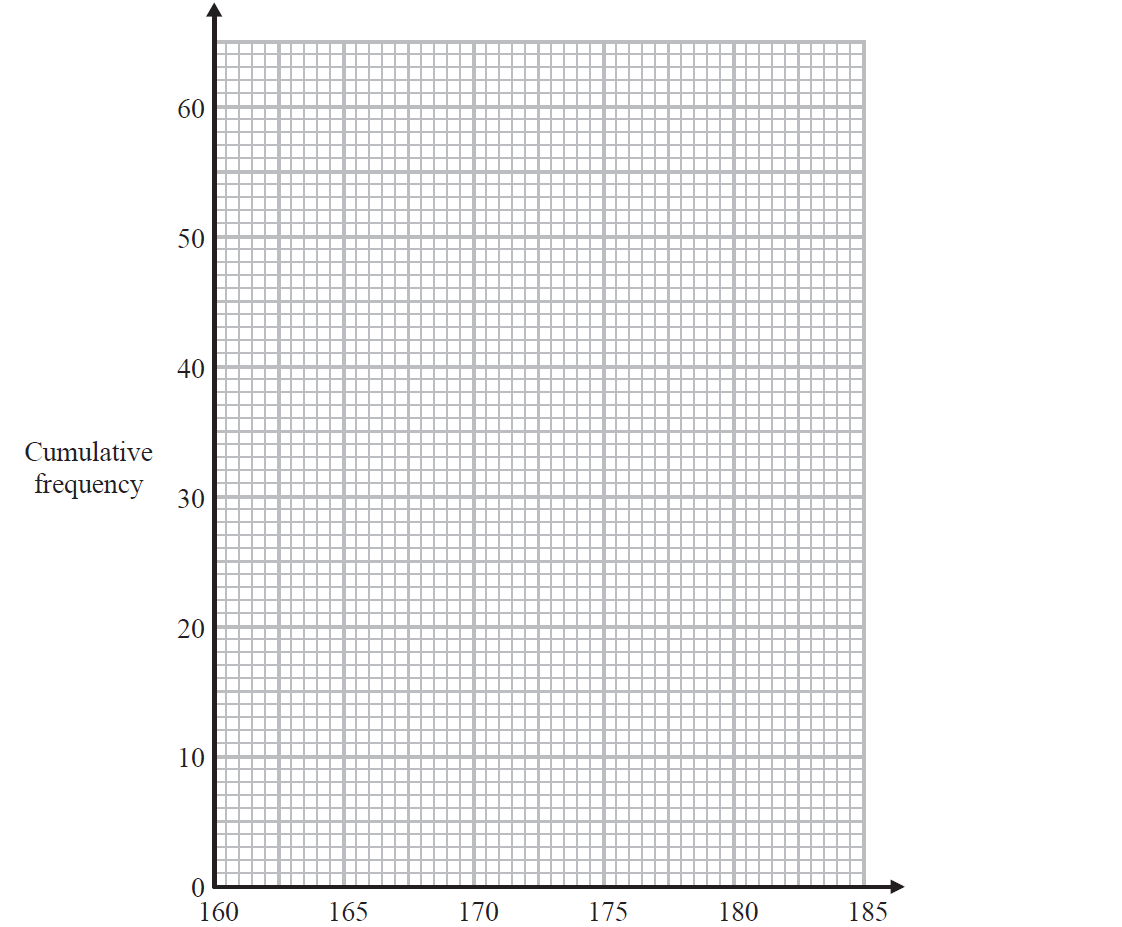 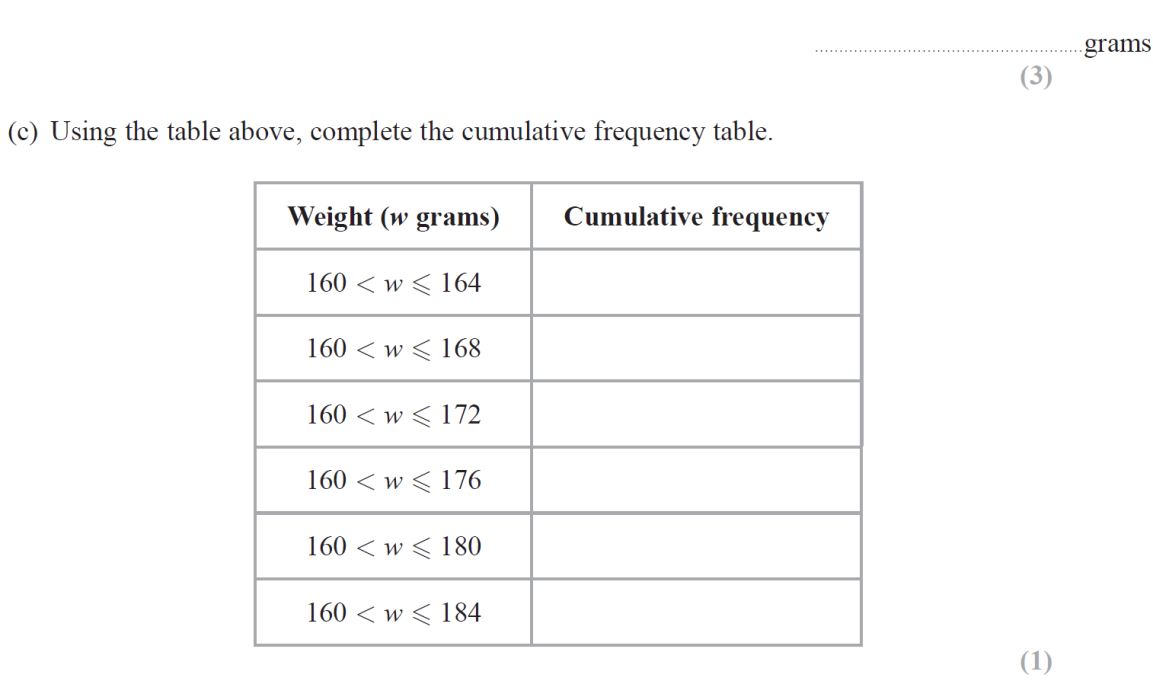 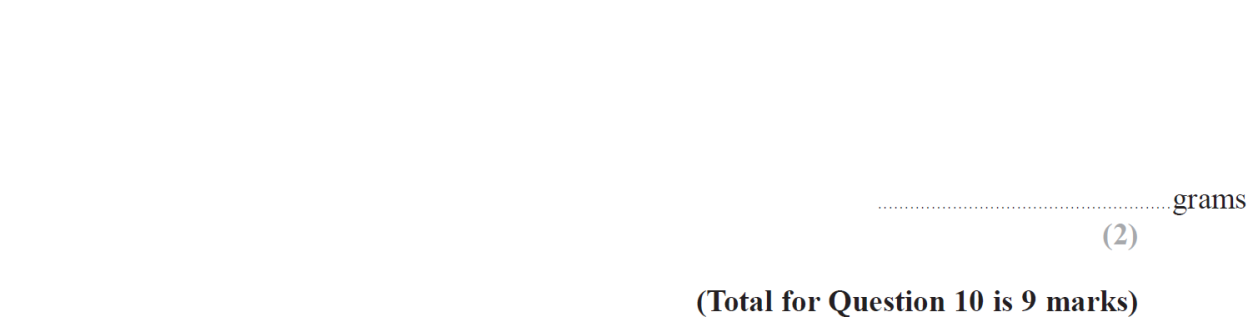 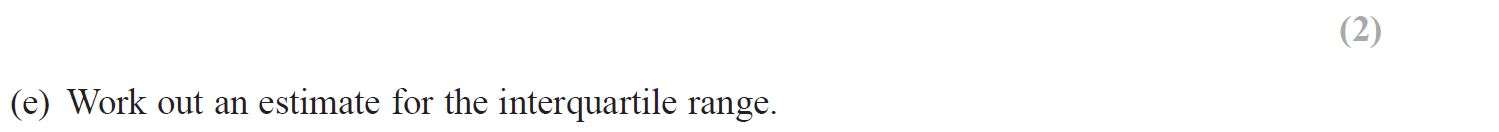 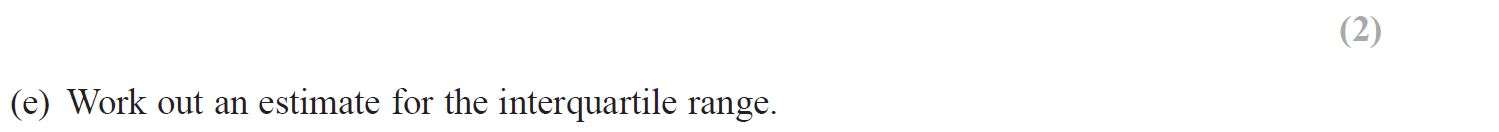 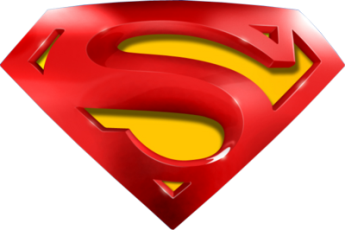 May 2018 3H Q10
Cumulative Frequency
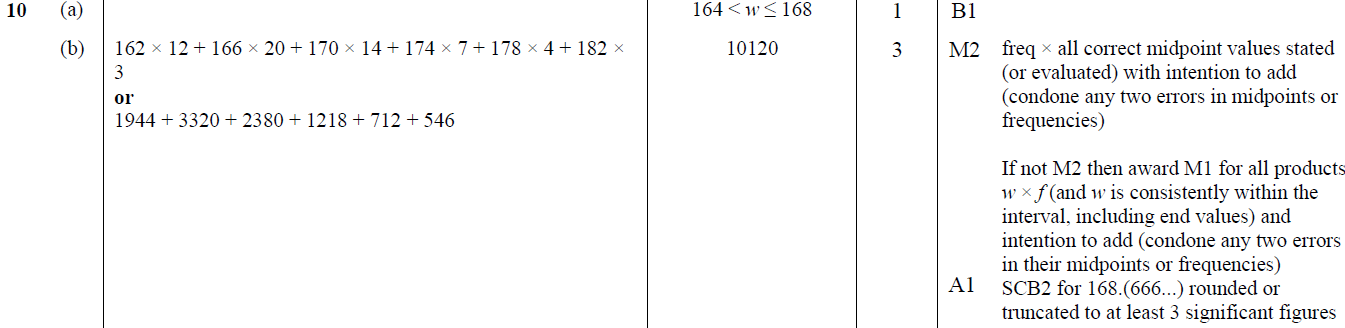 A
B
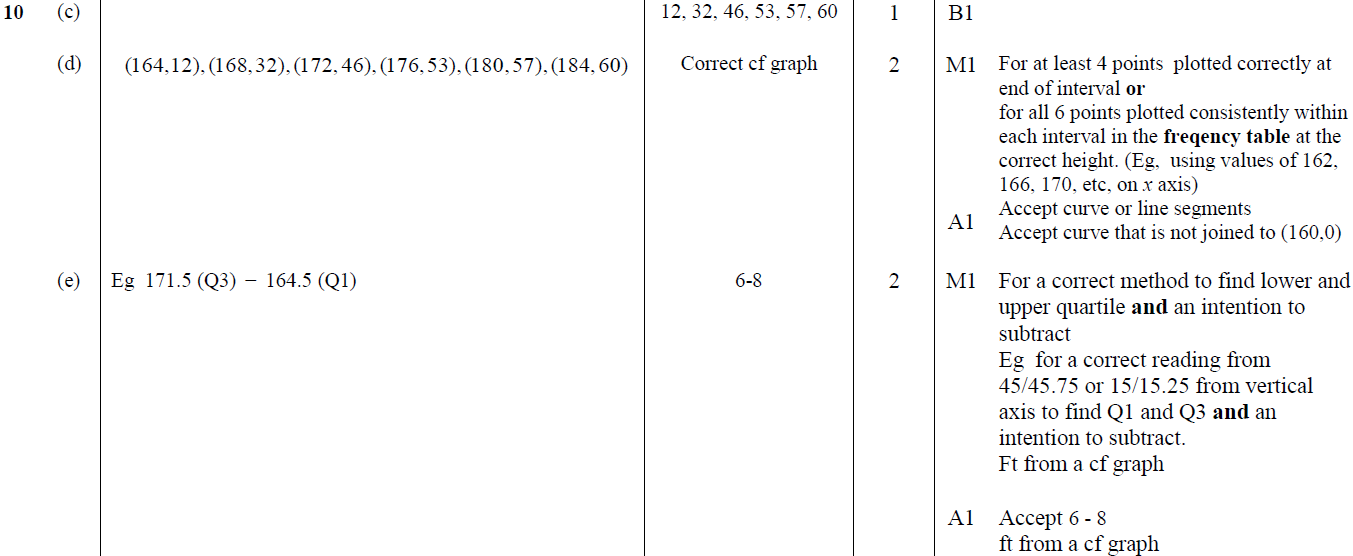 C
D
E
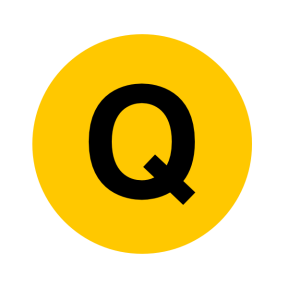 May 2018 3HR Q13
Cumulative Frequency
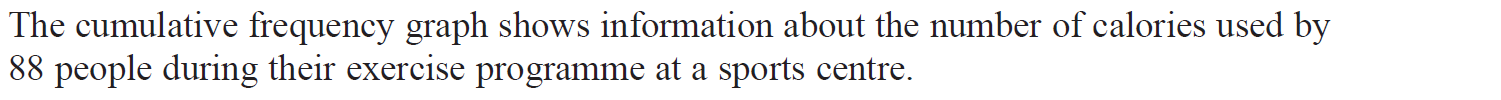 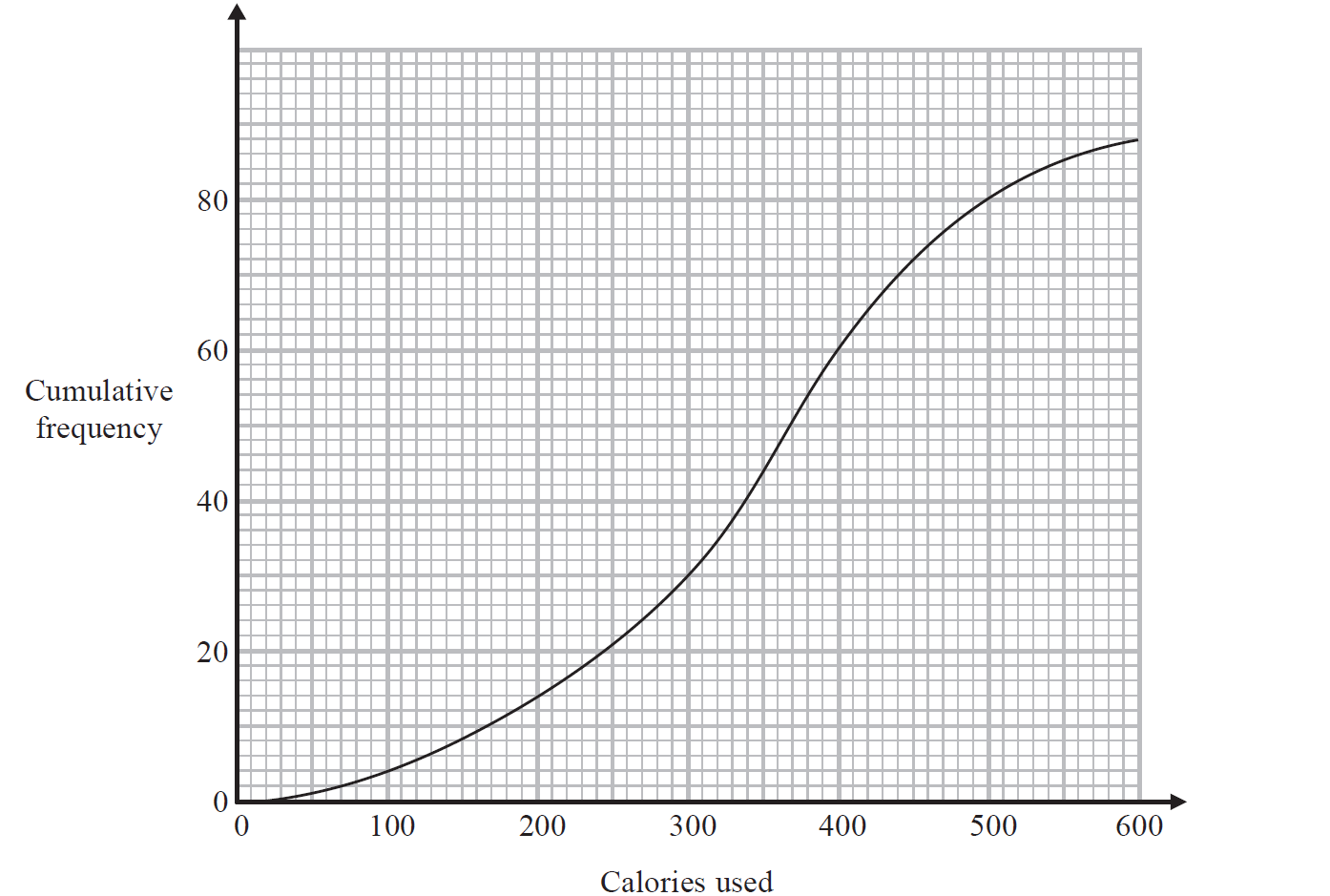 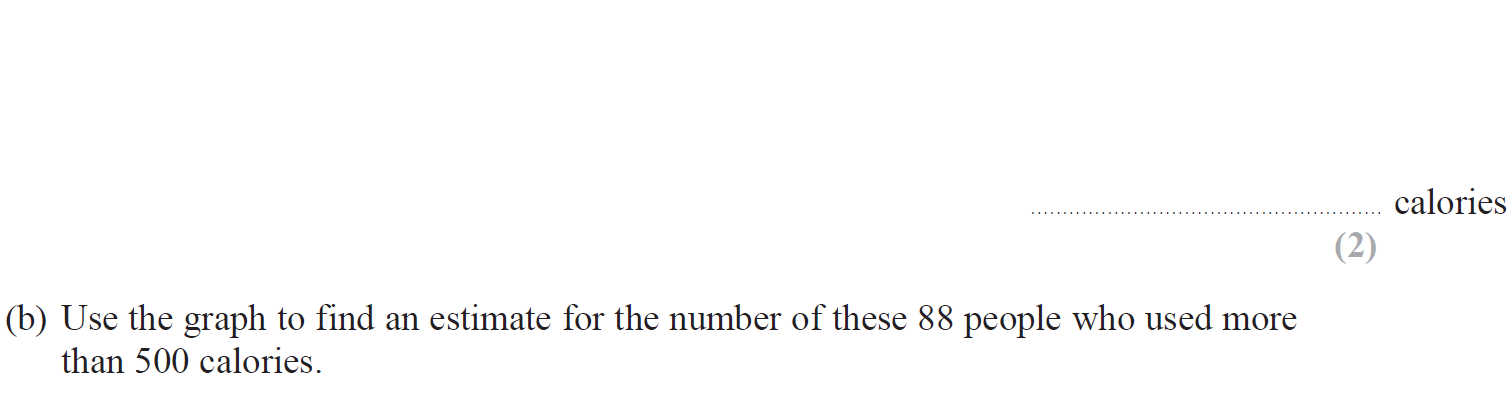 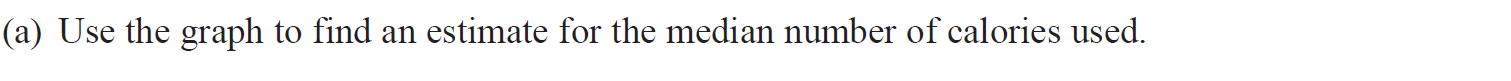 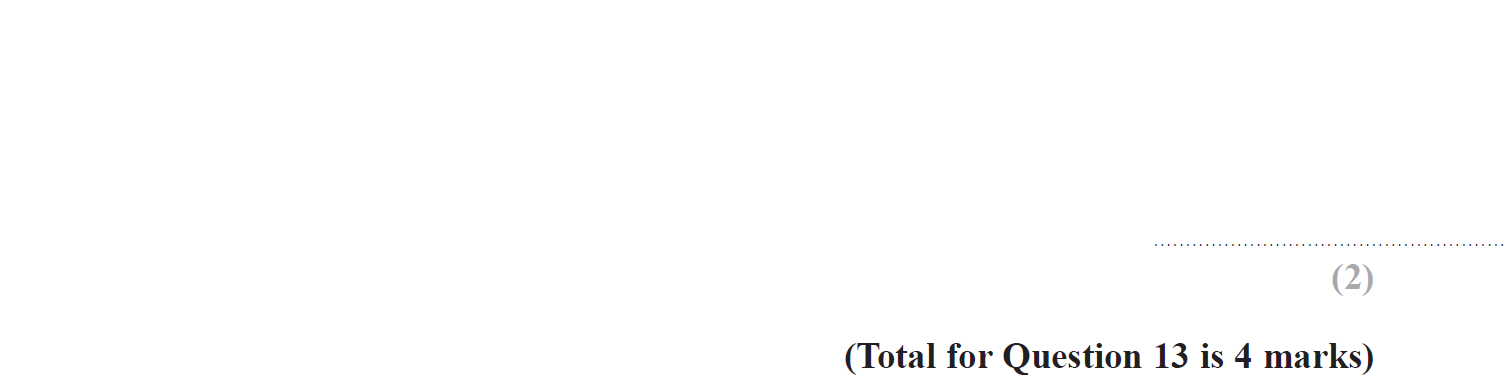 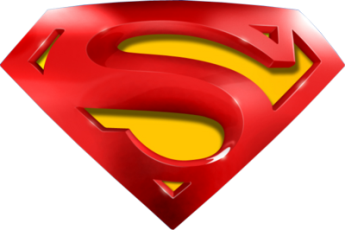 May 2018 3HR Q13
Cumulative Frequency
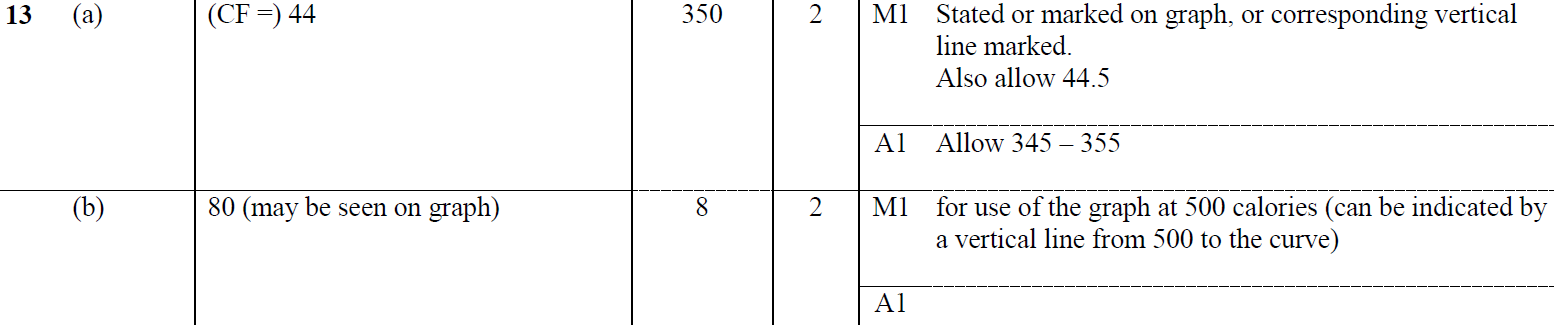 A
B
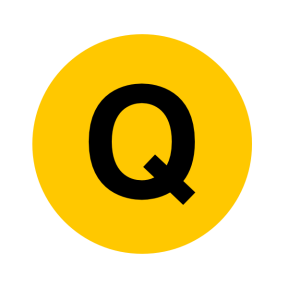